2016/1/31
研ゼミ
結合系『黒潮→台風⇔大気』がもたらす台風のUターンA “Kuroshio-typhoon-atmosphere” couple system causes the U-turn of a typhoon.
2017/2/13
修論発表会
気象･気候ダイナミクス研究室
515ｍ209　堀口 桃子
指導教員　立花義裕教授
1
Introduction
Data/Method
Conclusion
Result
台風の進路とは？
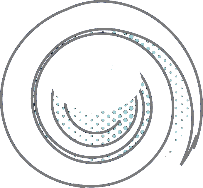 日本付近での台風の進路は主に
・偏西風
・太平洋高気圧
等の大規模な場の流れが影響する
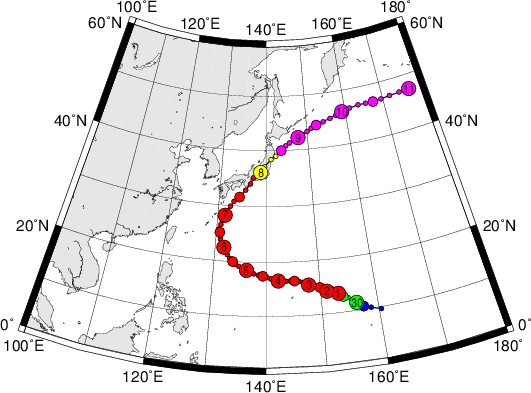 偏西風
太平洋高気圧
大規模な流れがない場合も
自ら作り出す流れによって台風は移動する
台風の一般的な経路図：2009年台風18号
デジタル台風（http://agora.ex.nii.ac.jp/digital-typhoon/）より
2
[Speaker Notes: 指向流：その周辺の大規模な大気の流れ、たとえば中緯度帯の偏西風、太平洋高気圧に伴う風、赤道近くの偏東風]
Introduction
Data/Method
Conclusion
Result
大規模な流れがない場合の動き
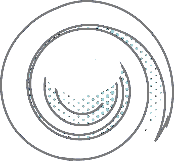 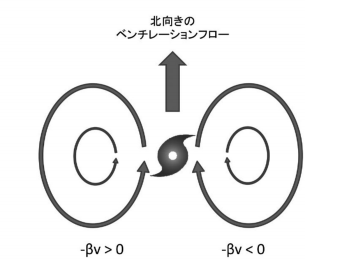 ベータ効果によって台風の東西に
高低気圧の組を作る
H
Ｌ
台風自身が北に向かう流れを作る
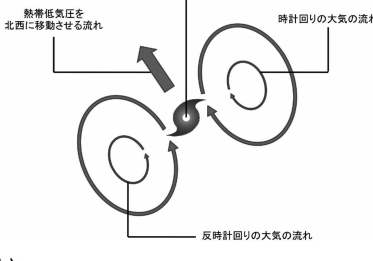 自身の風の影響でこの1対の渦は
西側に傾いた構造になる
H
Ｌ
台風を含む3つの渦は北西に移動する
台風中心の流れの模式図
天気（2013）
[Speaker Notes: 偏西風→高速道路　ベータ効果　自転車]
Introduction
Data/Method
Conclusion
Result
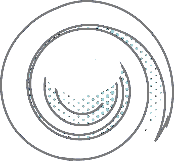 2011年台風6号とは？
2011年7月20日00UTCに
徳島県に上陸
その後22日12UTCごろまで南東へ
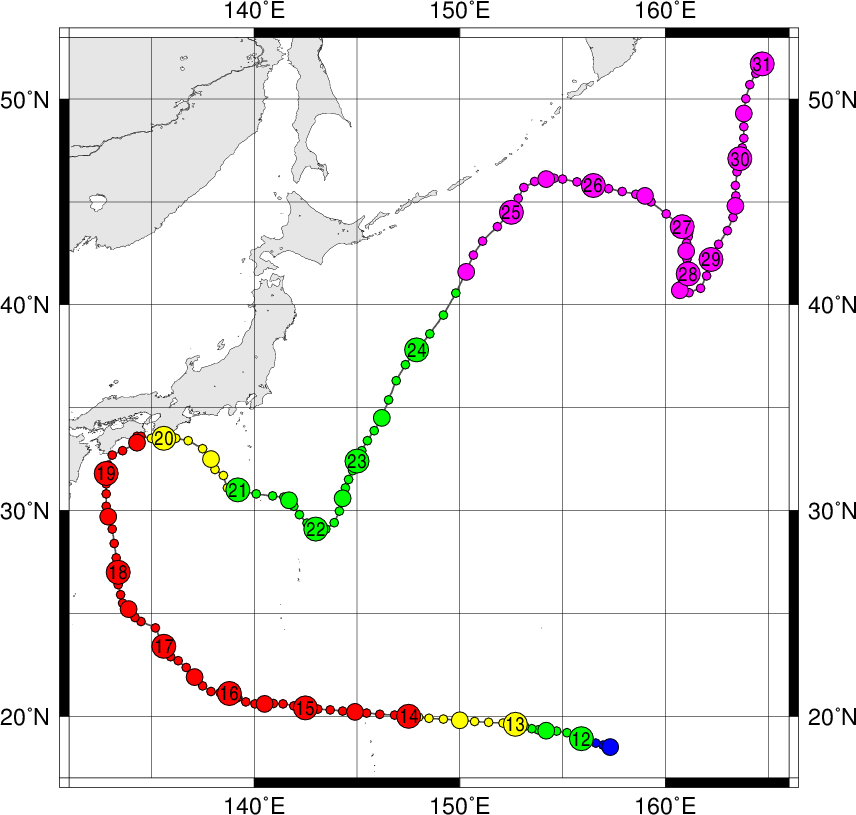 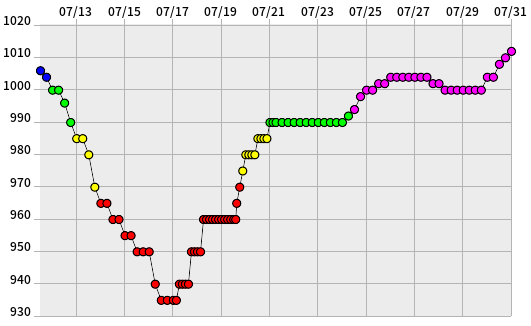 デジタル台風
（http://agora.ex.nii.ac.jp/digital-typhoon/）より
4
Introduction
Data/Method
Conclusion
Result
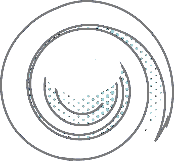 背景場　ERA-interim:Z500
7/20 00UTC
Z500 7/19 00UTC
L
7/21 00UTC
H
L
H
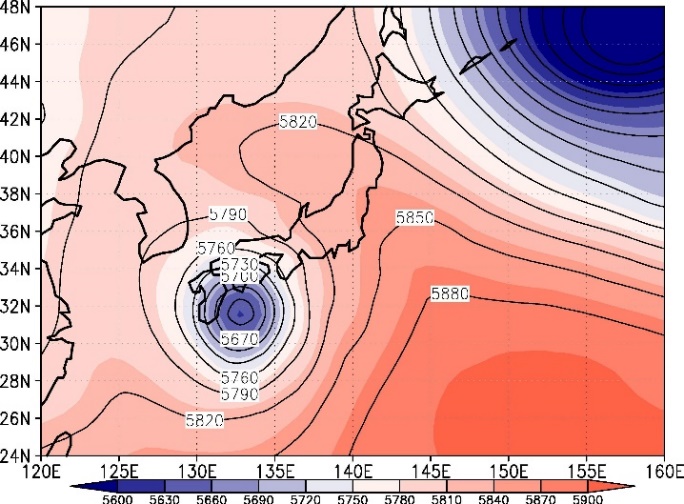 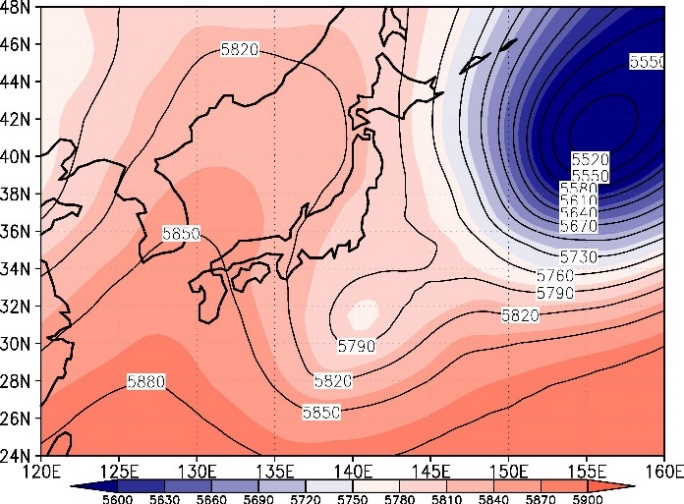 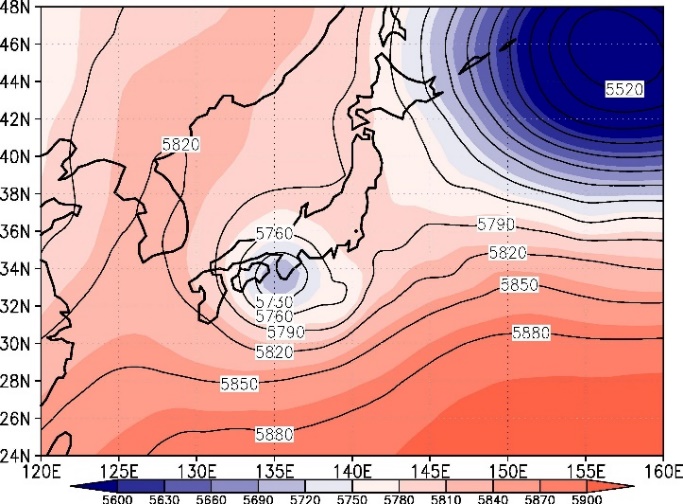 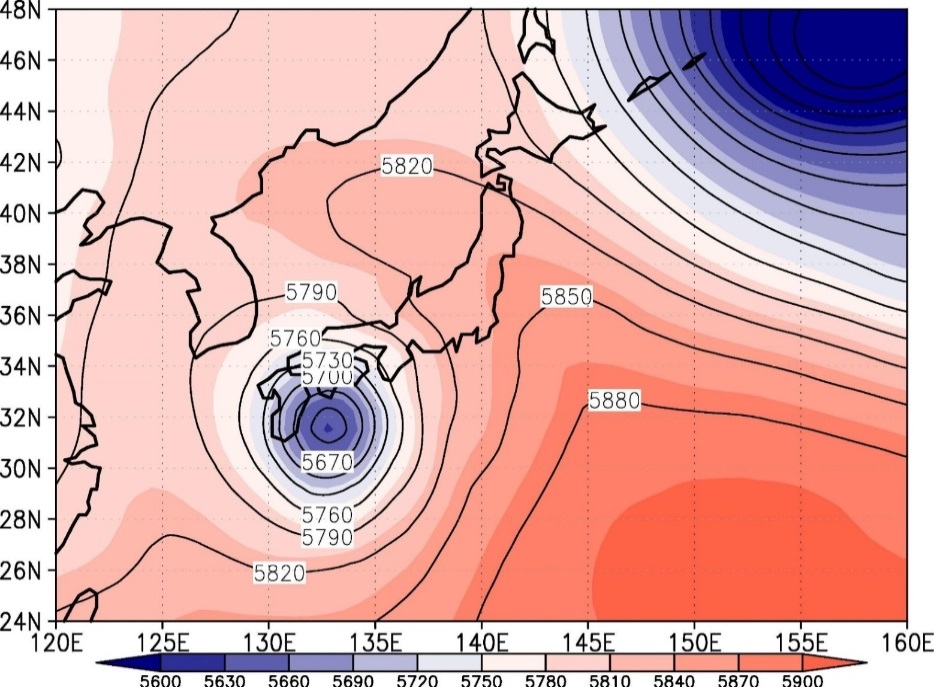 時間経過と共に台風北側上空のリッジが発達
西高東低で大規模な流れは強い北風
高知付近に台風がある時強い西高東低の配置と
なっているのは1959年からこの台風まで前例がない
5
Introduction
Data/Method
Conclusion
Result
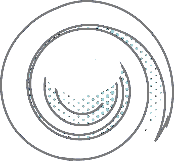 卒業研究までの成果:台風強度と進路の関係
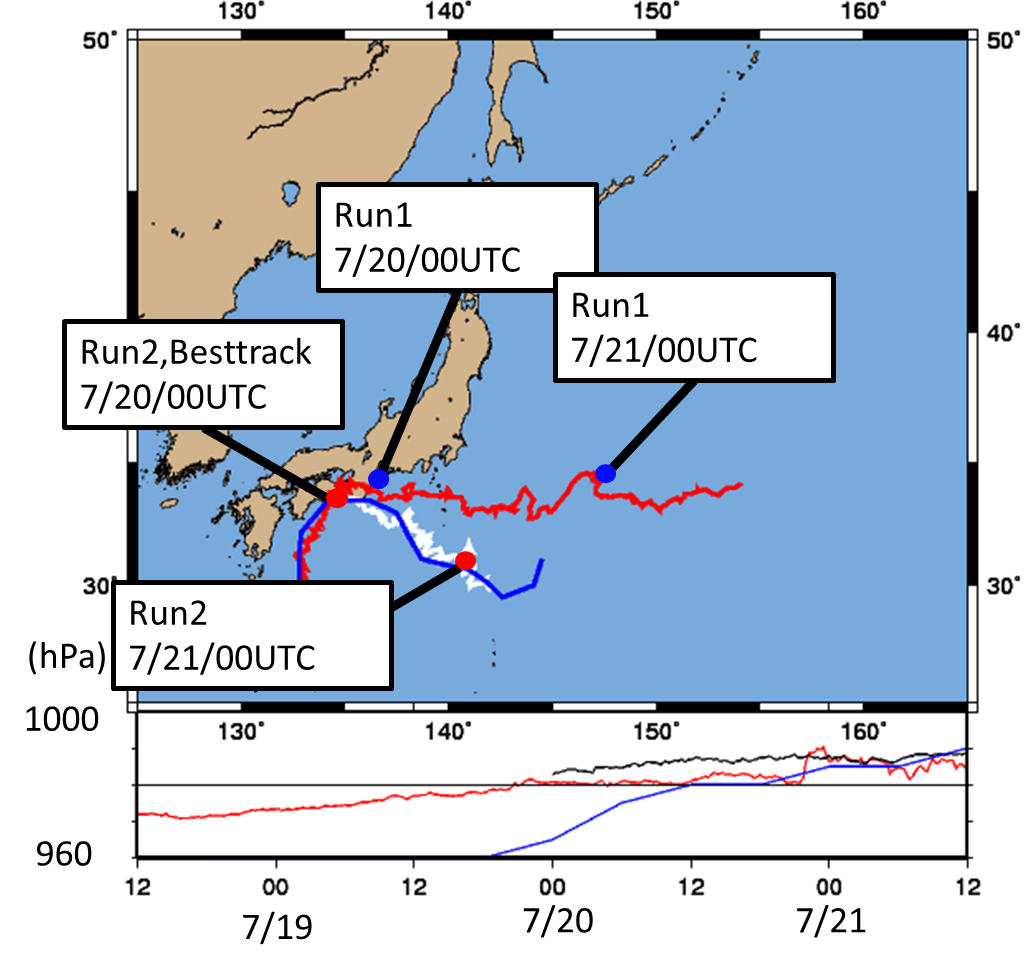 7/20 00UTC(台風が南進し始める時刻)
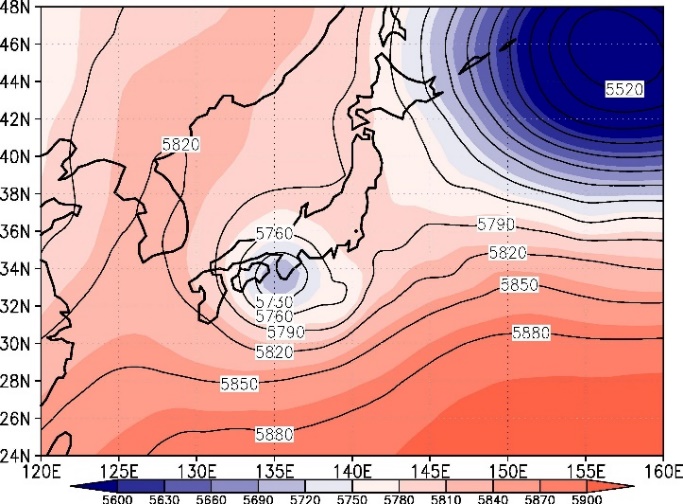 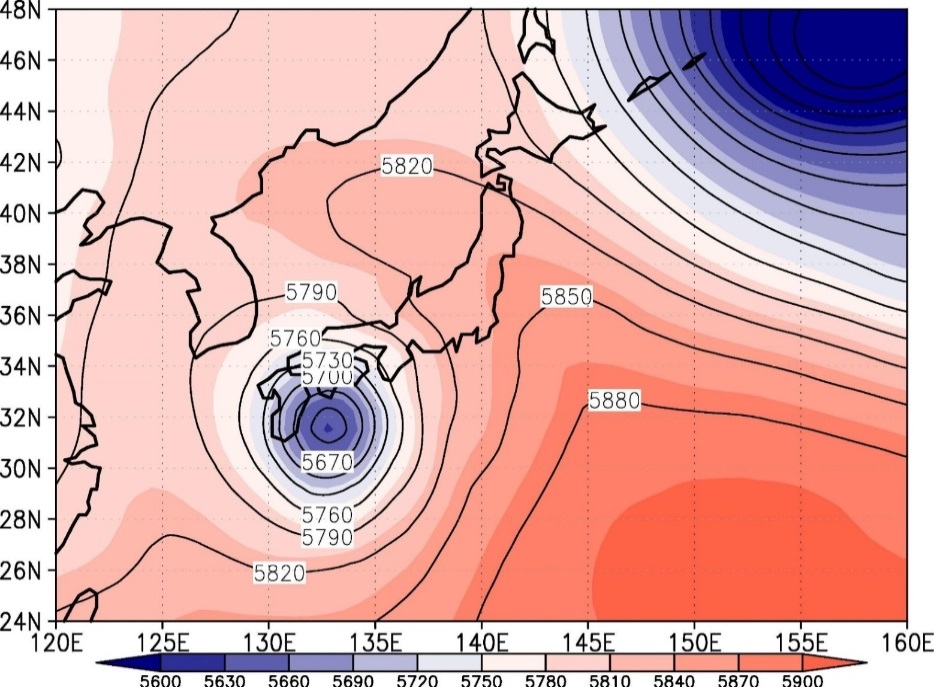 初期時刻を変えた計算で背景風は共に北風が卓越しているにも関わらず
進路に差が見られた→台風強度の差が進路に影響を与えた？
New??
台風の強度が強→台風前面で南風が強
指向風に逆らう流れを作り出している可能性を示唆
6
北太平洋における海面水温が台風経路に及ぼす影響
（Katsube and Inatsu,2016）
Introduction
Data/Method
Conclusion
Result
先行研究
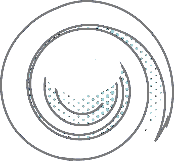 計算領域全体のSSTを
2℃一様に上げた計算
台風の強度変化
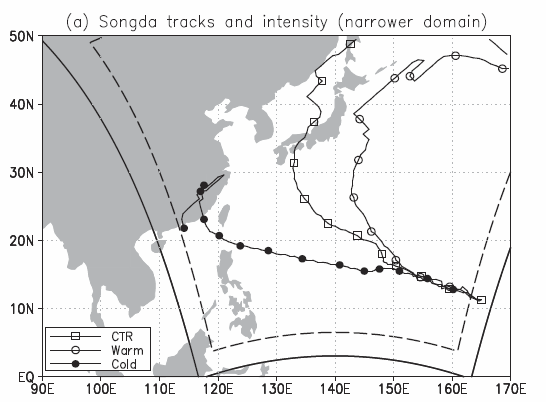 指向風の変化
台風自身の進路の変化
7
(Katsube and Inatsu,2016) より
台風自身の作る流れや海洋の影響が
進路に及ぼす影響についての研究は数少ない

【研究目的】
2011年台風6号の南進について台風強度による
進路への影響及びそのメカニズムを明らかにする
Introduction
Data/Method
Conclusion
Result
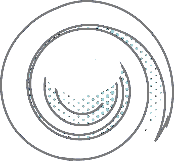 研究目的
複雑な動きをする台風→7,8月に多いが…
　数日に渡って日本付近で南進する台風は極めて異例
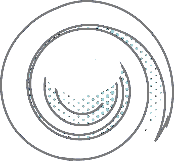 8
Introduction
Data/Method
Conclusion
Result
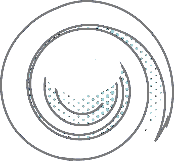 WRF(数値予報モデル)
DO1(30km)
CTL_Runの設定
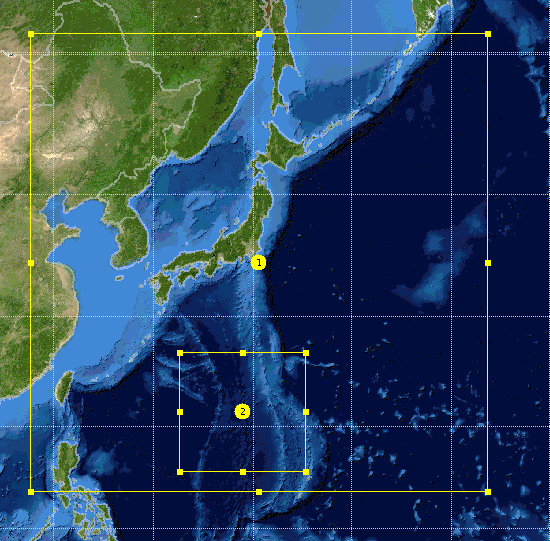 水平格子間隔
DO1:30km
DO2:6km
計算間隔　
120秒
初期値、境界値
ERA-interim
計算開始時刻
2011/7/18 00UTC
（台風が南進する前の時刻）
DO2(6km)
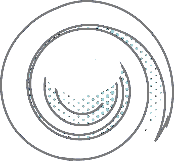 CTLの初期値に対してボーガス処理を行い
台風の強度を弱めたRun(Weak_Run)を計算
TC Bogus
9
[Speaker Notes: 運動方程式、連続の式、熱力学の式、混合比の保存式　　静水圧近似は用いていない]
Introduction
Data/Method
Conclusion
Result
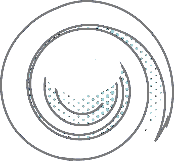 計算結果：進路
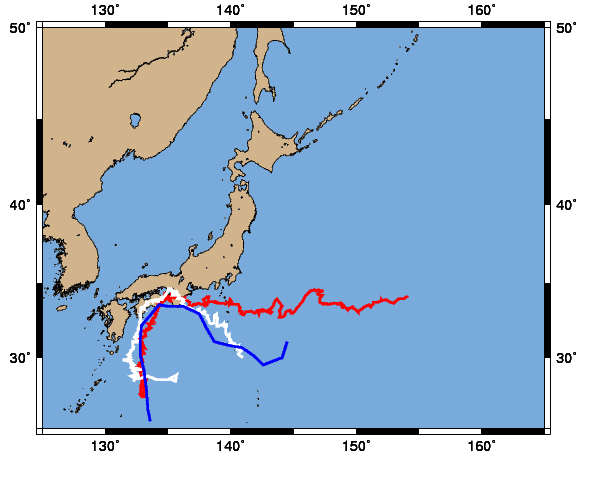 CTL
7/20/00UTC
Weak,Besttrack
7/20/00UTC
CTL
7/21/00UTC
Weak 
7/21/00UTC
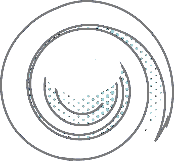 赤:CTL_Run
白:Weak_Run
青:Besttrack
Weak_Runは
南進を再現している
10
Introduction
Data/Method
Conclusion
Result
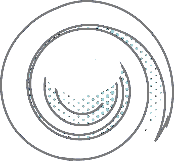 CTL vs Weak : SLP（海面更正気圧）
7/21 00UTC
CTL　7/19 00UTC
7/20 00UTC
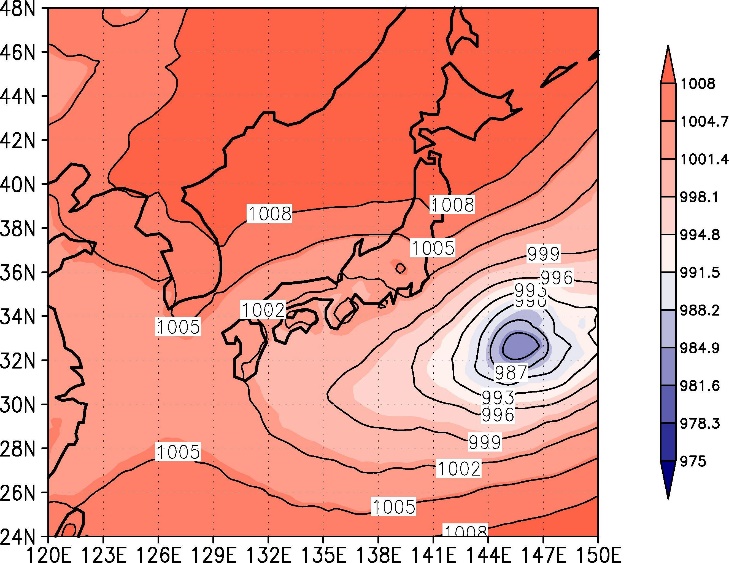 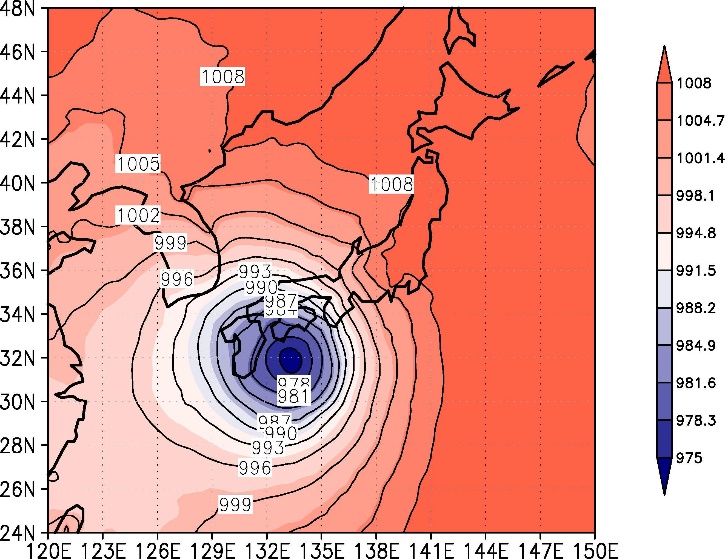 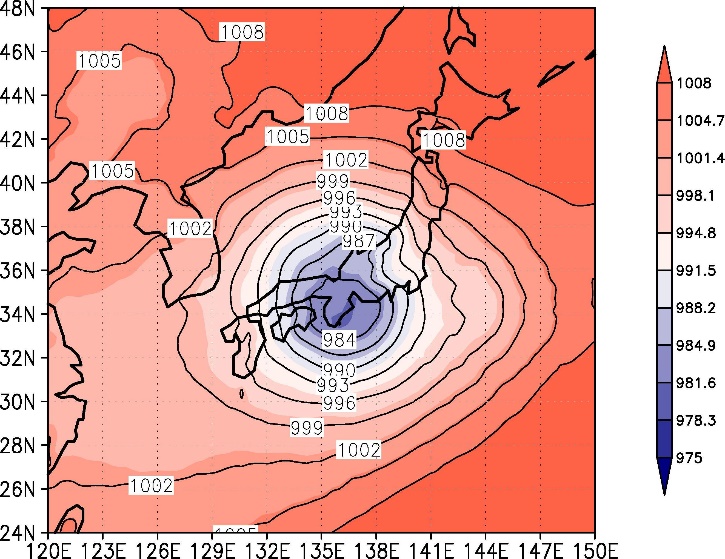 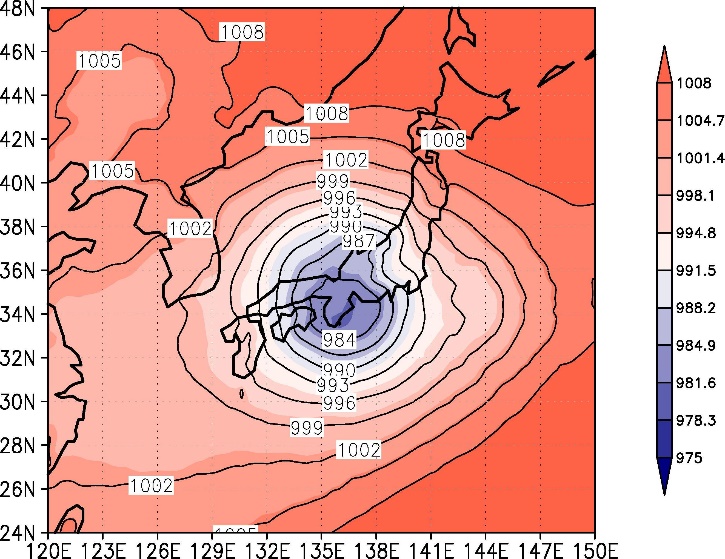 7/21 00UTC
Weak　7/19 00UTC
7/20 00UTC
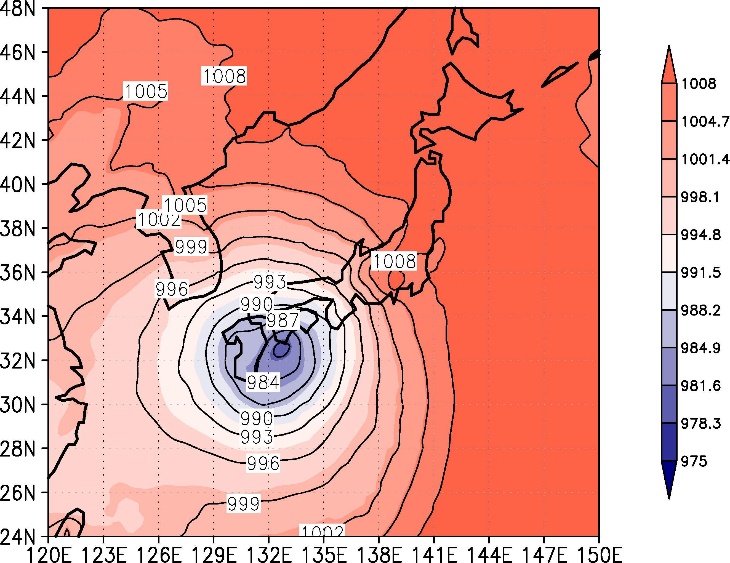 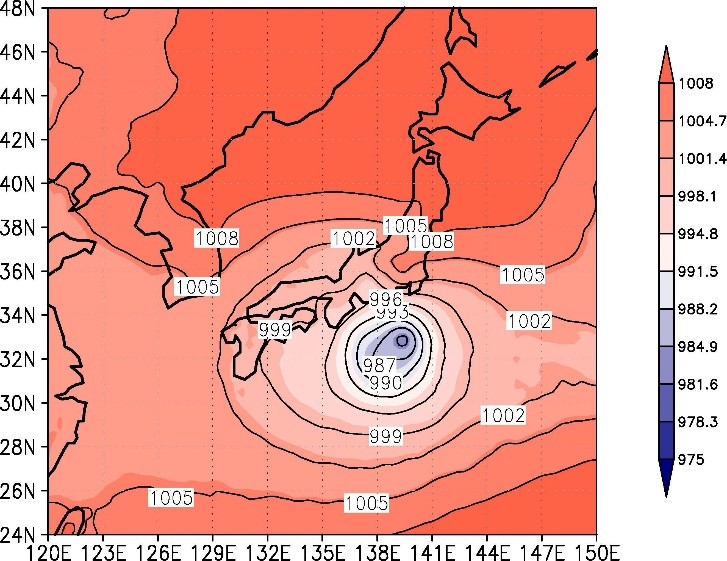 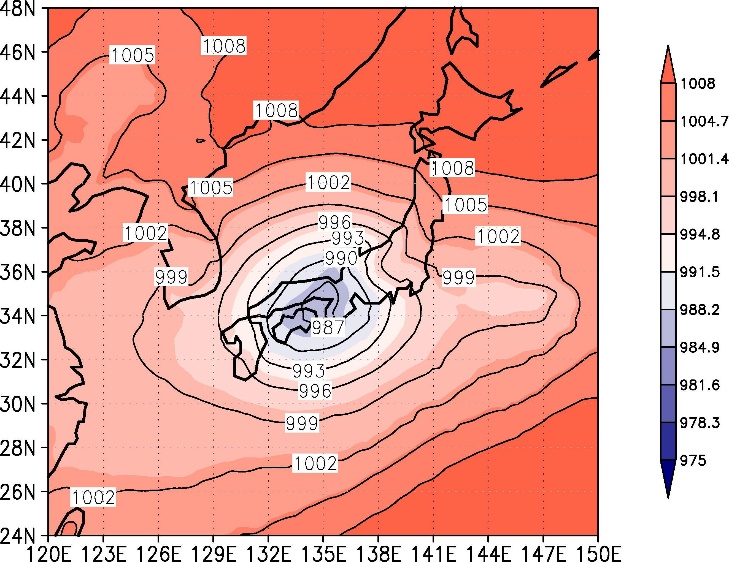 11
Introduction
Data/Method
Conclusion
Result
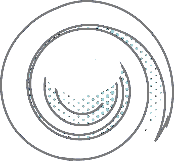 CTL vs Weak : Z500
7/20 00UTC
7/21 00UTC
CTL　7/19 00UTC
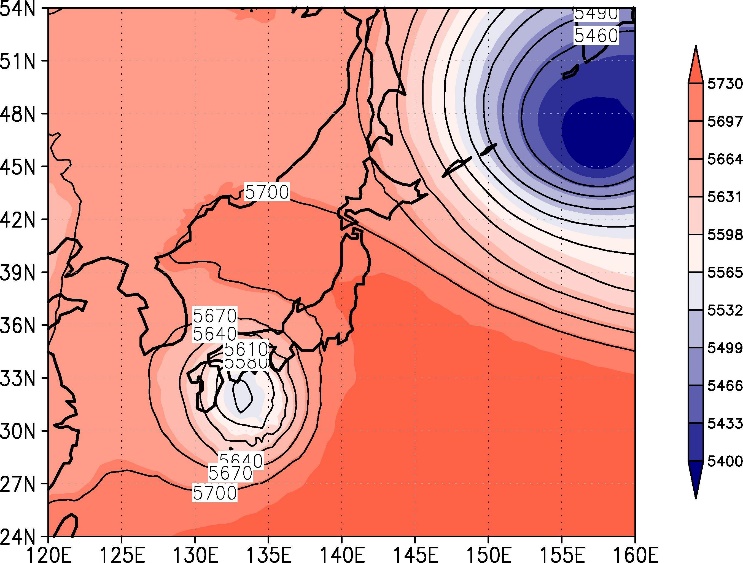 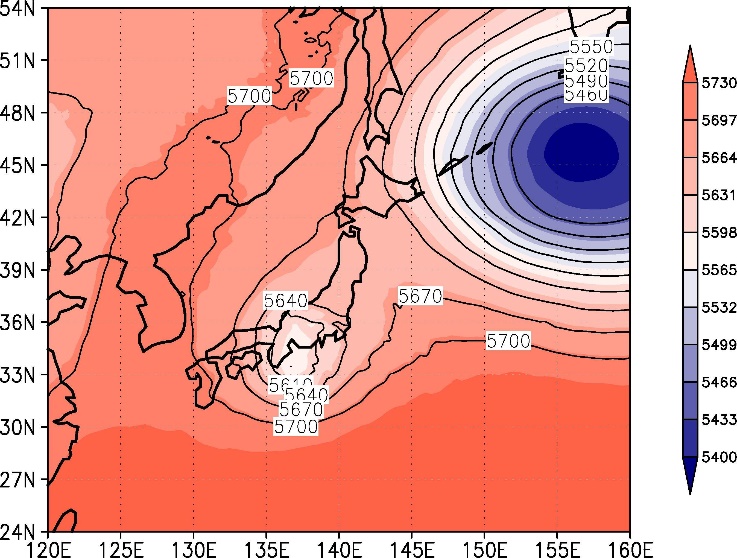 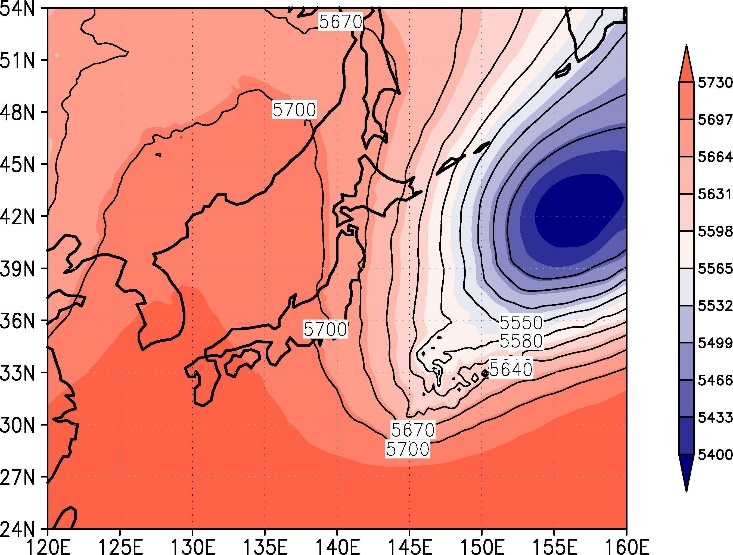 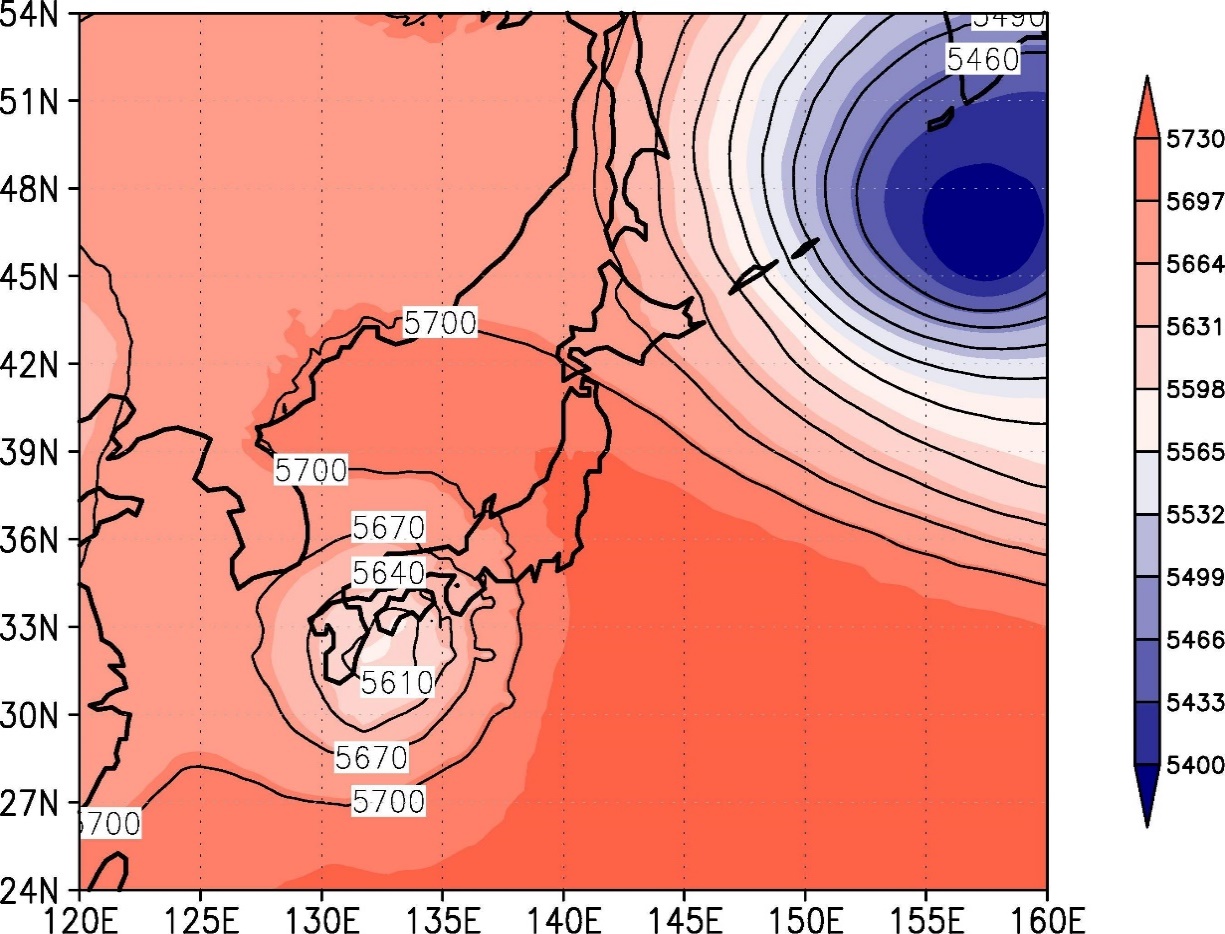 7/20 00UTC
7/21 00UTC
Weak　7/19 00UTC
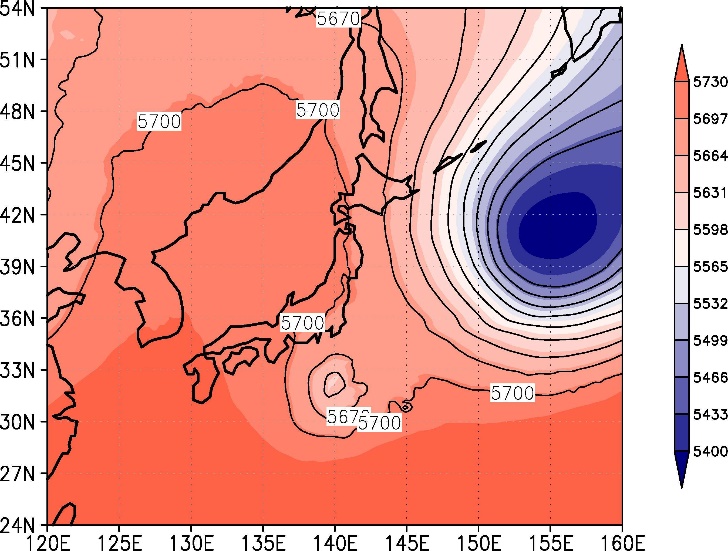 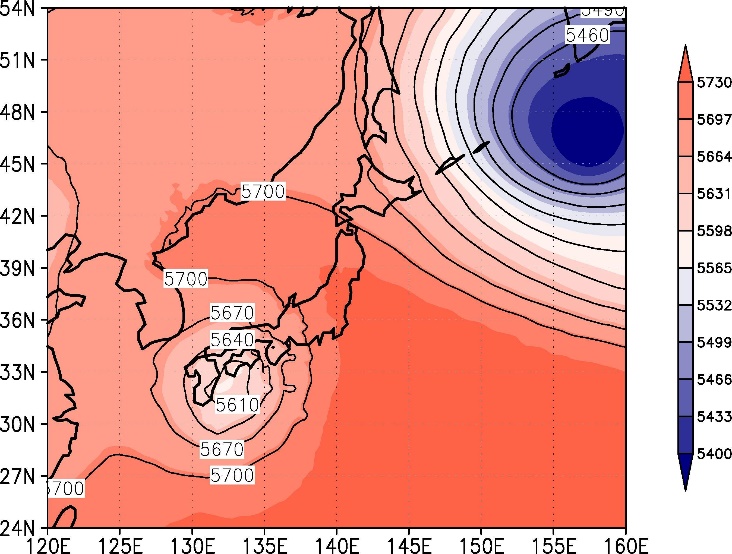 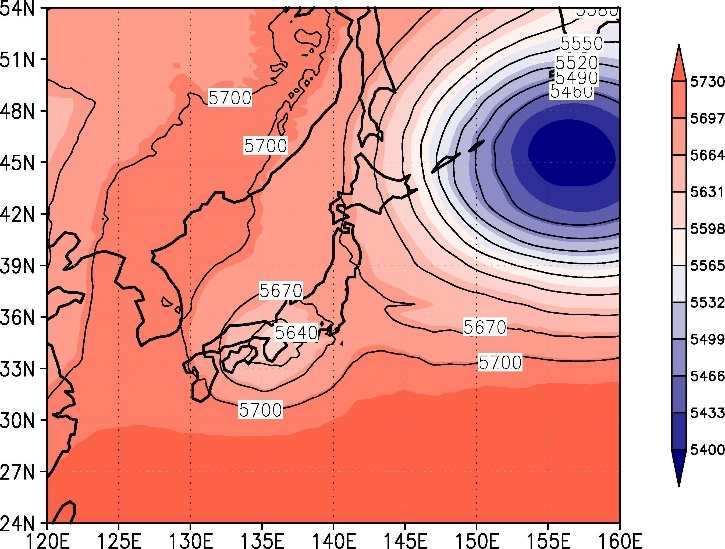 12
Introduction
Data/Method
Conclusion
Result
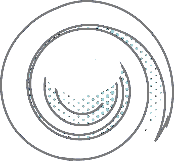 CTL-Weak : 7/20 00UTC
CTL（南進せず）
CTL- Weak Z850~Z500平均の差
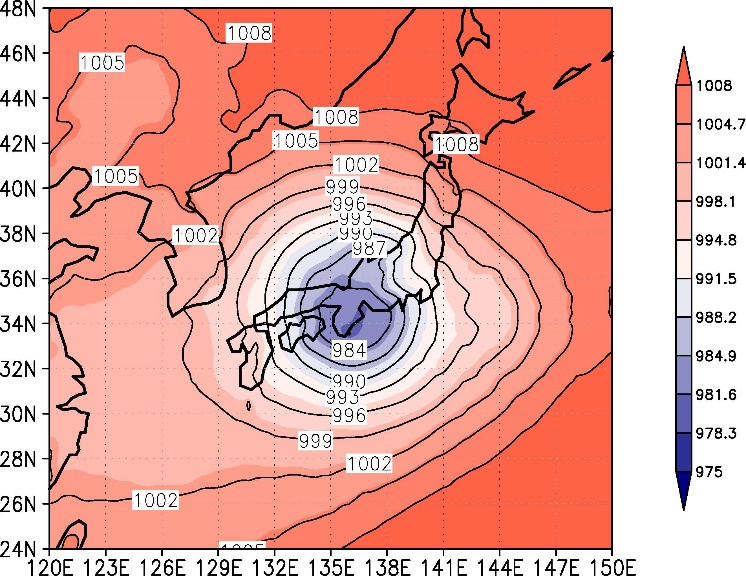 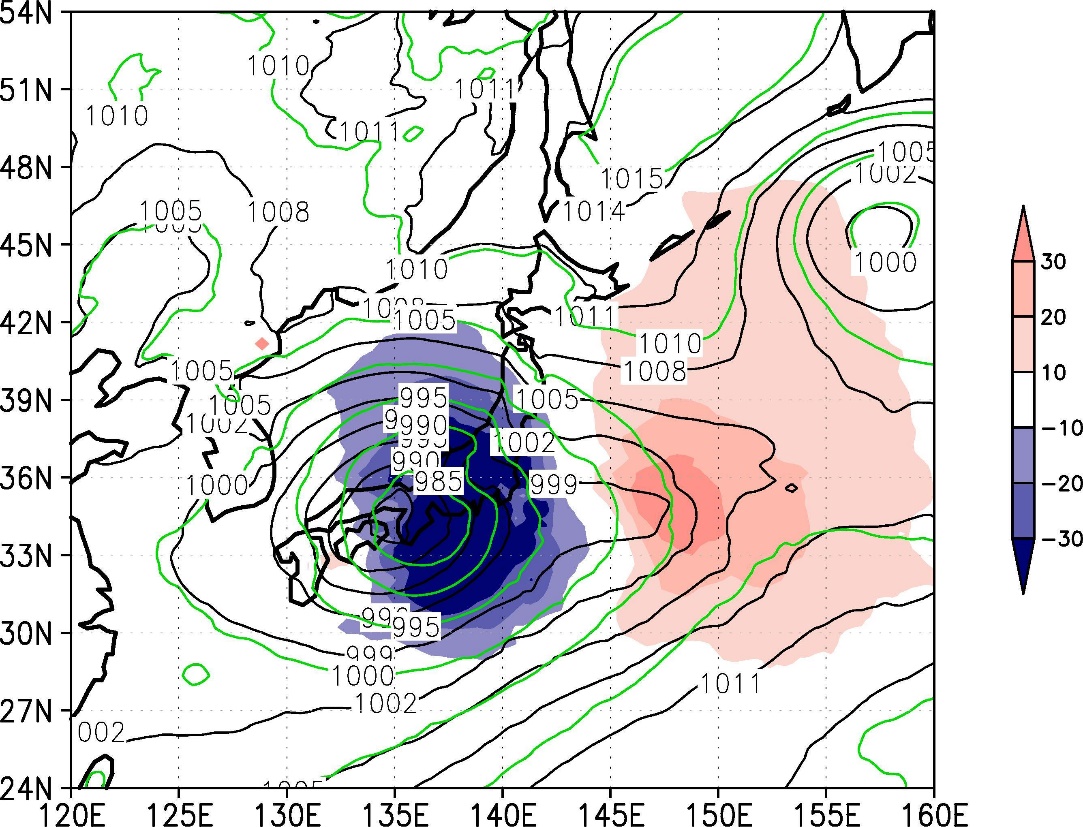 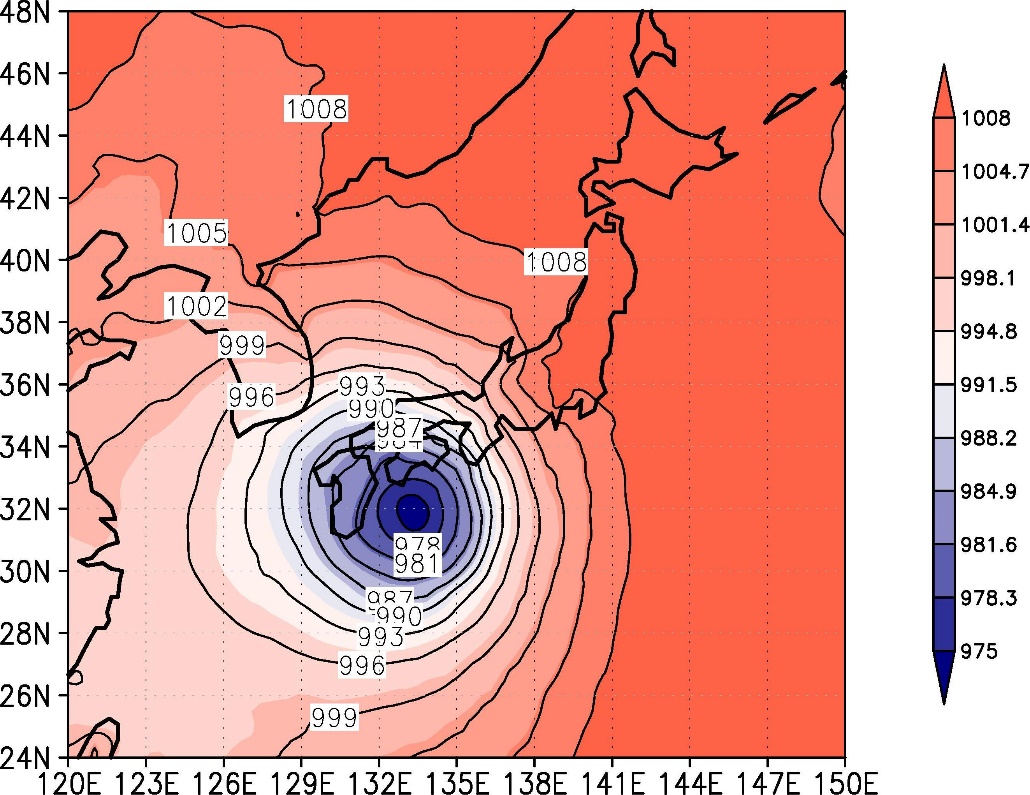 H
台
Weak（南進した）
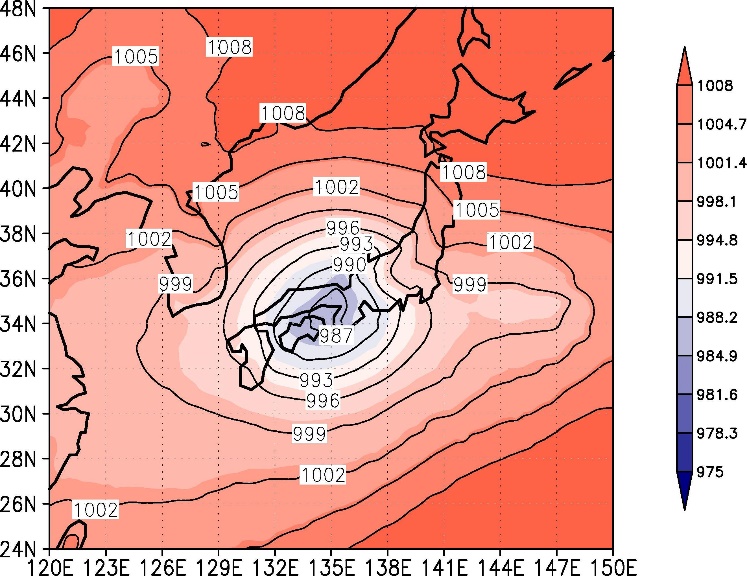 台風の前面で南風はCTL>Weak
緑線:CTLのSLP
黒線:WeakのSLP
CTL5.07m/s Weak2.60m/s
13
[Speaker Notes: 下層のみでなく上層まで

20日　135.55　34.36
22日142.32　29.71]
Introduction
Data/Method
Conclusion
Result
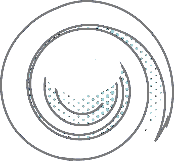 渦度解析
渦度方程式
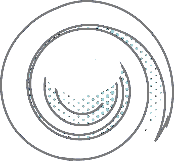 水平発散
相対渦度時間変化
移流
ベータ
7/20 00UTCにおける
各領域平均した渦度方程式の各項のCTL-Weakの値を求める
14
Introduction
Data/Method
Conclusion
Result
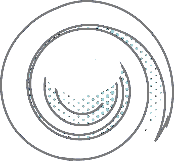 渦度解析
Z850:Weak-CTL 7/20 00UTC
140E
150E
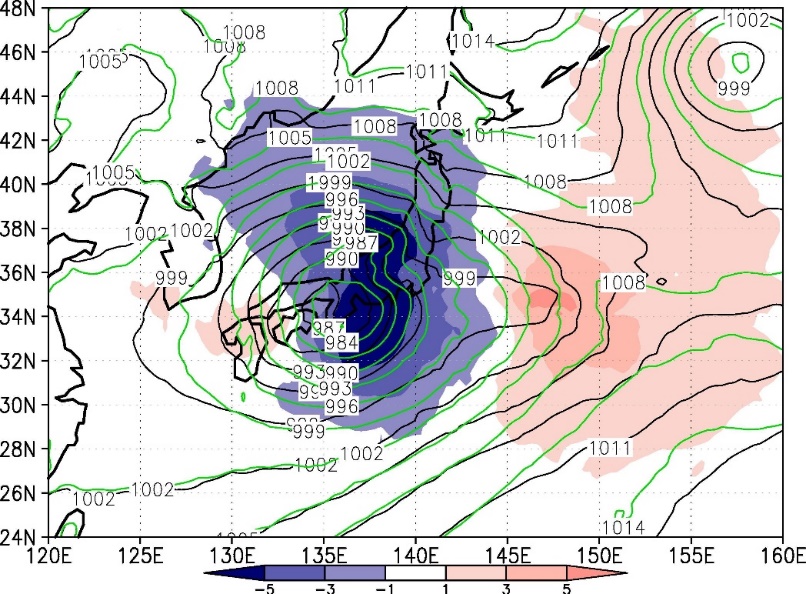 35N
30N
台
水平発散項が効いている
　→下層の高気圧偏差は発散によって生じたもの
New!!
従来言われているベータ効果による高気圧形成とは
異なるメカニズムで台風の遠隔影響が及んだ
15
Introduction
Data/Method
Conclusion
Result
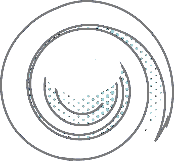 ここまでのまとめ
CTLと台風を弱める処理をしたWeak_Runの比較で、
Weakの台風は南進し、CTLの台風は南進しなかった
台風東側の下層～中層でCTLのほうが高気圧傾向
　→CTLではWeak_Runより下層から中層で南風が強い
　　大規模場に対抗する流れを生み出し、北風に流されなかった

　台風の強度が周囲の場を変化させ、進路に影響を与えた

台風が強いCTLでは、台風東側に高気圧偏差が見られた
この高気圧偏差は発散によって生じたもの

　従来のベータ効果による遠隔影響とは異なるメカニズム
New!!
New!!
16
Introduction
Data/Method
Conclusion
Result
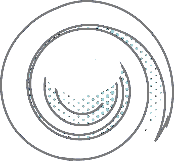 ラジオゾンデ観測
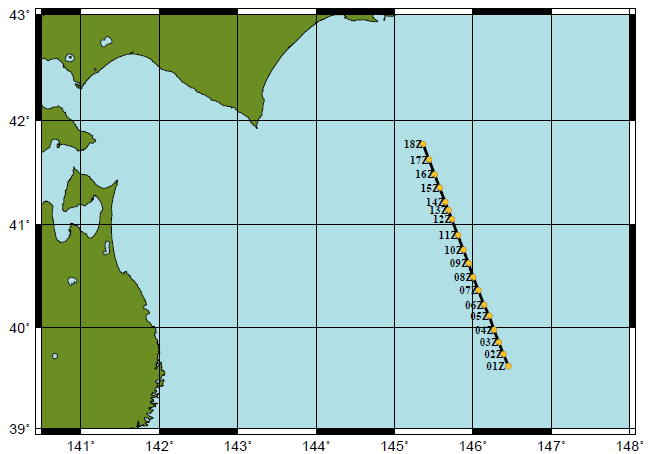 船：若鷹丸(東北区水産研究所)
2011年7月19日16UTC～20日09UTC
1時間間隔でラジオゾンデ観測
再解析データ
AFES–LETKF experimental ensemble reanalysis 2(ALERA2)
観測を同化することで、台風東側の擾乱を再現できるのでは？
17
Introduction
Data/Method
Conclusion
Result
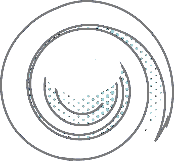 観測あり vs 観測なし : SLP
カラー：SLP	
コンター：SST
7/19 18UTC
7/19 12UTC
観測あり : 7/19 06UTC
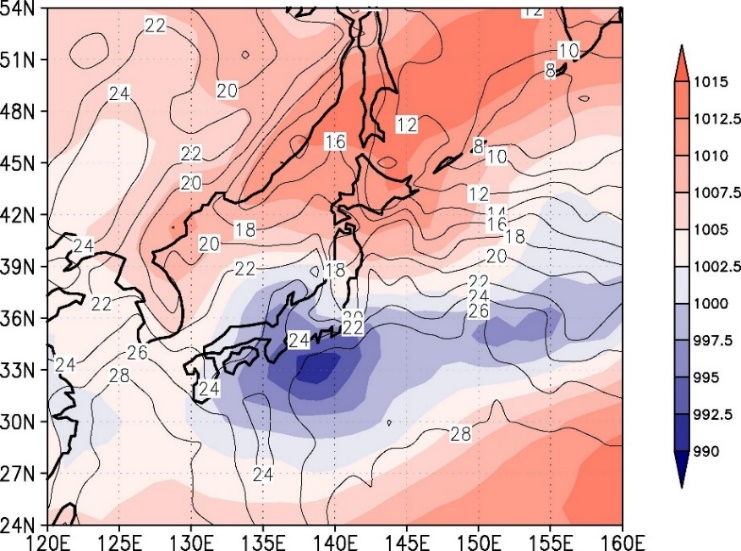 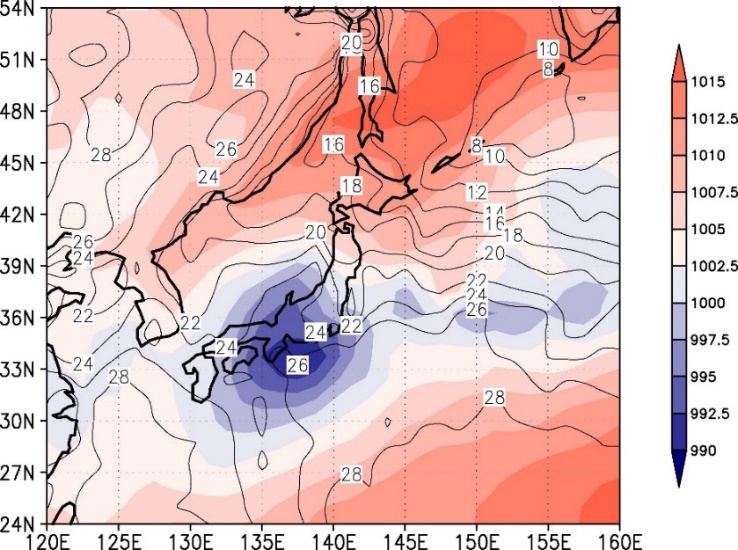 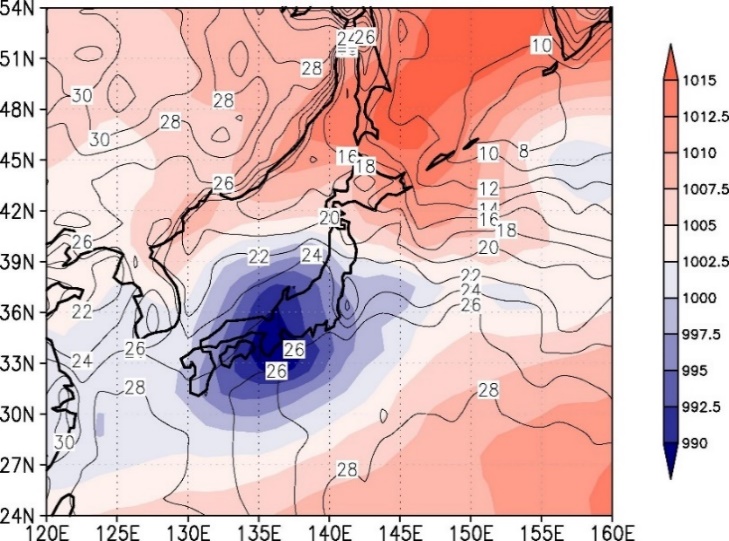 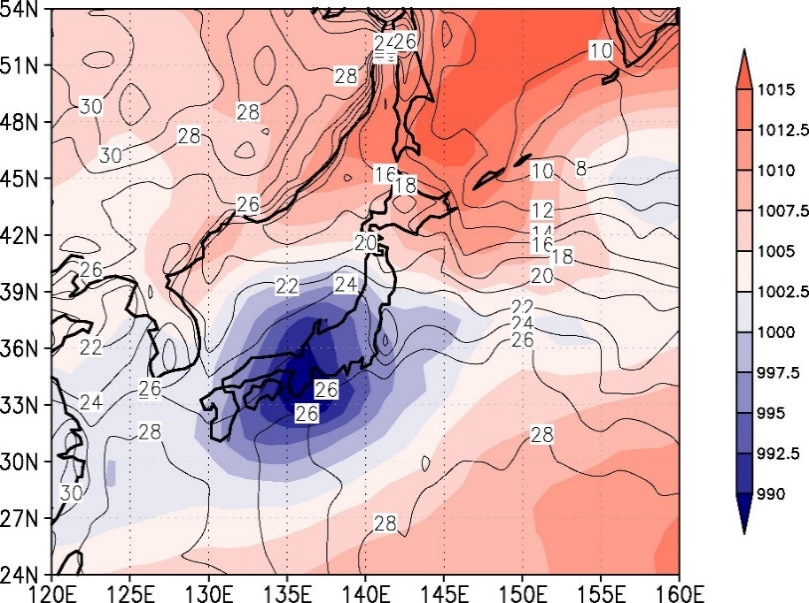 観測なし : 7/19 06UTC
7/19 18UTC
7/19 12UTC
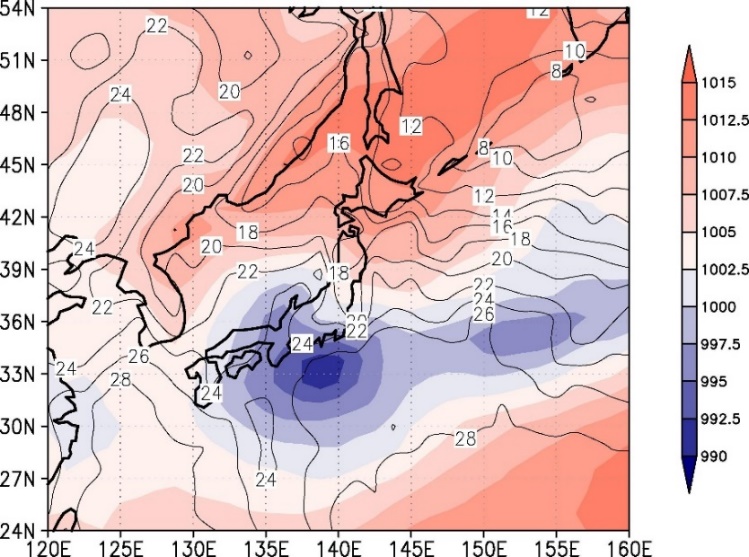 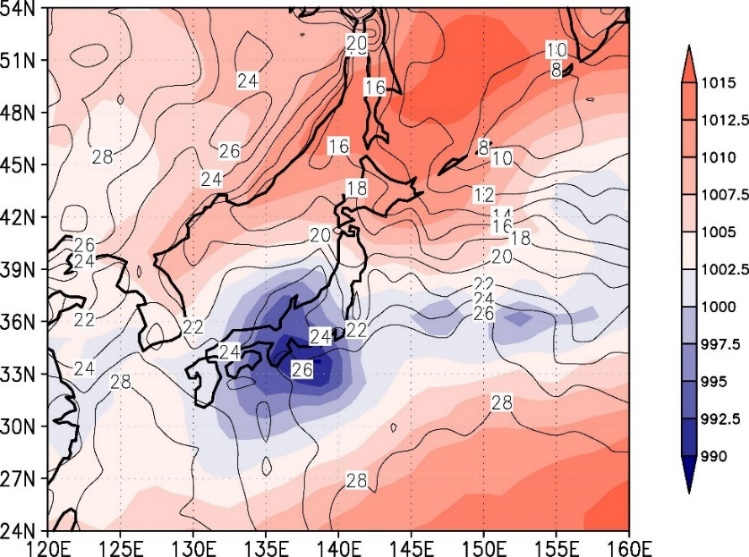 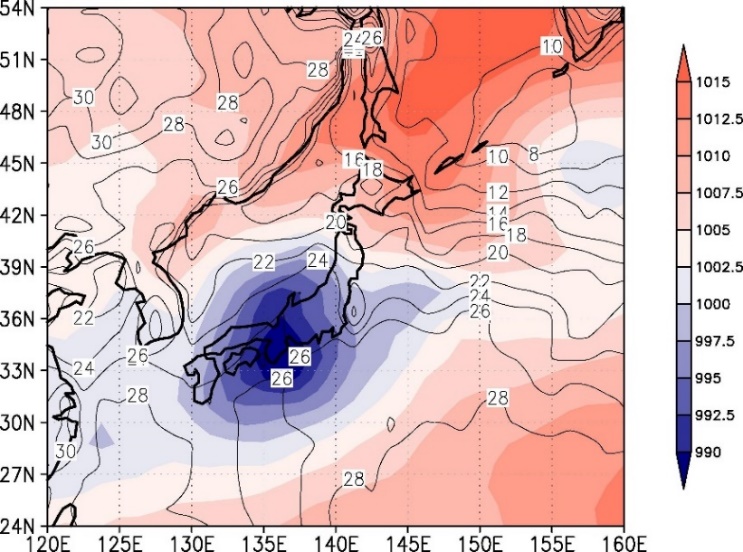 18
Introduction
Data/Method
Conclusion
Result
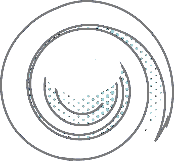 観測あり-観測なし:20日18UTC 925hPa～600hPaの平均
カラー:絶対風速
ベクトル:風向
観測あり
観測あり-観測なし
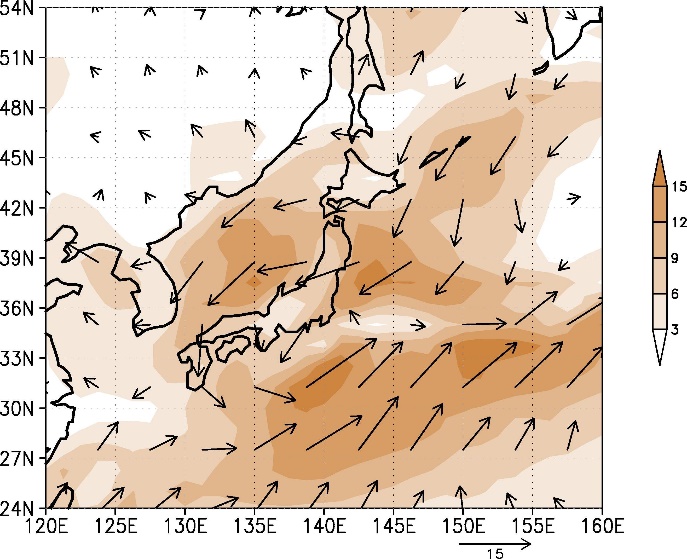 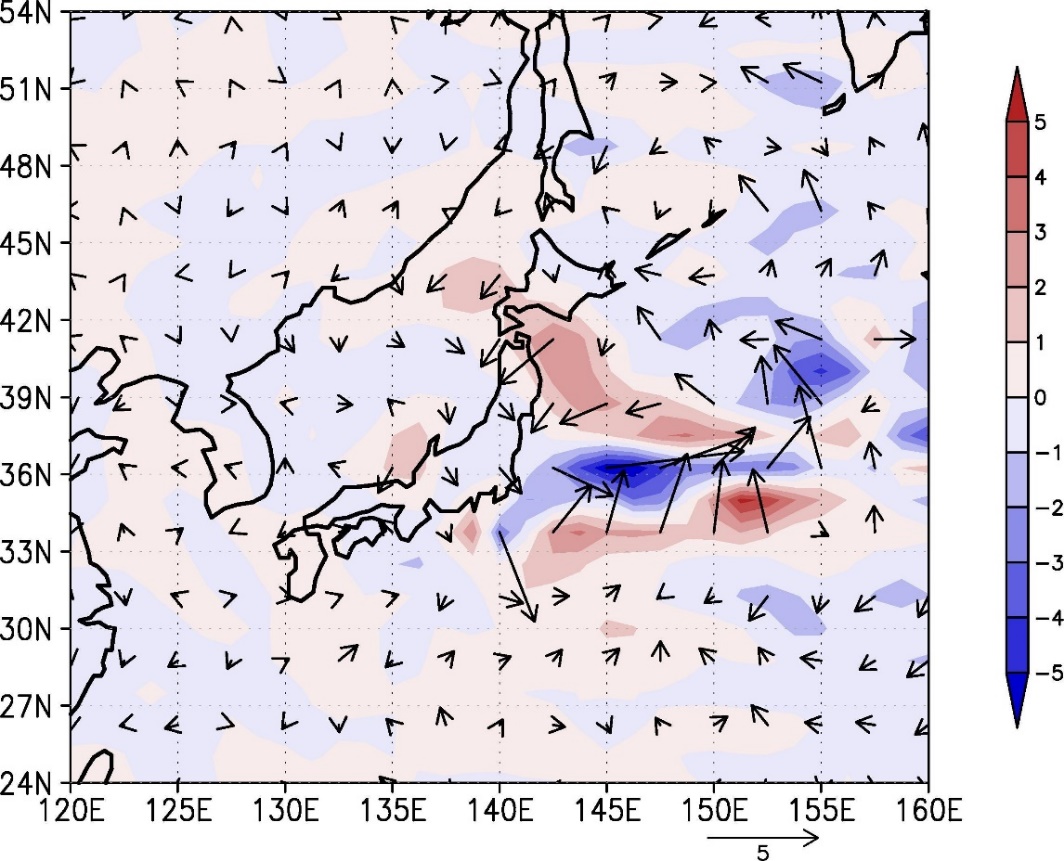 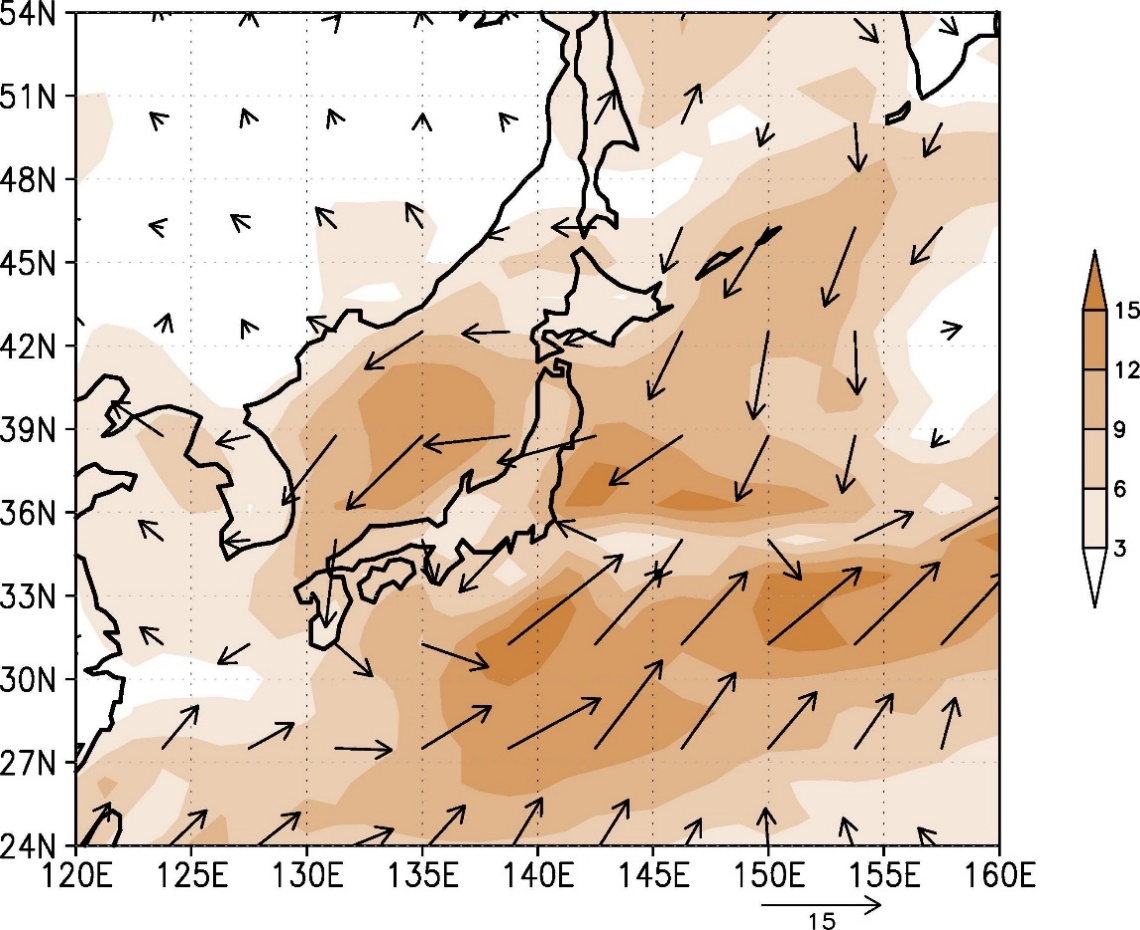 観測なし
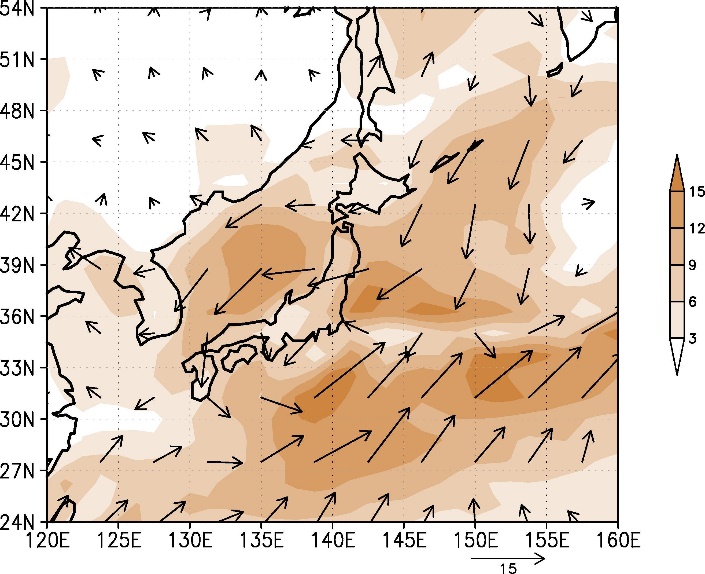 OSEの方では下層で低気圧性の循環
→より台風前面で北風が強く、南進を支持
Introduction
Data/Method
Conclusion
Result
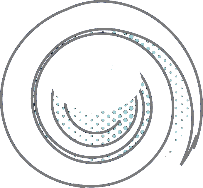 まとめ
観測データを同化した再解析と同化していない再解析の比較で、
同化したものでは黒潮続流上で擾乱の発達、気圧の谷の深まりが見られた
　強度の差による遠隔影響が黒潮続流上で起こったことにより
　より顕著に影響が及んだことが想定される
【台風6号の南下の原因】

元々強い北風の場であった

台風強度による周囲の大気場への遠隔応答の影響を受けた

遠隔応答が黒潮続流上で起こり、より強く影響を受けた
New!!
New!!
Introduction
Data/Method
Conclusion
Result
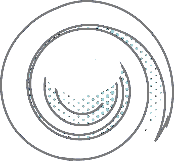 CTL vs Weak precipitation
CTL　7/19 00UTC
7/19 12UTC
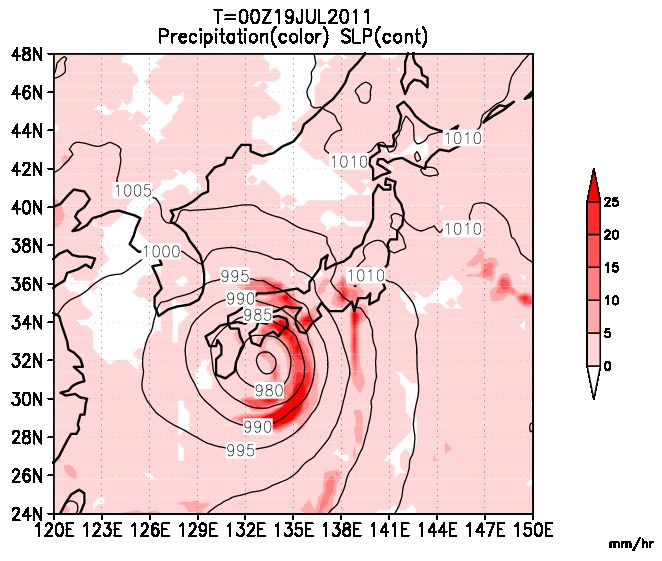 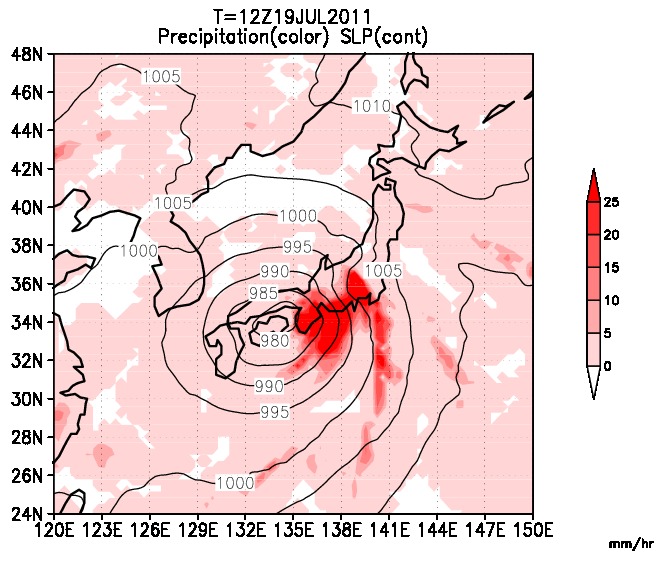 台風自身の東側が上昇流
さらに東側で下降流：高気圧
Weak　7/19 00UTC
7/19 12UTC
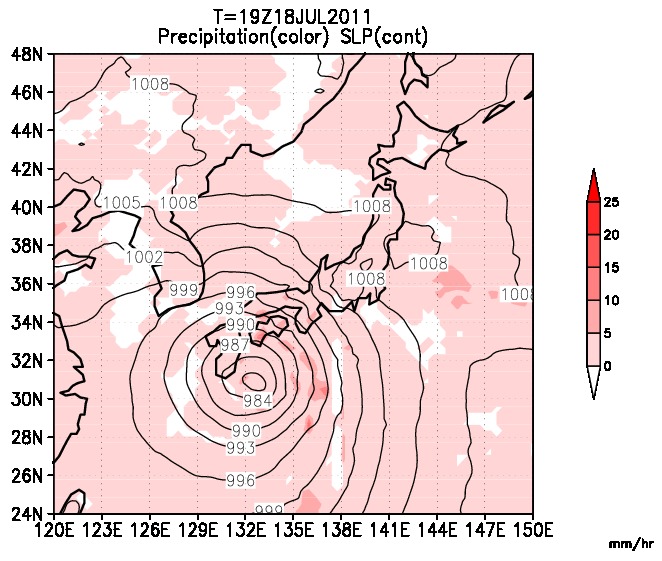 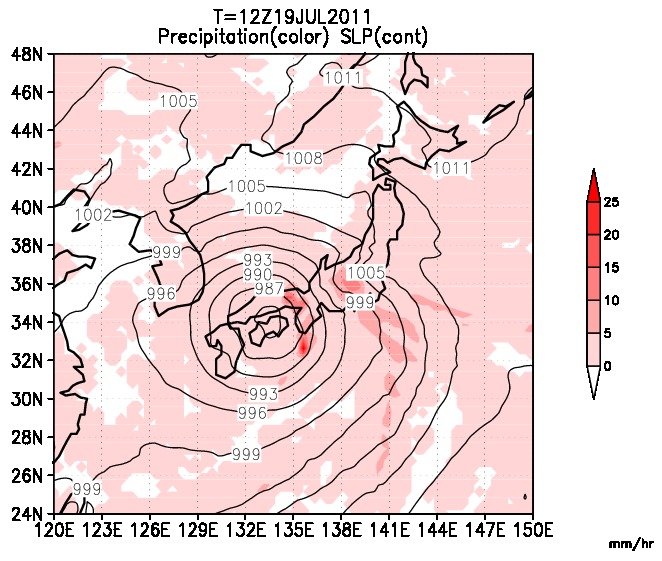 H
台
21
Introduction
Data/Method
Conclusion
Result
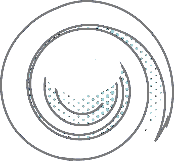 CTL-Weak : SLP 7/20 00UTC
CTL（南進せず）
CTL(南進せず)- Weak(南進した)
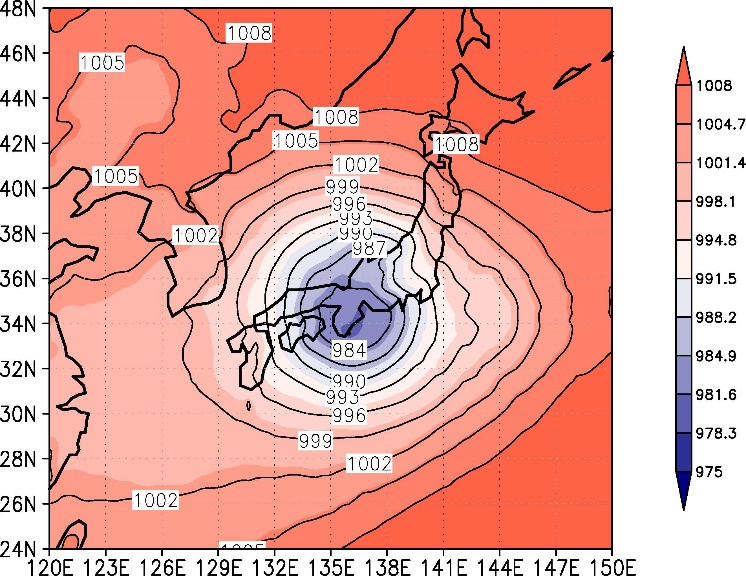 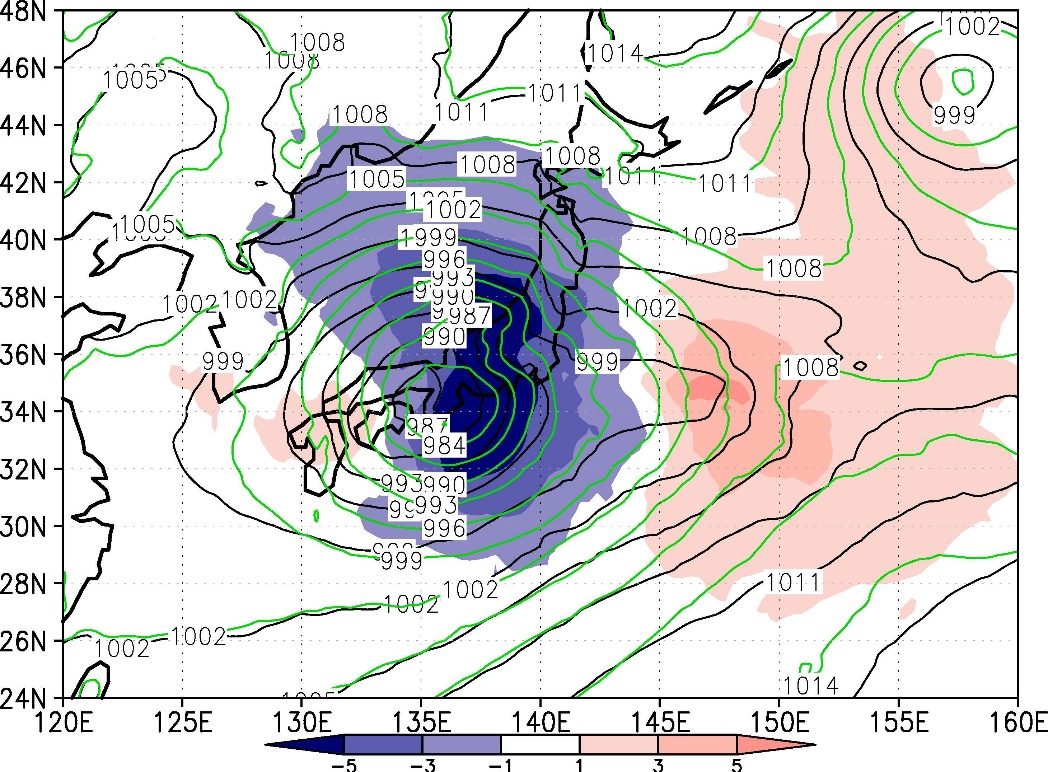 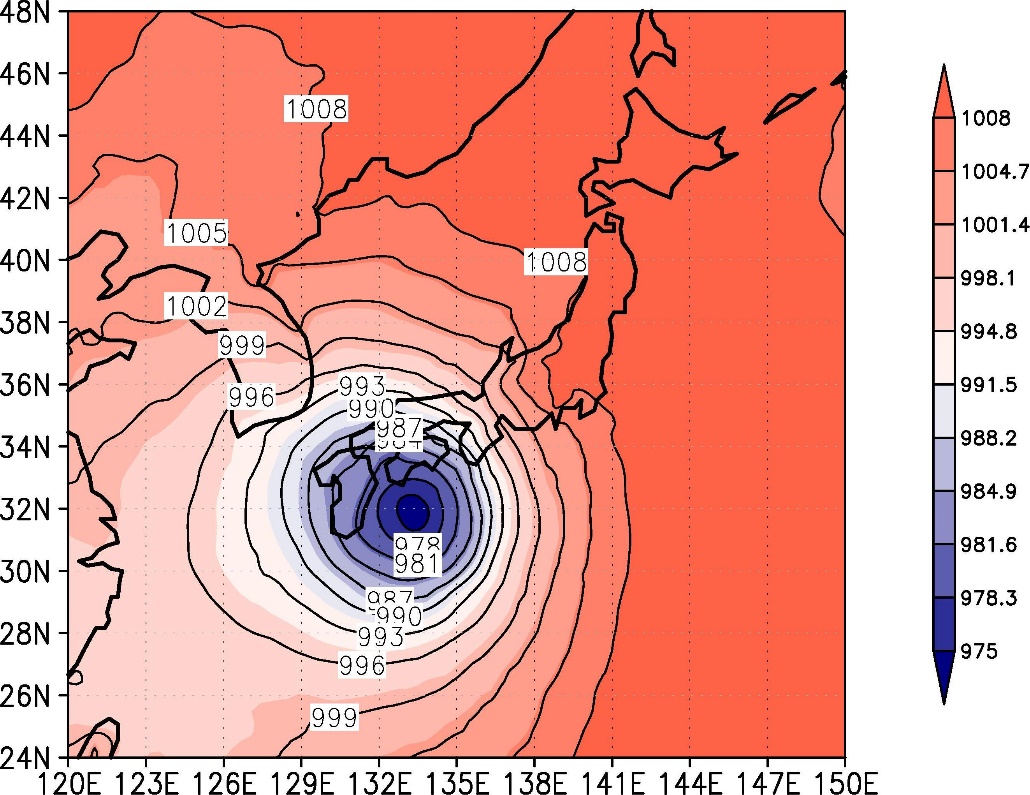 H
台
Weak（南進した）
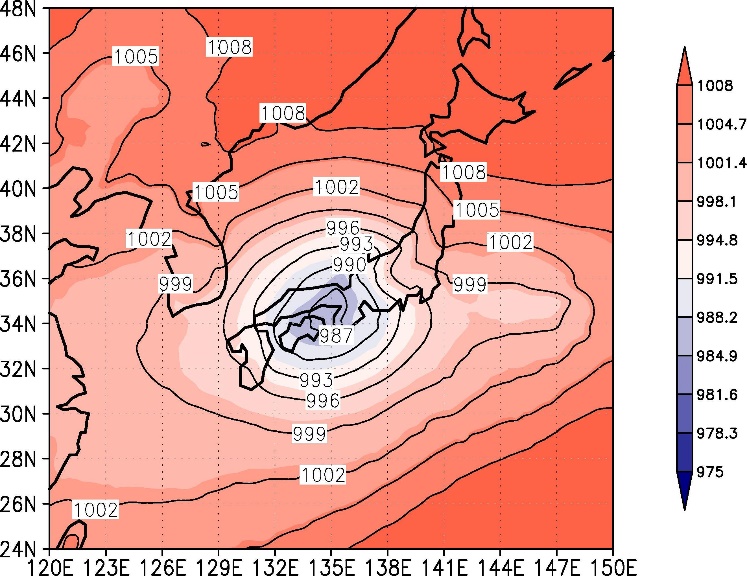 台風の前面で北風はWeak>CTL
黒線:CTLのSLP
緑線:WeakのSLP
CTL0.49m/s Weak1.00m/s
22
[Speaker Notes: 下層のみでなく上層まで

20日　135.55　34.36
22日142.32　29.71]
Introduction
Data/Method
Conclusion
Result
CTL-Weak:Z500 7/20 00UTC
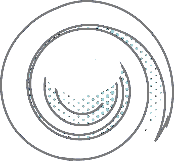 CTL(南進せず)- Weak(南進した)
CTL（南進せず）
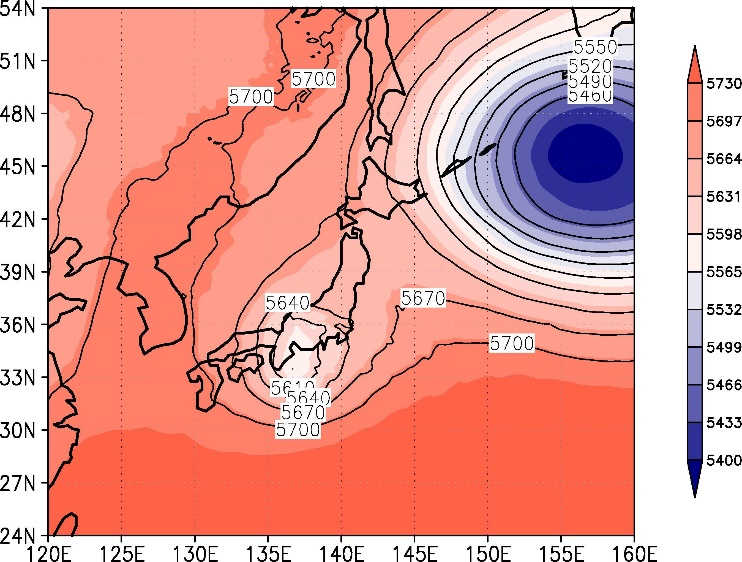 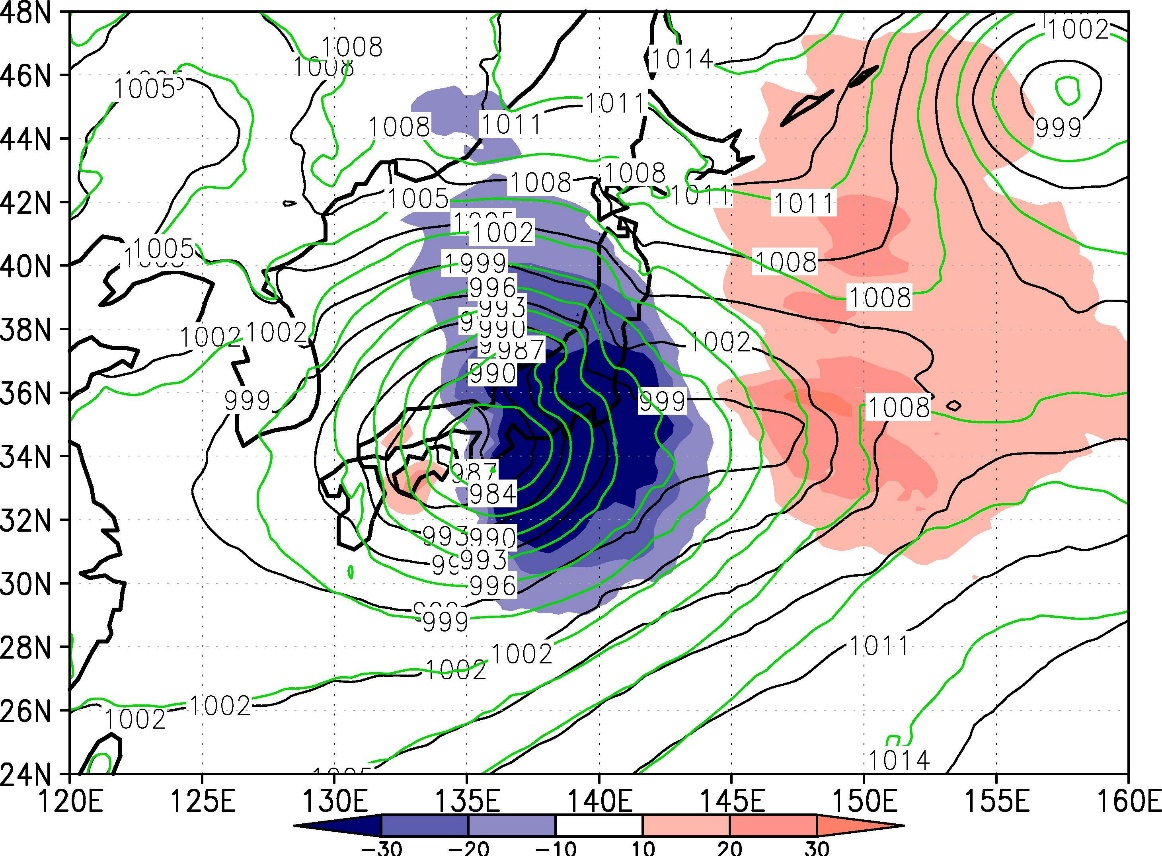 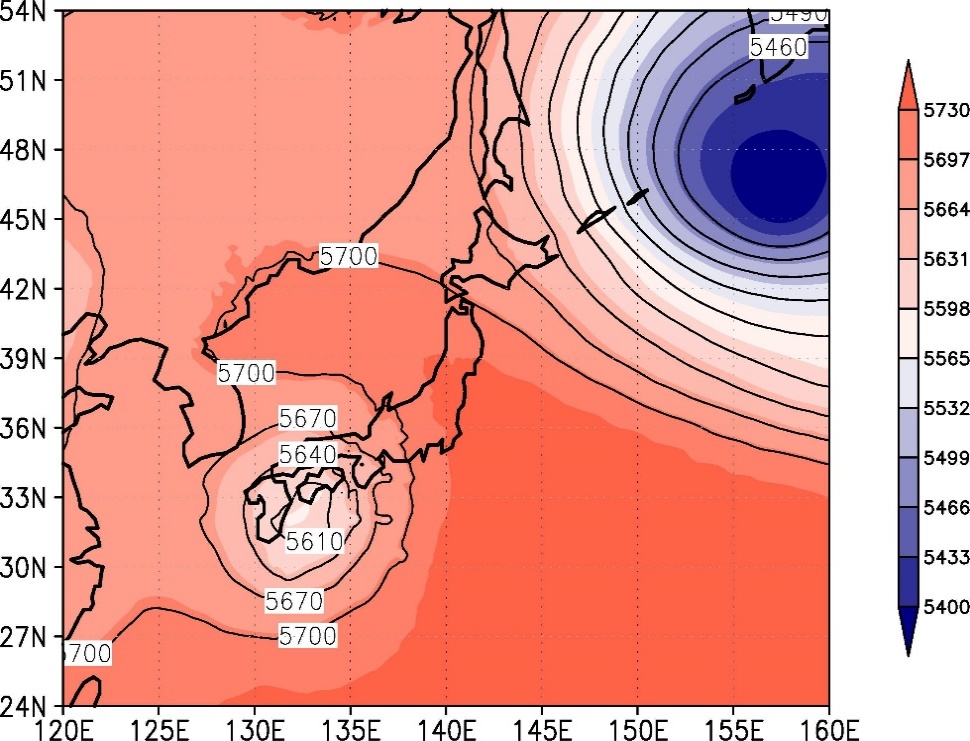 H
台
Weak（南進した）
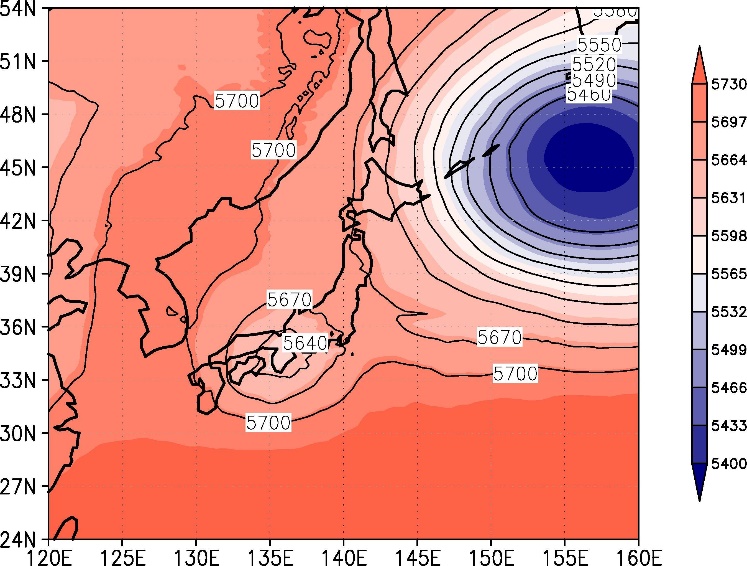 黒線:CTLのSLP
緑線:WeakのSLP
台風の前面で南風はCTL>Weak
CTL5.07m/s Weak2.60m/s
23
[Speaker Notes: 500hpa 大気の代表的な運動を表す
北風はCTLの方が弱いはず]
Introduction
Data/Method
Conclusion
Result
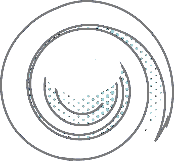 データ同化
AFES–LETKF experimental ensemble reanalysis 2(ALERA2)
水平解像度：1.25°×1.25°
先の観測データを同化したもの（OSE）と
同化していないもの（REF）を比較

→観測で捉えられた再解析では表現されていない擾乱が
周辺の場にどのような影響を与えたかが評価できる
24
Introduction
Data/Method
Conclusion
Result
CTL-Weak　台風中心からのジオポテンシャル高度経度方向断面
7/19 00UTC
7/19 12UTC
19日から20日にかけて
下層～中層で台風東側の高気圧偏差が発達
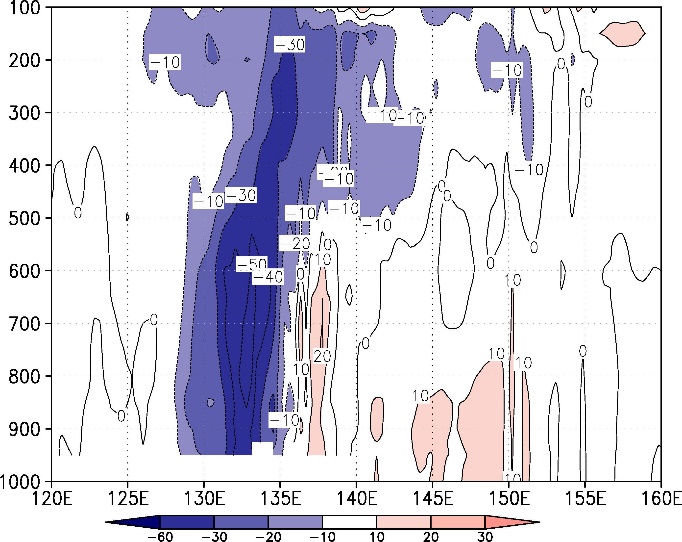 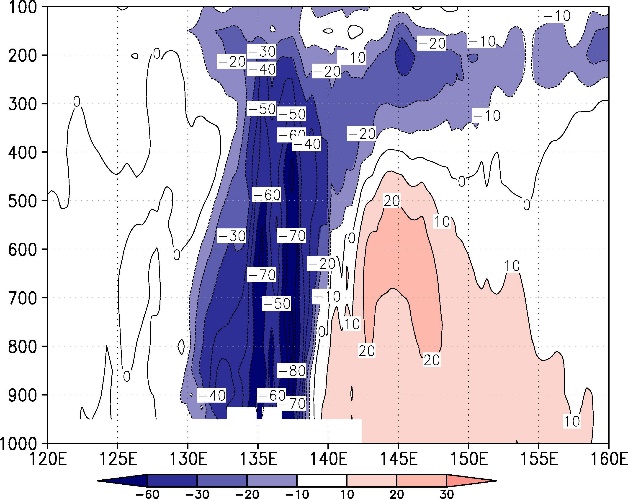 全体的にCTLの方が
台風前面で南風が強い傾向
7/19 18UTC
7/20 00UTC
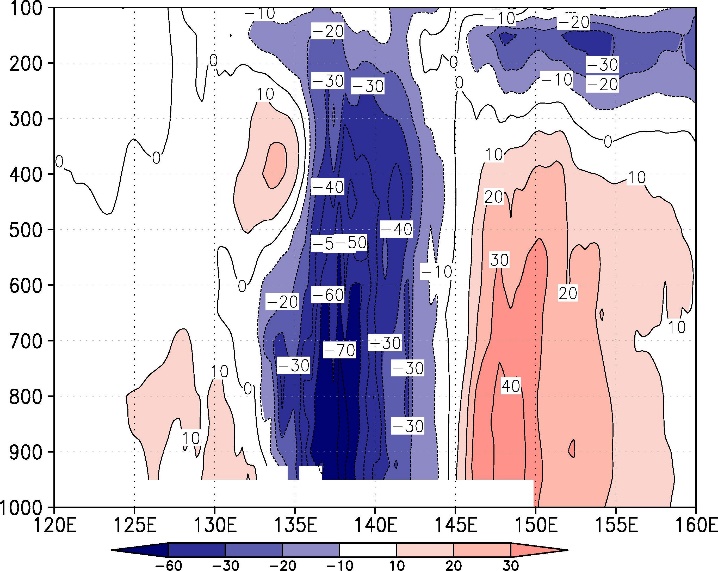 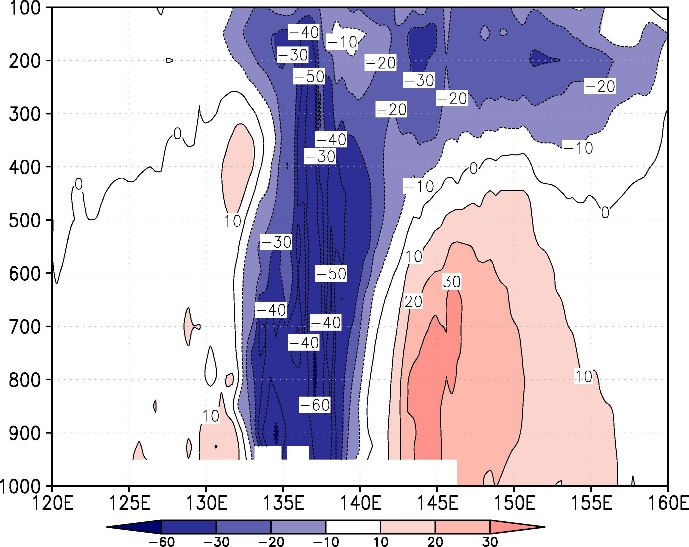 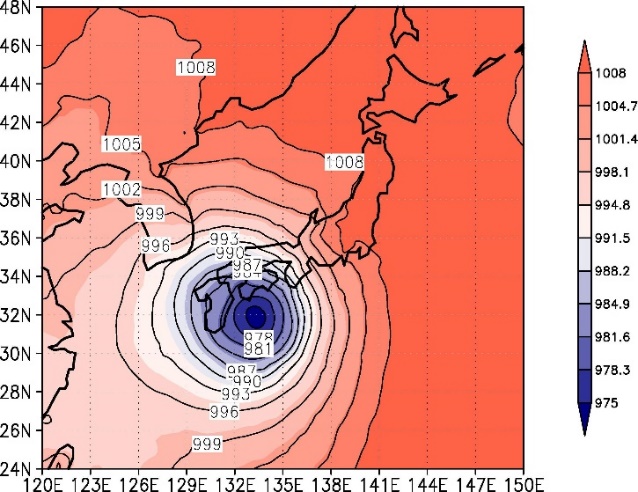 西
25
東
Introduction
Data/Method
Conclusion
Result
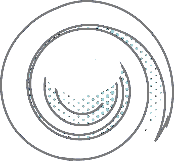 OSE-REF:SLP,Z500
7/20 18UTC
7/20 12UTC
SLP：7/20 06UTC
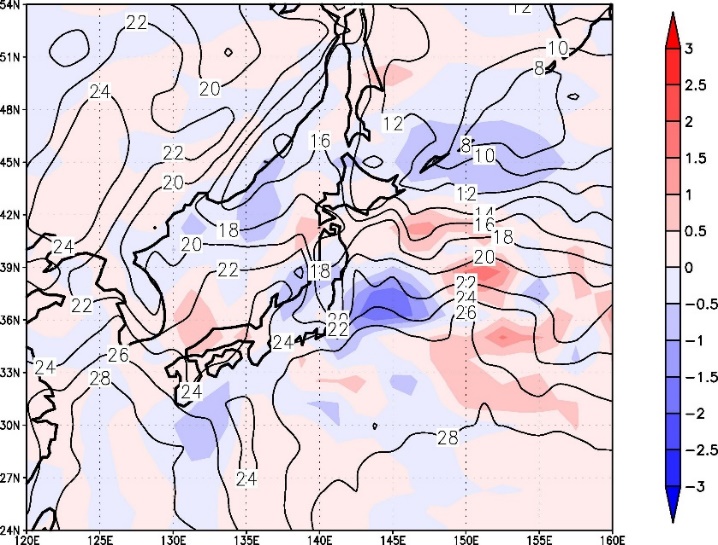 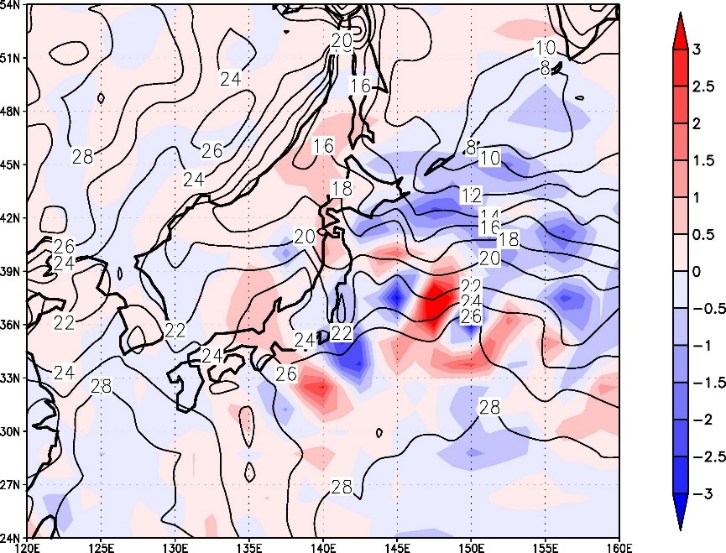 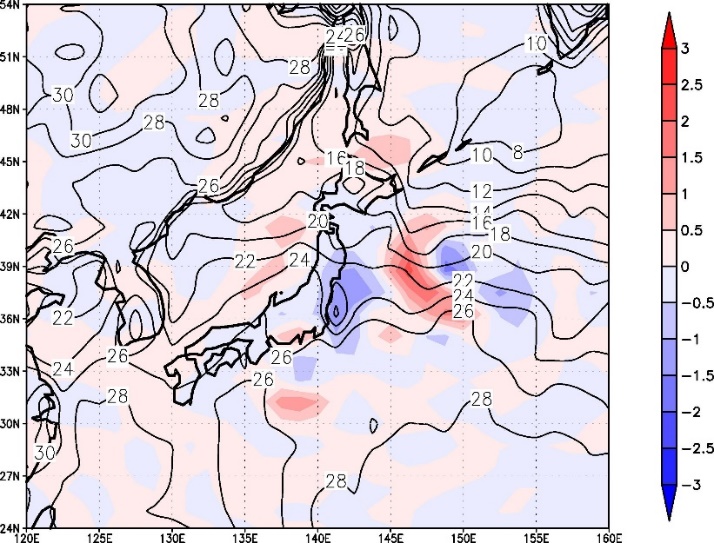 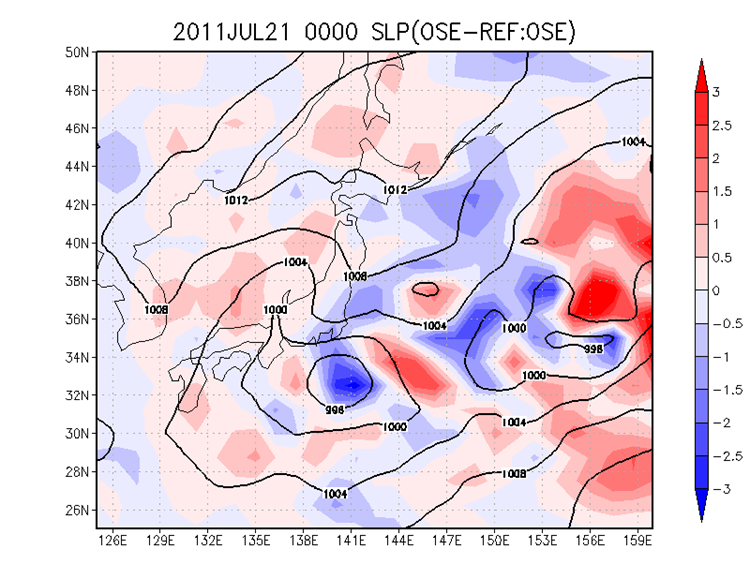 7/20 18UTC
7/20 12UTC
Z500: 7/20 06UTC
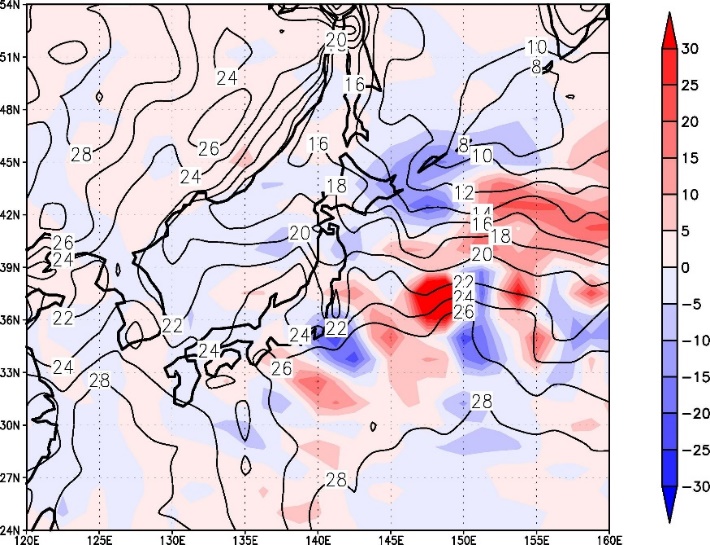 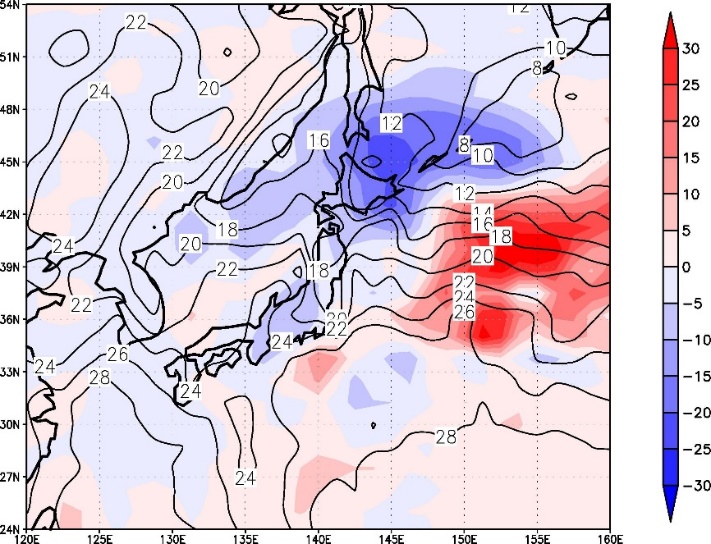 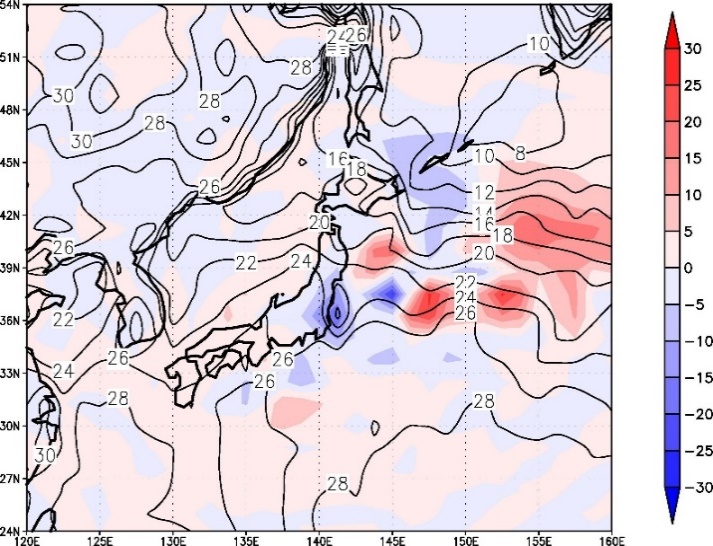 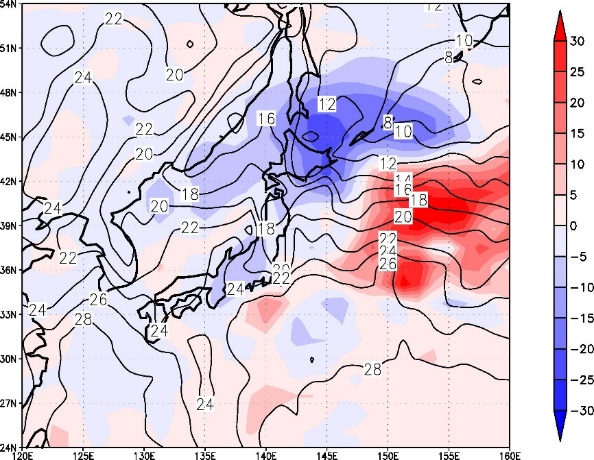 26
冷SST側に高気圧偏差・暖SST側に低気圧偏差が存在。
その形成要因は，海面からの冷却もしくは加熱と，南北風による移流等が考えられる
Introduction
Data/Method
Conclusion
Result
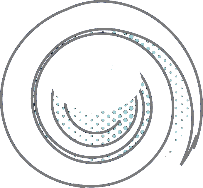 流れがない時の台風の進路とは？
緯度が高いほどコリオリ力の影響は大きいため
コリオリ力の影響は西側＞東側
（ベータ効果）
北風
台
高
低
南風
渦の中心に対して
西側の風は左巻き、東側の風は右巻き、となる。
つまり西側に低気圧偏差、東側に高気圧偏差を持つ
台風とその東西に出来る循環の模式図
27
[Speaker Notes: 指向流：その周辺の大規模な大気の流れ、たとえば中緯度帯の偏西風、太平洋高気圧に伴う風、赤道近くの偏東風]
Introduction
Data/Method
Conclusion
Result
緯度が高いほどコリオリ力の影響は大きいため
コリオリ力の影響は西側＞東側
（ベータ効果）
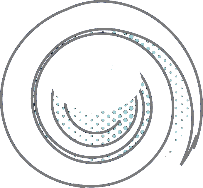 流れがない時の台風の進路とは？
南風
北風
台
高
渦の中心に対して
西側の風は左巻き、東側の風は右巻き、となる。
つまり西側に低気圧偏差、東側に高気圧偏差を持つ
台風とその東西に出来る循環の模式図
28
[Speaker Notes: 指向流：その周辺の大規模な大気の流れ、たとえば中緯度帯の偏西風、太平洋高気圧に伴う風、赤道近くの偏東風]
Introduction
Data/Method
Conclusion
Result
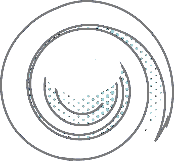 渦度解析
Z850:Weak-CTL 7/20 00UTC
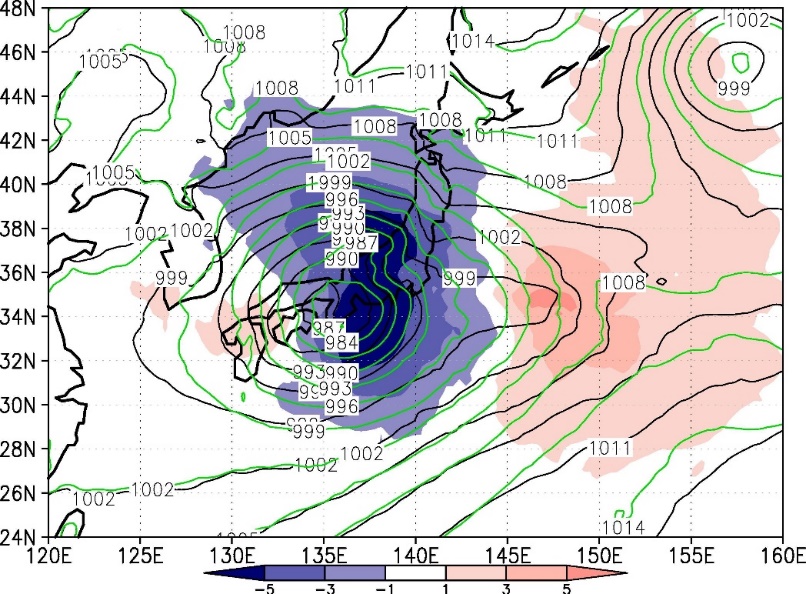 140E
140E
150E
150E
35N
35N
台
30N
30N
Z500:Weak-CTL 7/20 00UTC
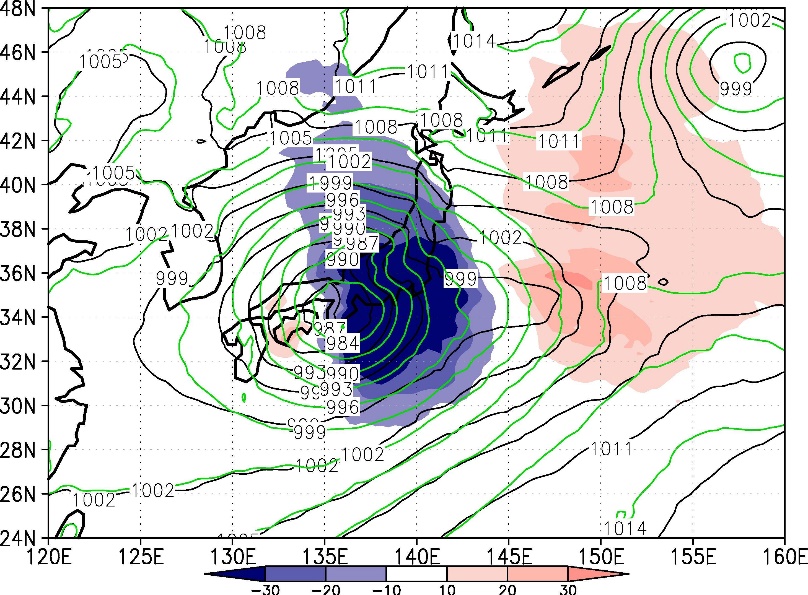 台
水平発散項が効いている
　→下層の高気圧偏差は発散によって生じたもの
29
Introduction
Data/Method
Conclusion
Result
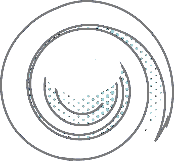 OSE-REF:ジオポテンシャル高度
7/20 12UTC
7/20 06UTC
7/20 18UTC
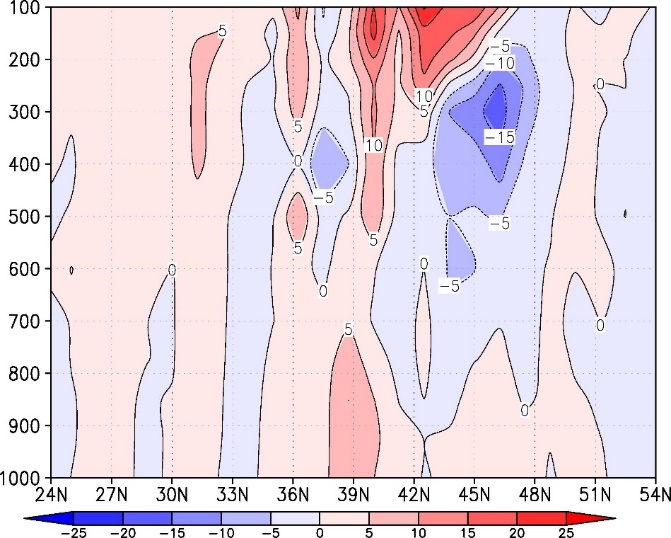 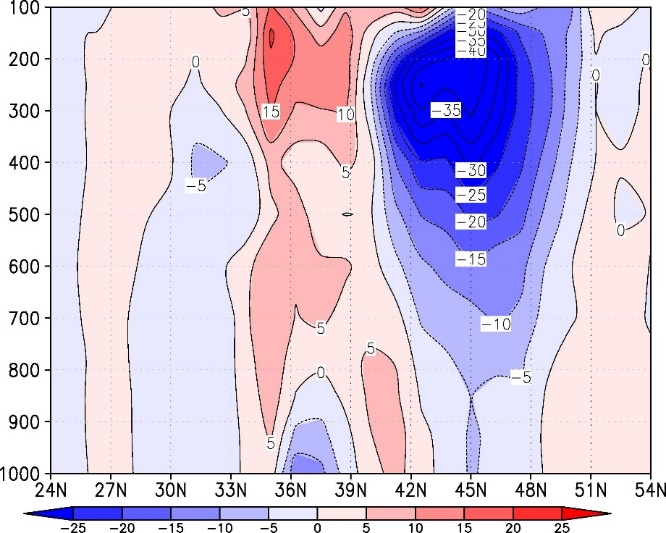 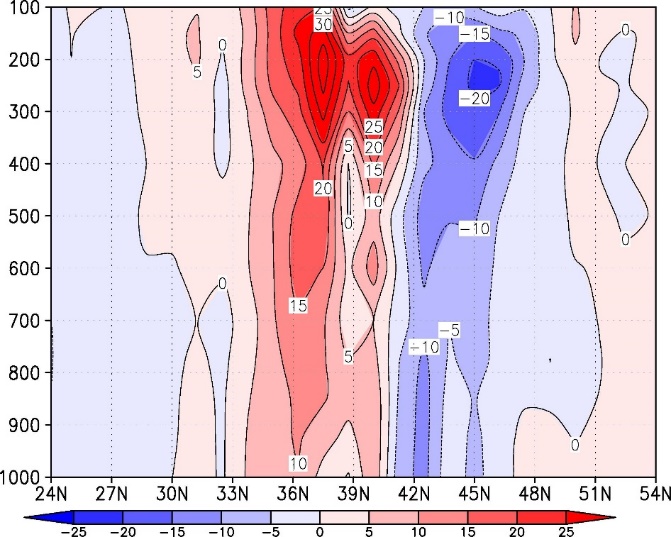 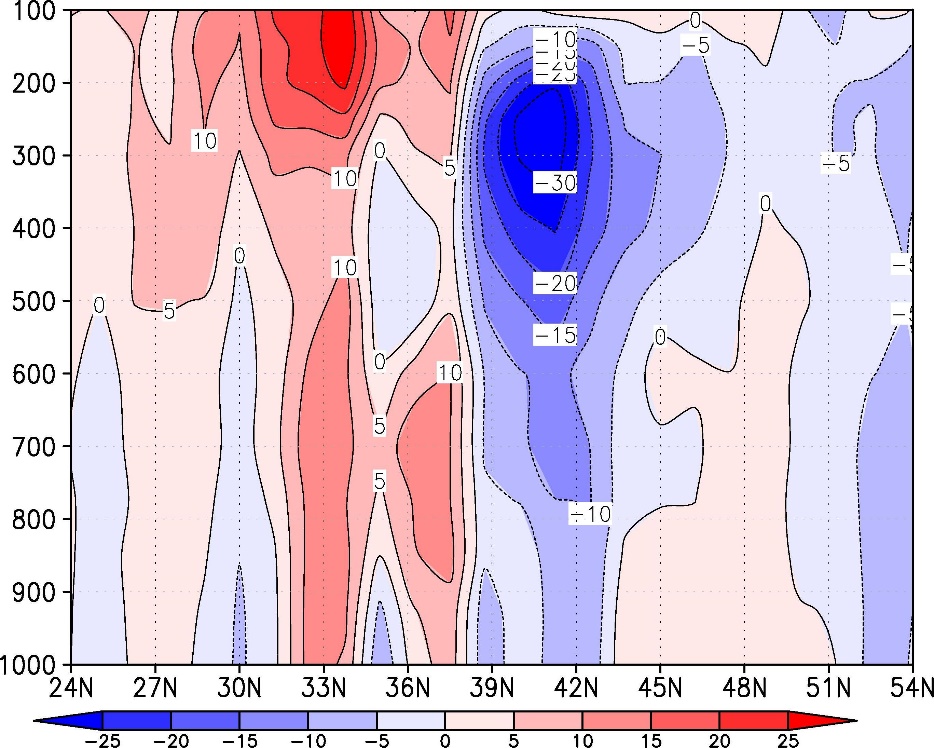 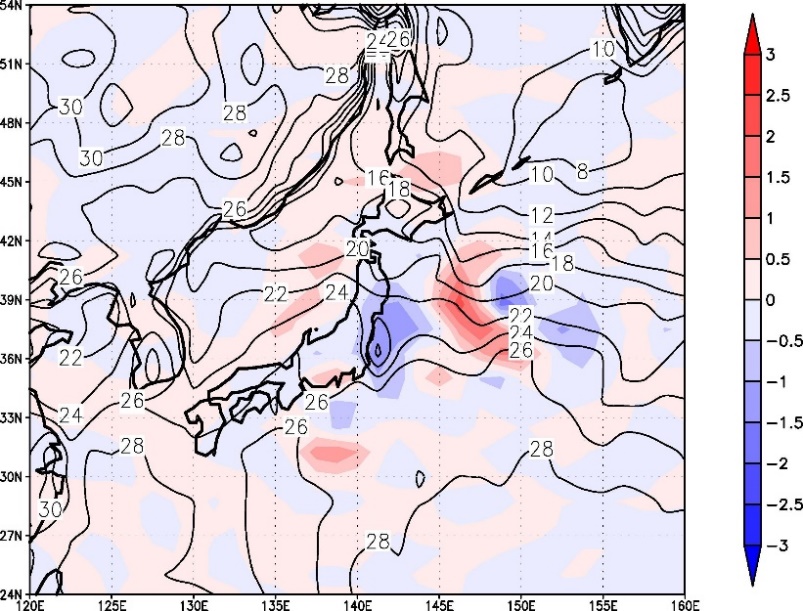 観測された擾乱が時間経過とともに
黒潮続流上で発達している
　→なぜ発達したのか？
Introduction
Data/Method
Conclusion
Result
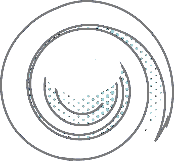 OSE-REF:20日12UTCの潜熱，顕熱
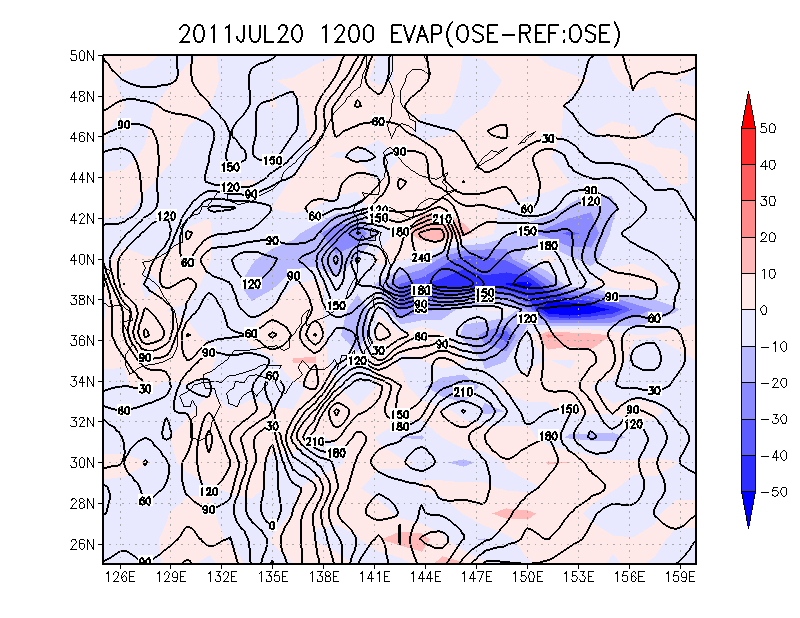 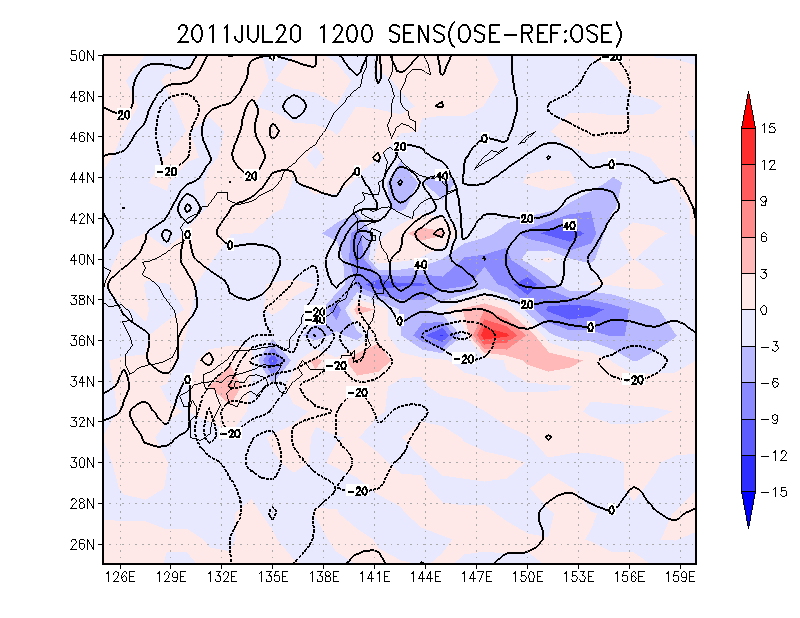 顕熱
潜熱
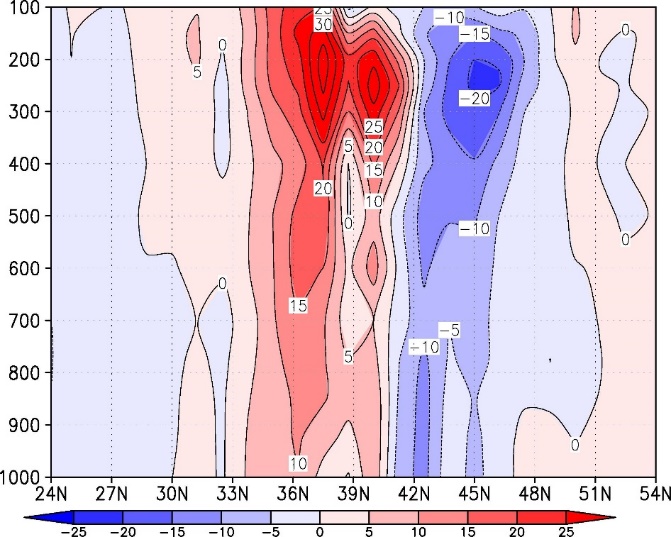 潜熱、顕熱ともにOSEの方が小さいところで
高気圧偏差、その北に低気圧偏差が発達
→海に冷やされて高気圧偏差が発達
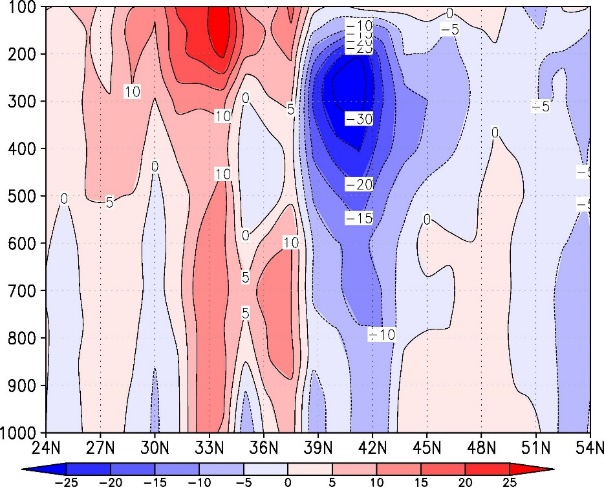 Introduction
Data/Method
Conclusion
Result
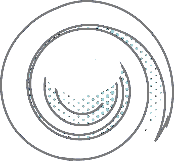 OSE vs REF : Z500
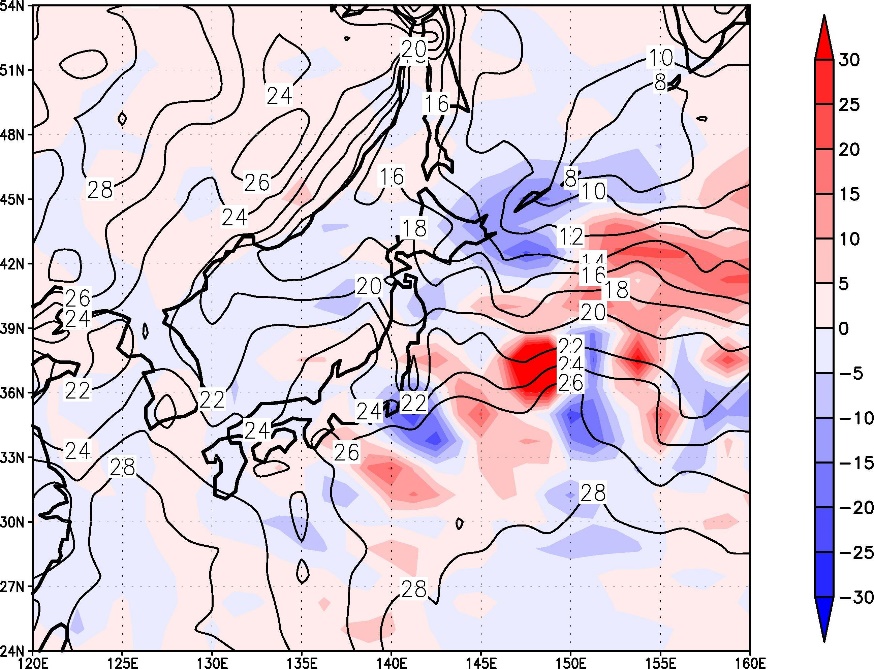 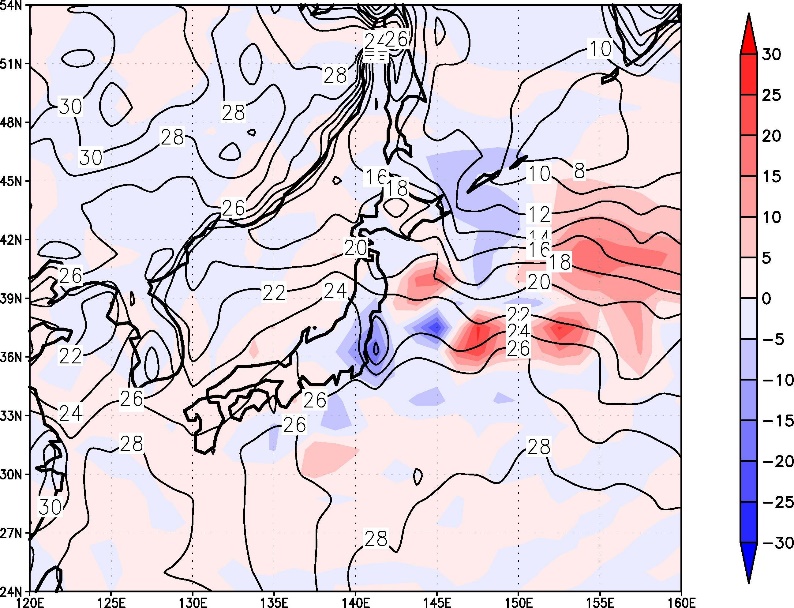 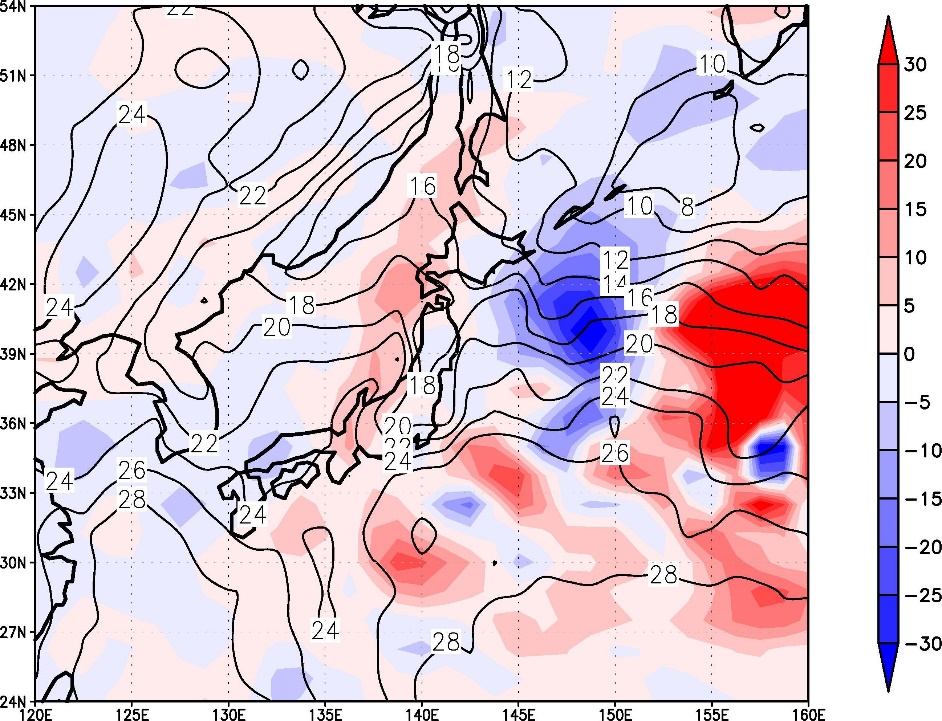 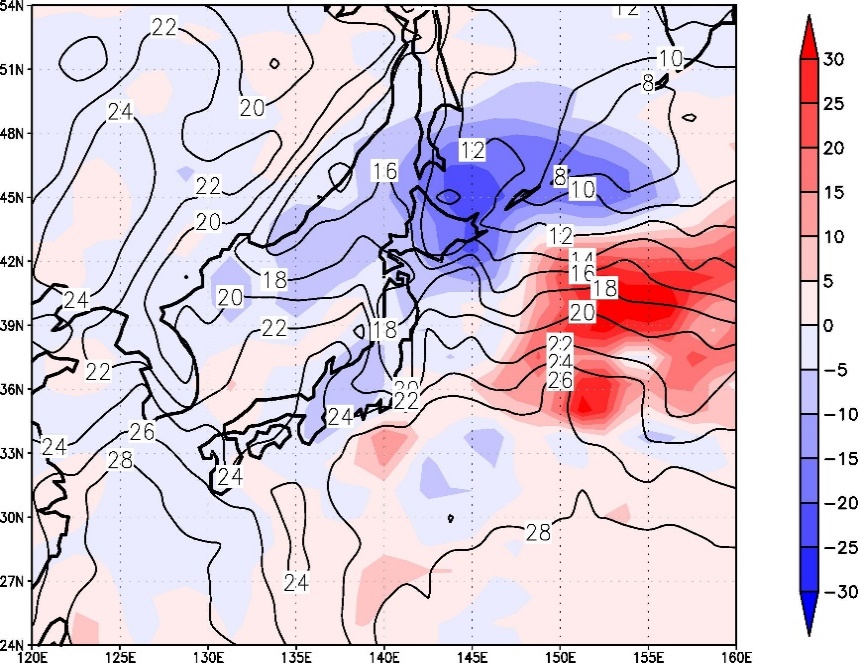 32
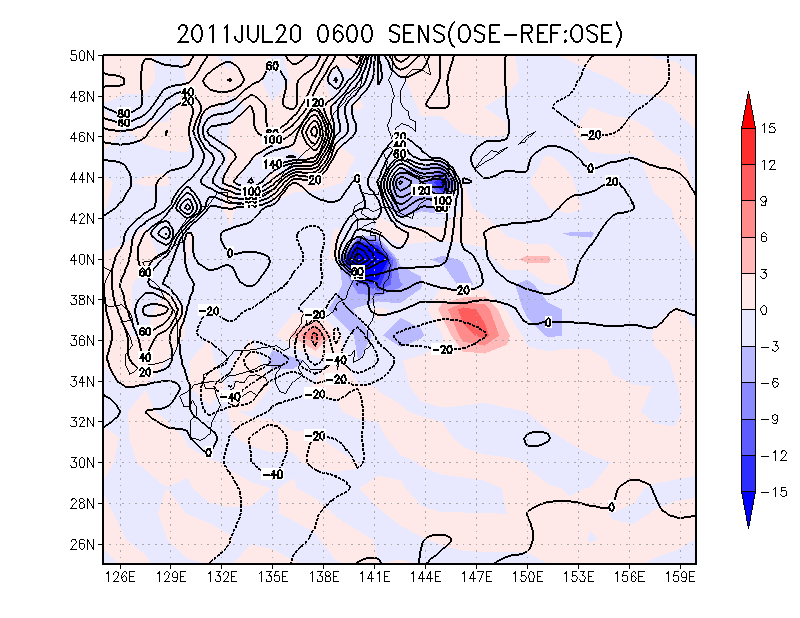 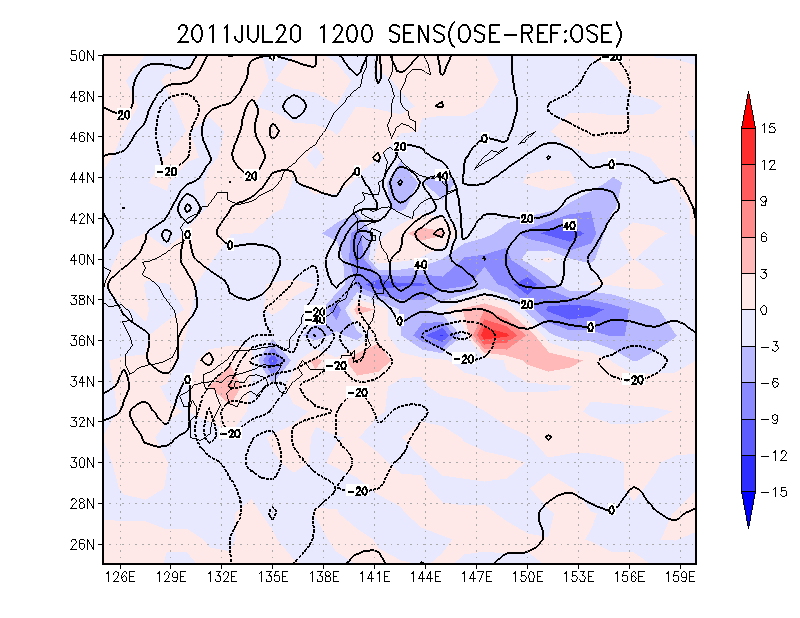 顕熱
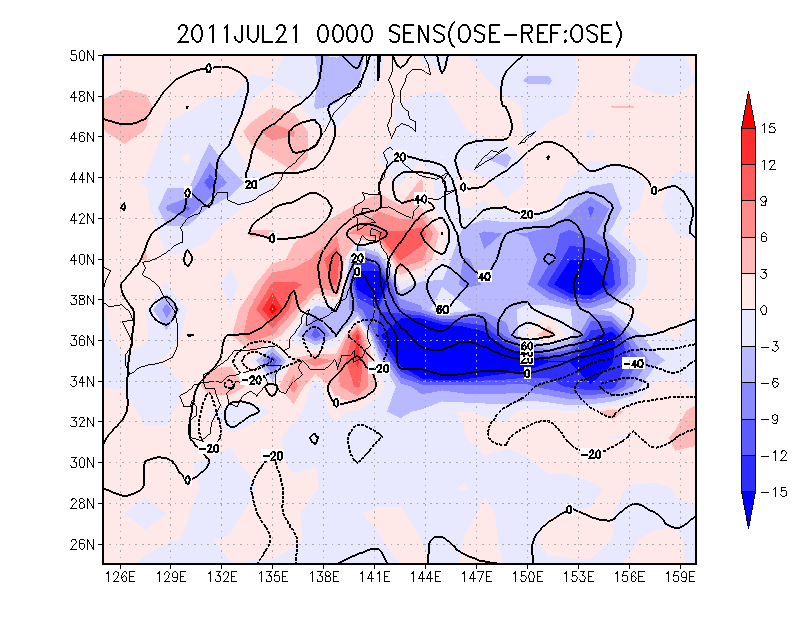 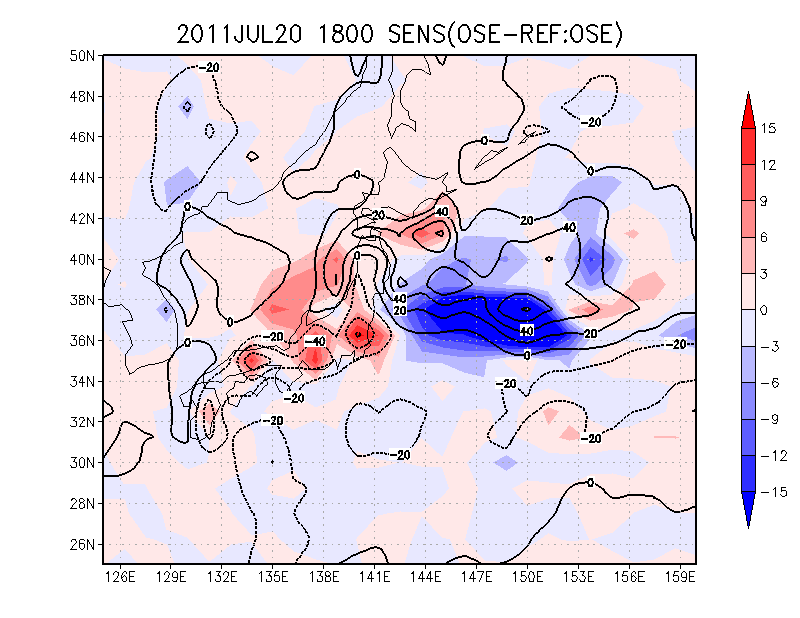 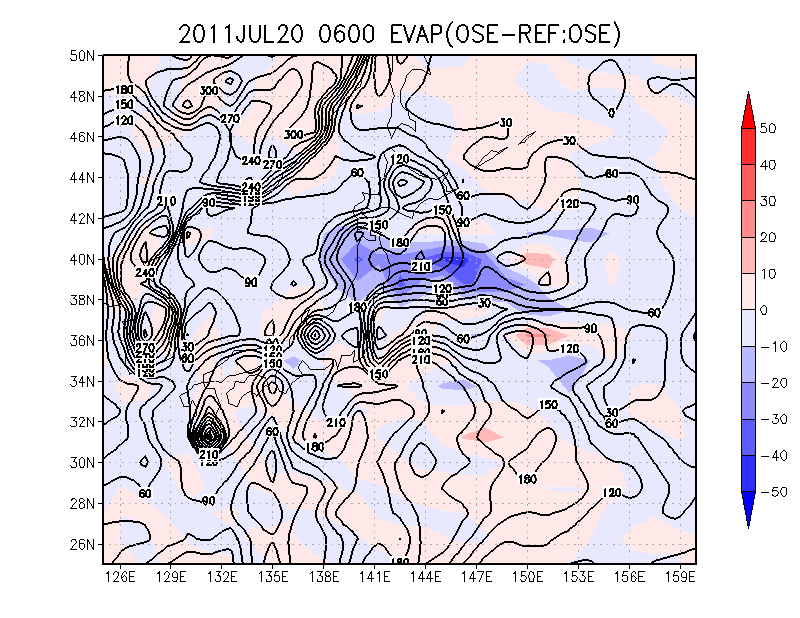 顕熱
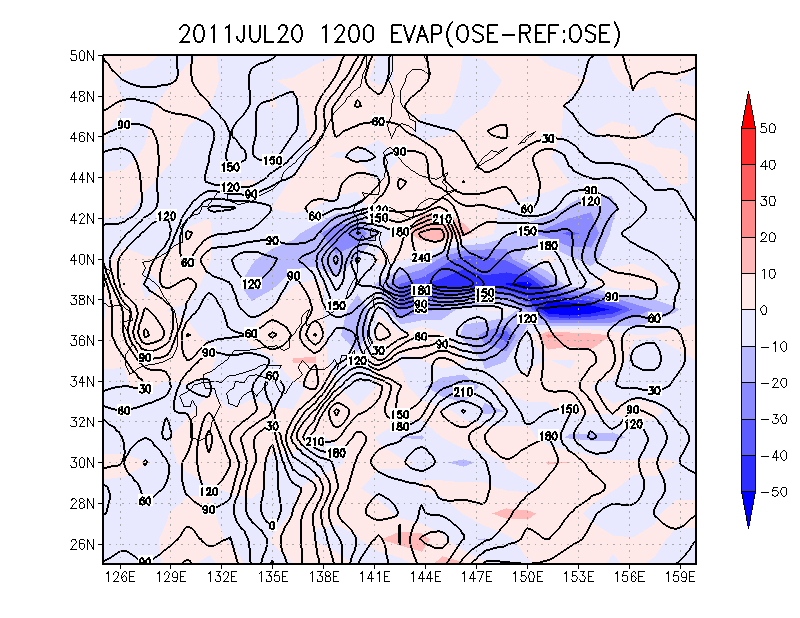 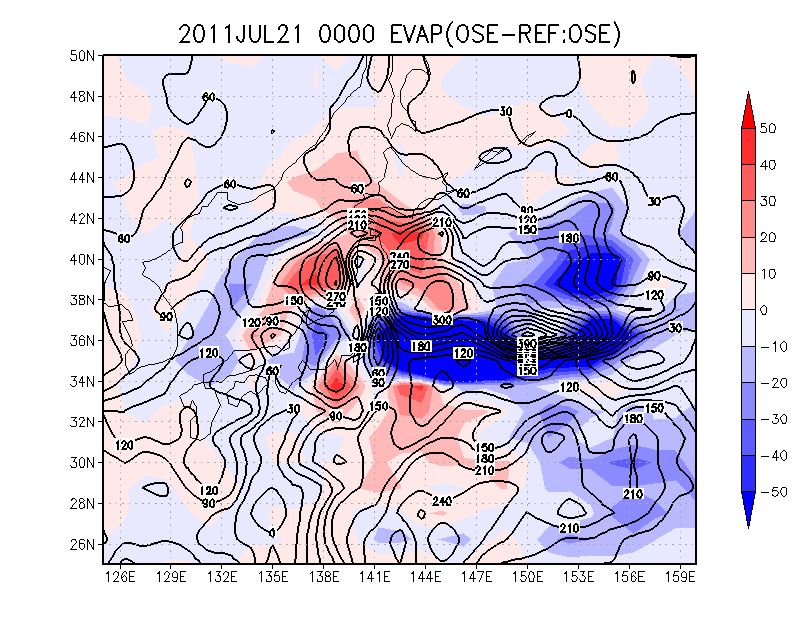 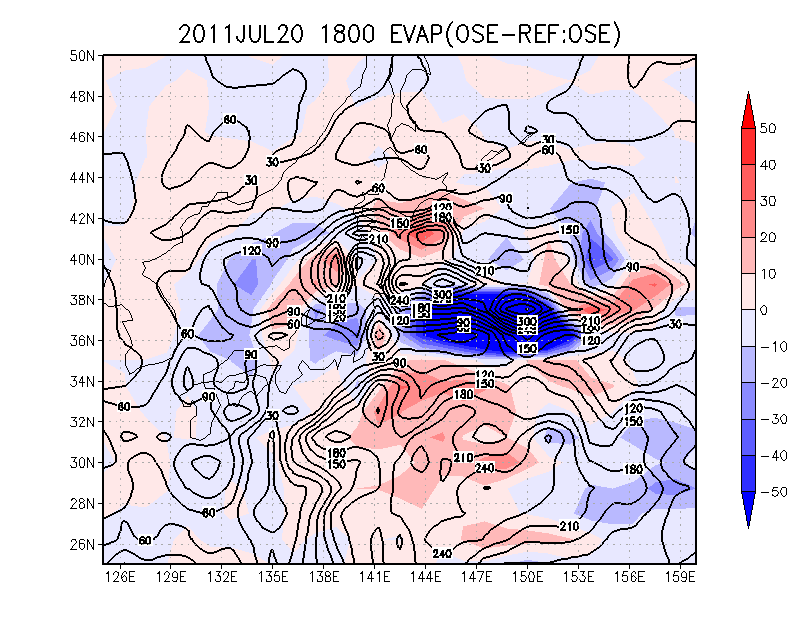 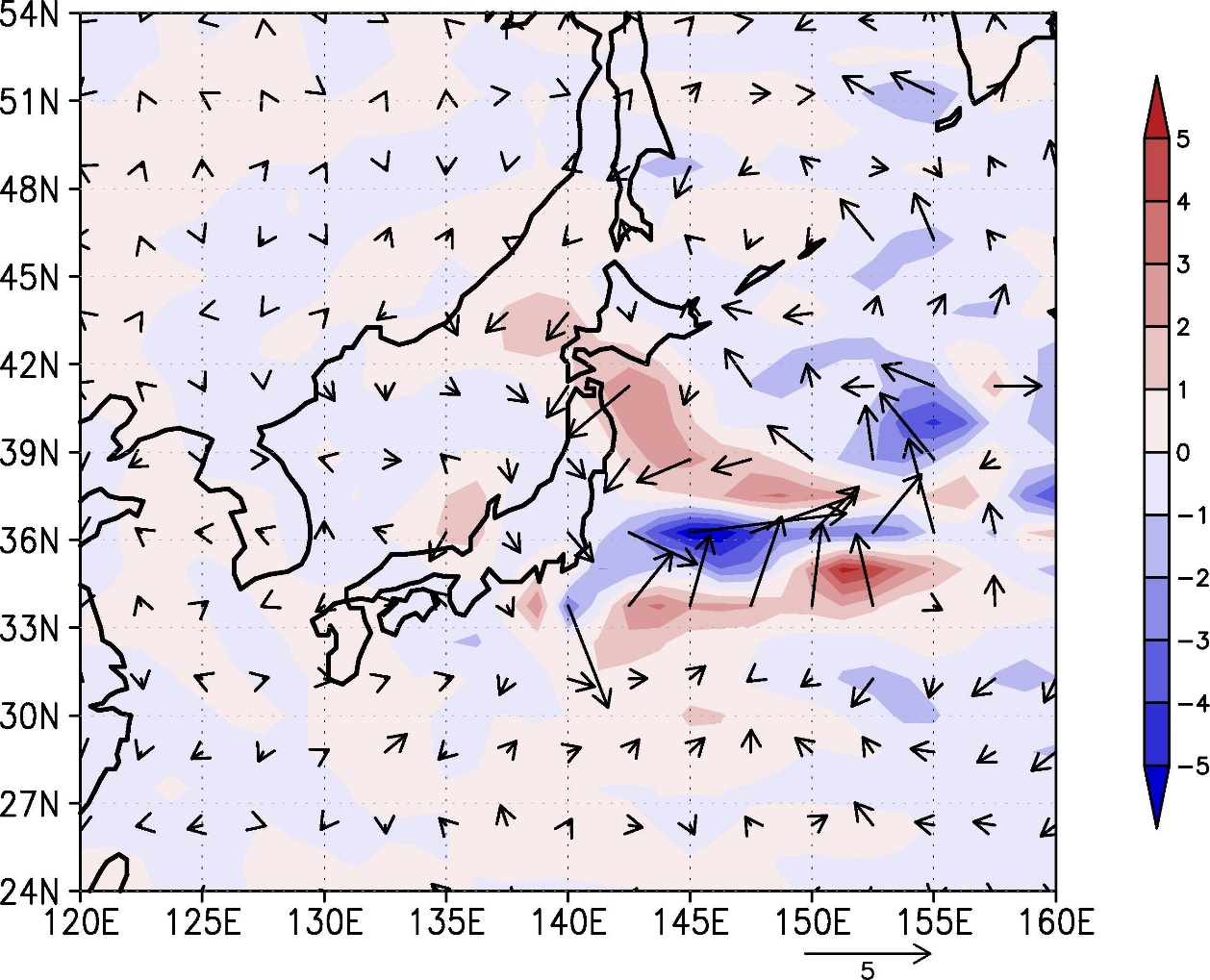 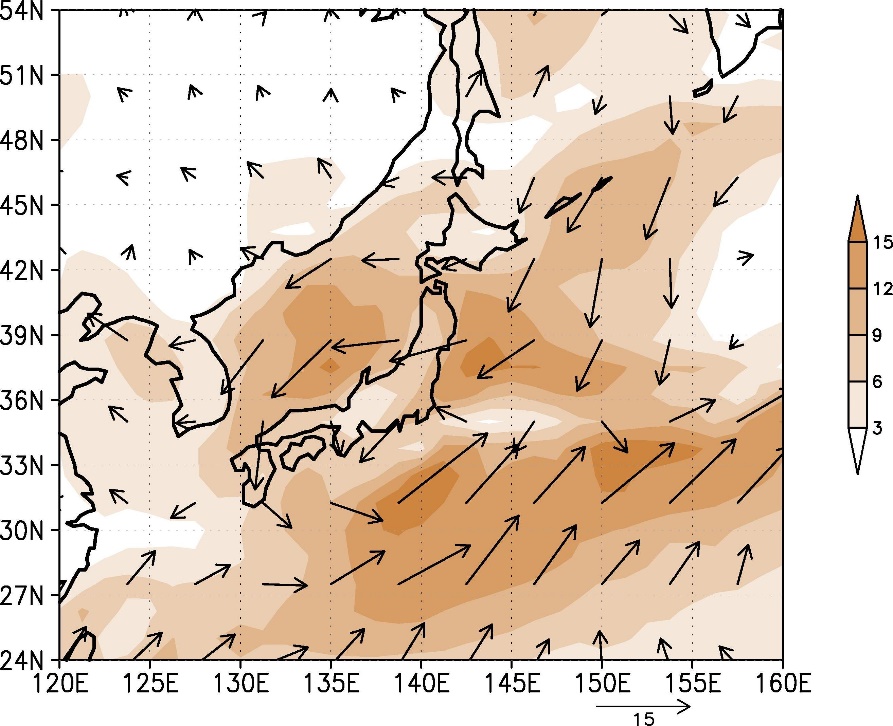 [Speaker Notes: 絶対風速　OSE（コンター
絶対風速　差]
Introduction
Data/Method
Conclusion
Result
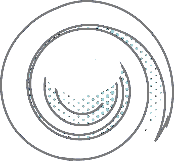 OSE vs REF : Z500
カラー：SLP	
コンター：SST
7/19 18UTC
7/19 12UTC
OSE : 7/19 06UTC
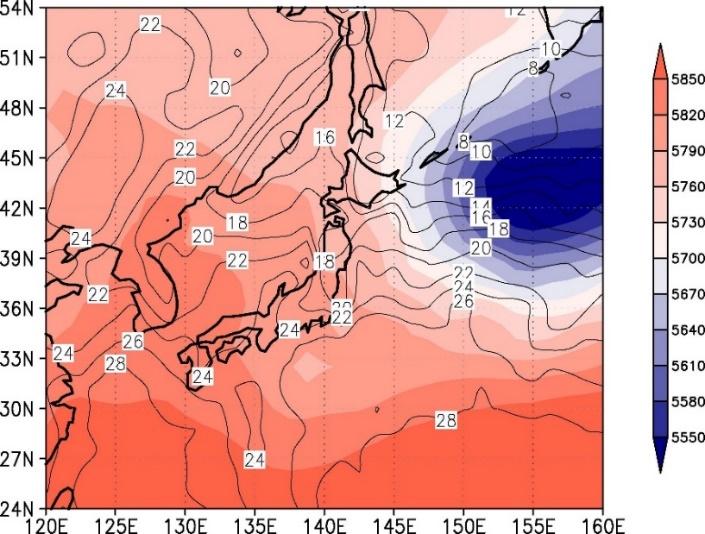 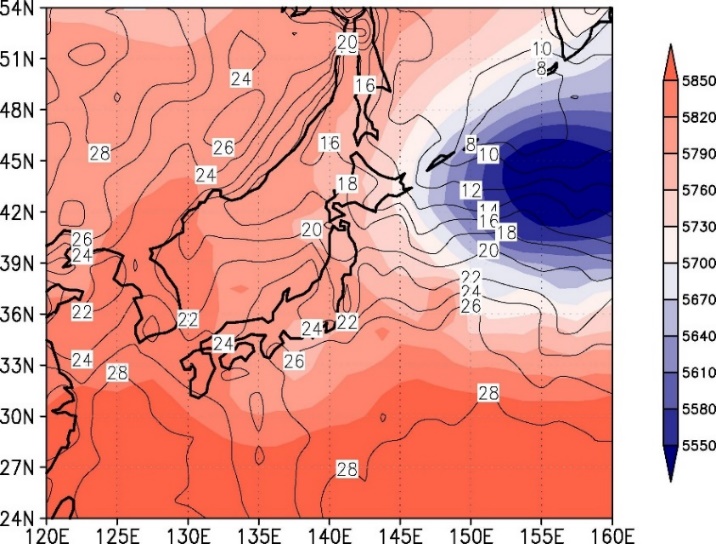 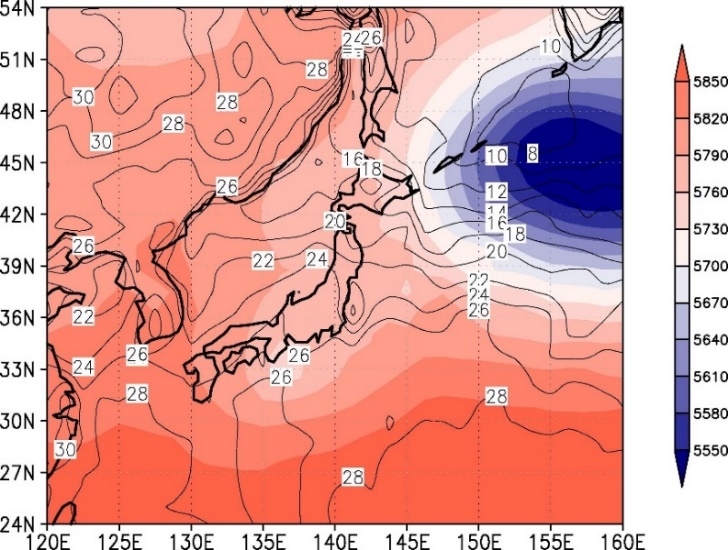 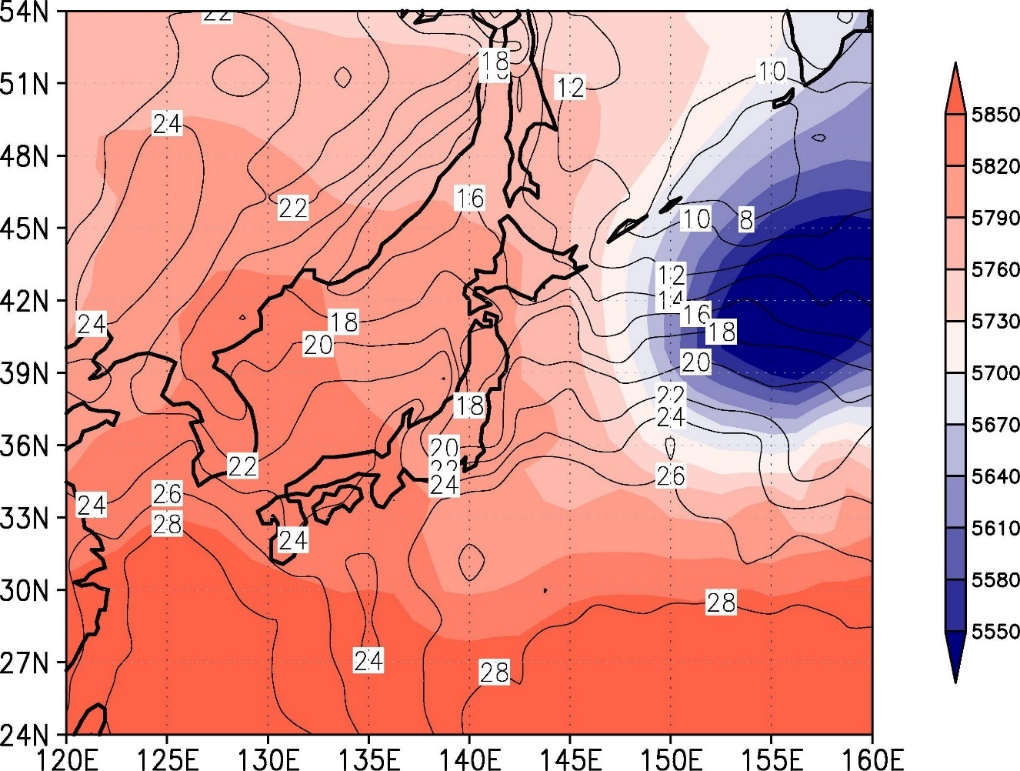 REF : 7/19 06UTC
7/19 18UTC
7/19 12UTC
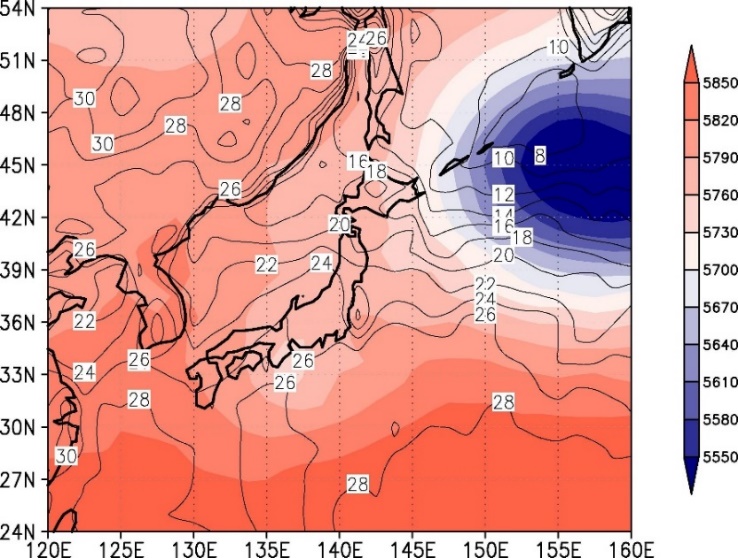 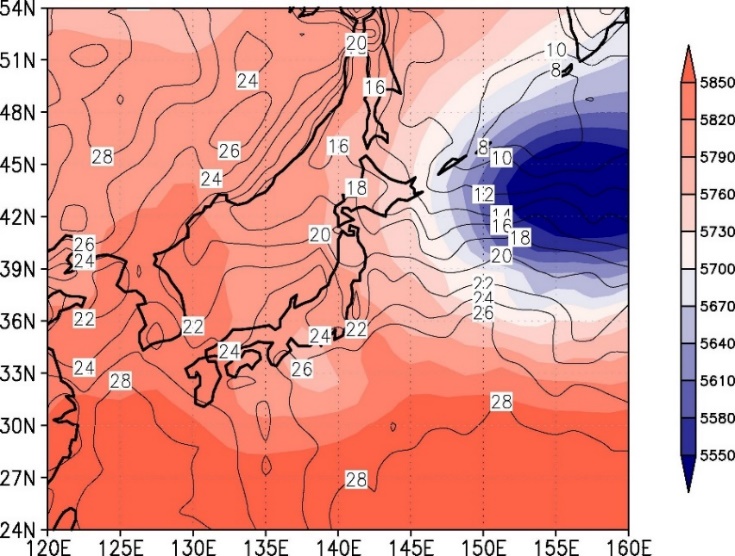 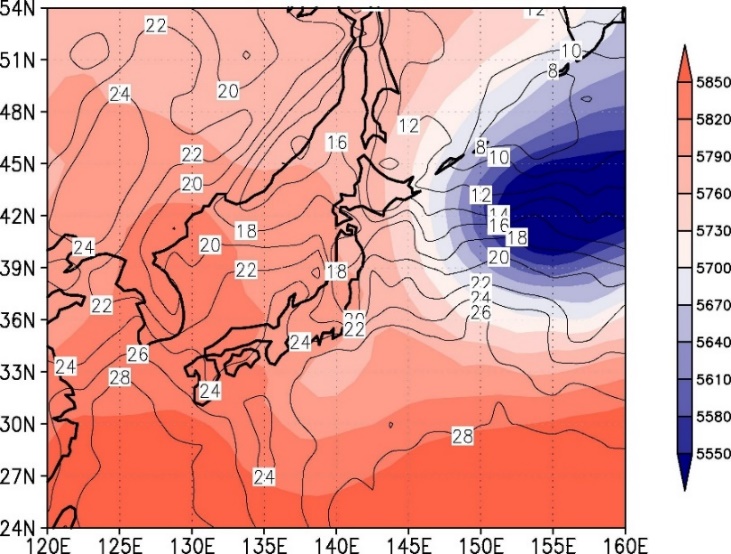 36
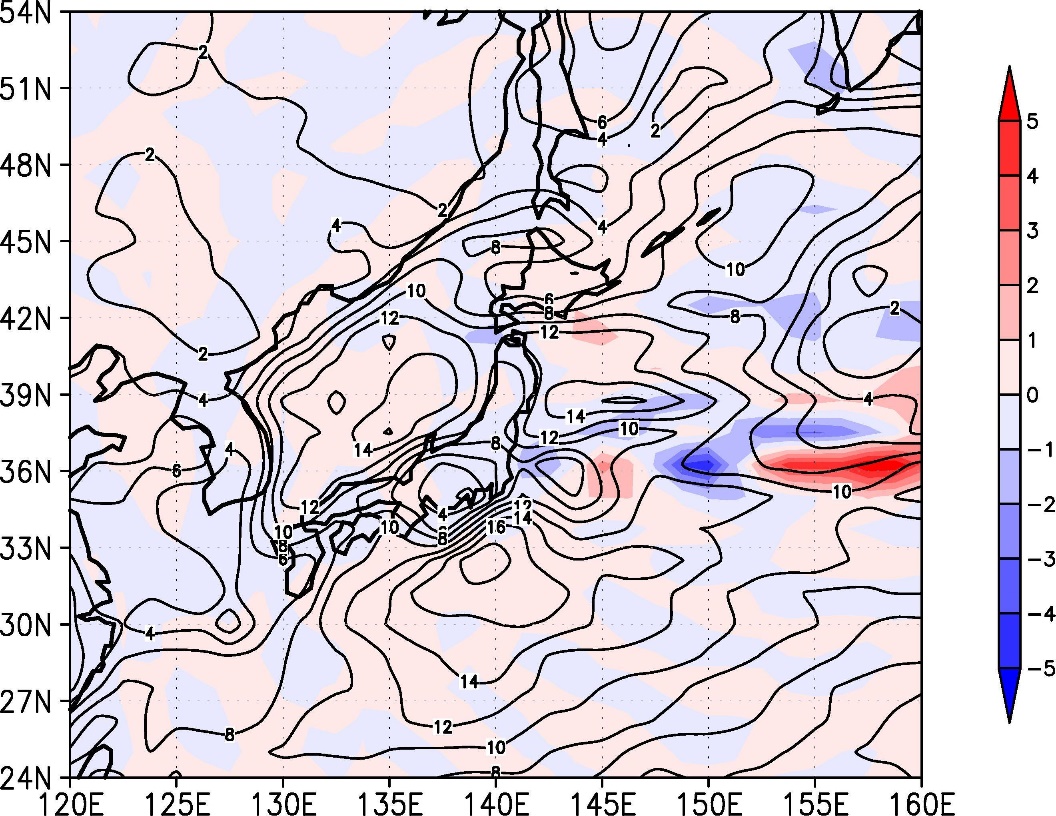 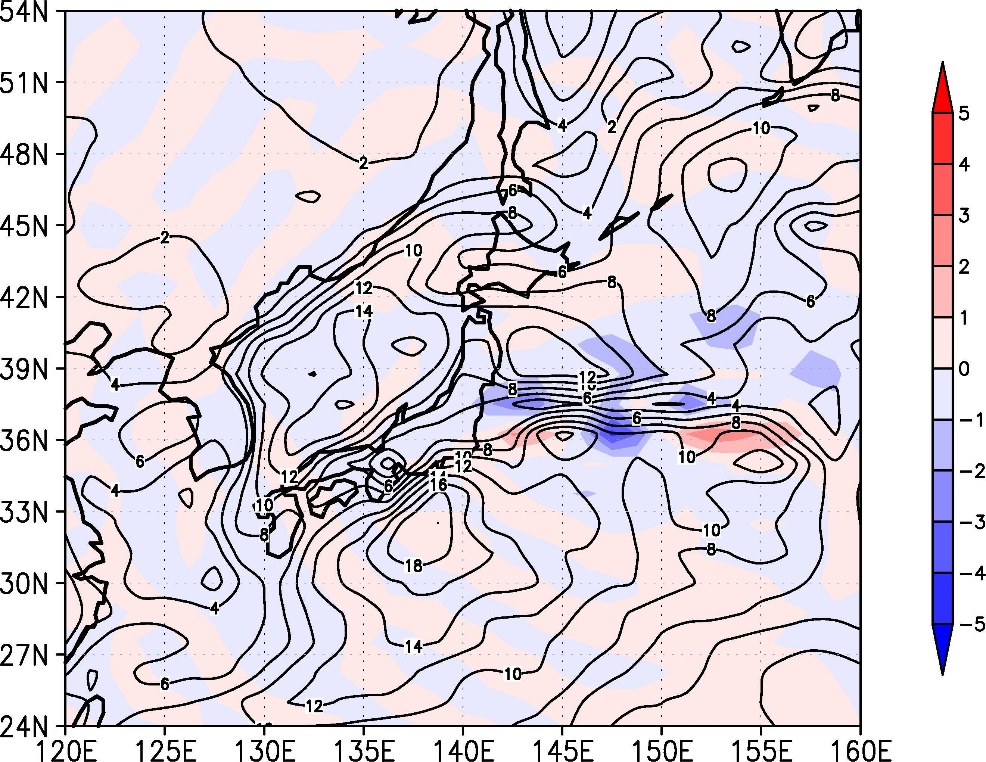 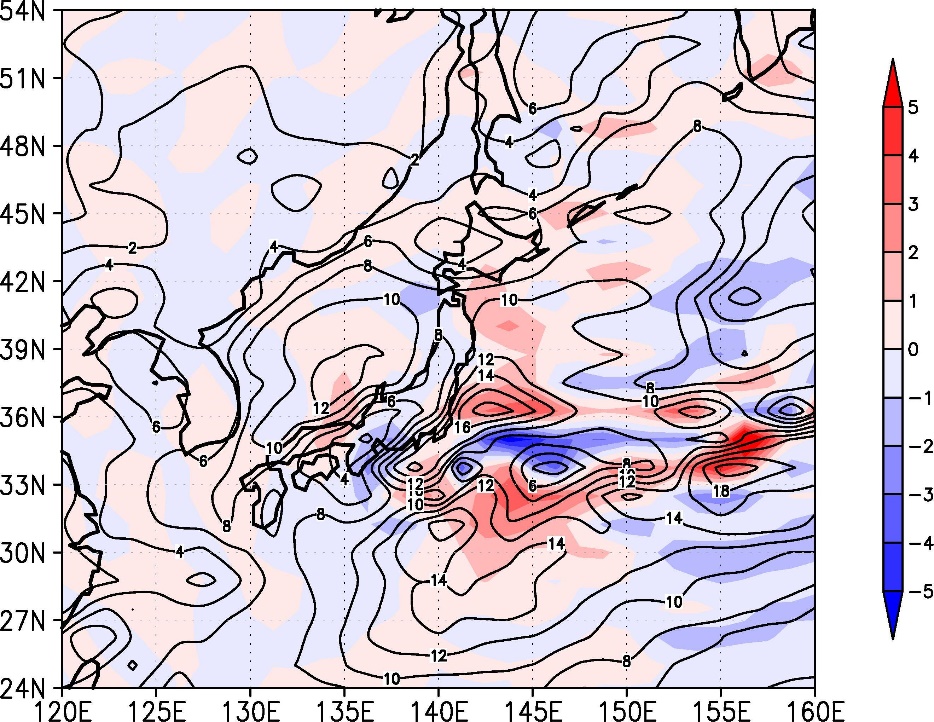 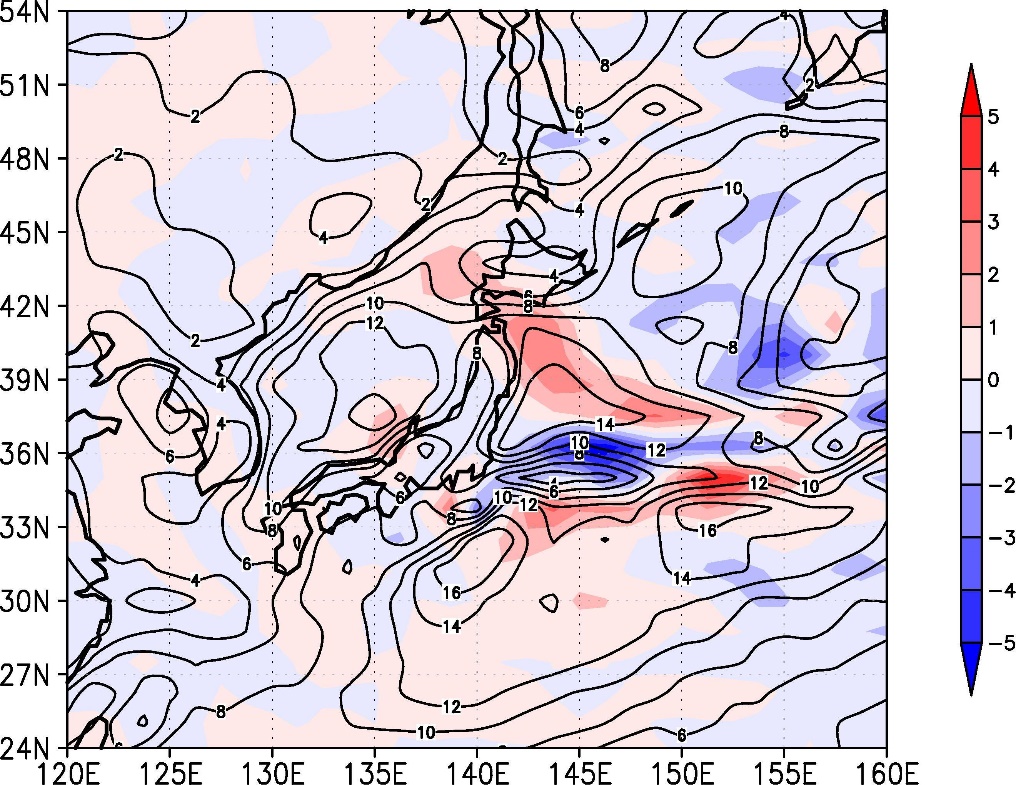 [Speaker Notes: 絶対風速　OSE（コンター
絶対風速　差]
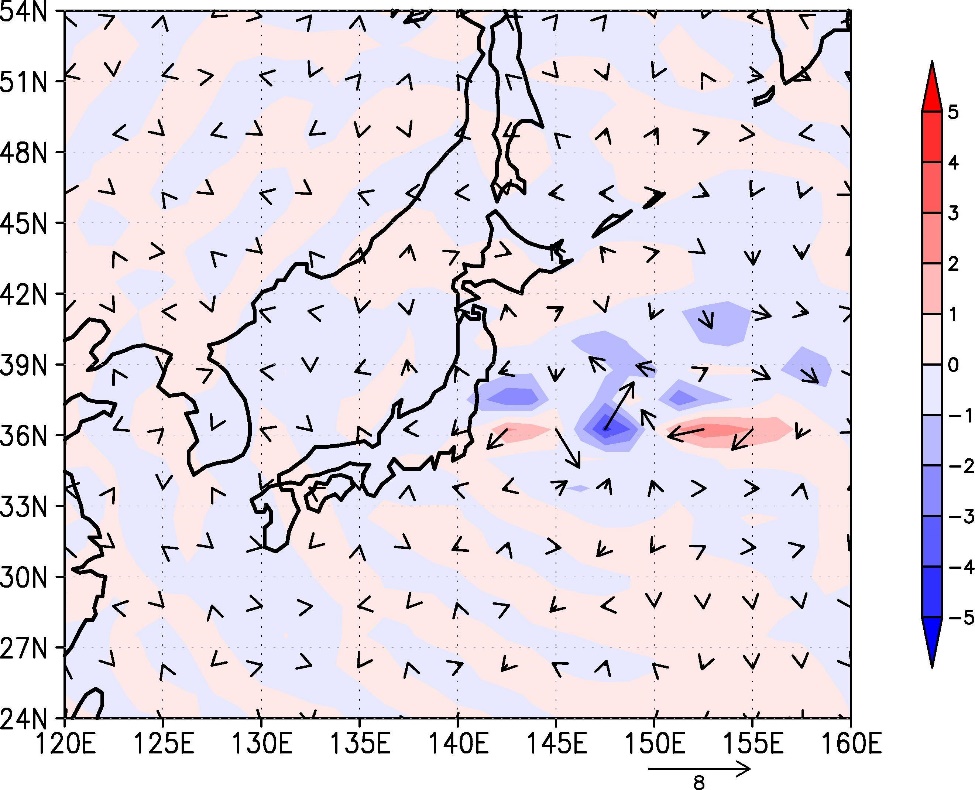 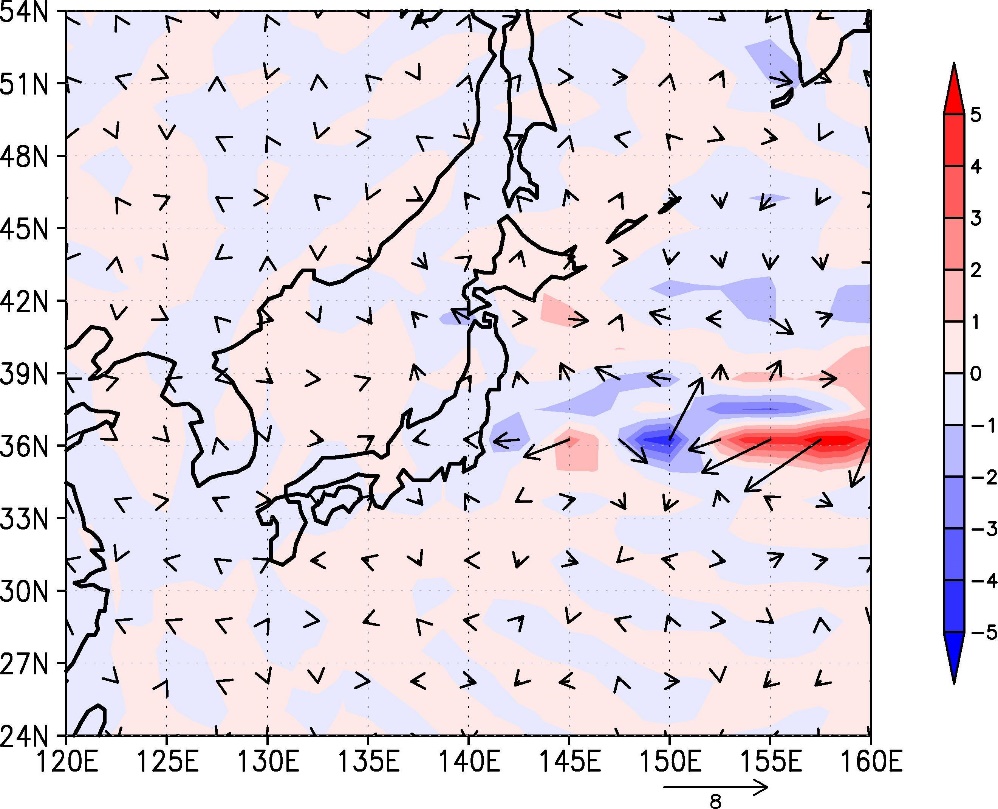 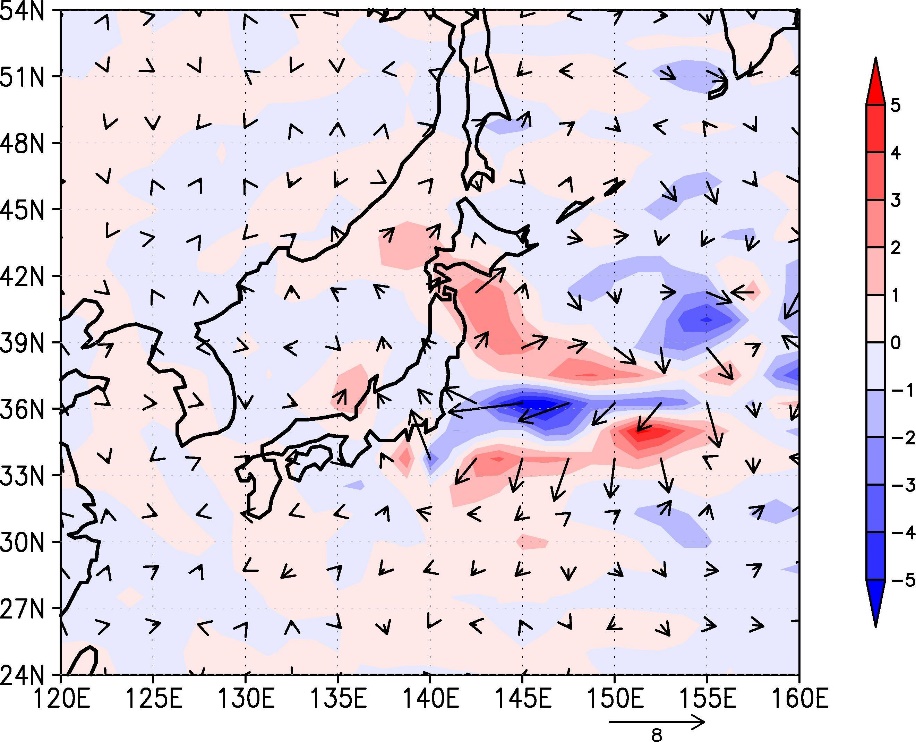 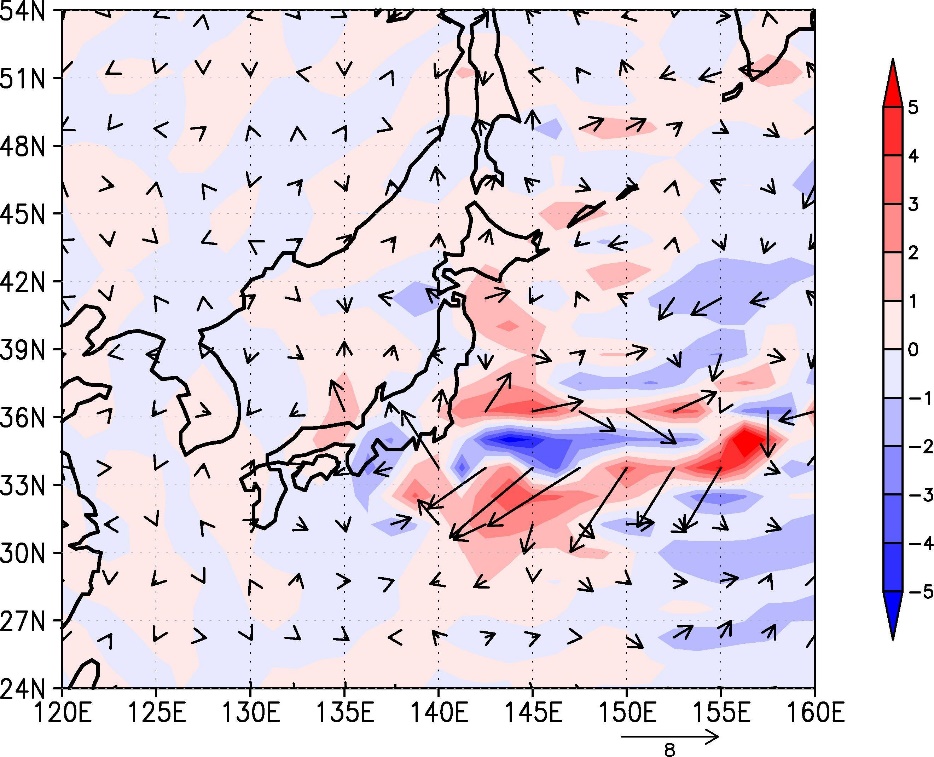 [Speaker Notes: 絶]
Introduction
Data/Method
Conclusion
Result
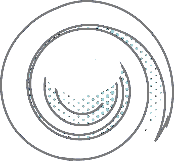 OSE vs REF : SLP
カラー：SLP	
コンター：SST
7/19 18UTC
7/19 12UTC
OSE : 7/19 06UTC
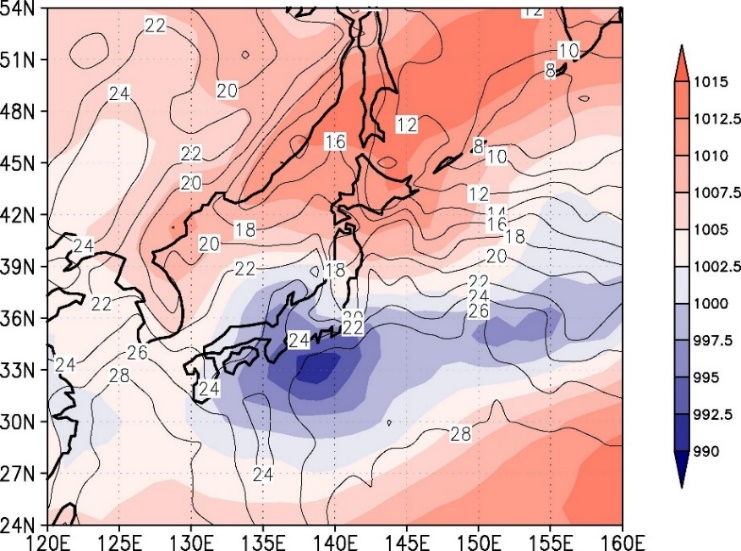 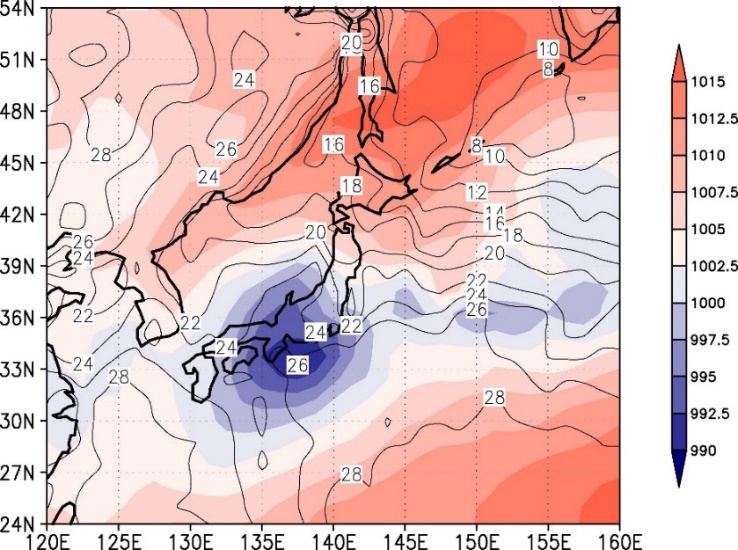 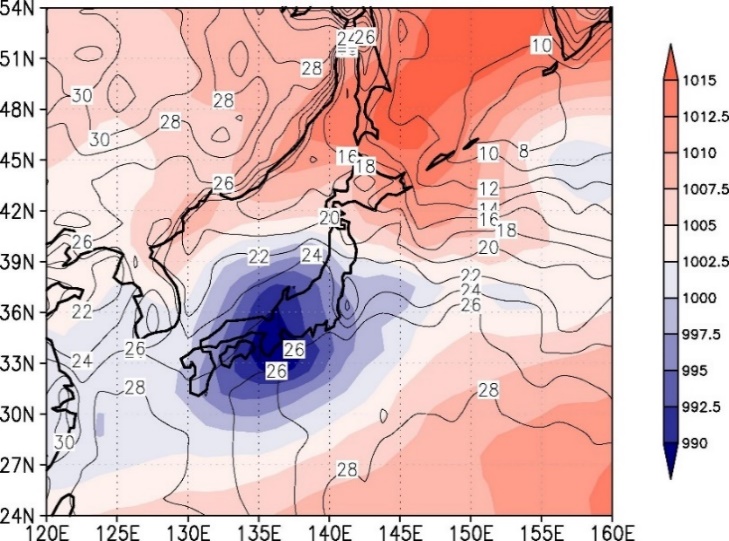 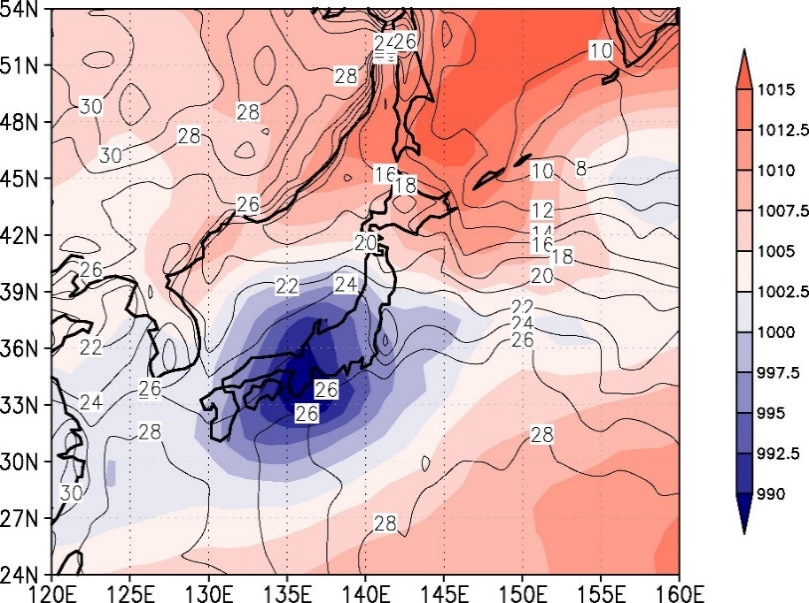 REF : 7/19 06UTC
7/19 18UTC
7/19 12UTC
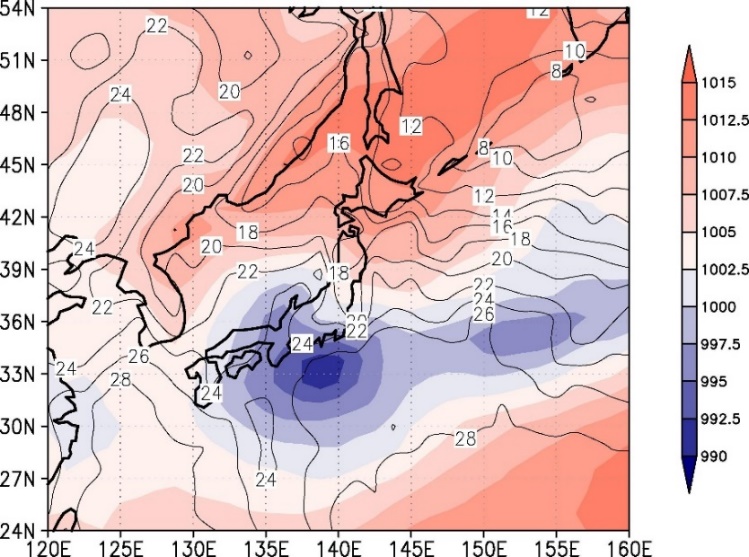 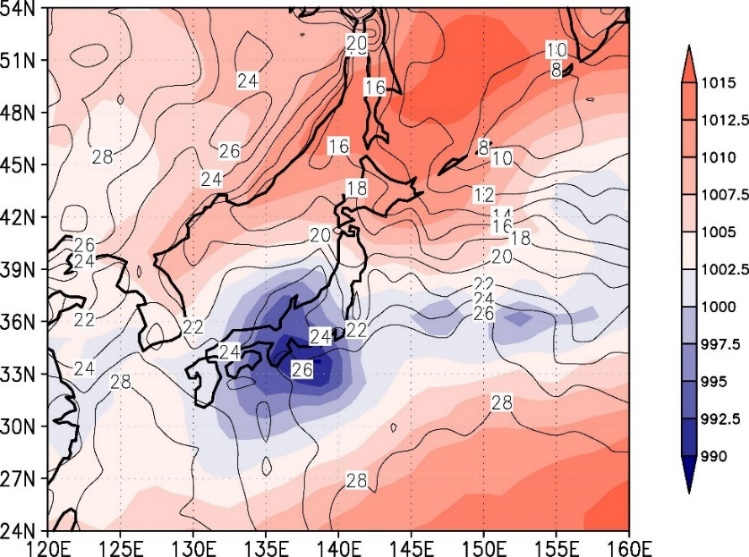 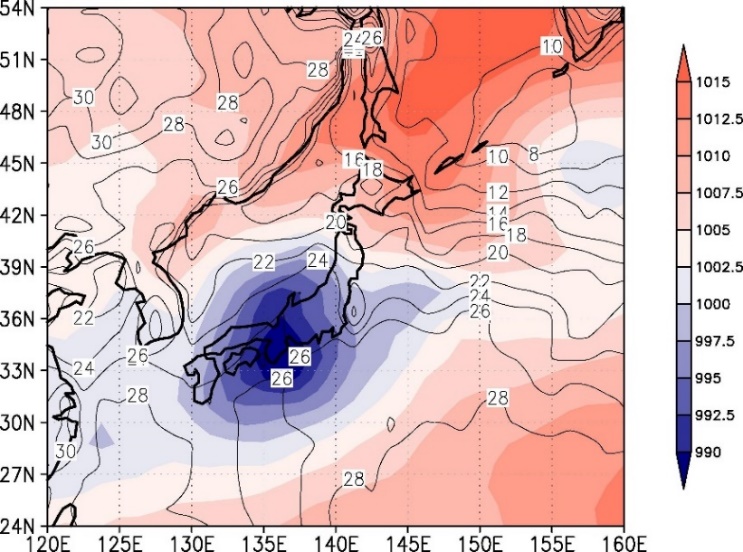 39
Z500
7/20 06UTC
7/20 12UTC
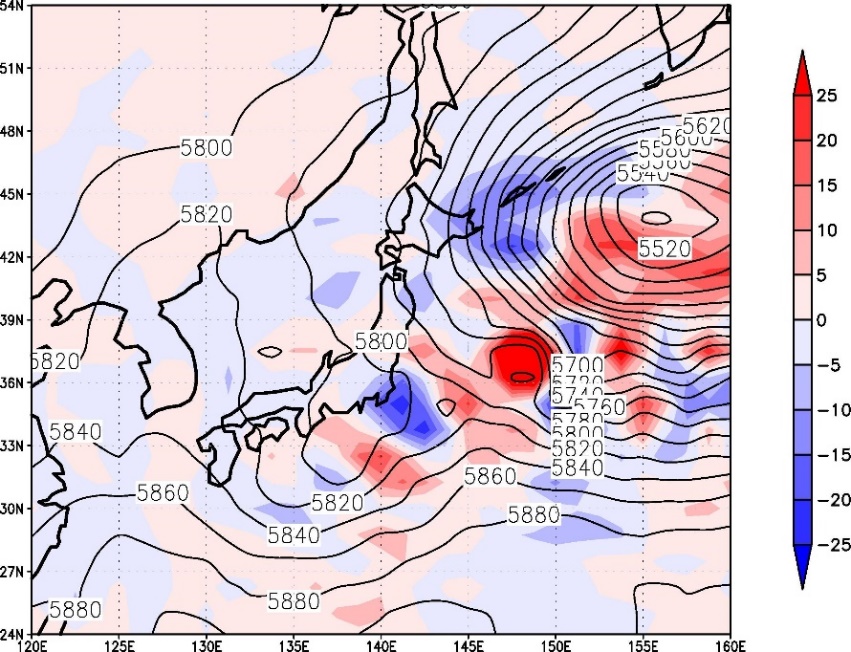 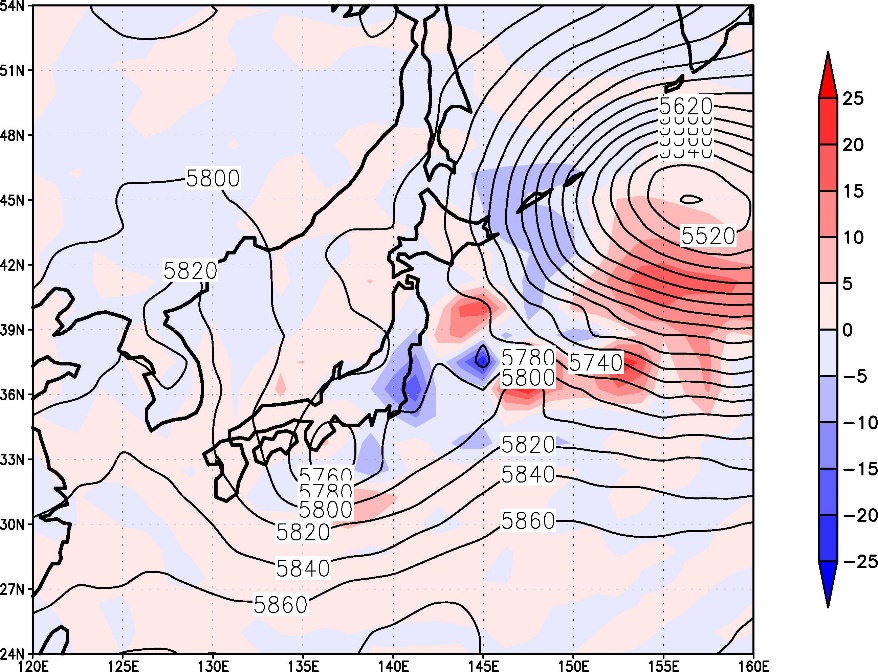 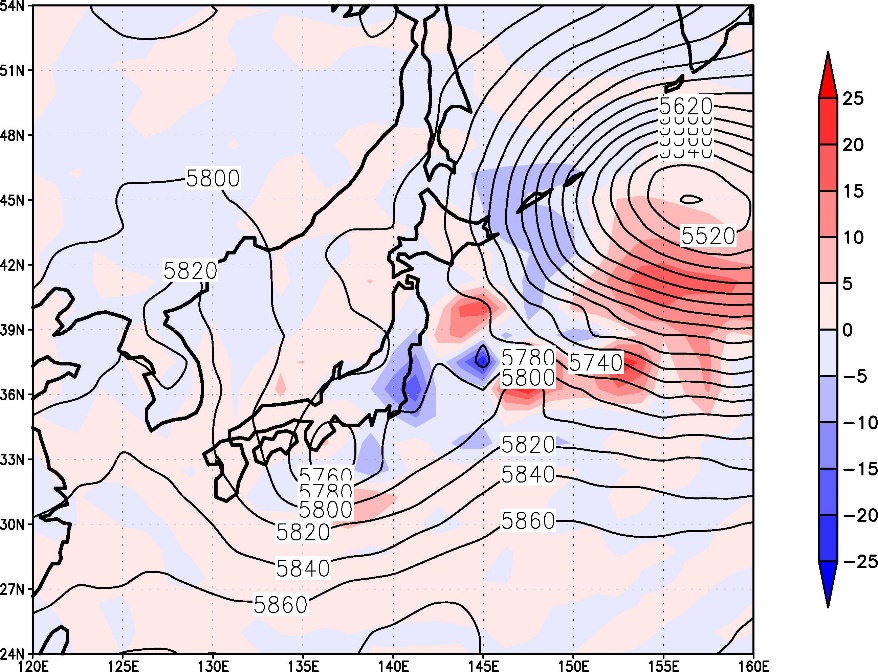 7/21 00UTC
7/20 18UTC
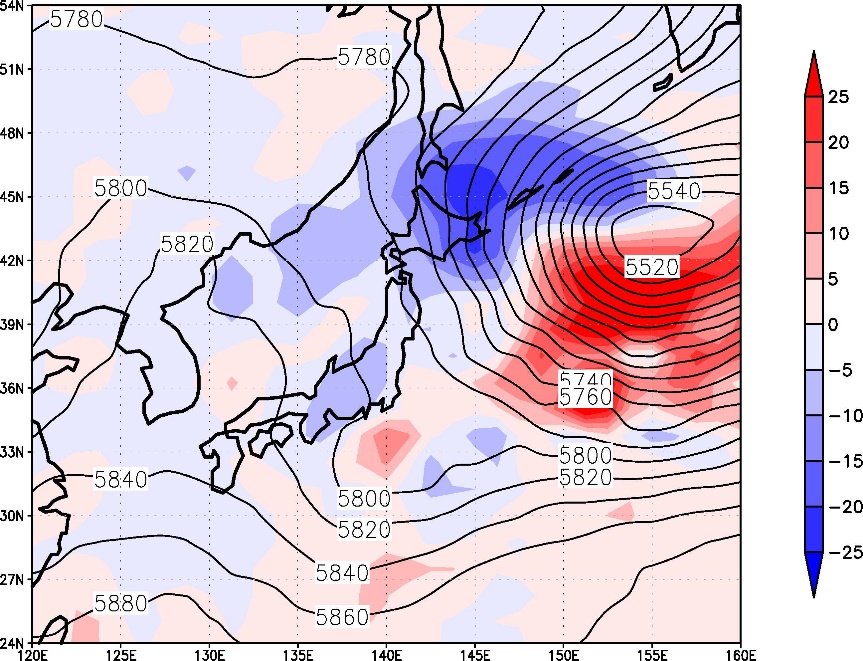 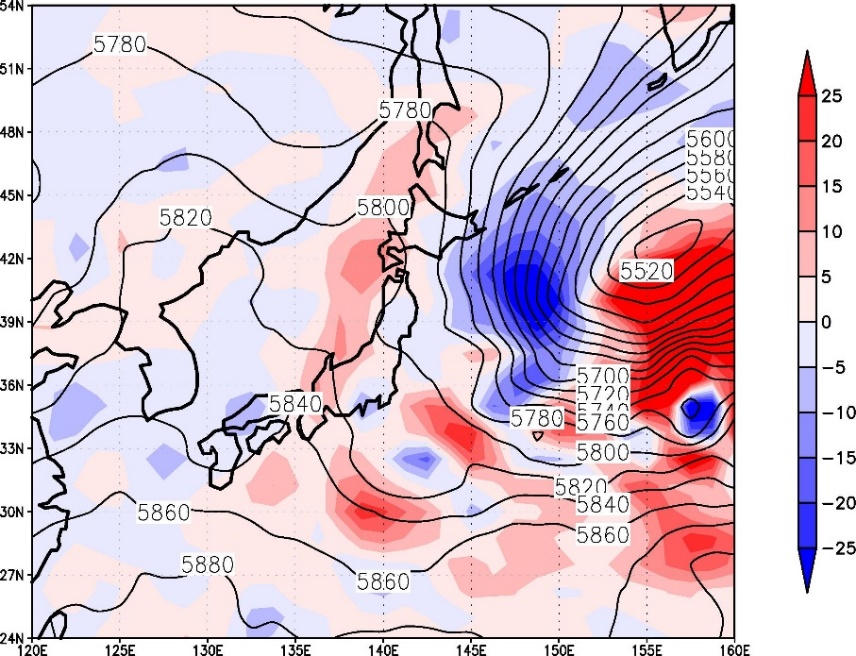 カラー：OSE-REF
コンター：OSE
再解析では表現されていない擾乱が存在→北風に流されて南に移動
黒潮続流域の温度コントラストの影響を受けて発達
→気圧の谷深まり、台風南進
ose Z500
7/20 12UTC
7/20 06UTC(観測あり）
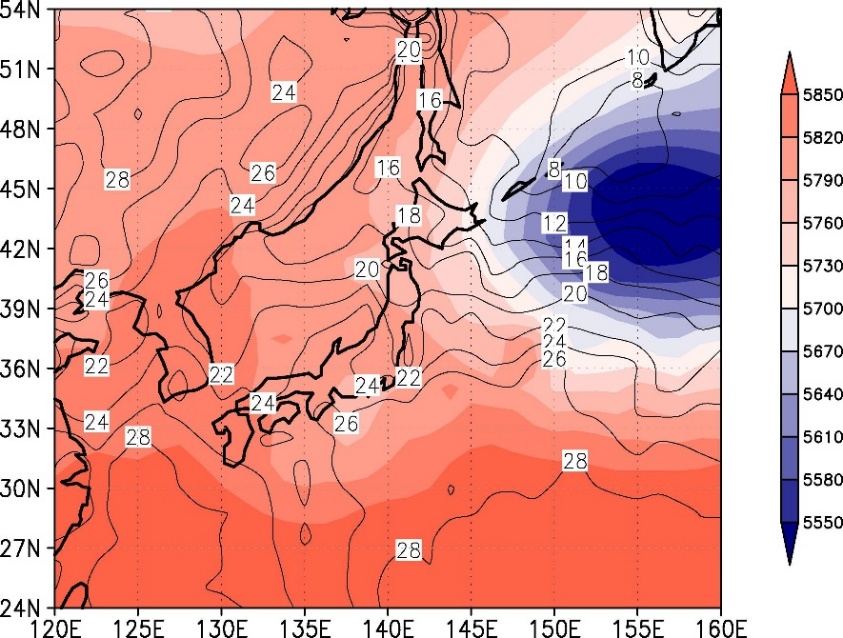 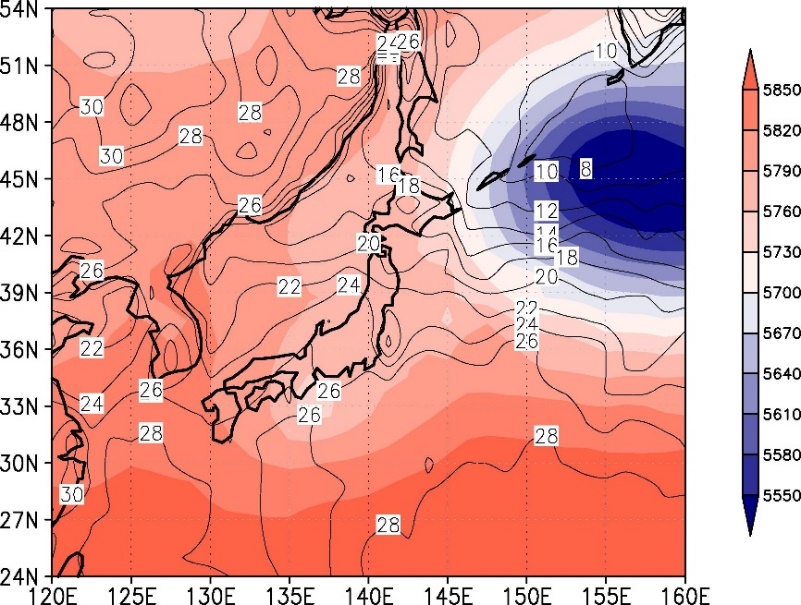 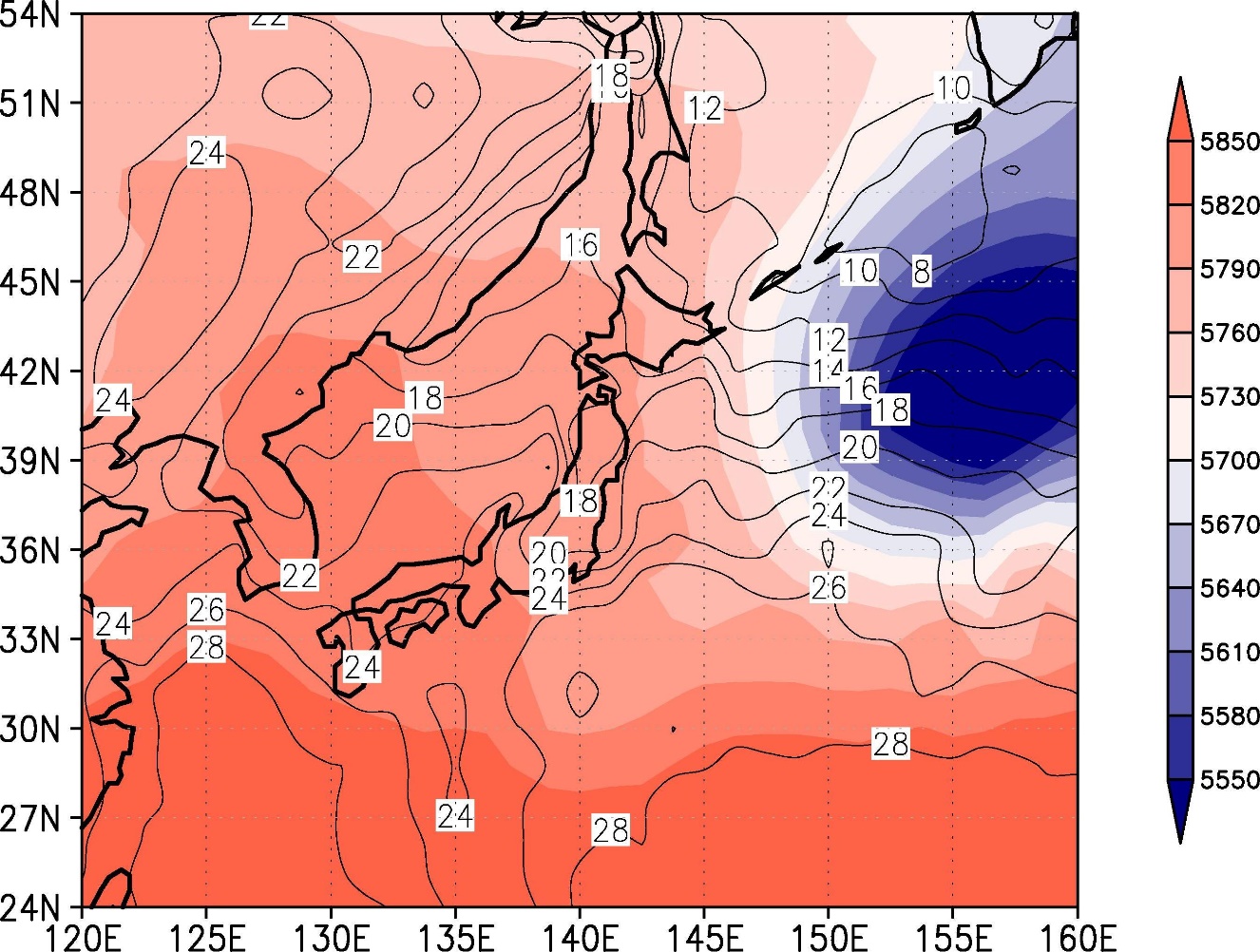 7/20 18UTC
7/21 00UTC
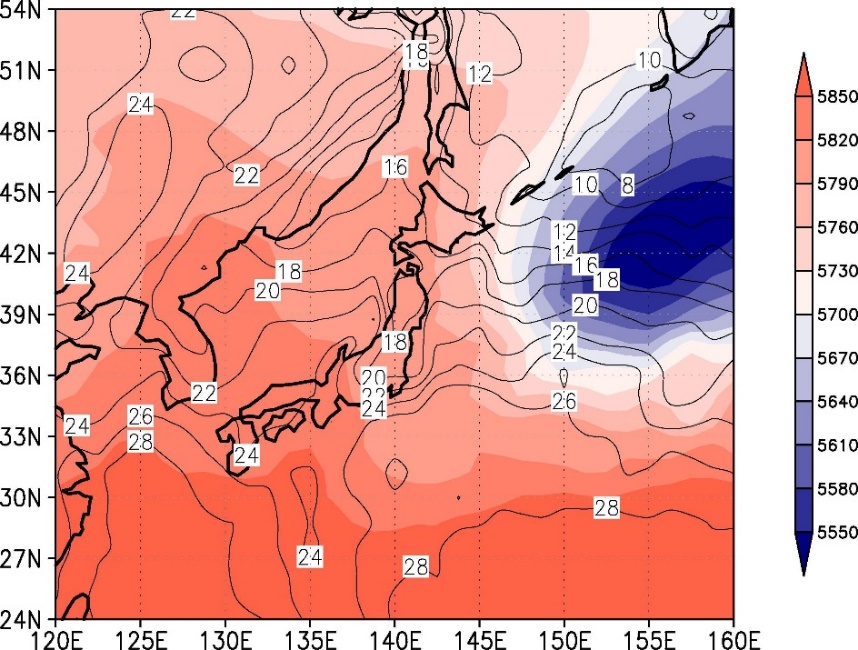 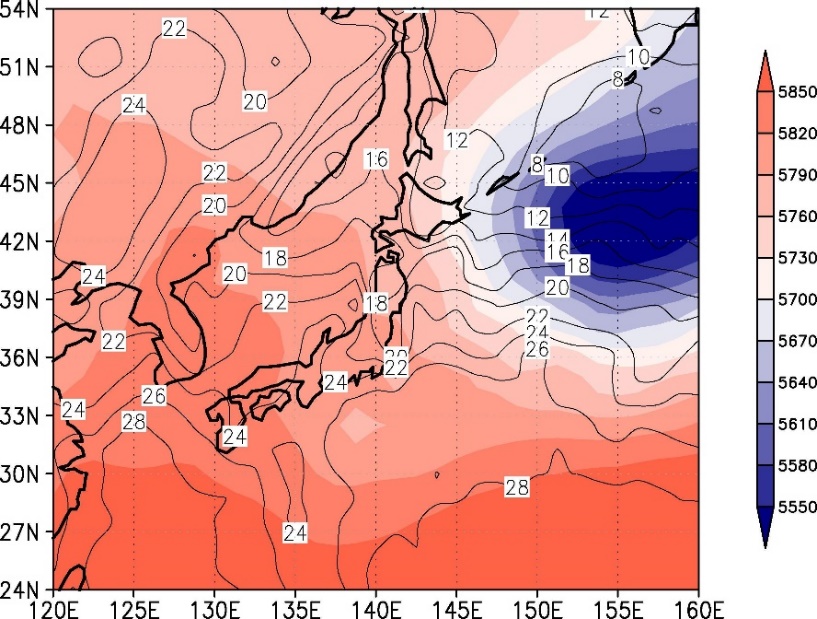 カラー：Z500
コンター：SST
20 12UTC
Ose-ref　20 06UTC
V2m
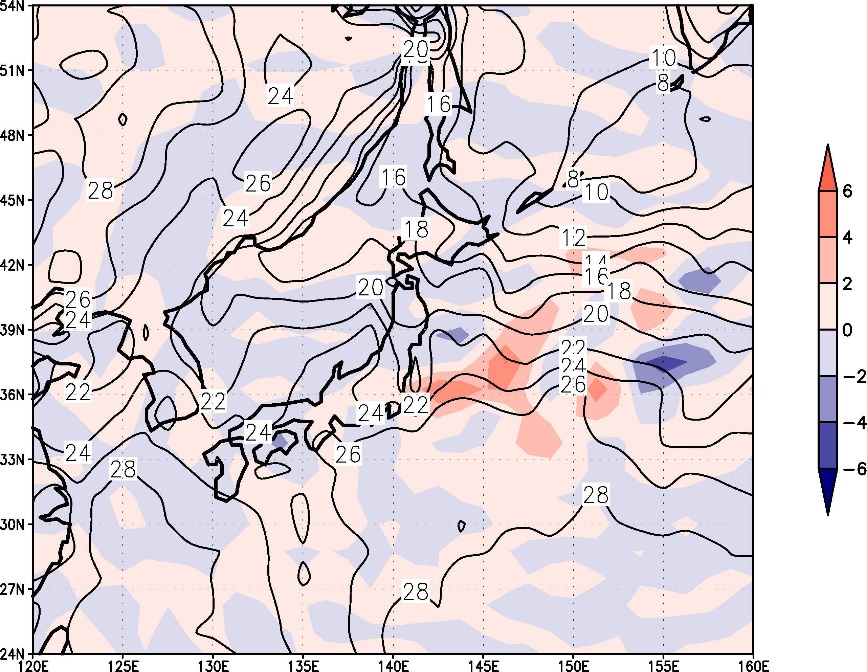 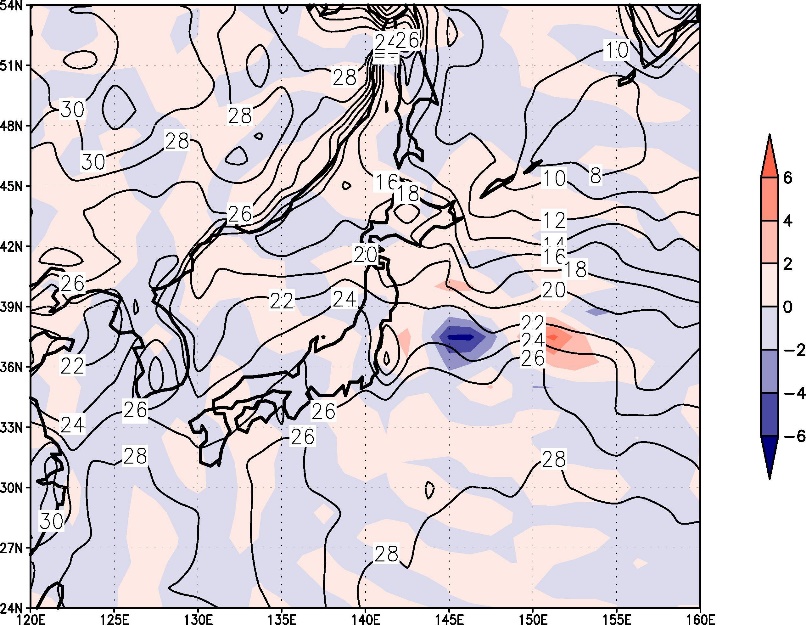 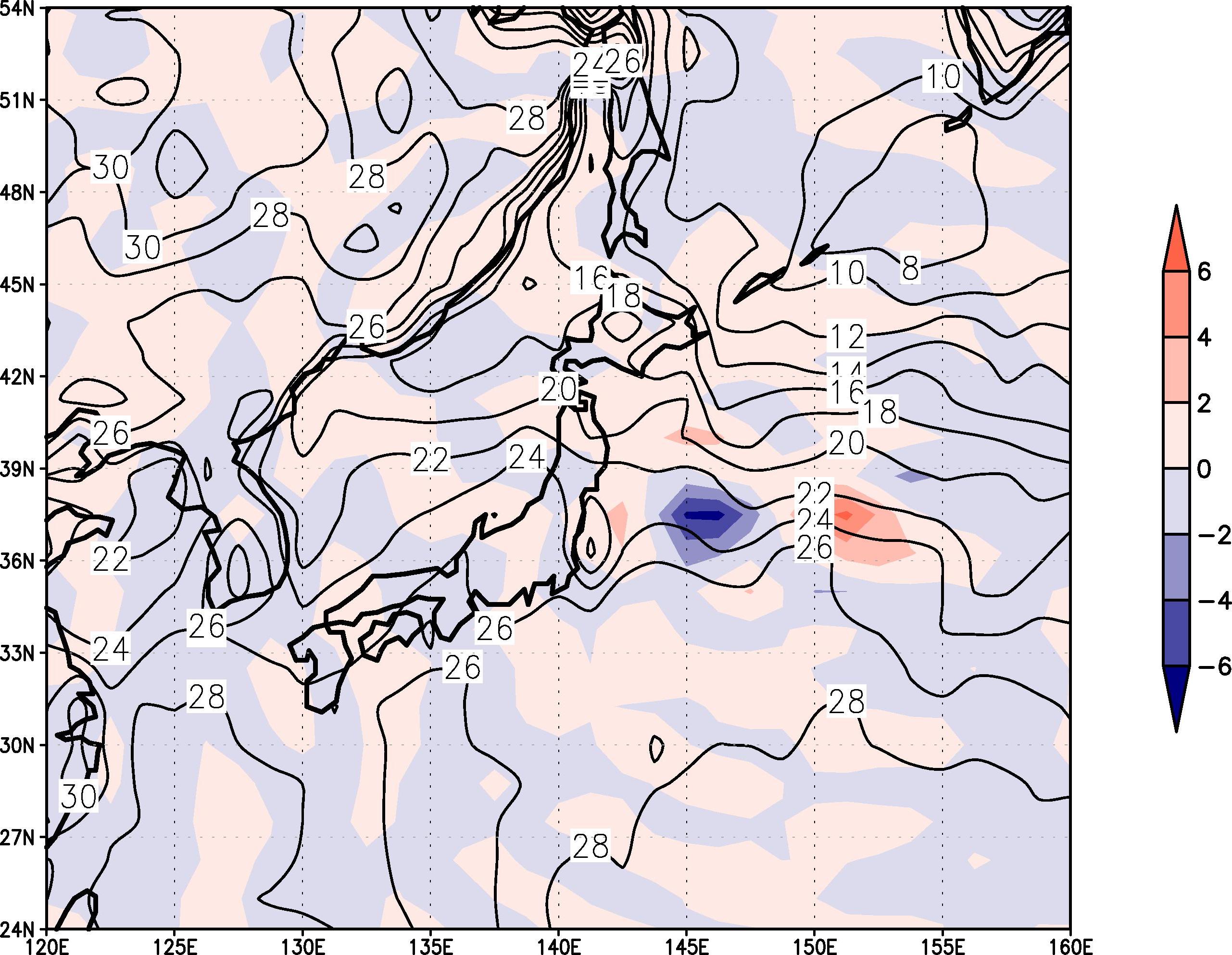 21 00UTC
20 18UTC
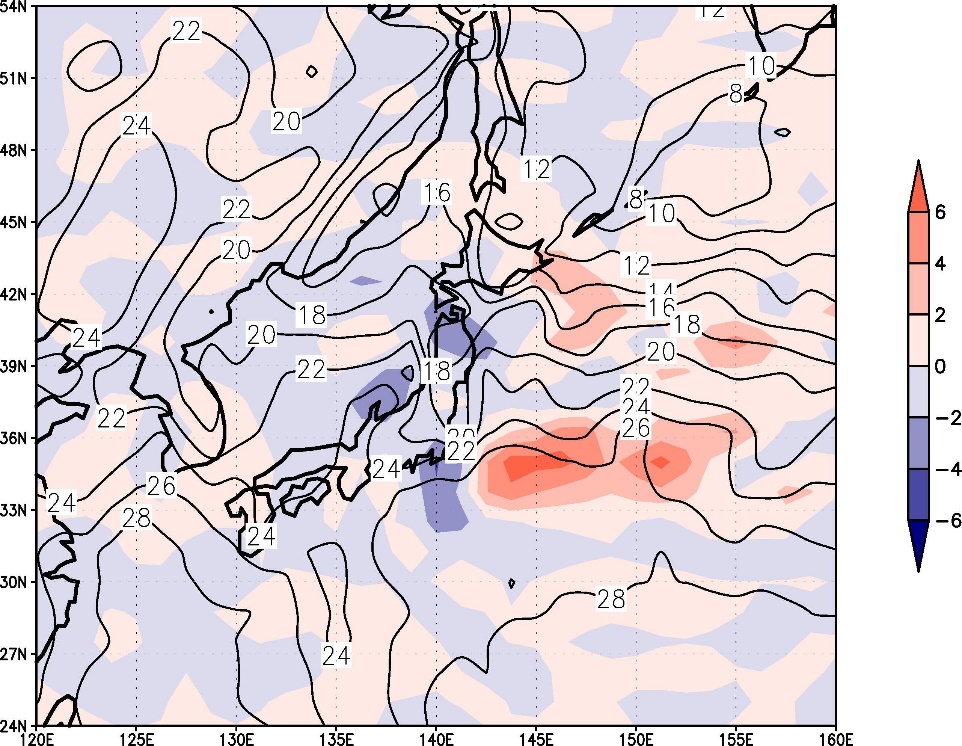 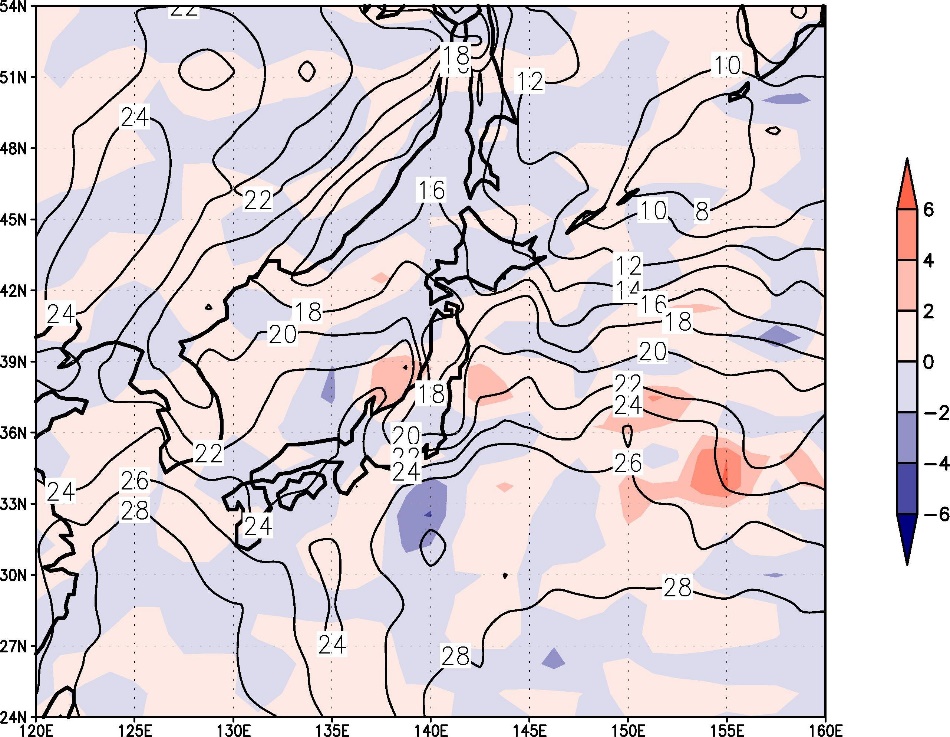 20 12UTC
Ose-ref　20 06UTC
V2m
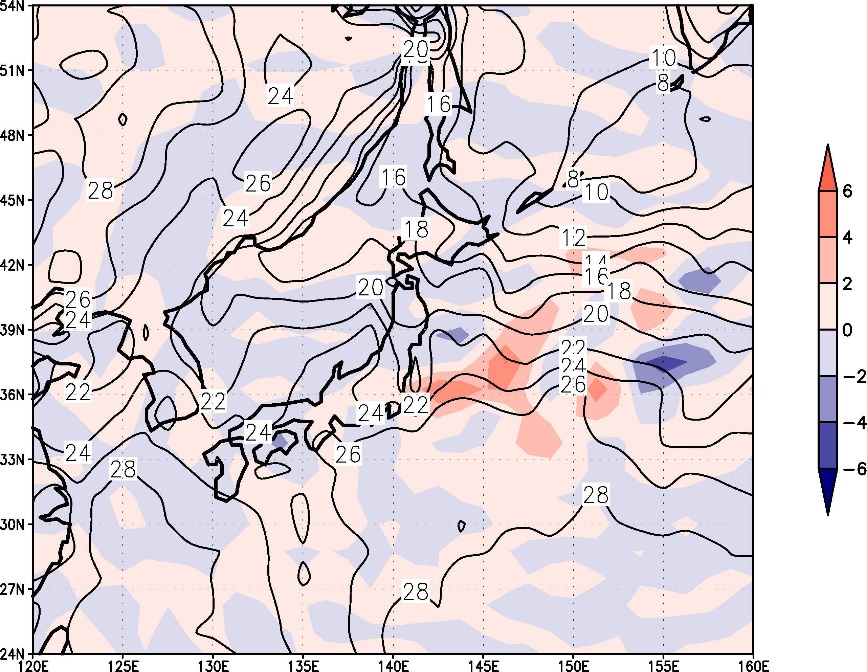 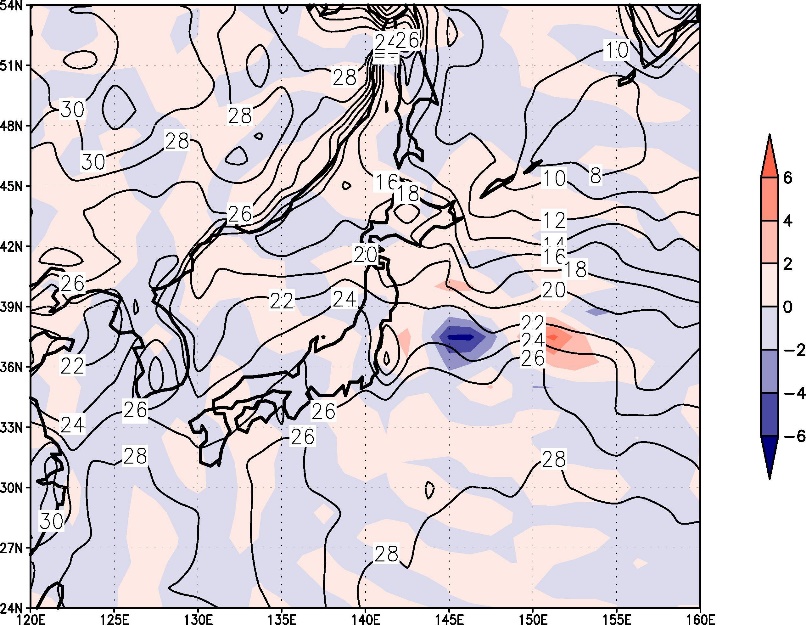 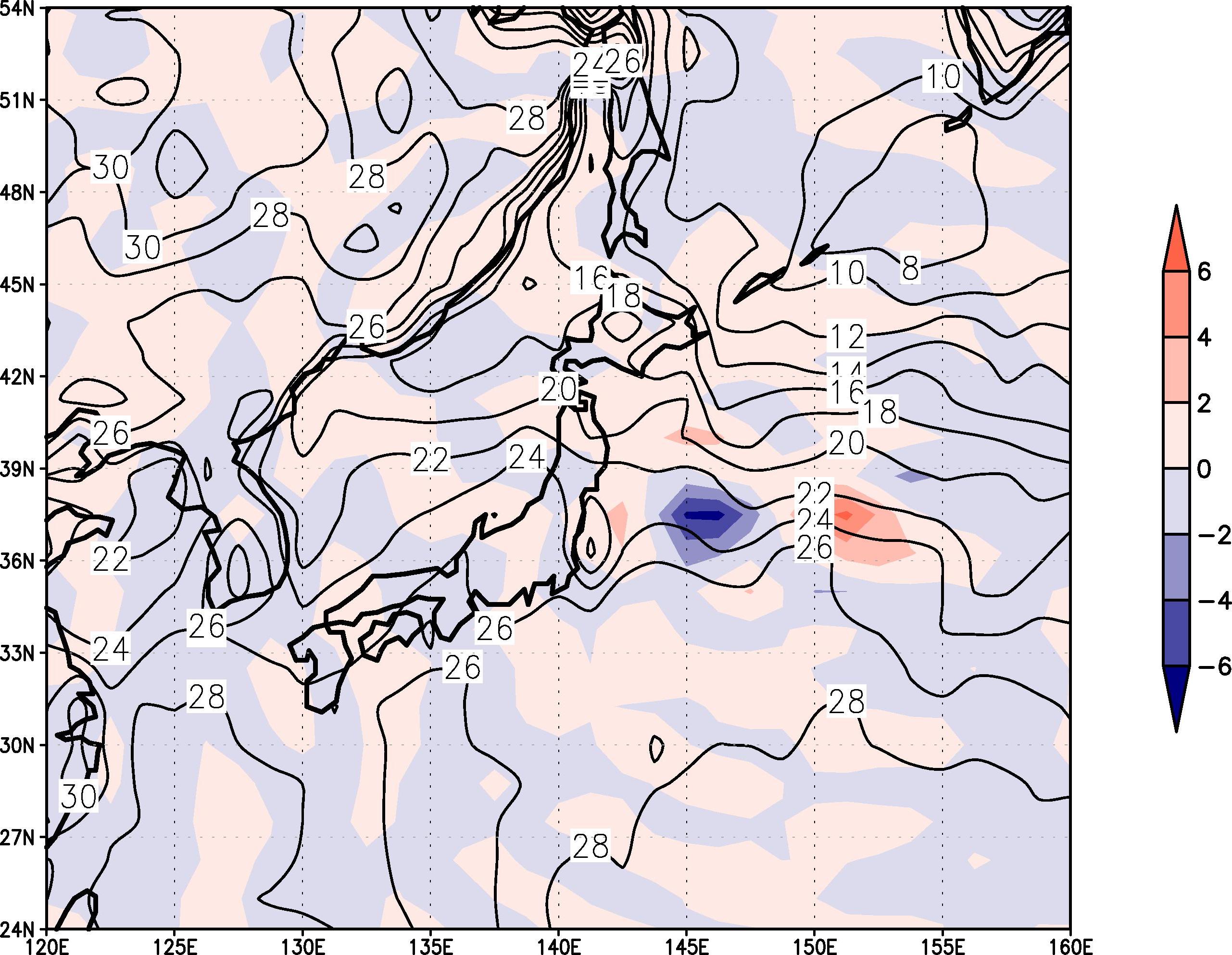 21 00UTC
20 18UTC
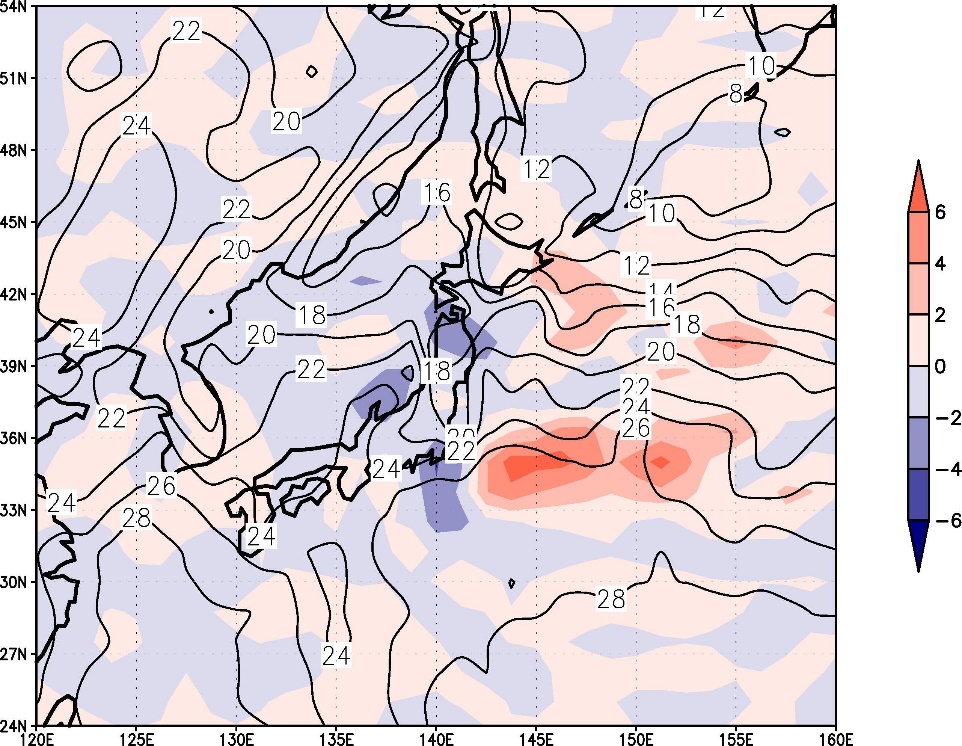 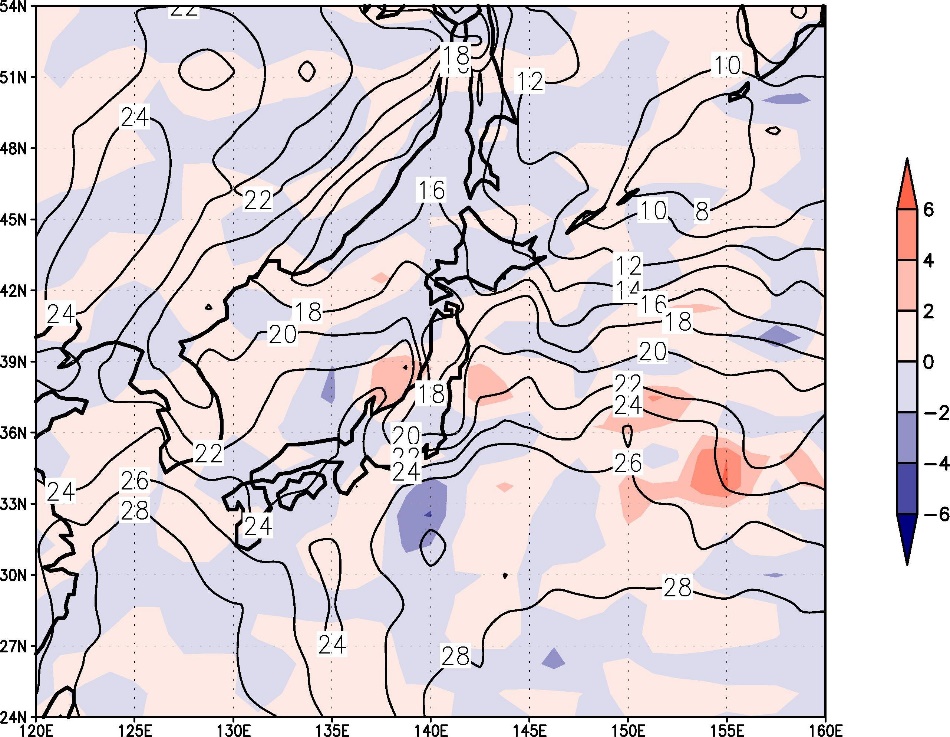 Introduction
Data/Method
Conclusion
Result
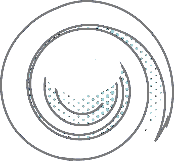 OSE vs REF : SLP
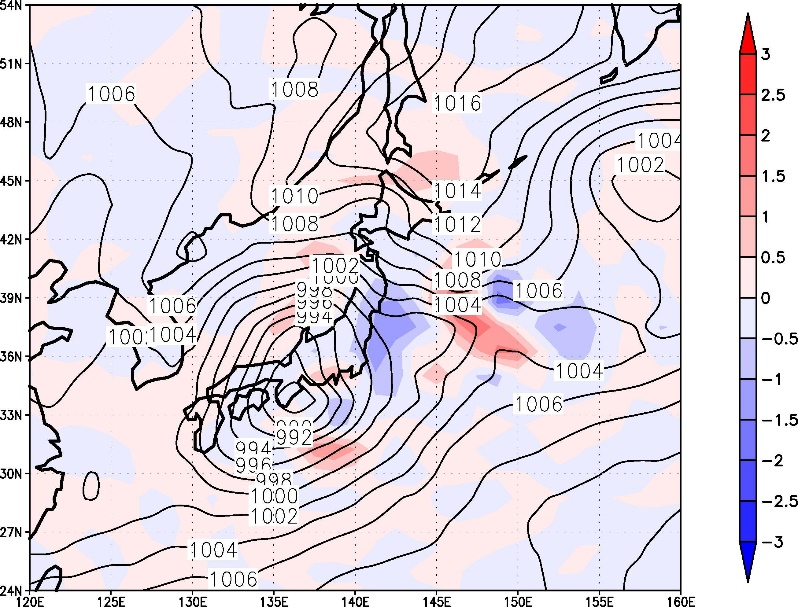 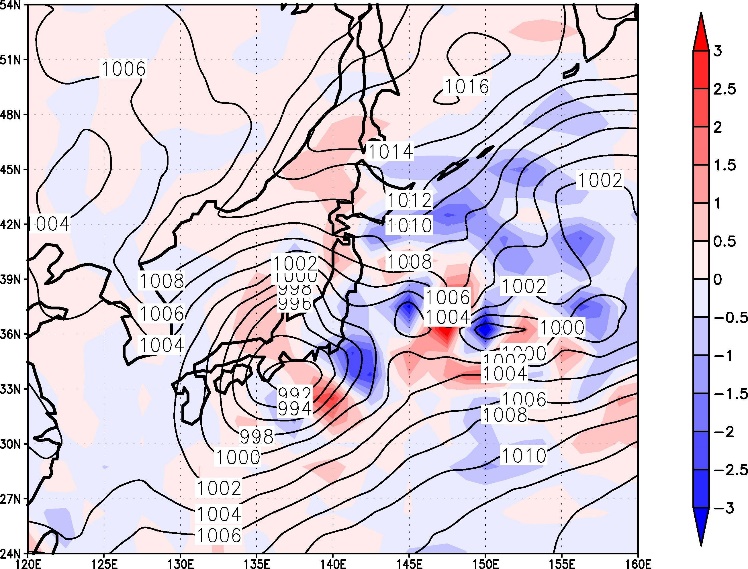 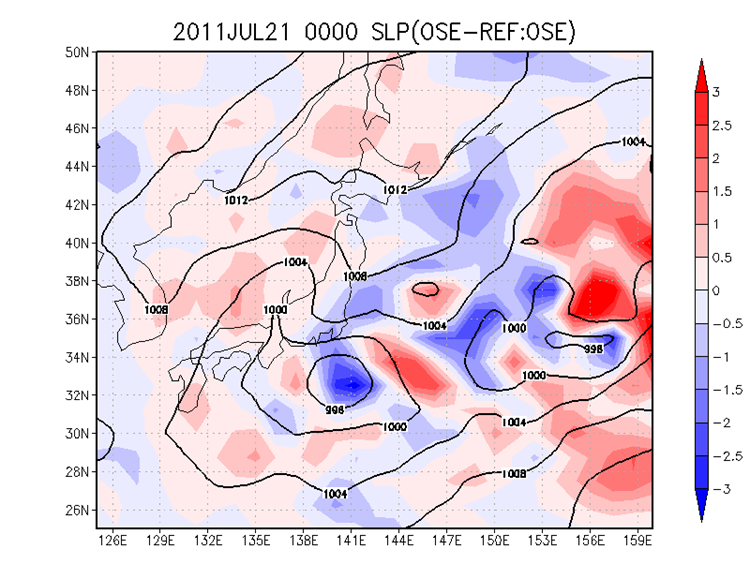 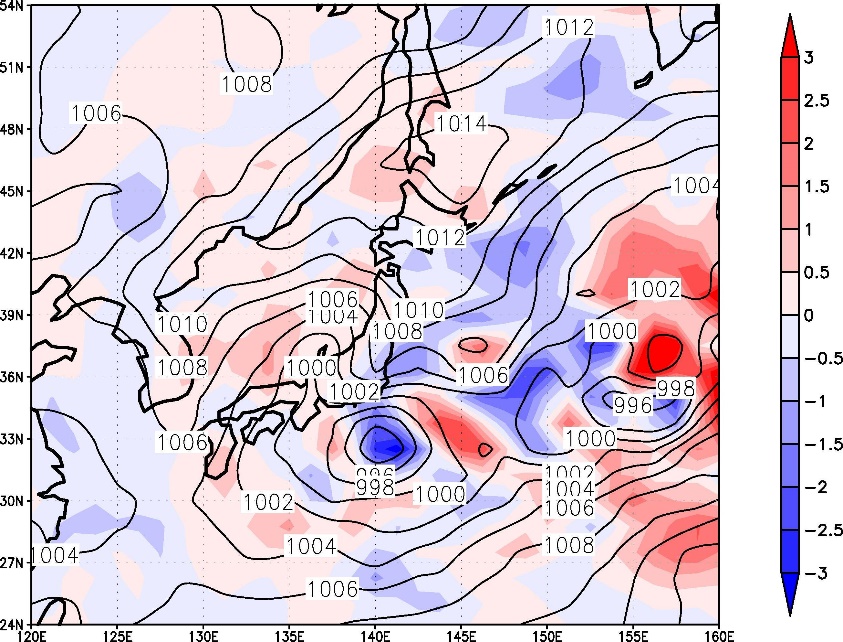 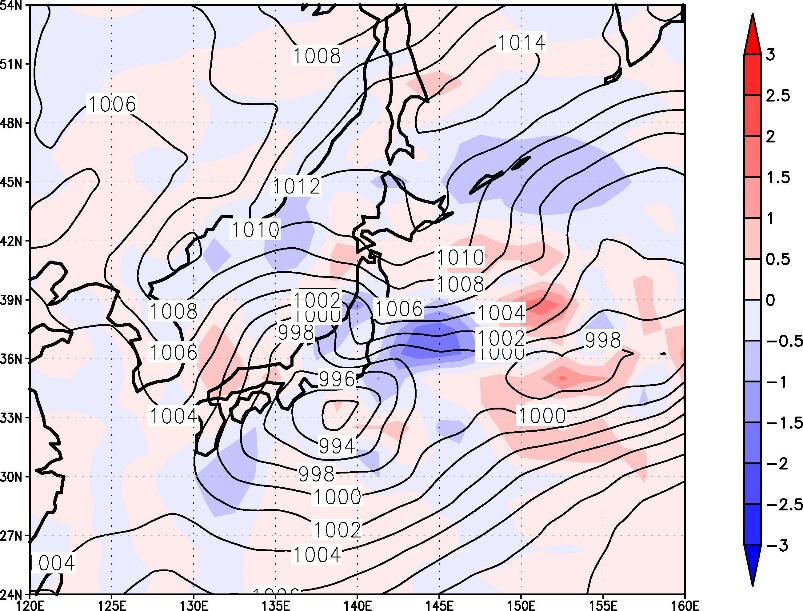 冷SST側に高気圧偏差・暖SST側に低気圧偏差が存在。
その形成要因は，海面からの冷却もしくは加熱と，南北風による移流等が考えられる
45
Introduction
Data/Method
Conclusion
Result
CTL vs Weak　台風中心からのジオポテンシャル高度経度方向断面
7/19 00UTC
7/19 12UTC
19日から20日にかけて
下層～中層で台風東側の高気圧偏差が発達
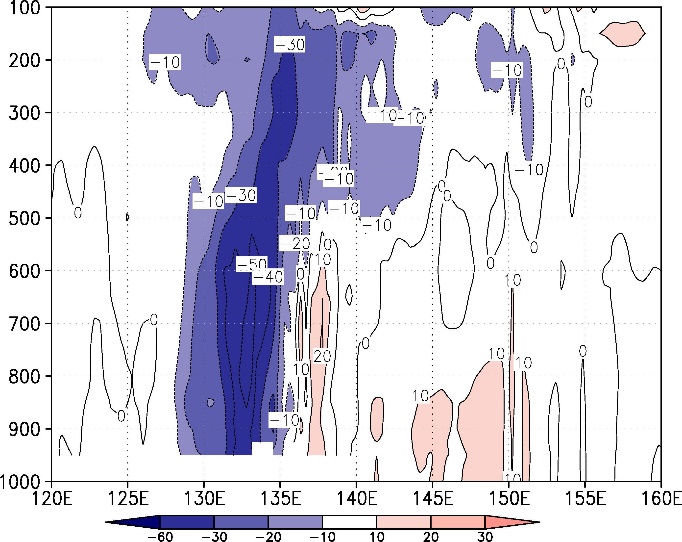 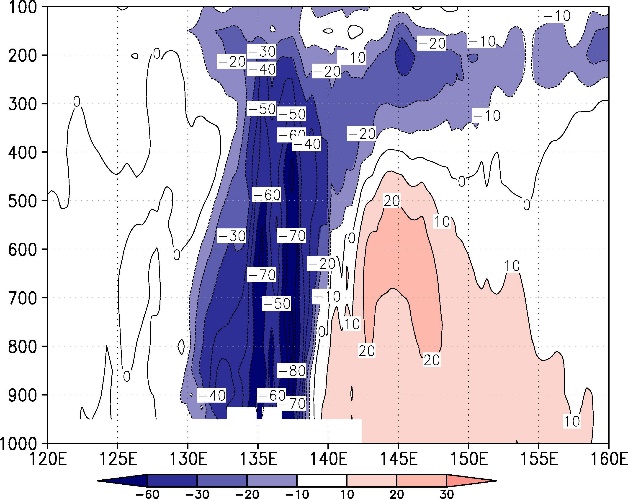 全体的にCTLの方が
台風前面で南風が強い傾向
7/19 18UTC
7/20 00UTC
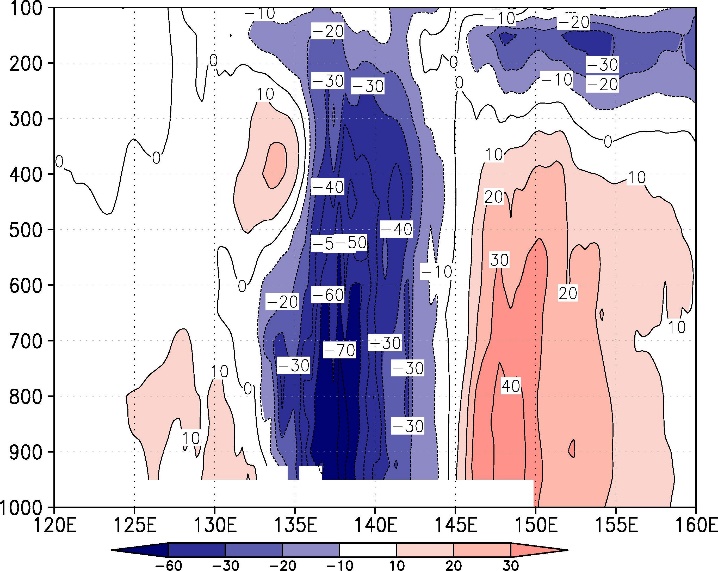 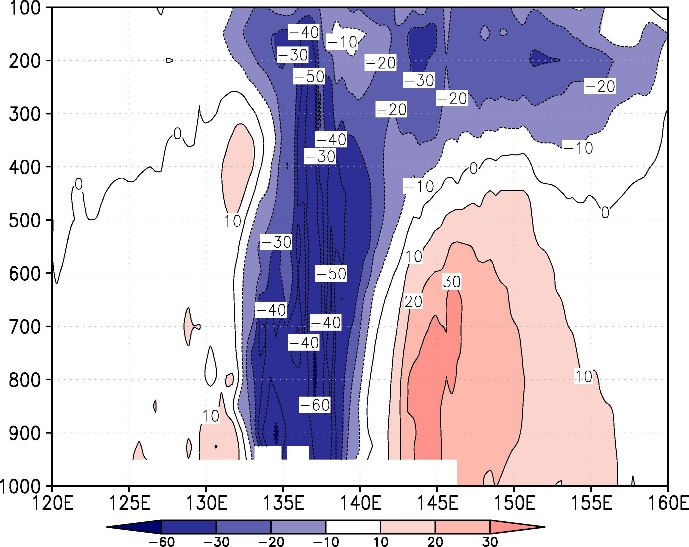 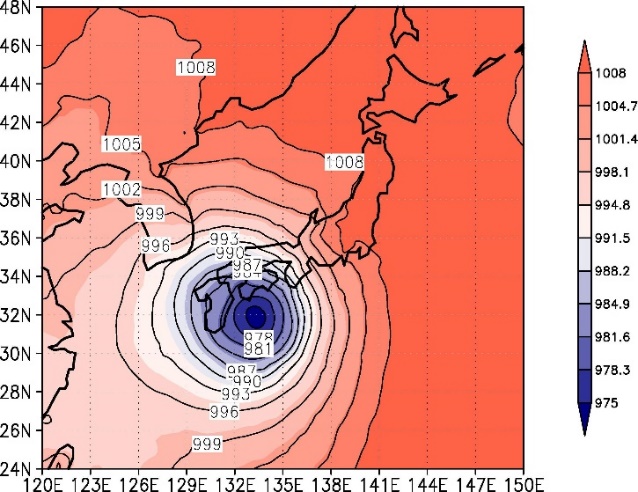 西
46
東
20 12UTC
Ose-ref　20 06UTC
V500
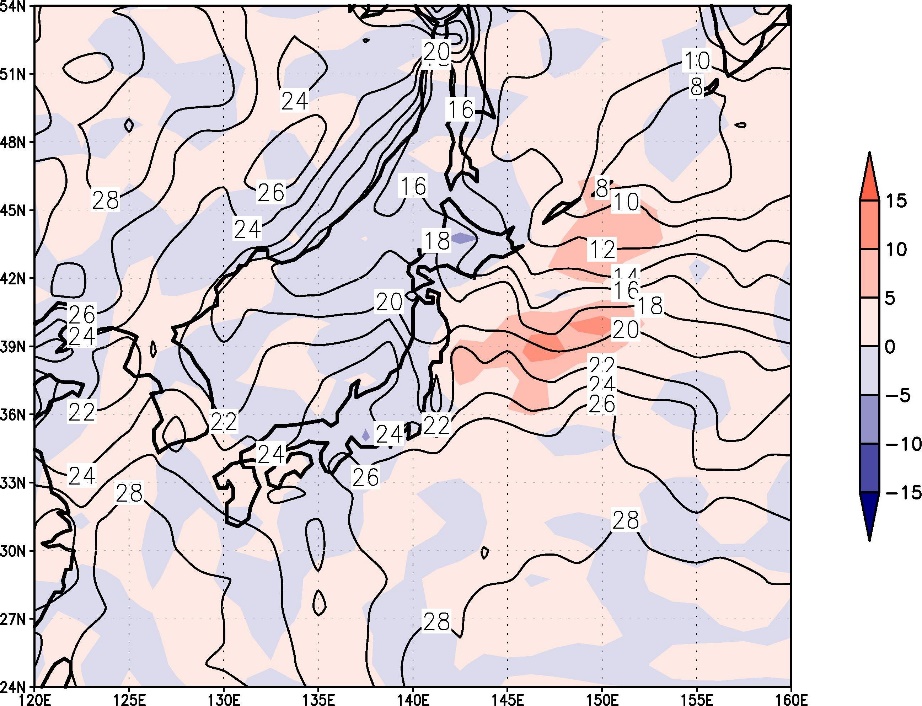 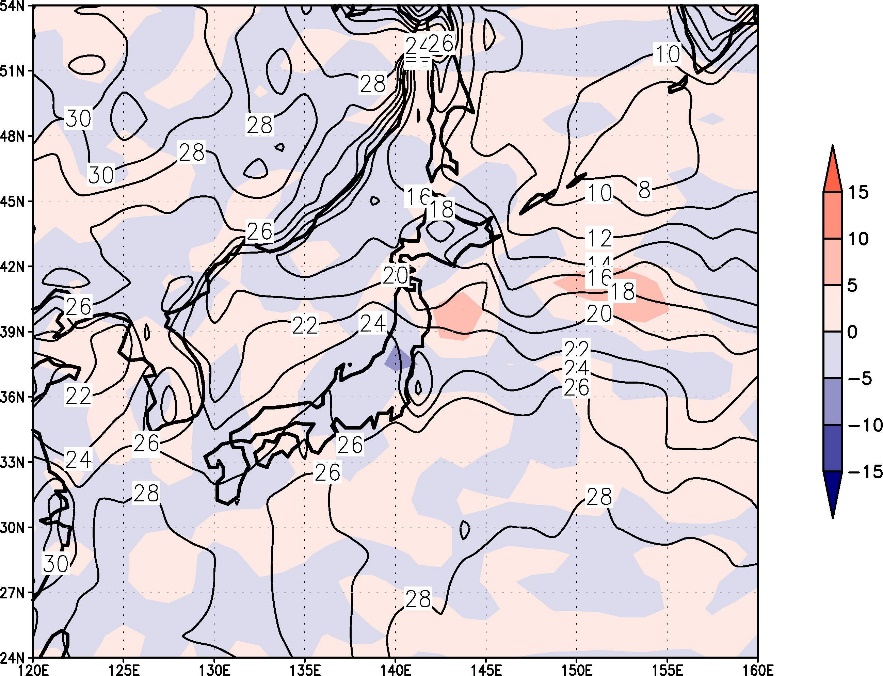 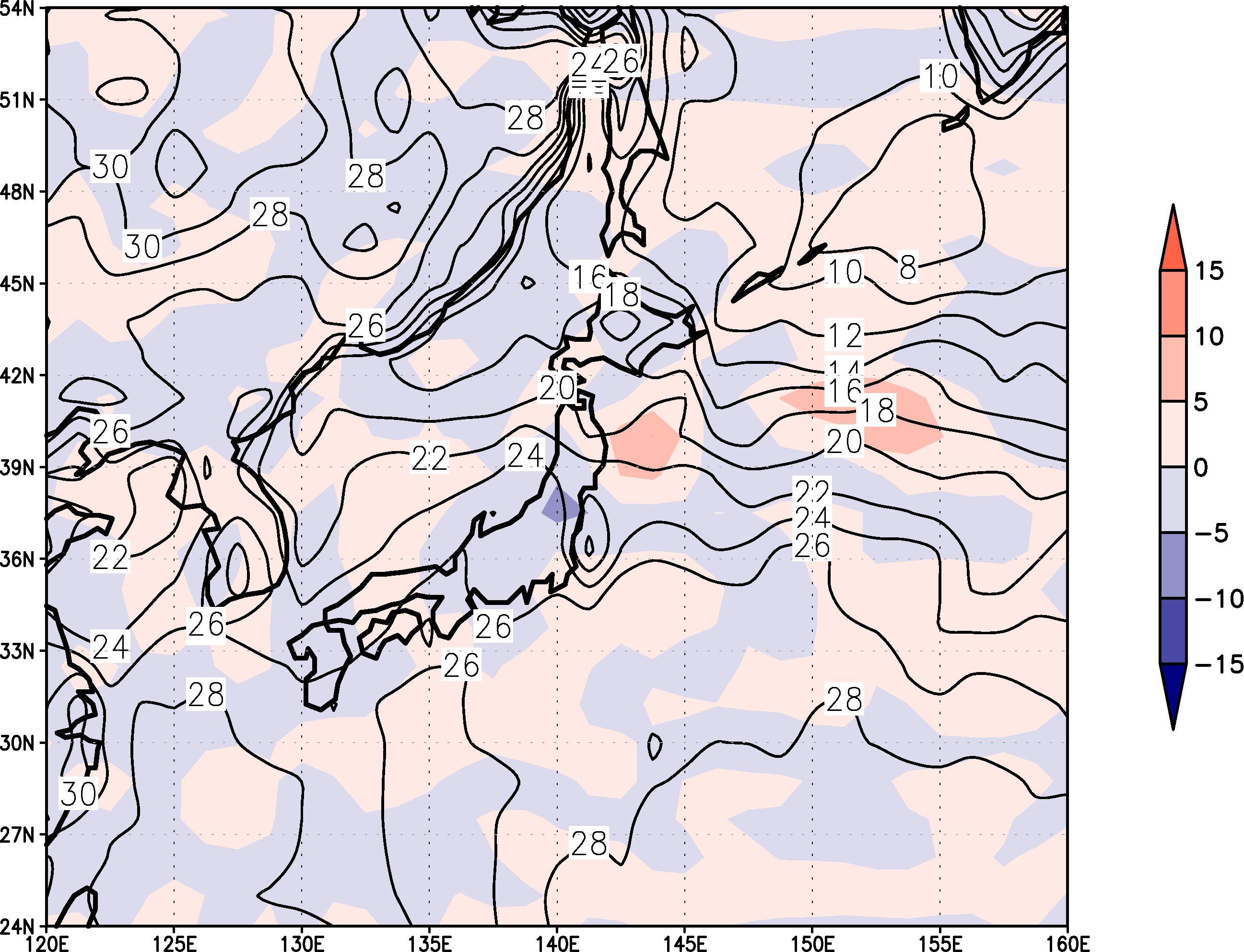 20 18UTC
21 00UTC
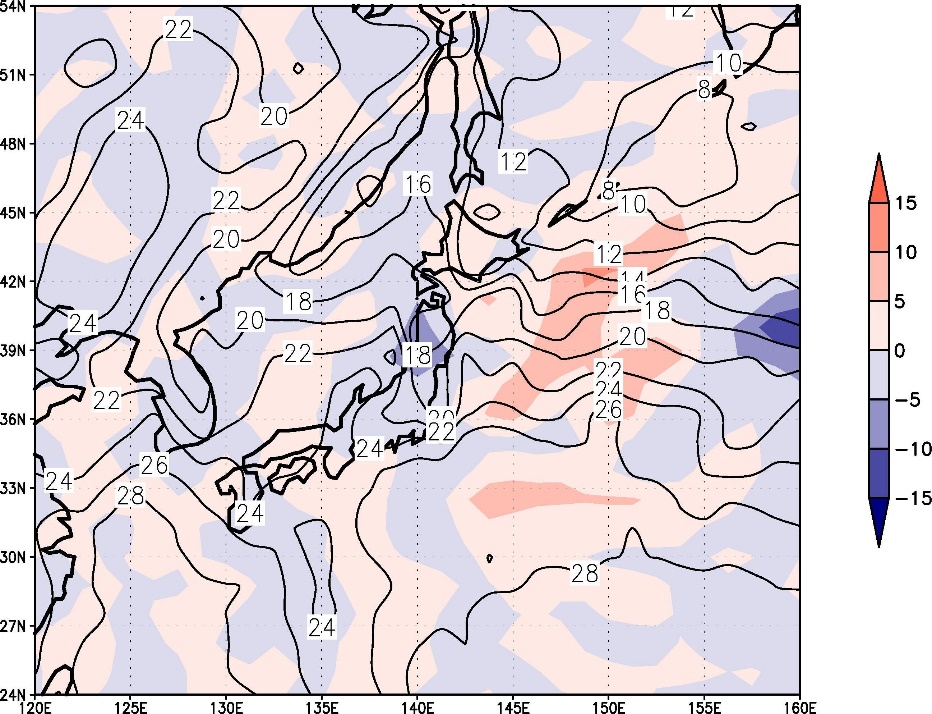 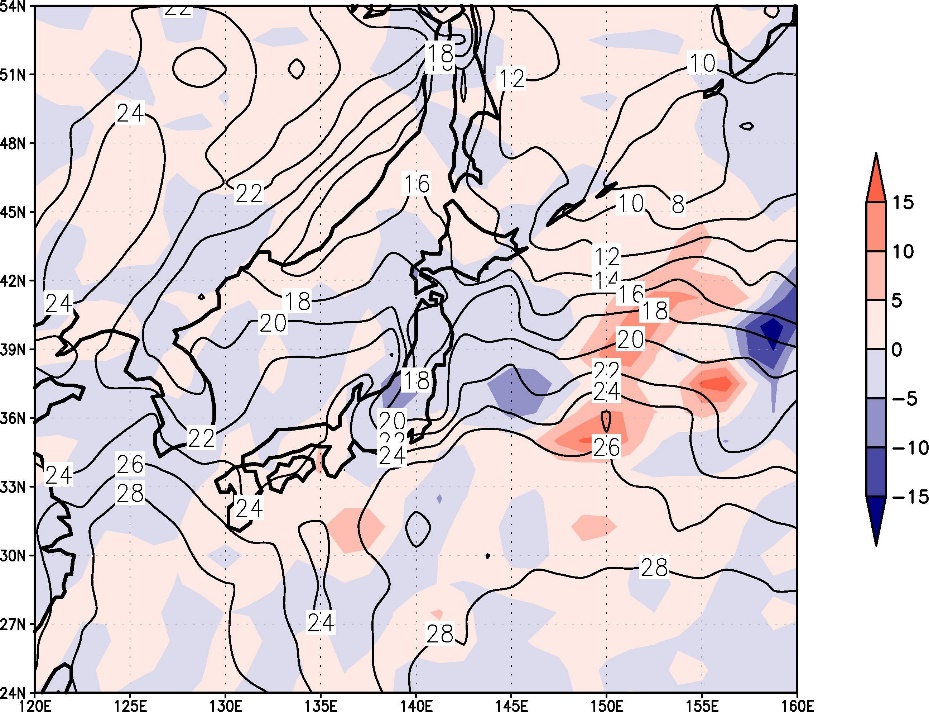 カラー：OSE-REF
コンター：SST
Ose-ref　20 06UTC
geopt
20 12UTC
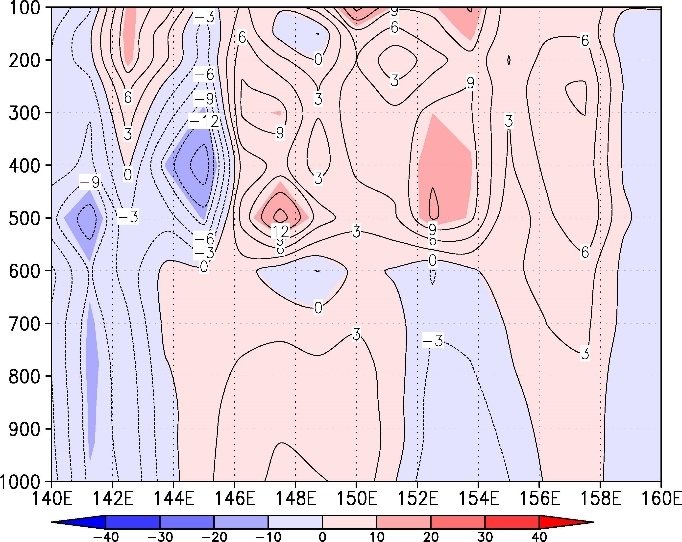 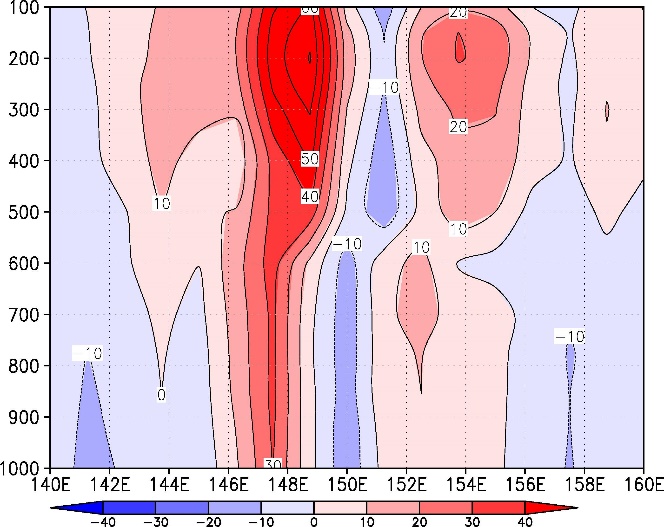 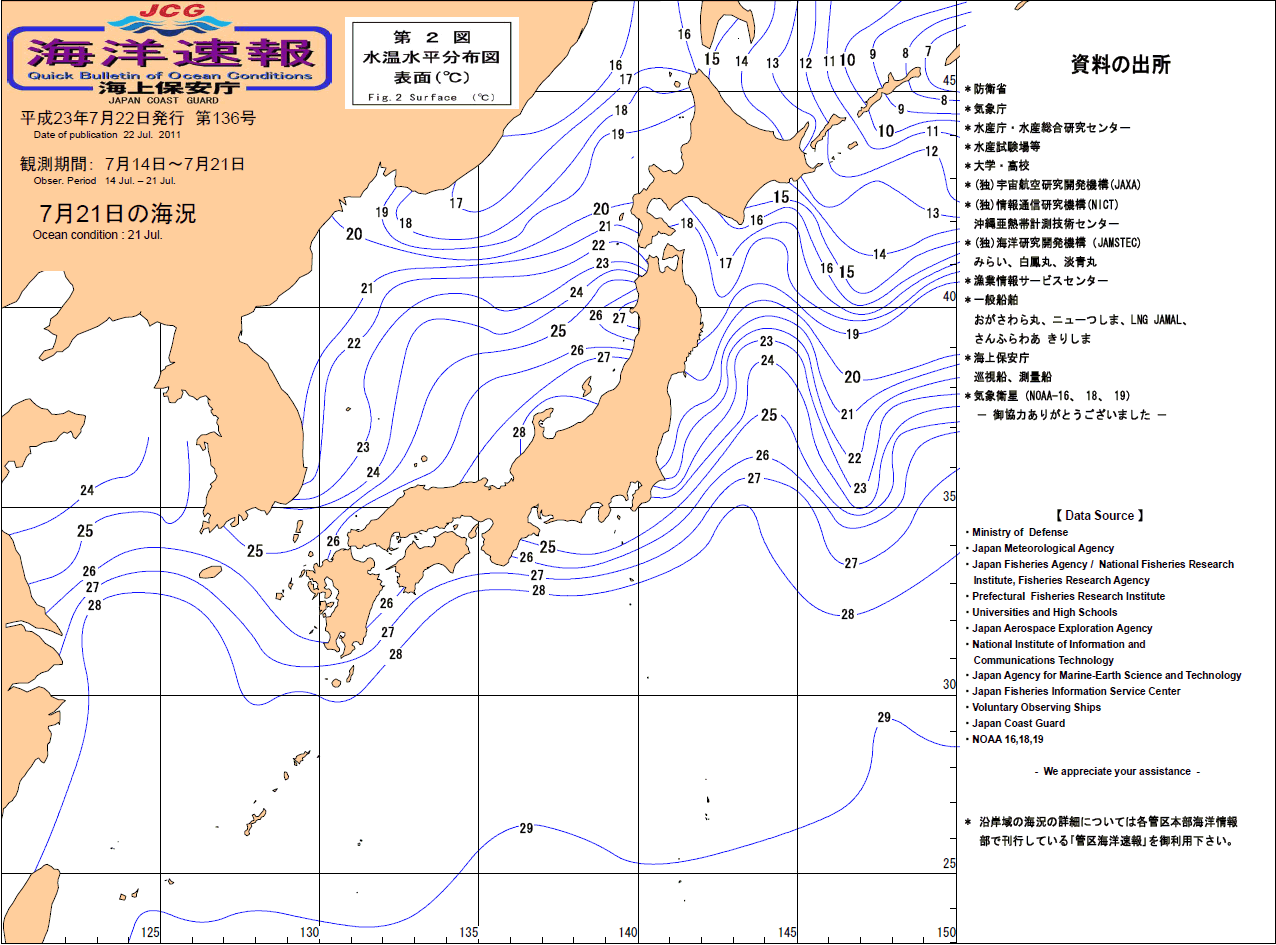 20 18UTC
21 00UTC
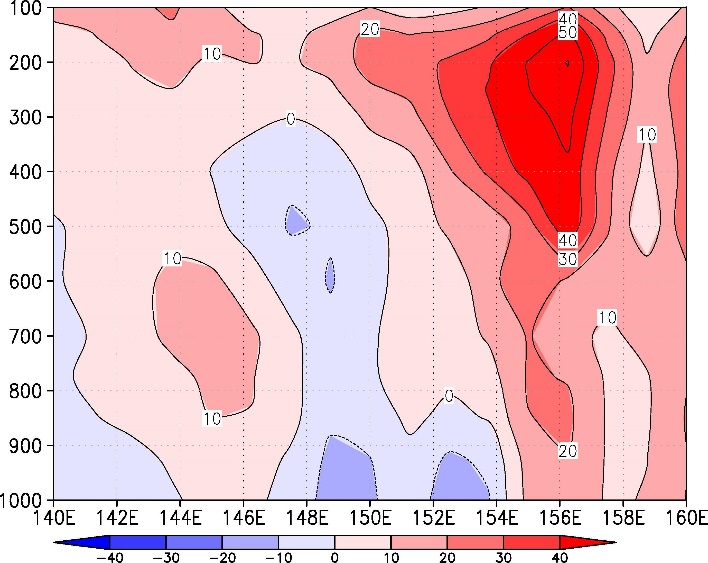 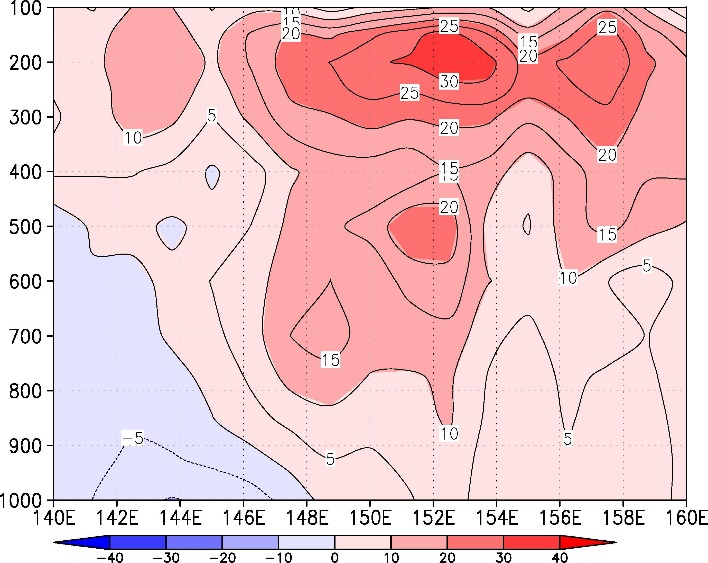 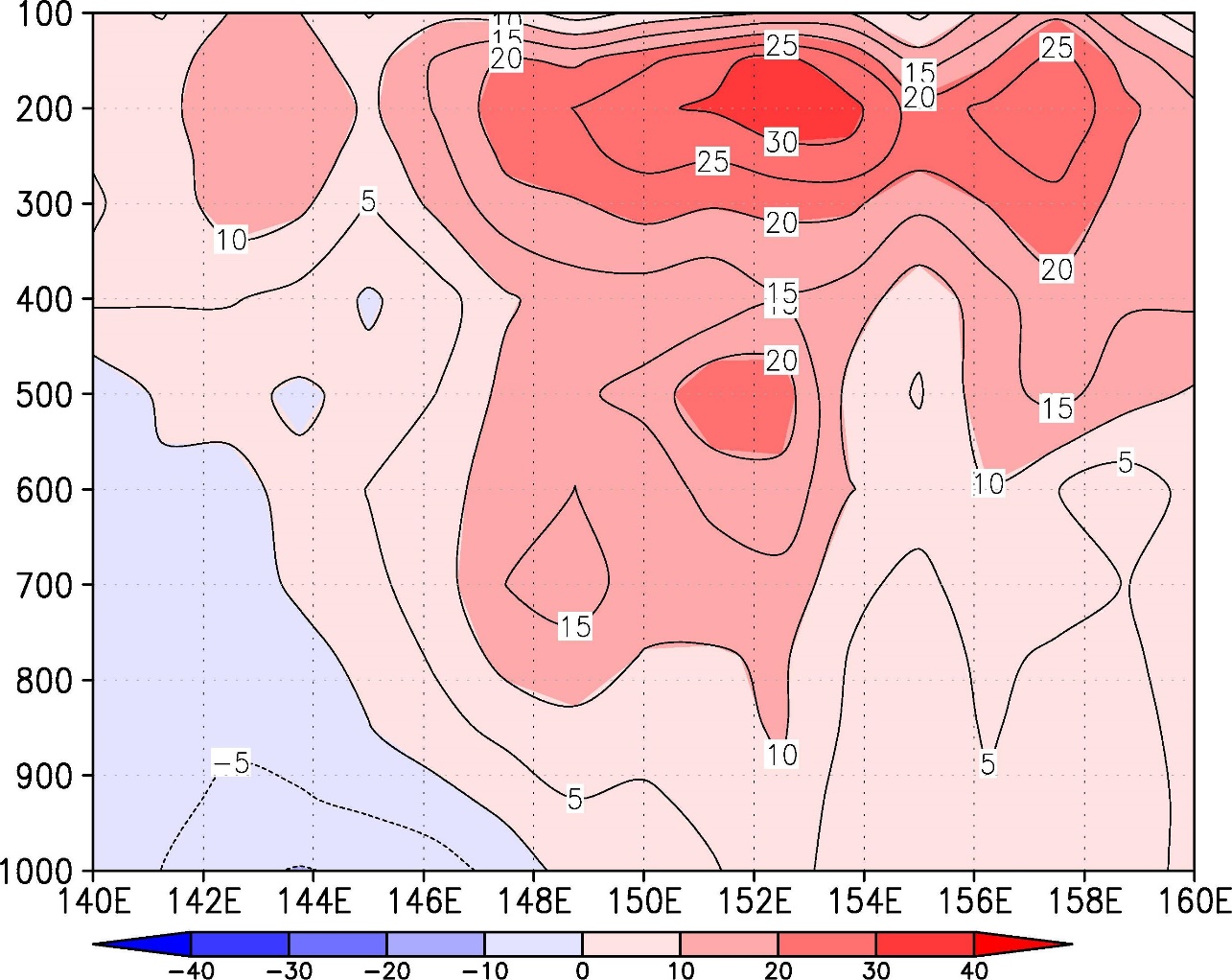 Ose-ref　20 06UTC
V
20 12UTC
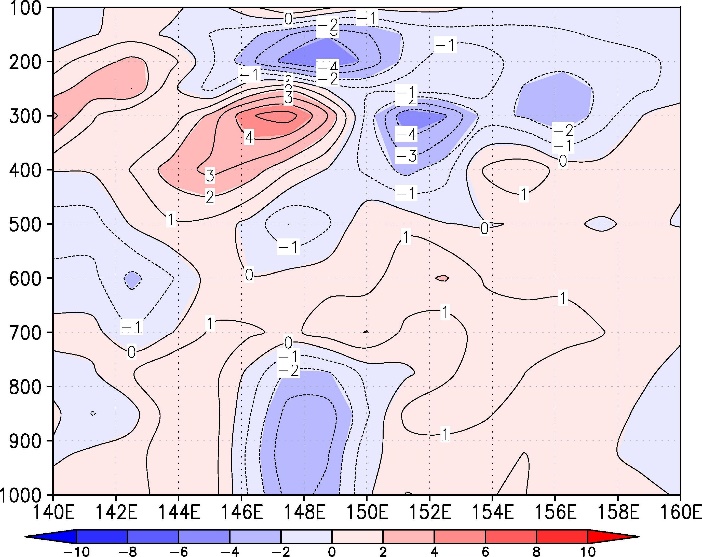 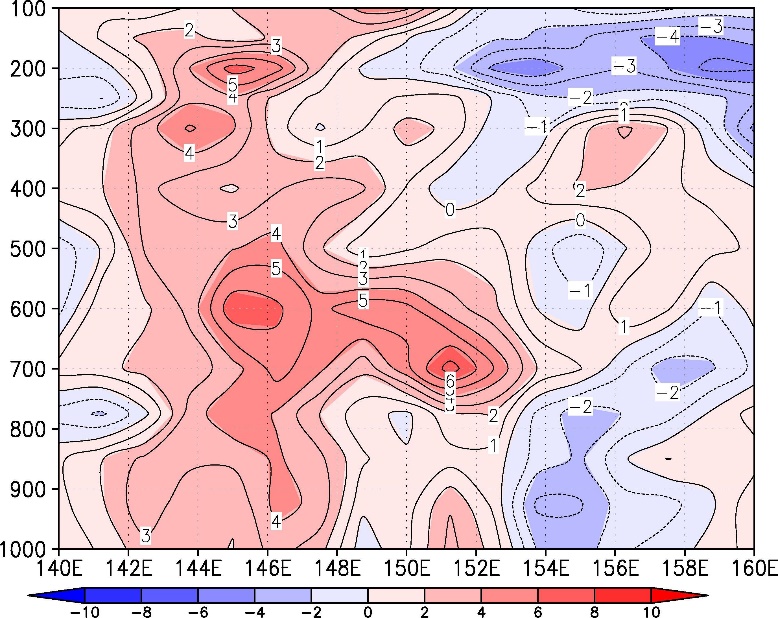 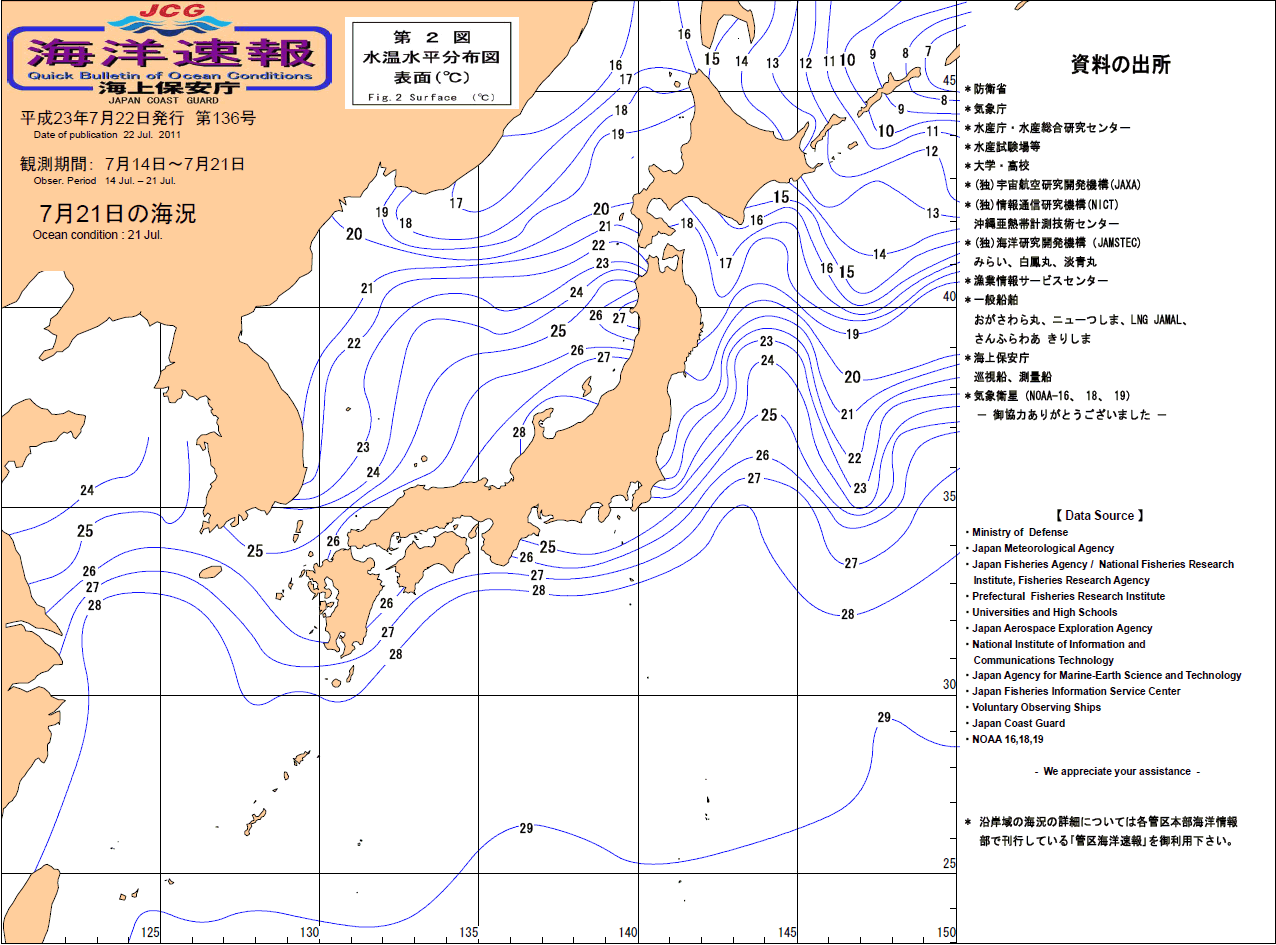 20 18UTC
21 00UTC
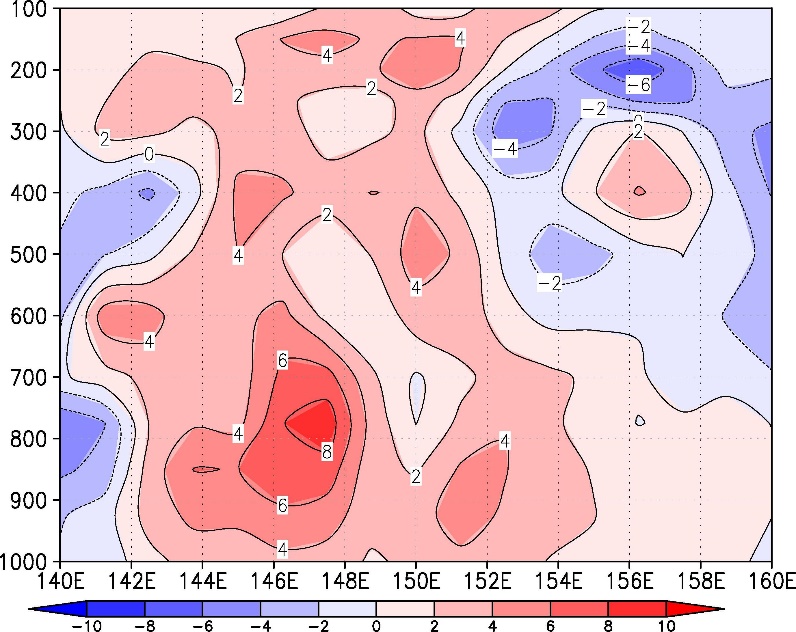 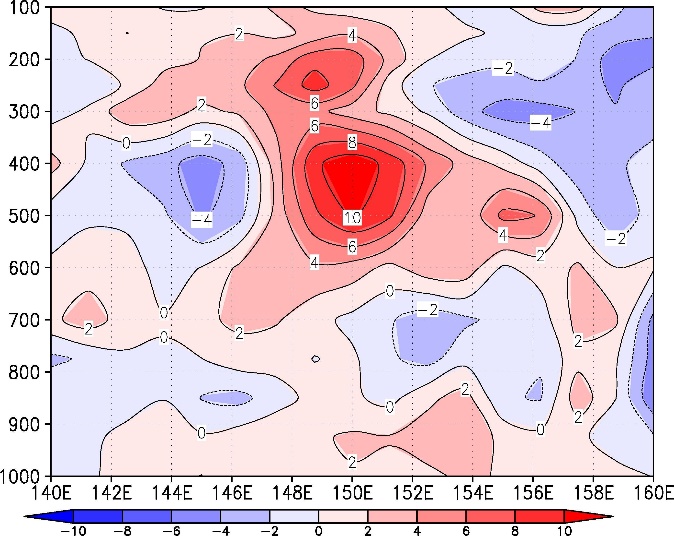 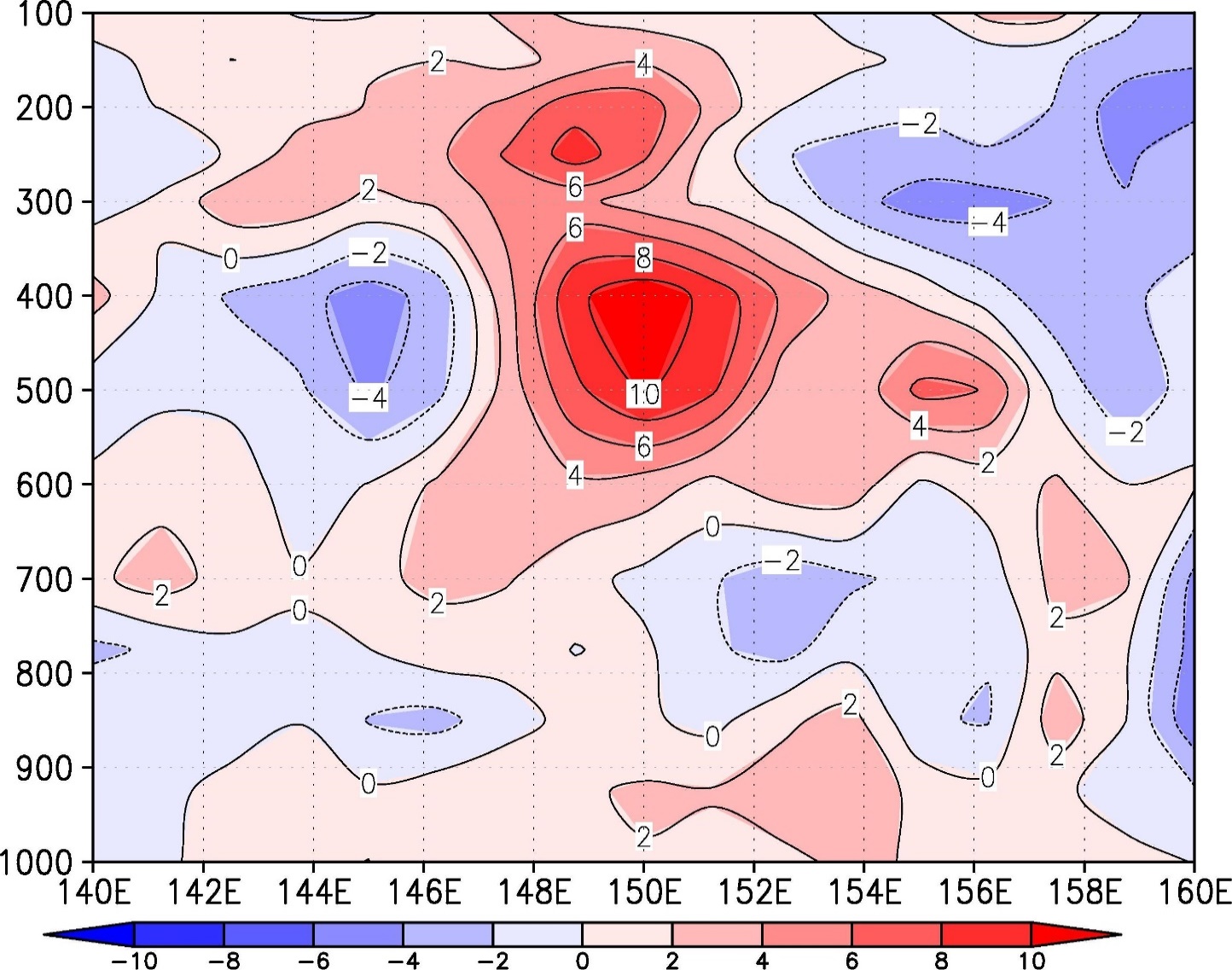 Ose-ref　20 06UTC
temp
20 12UTC
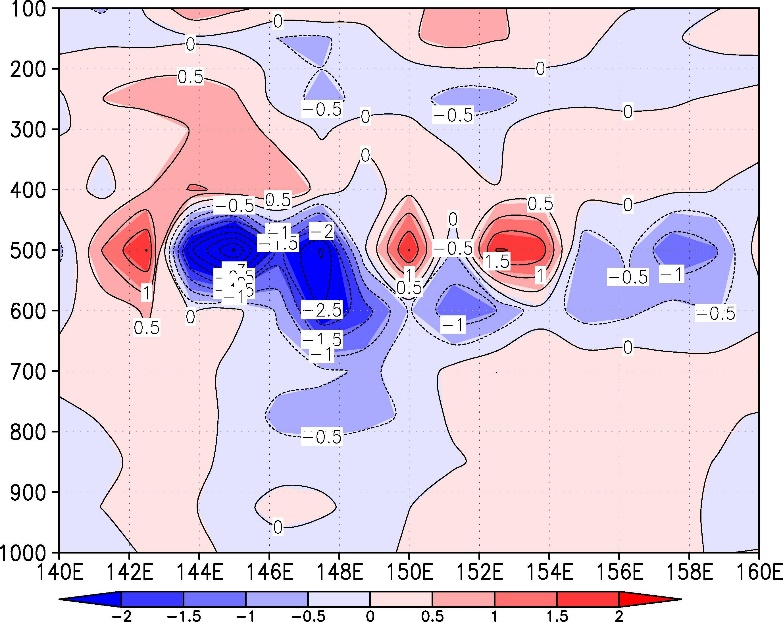 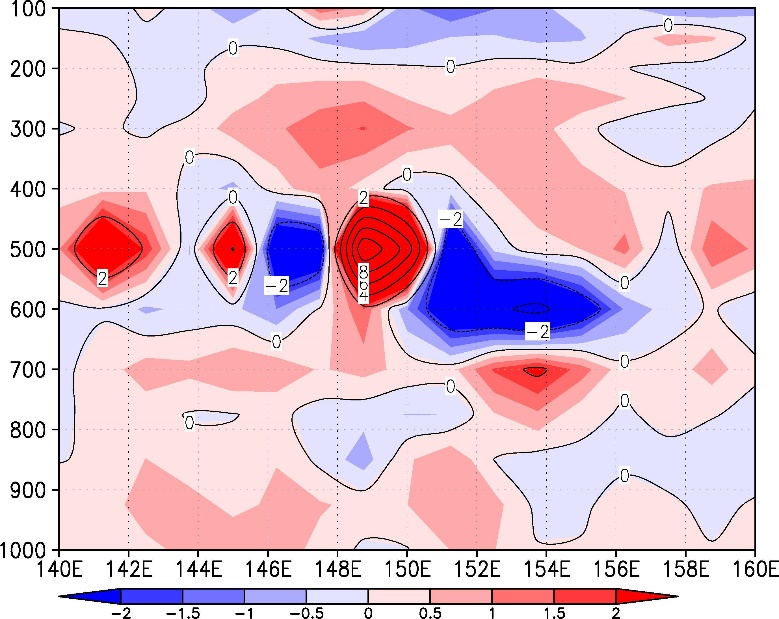 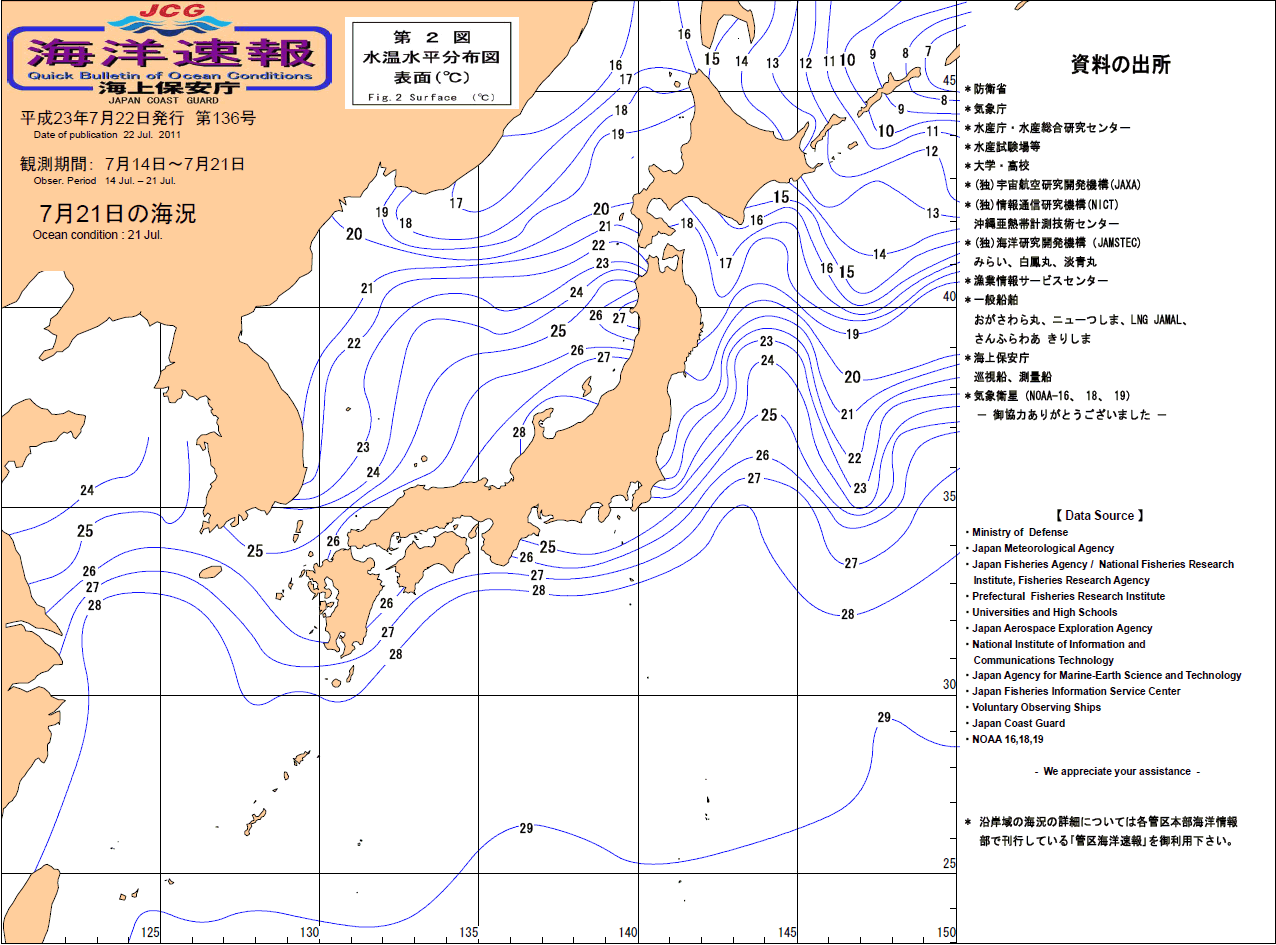 20 18UTC
21 00UTC
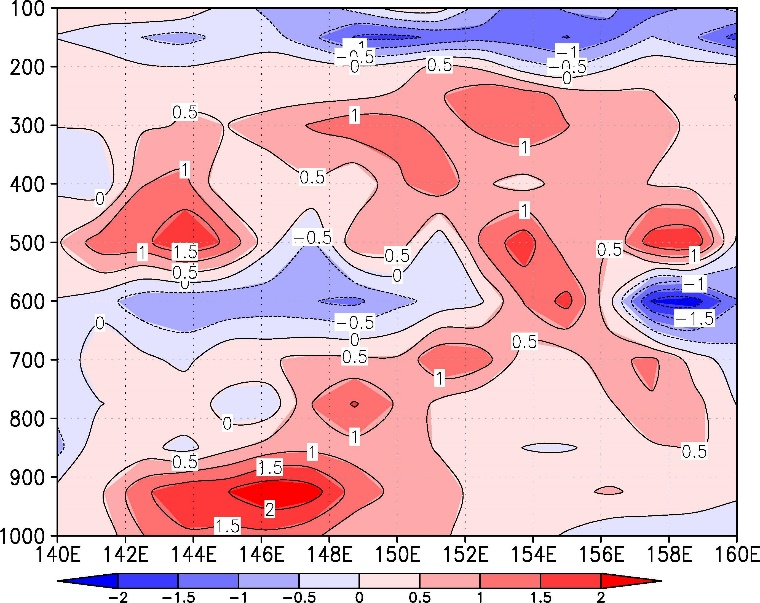 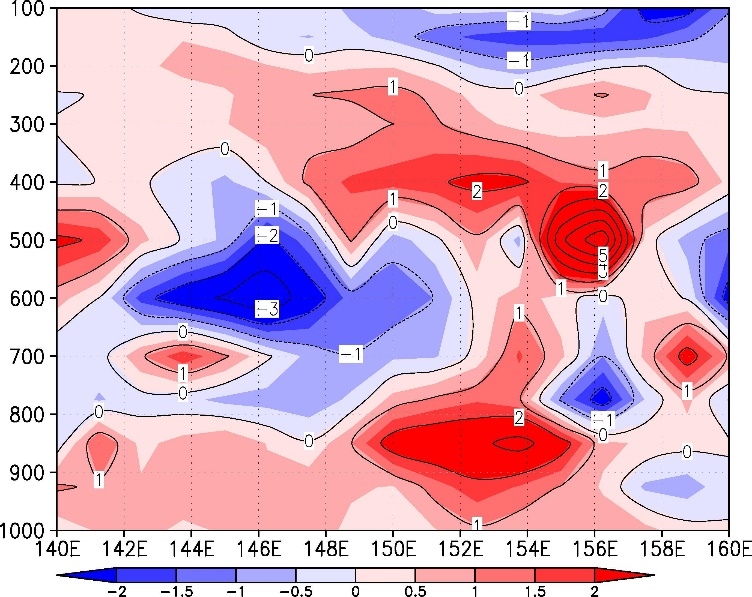 再解析では捉えられていない高気圧がある(06UTC)→左右に低気圧偏差
黒潮続流上で（海水温との絡みで）発達
気圧の谷強化→低圧部に引き込まれるような形で南進？？
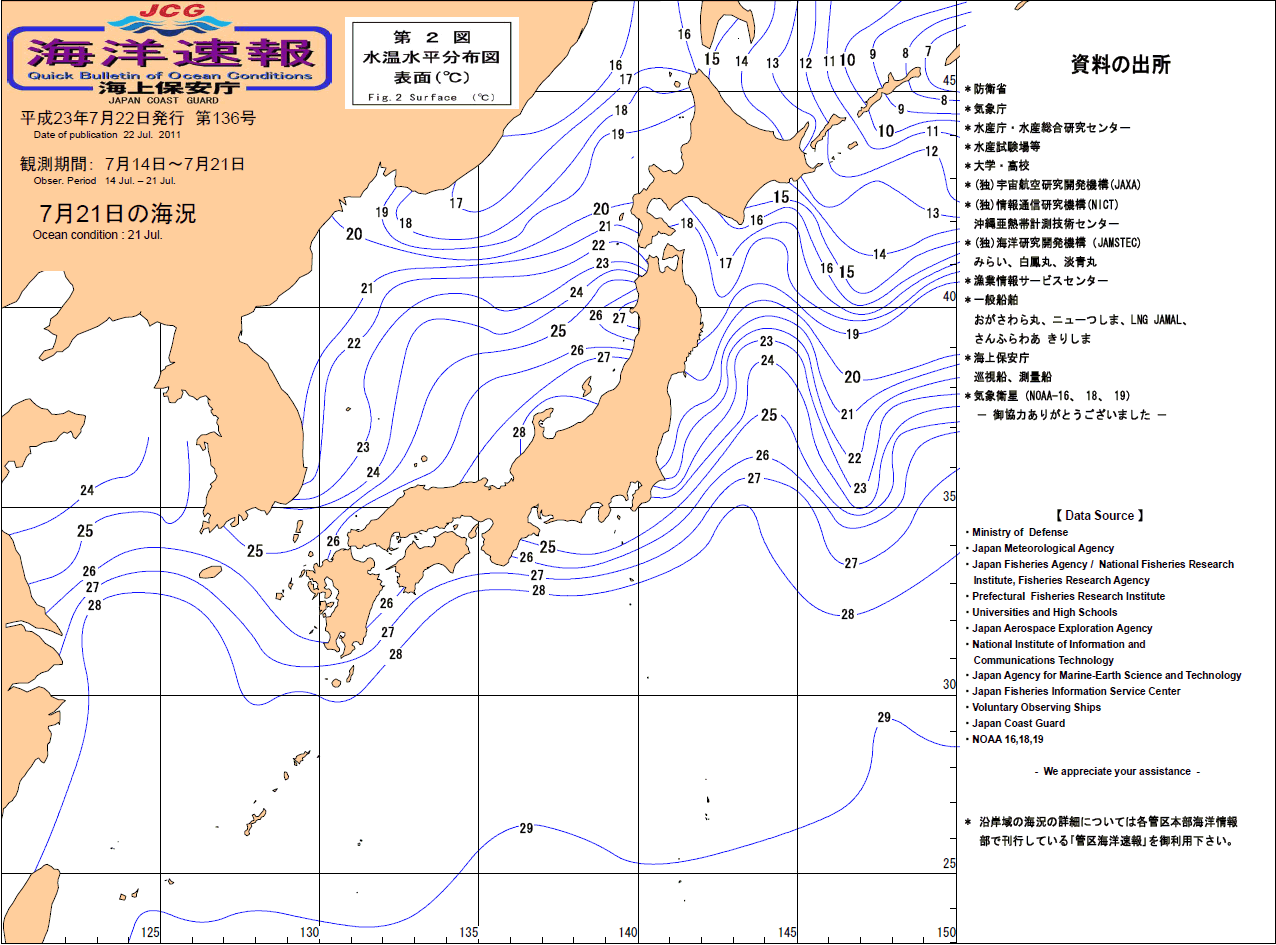 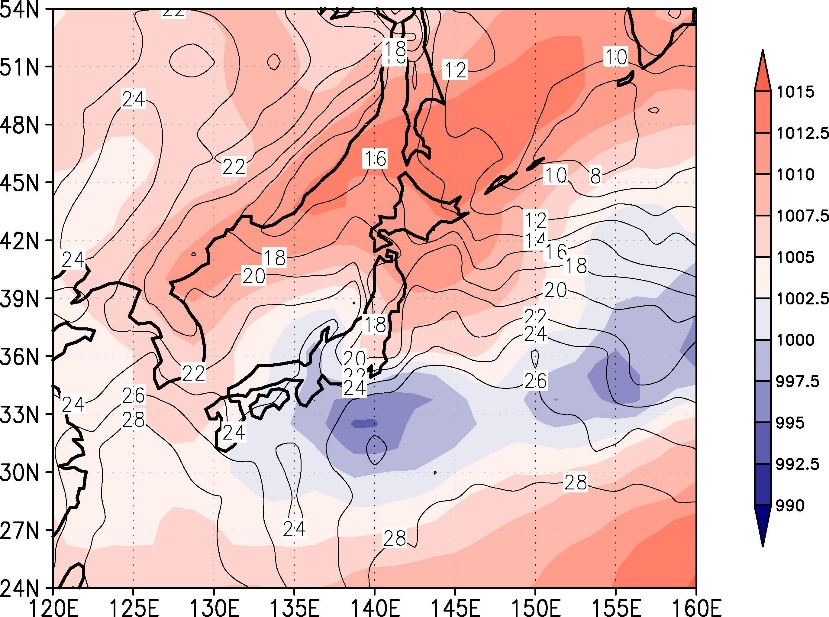 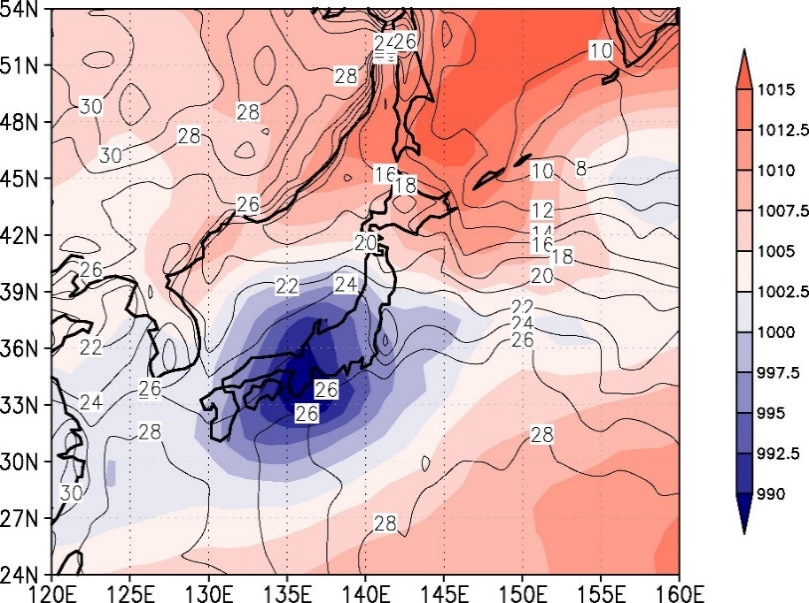 Ose-ref　20 06UTC
u
20 12UTC
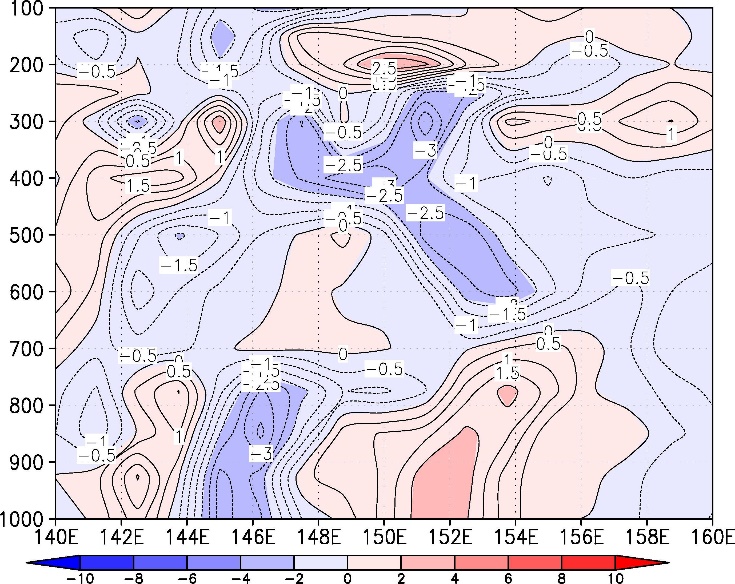 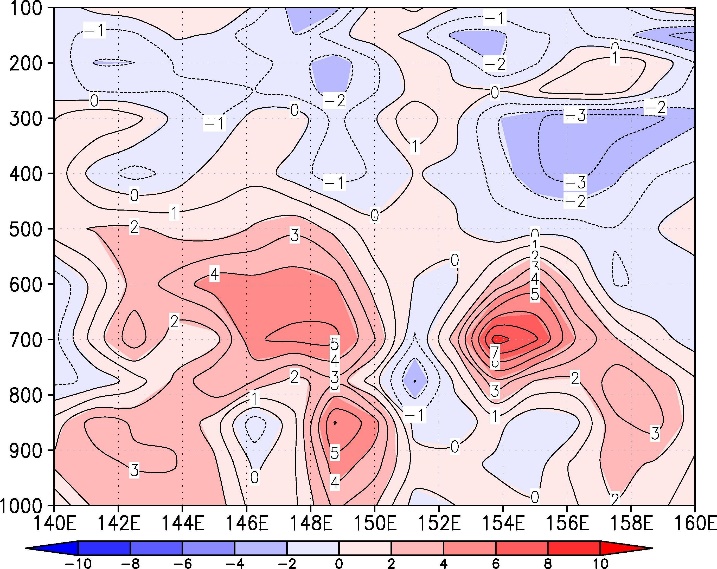 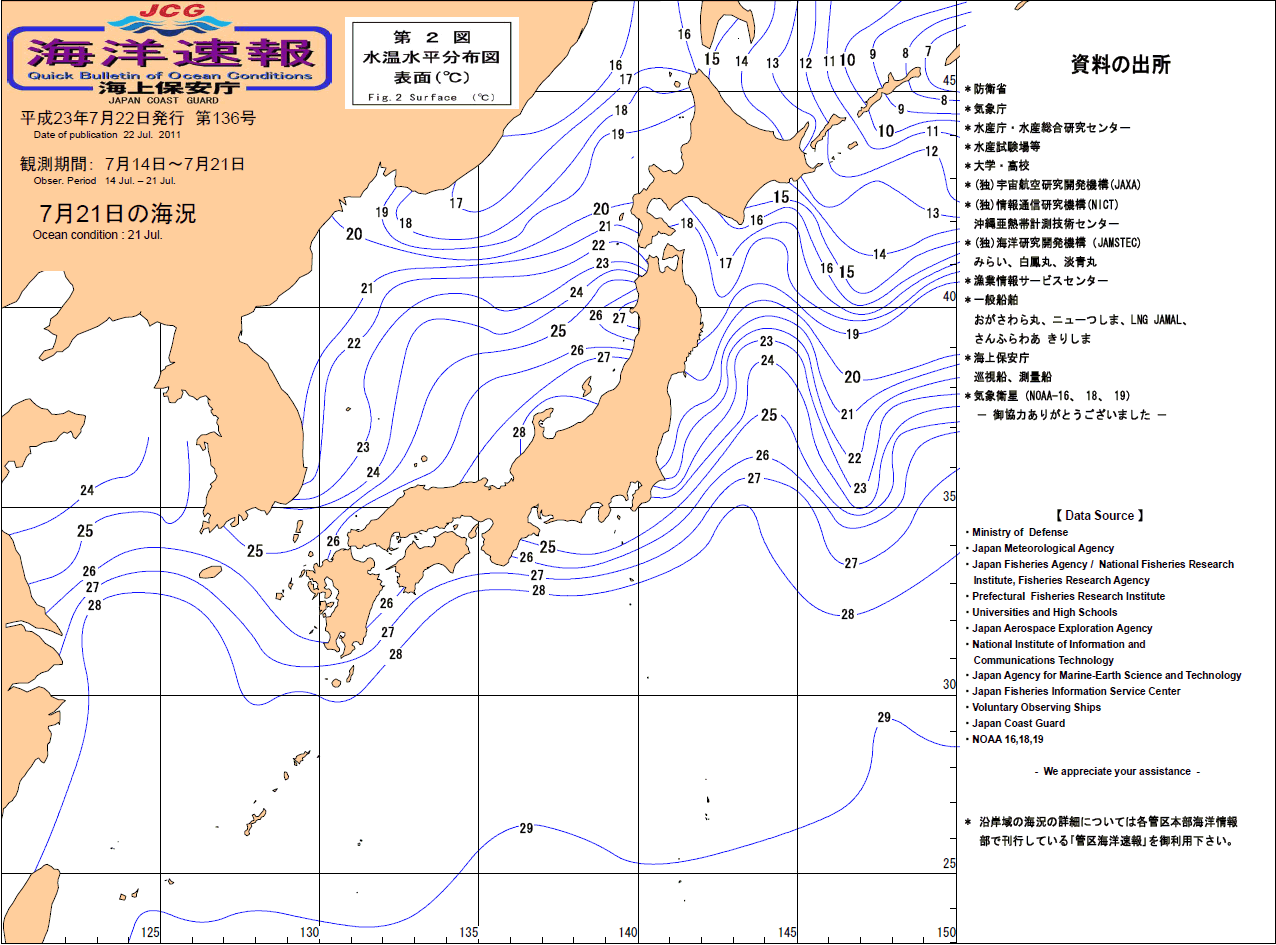 20 18UTC
21 00UTC
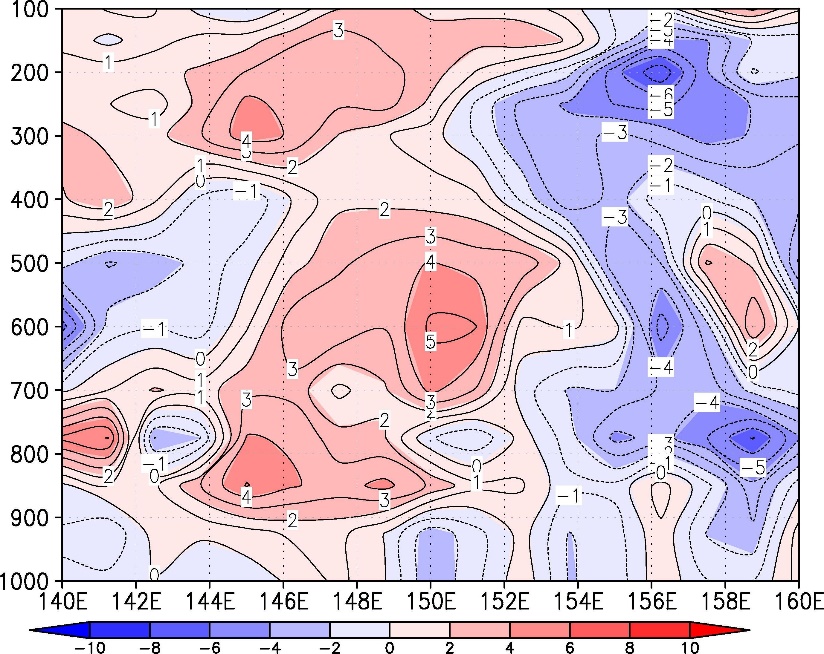 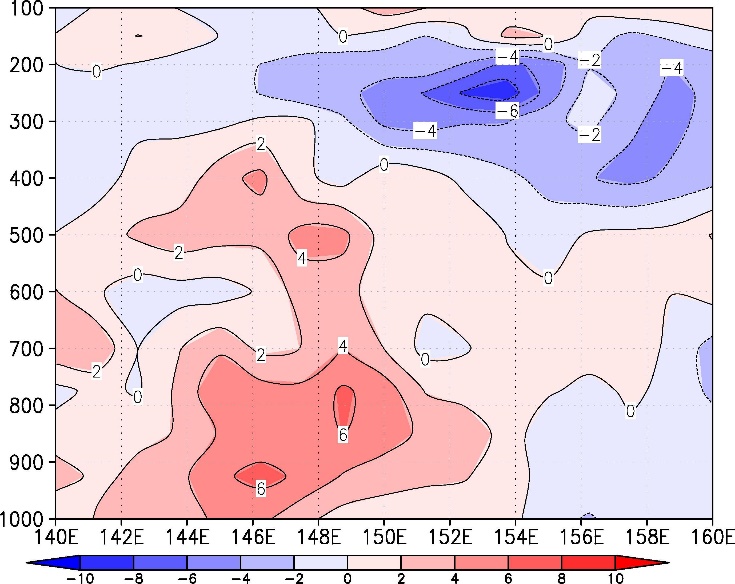 Introduction
Data/Method
Conclusion
Result
卒業研究までの成果:台風強度と進路の関係
L
H
背景場　ERA-interim:Z500
7/20 00UTC(台風が南進し始める時刻)
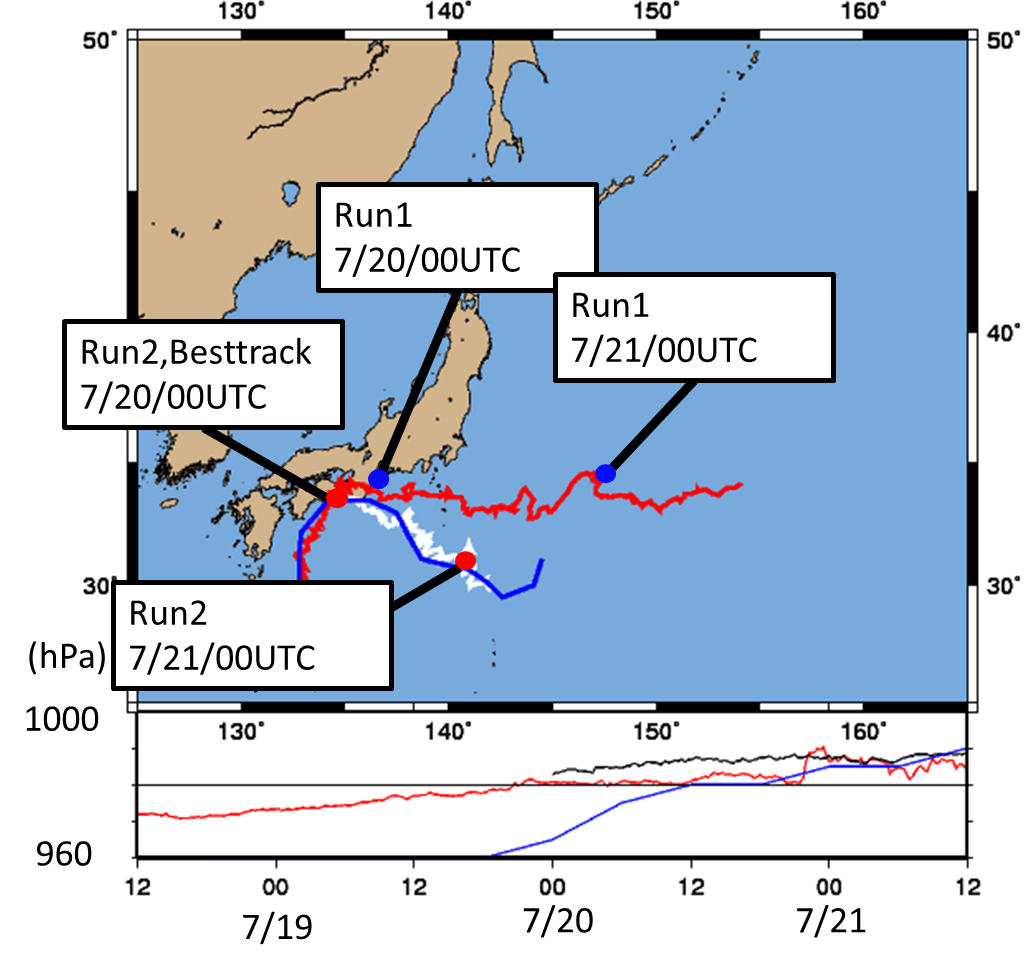 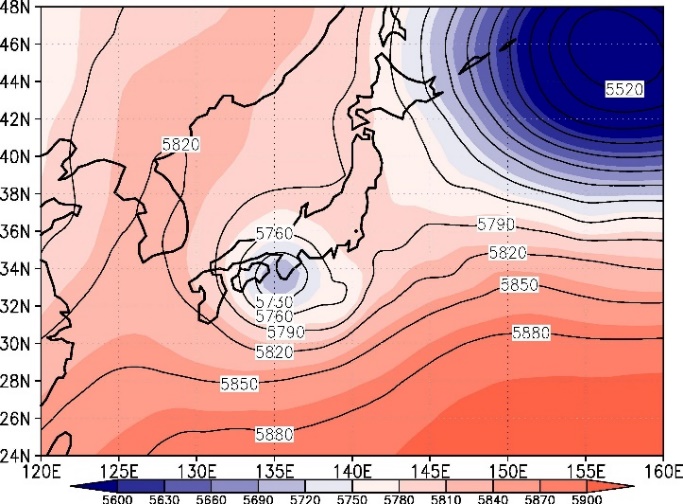 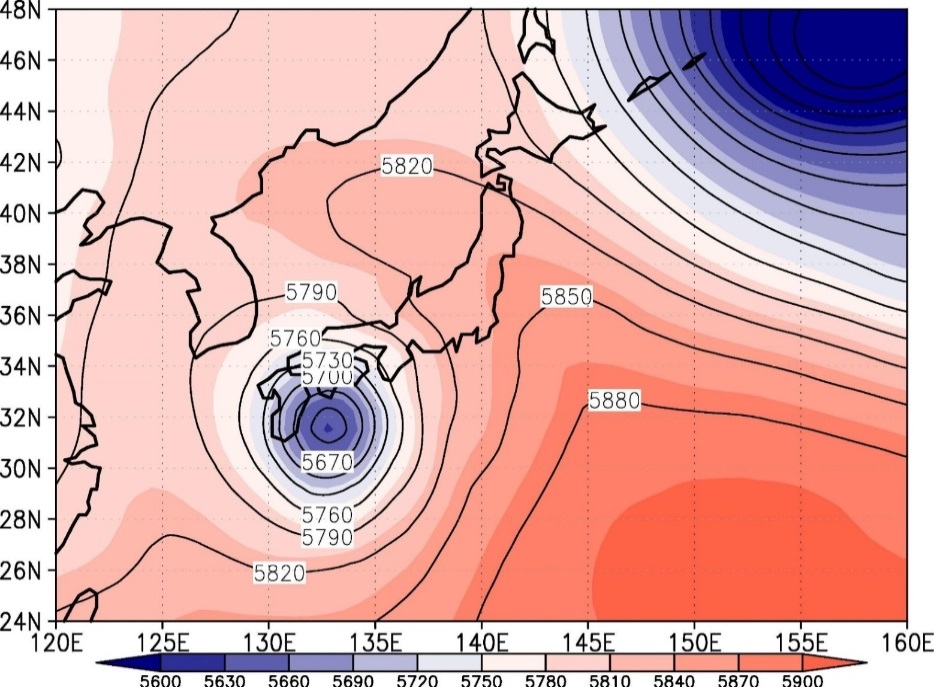 北風が卓越する場
初期時刻を変えた計算で進路に差が見られた
→台風強度の差が進路に影響を与えた？
New??
台風の強度が強→台風前面で南風が強
指向風に逆らう流れを作り出している可能性を示唆
53
[Speaker Notes: 遠隔影響]
20 12UTC
Ose-ref　20 06UTC
U2m
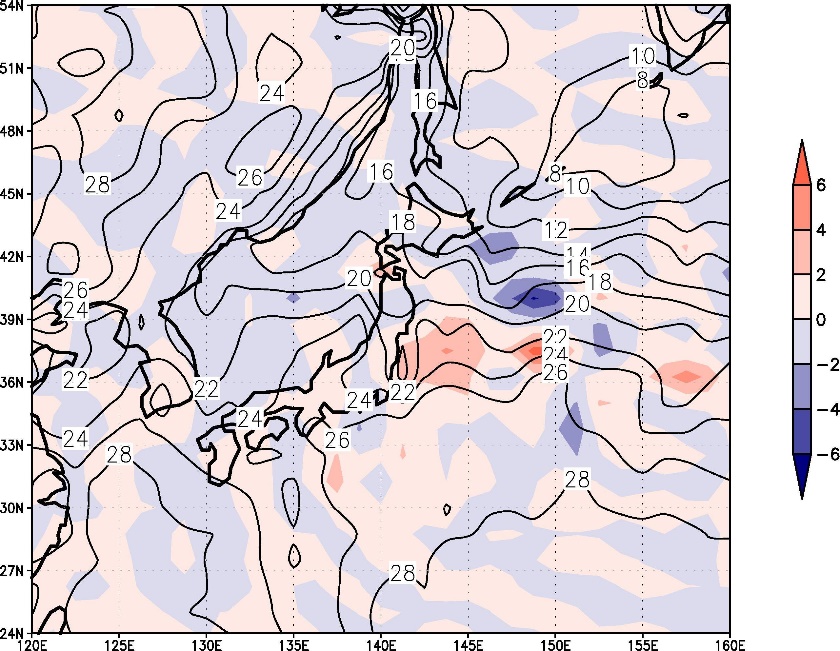 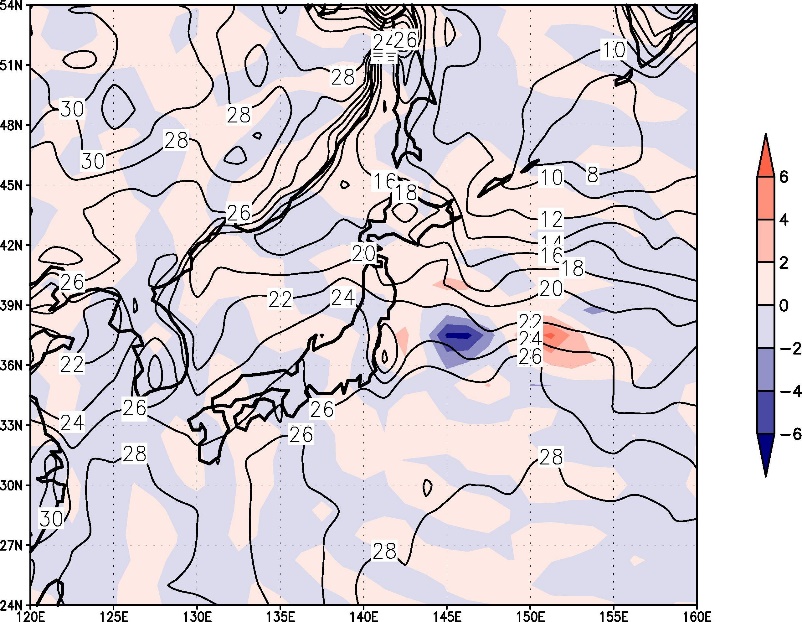 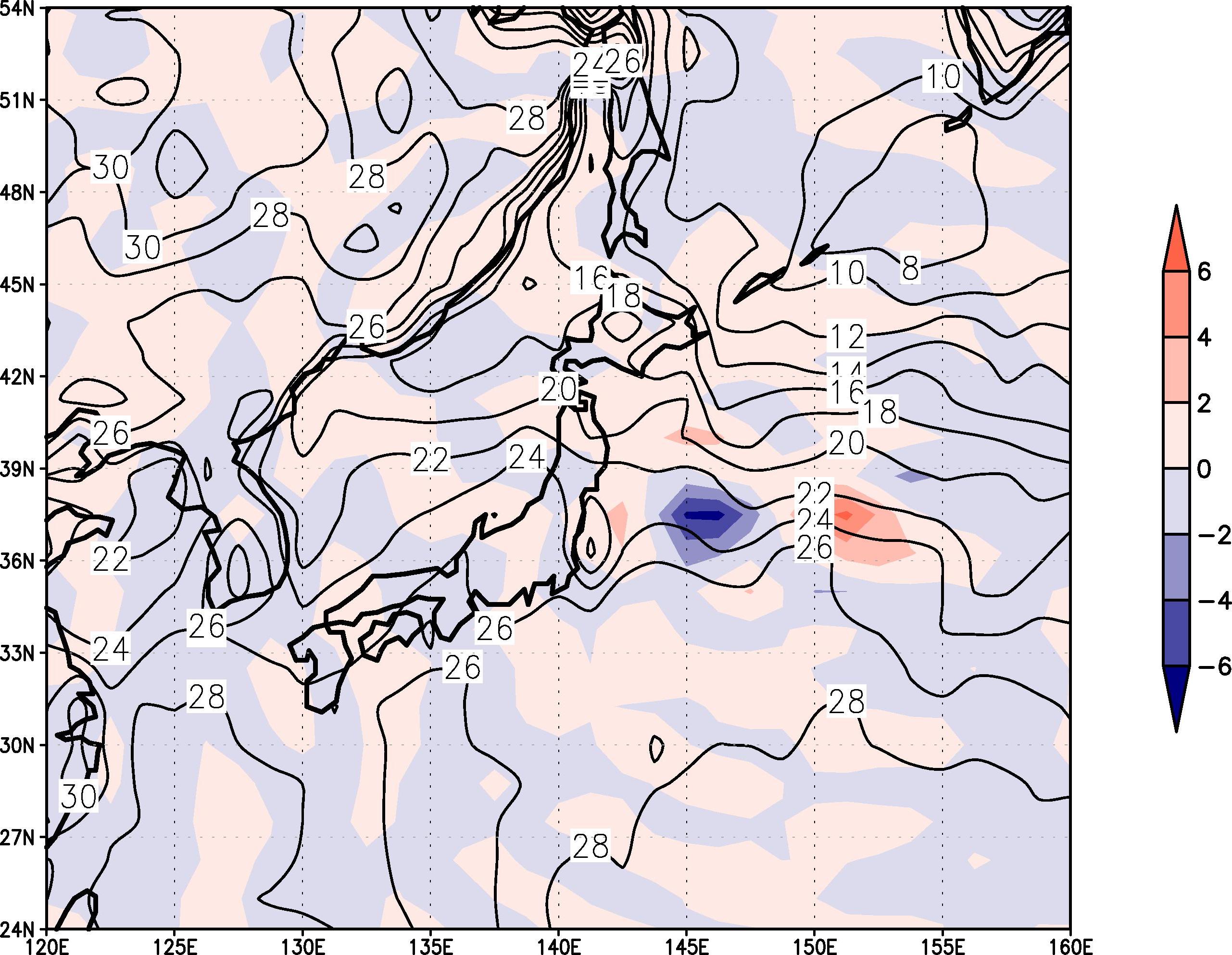 20 18UTC
21 00UTC
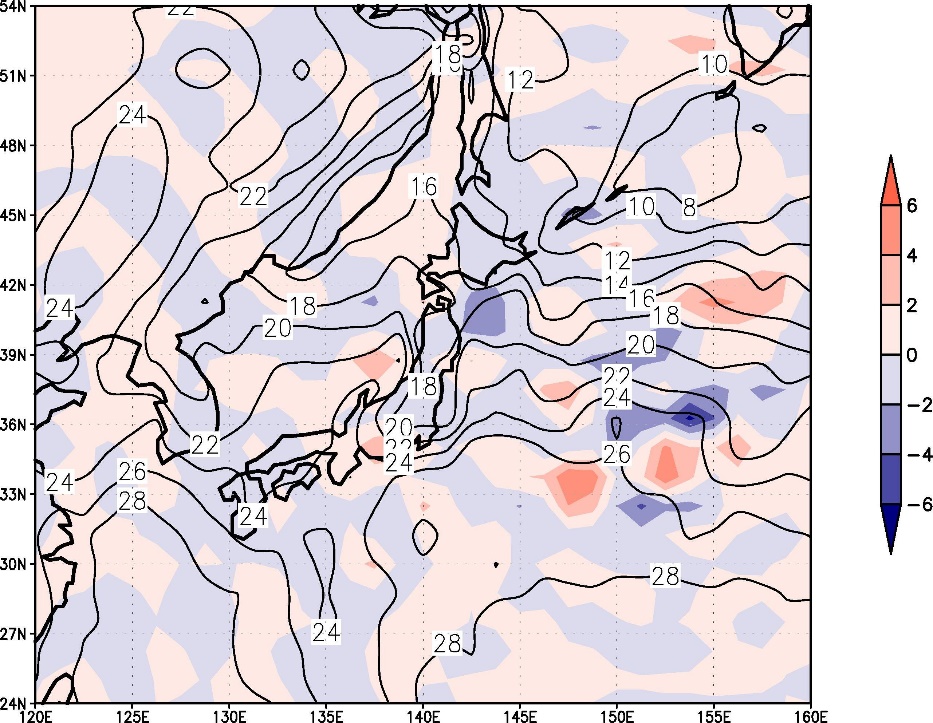 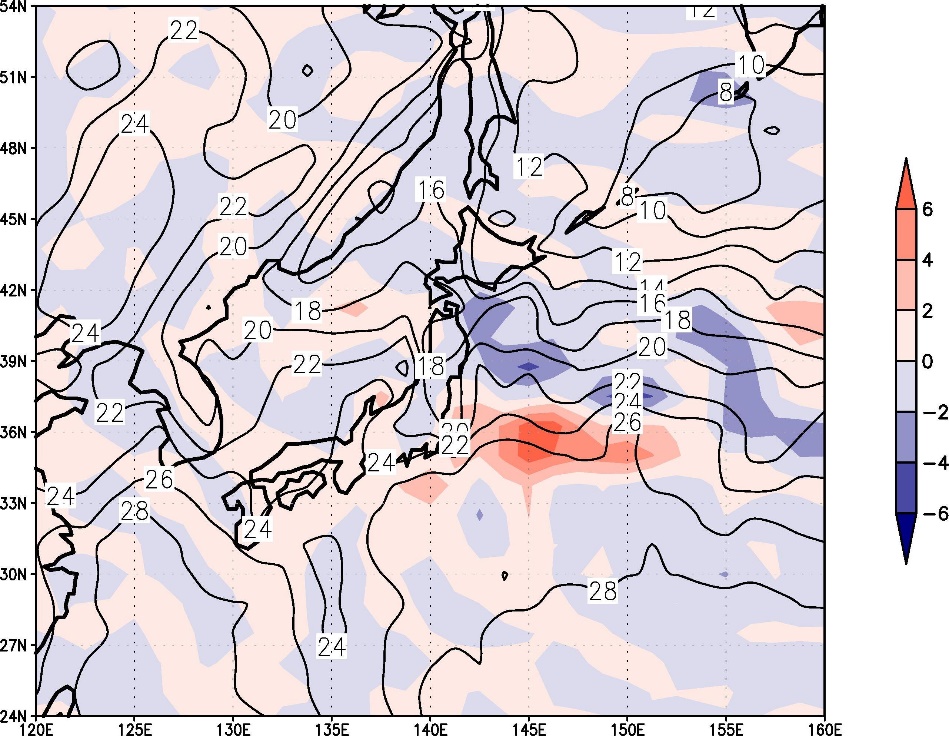 カラー：OSE-REF
コンター：SST
20 12UTC
Ose-ref　20 06UTC
U500
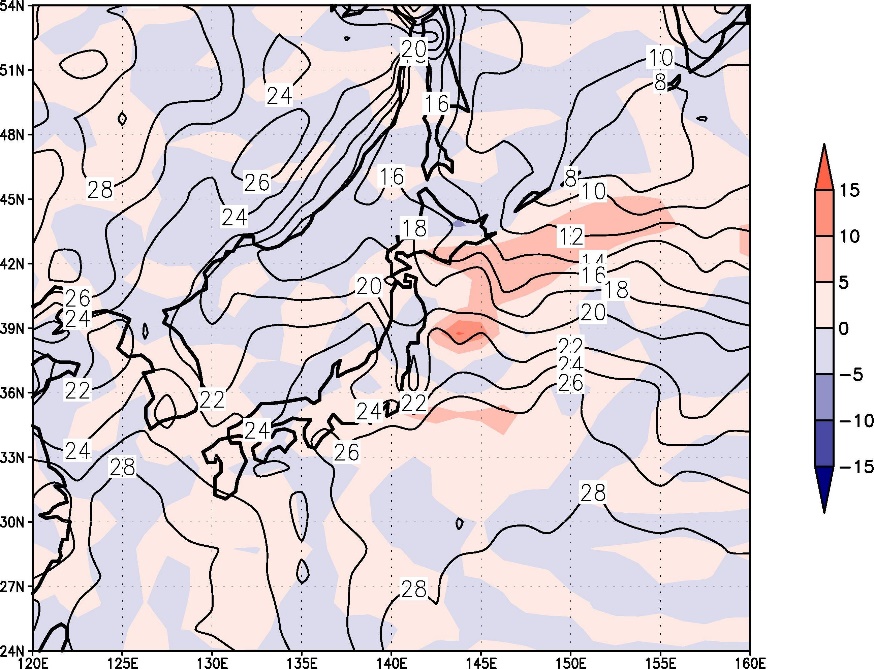 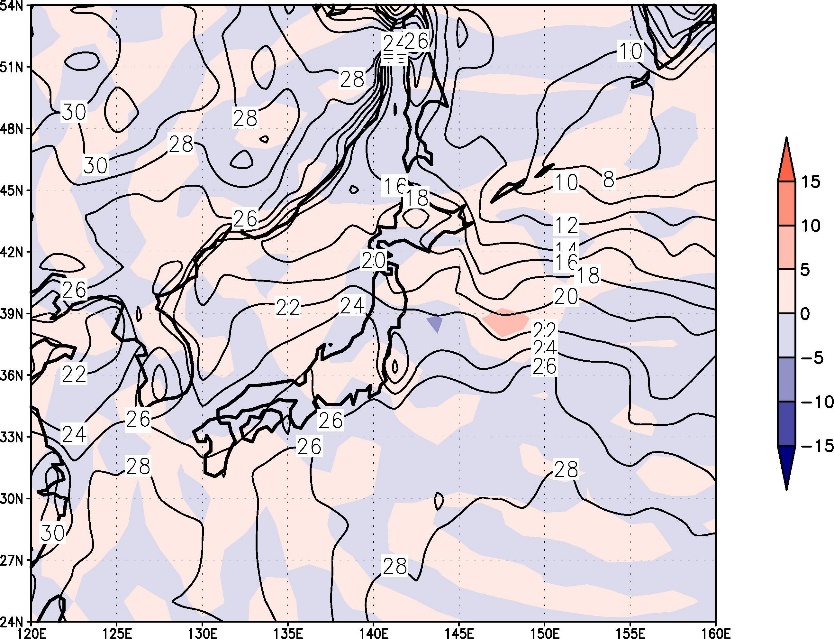 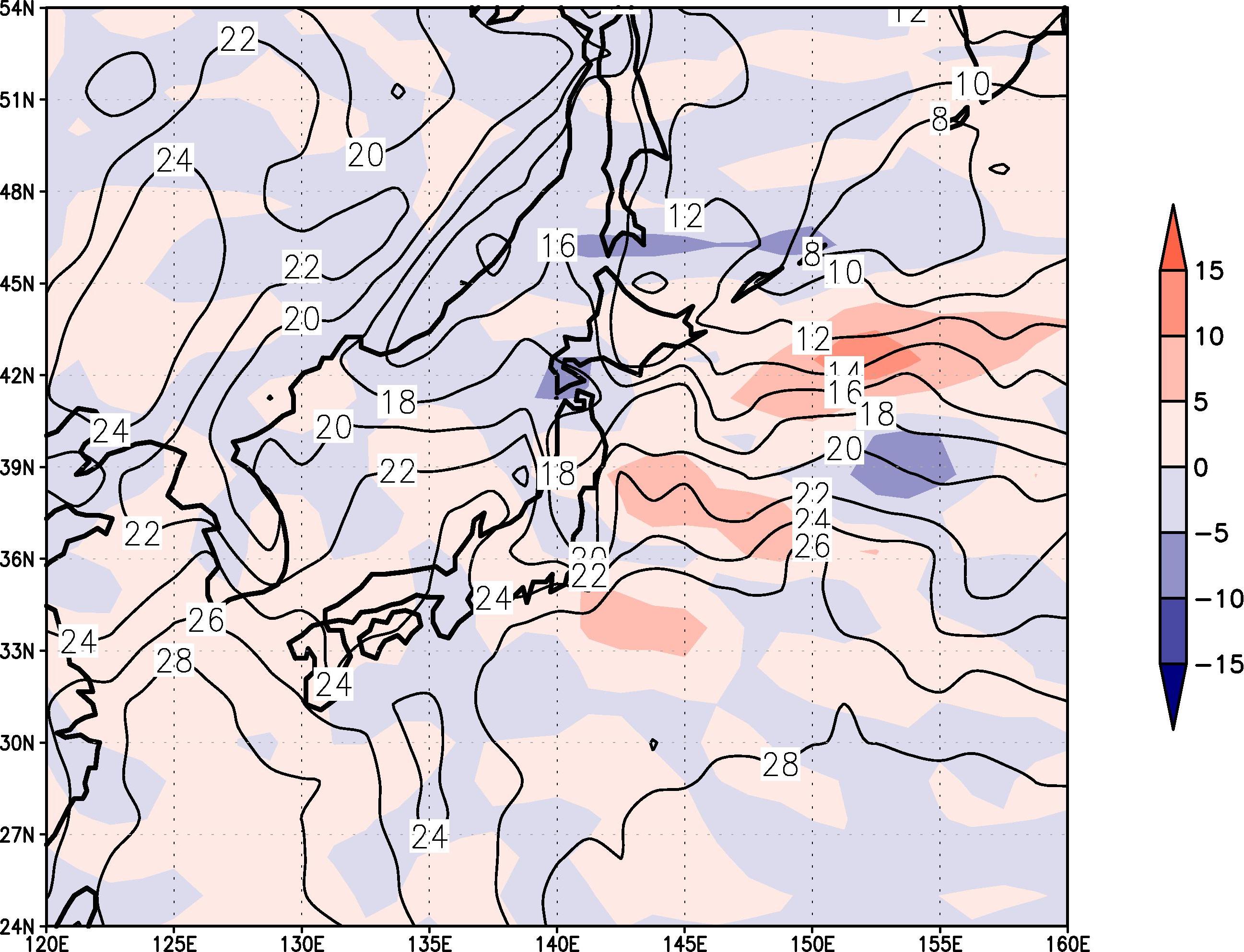 20 18UTC
21 00UTC
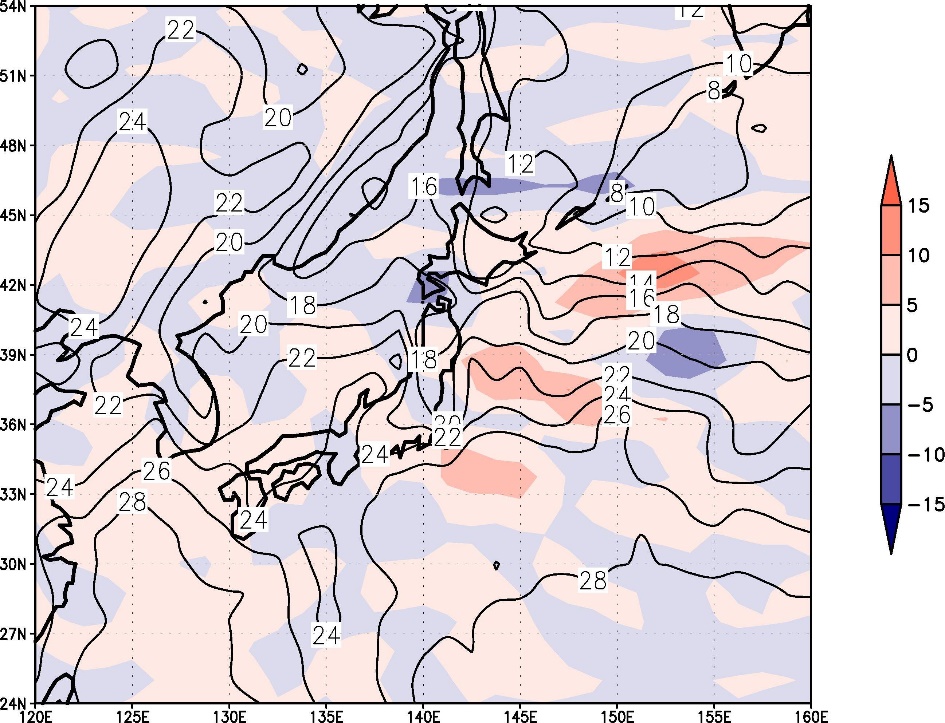 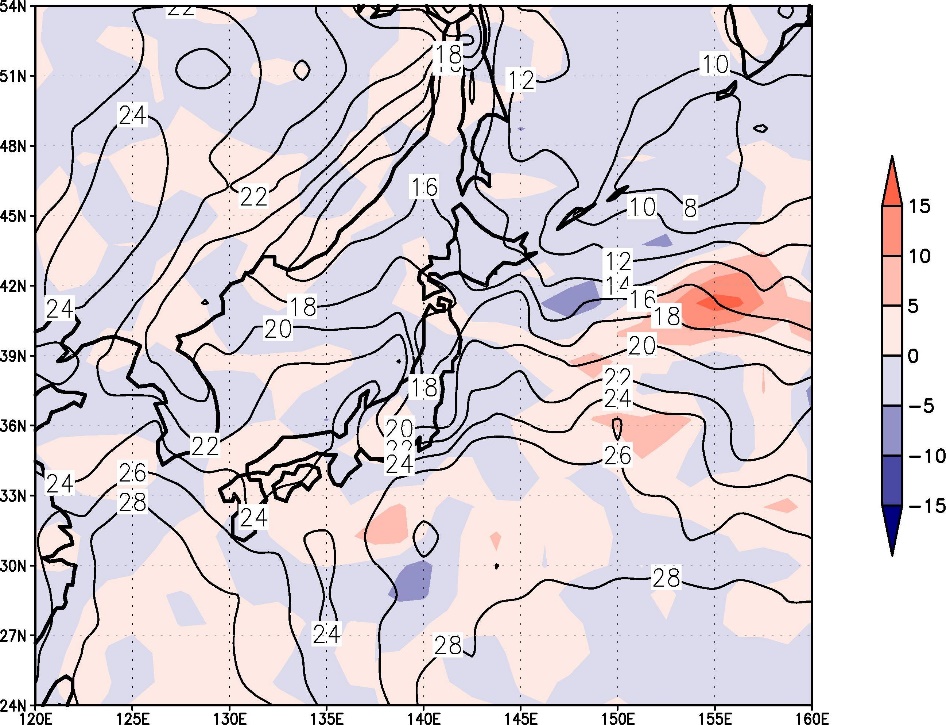 カラー：OSE-REF
コンター：SST
ref slp
7/20 06UTC(観測あり）
7/20 12UTC
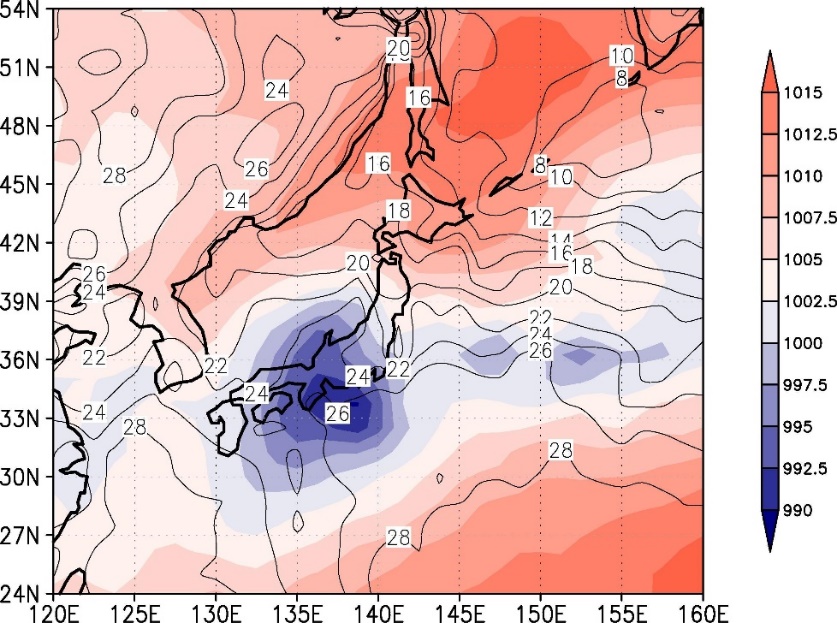 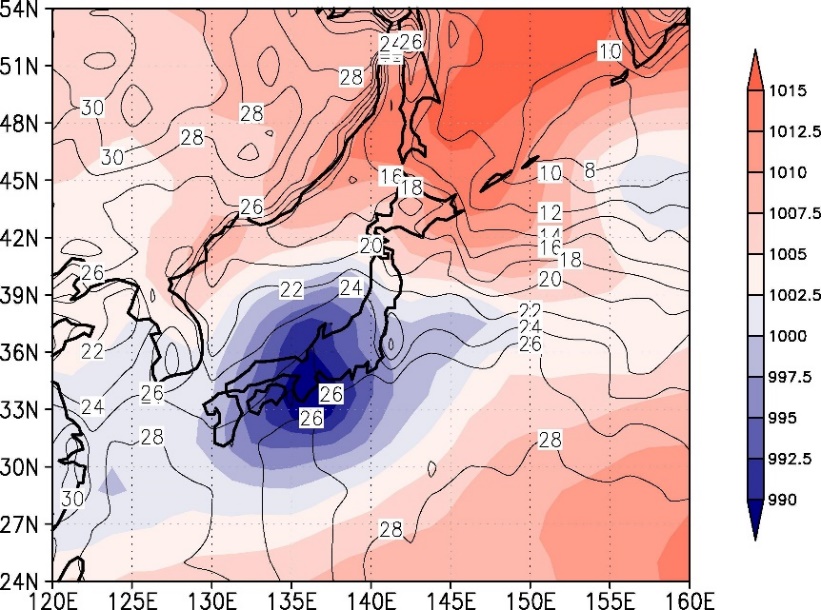 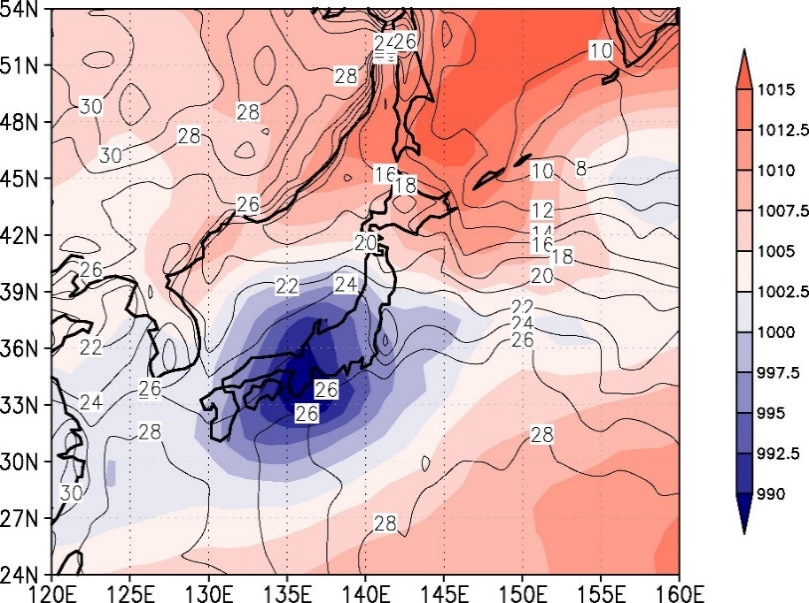 7/20 18UTC
7/21 00UTC
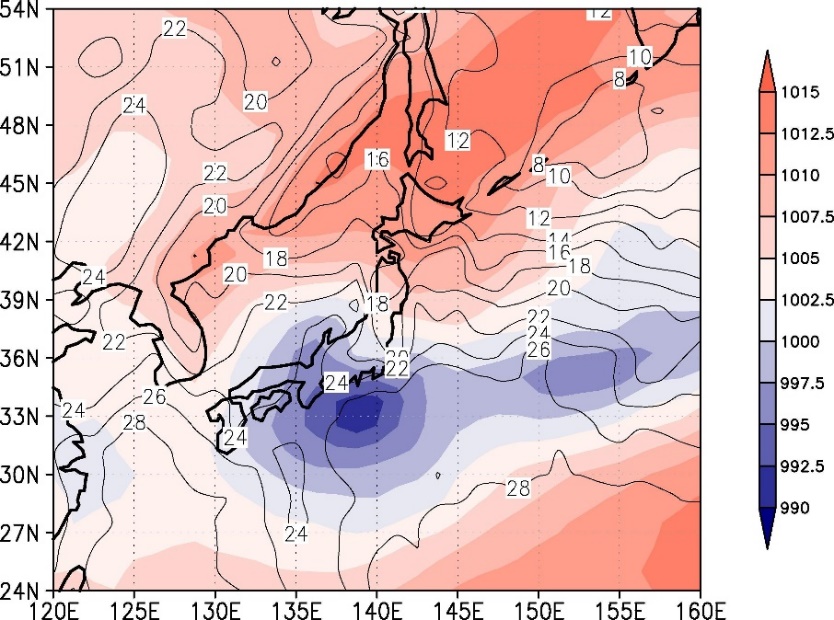 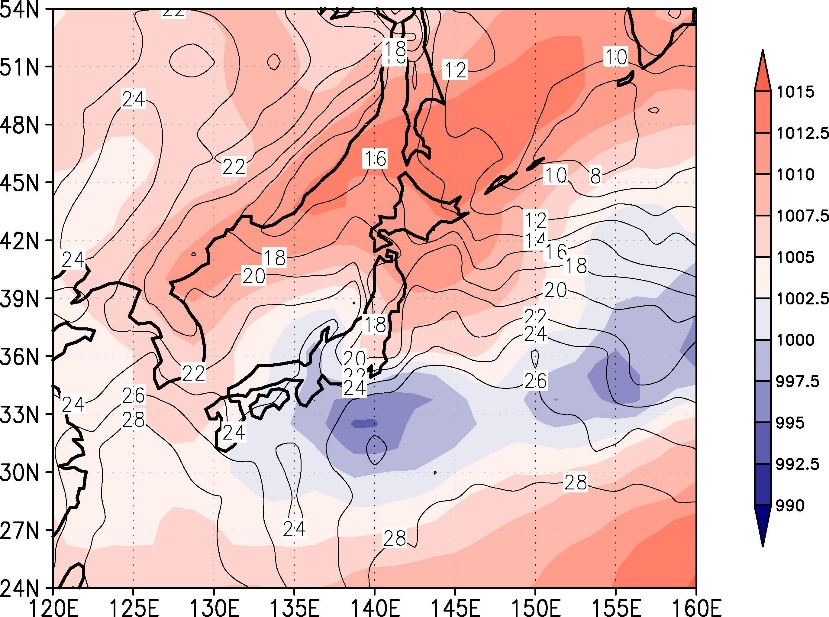 カラー：SLP	
コンター：SST
ose slp
7/20 06UTC(観測あり）
7/20 12UTC
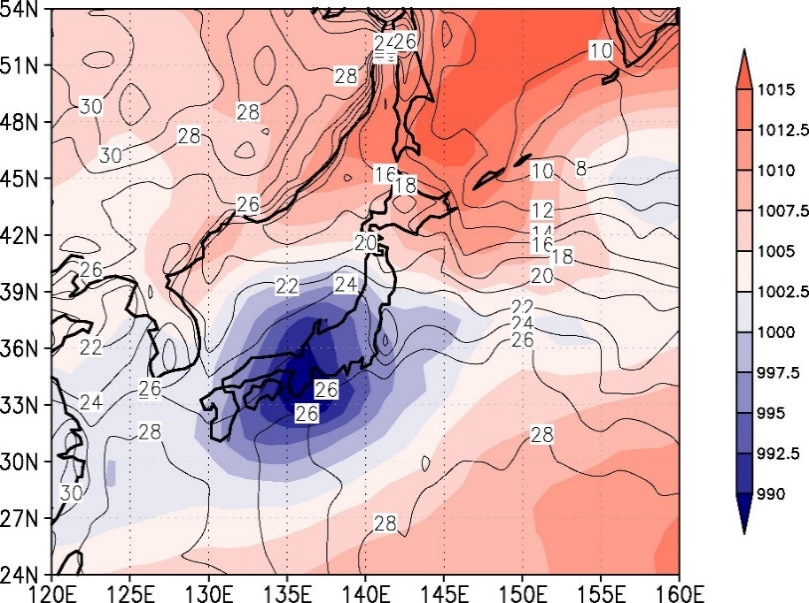 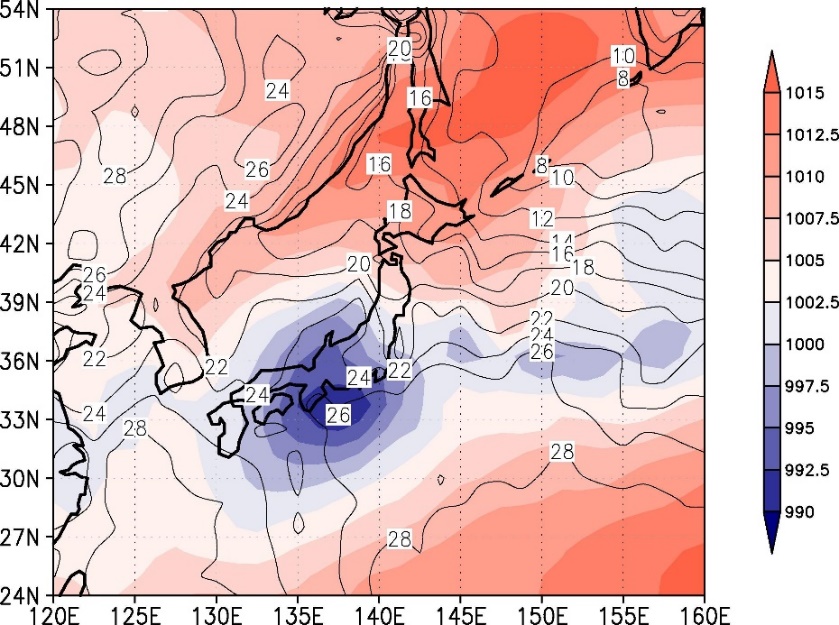 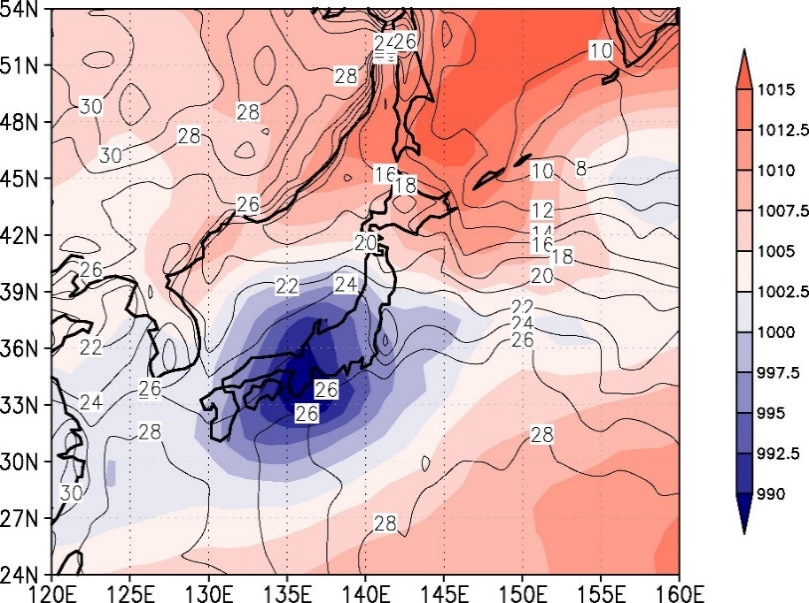 7/20 18UTC
7/21 00UTC
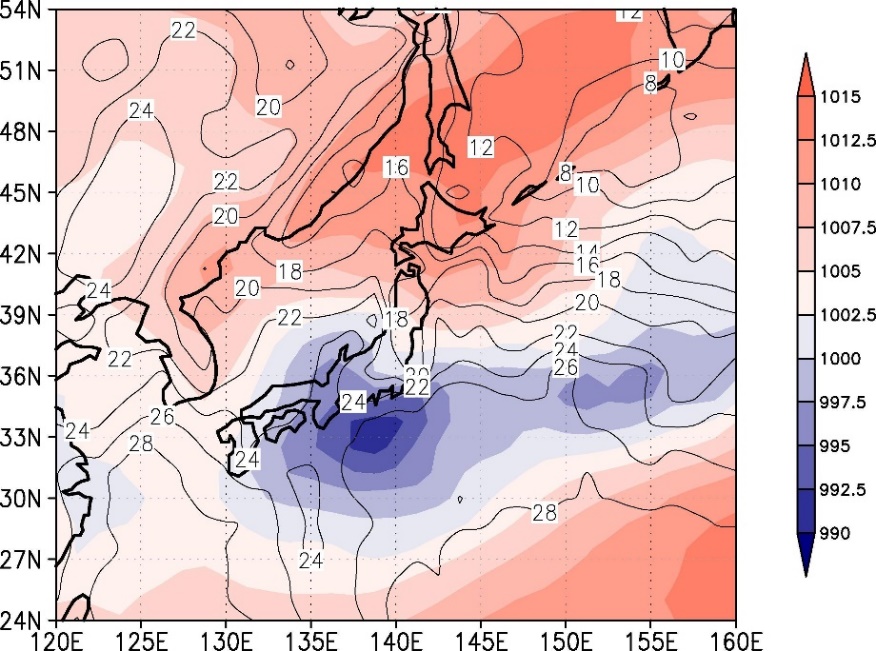 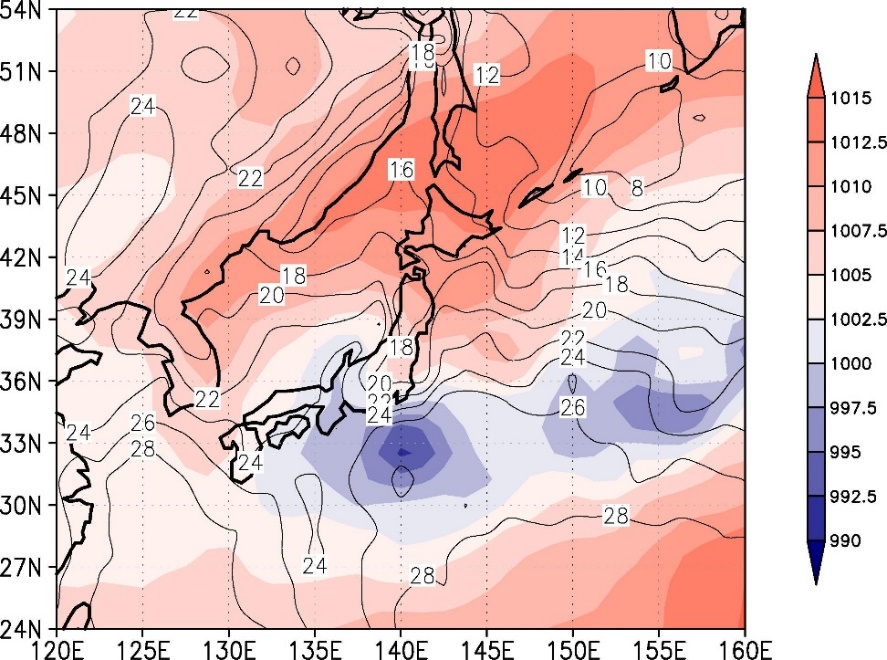 カラー：SLP
コンター：SST
Introduction
Data/Method
Conclusion
Result
CTL vs Weak 2m風
7/20 00UTC
CTL　7/19 00UTC
7/19 12UTC
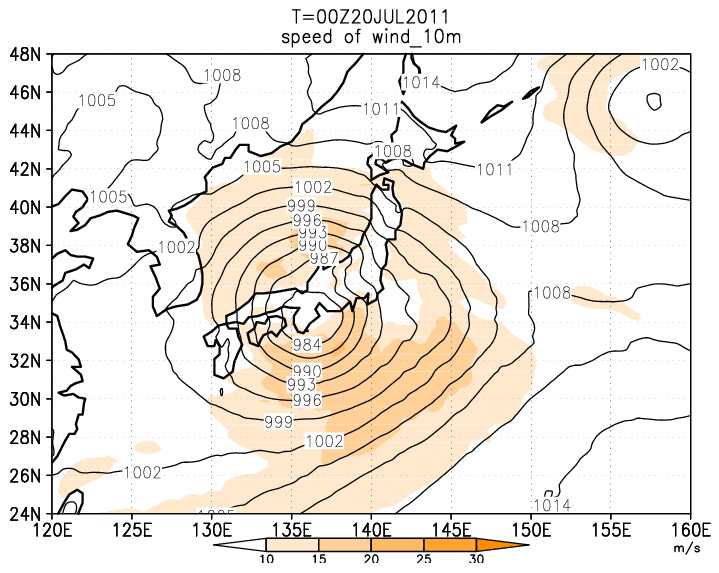 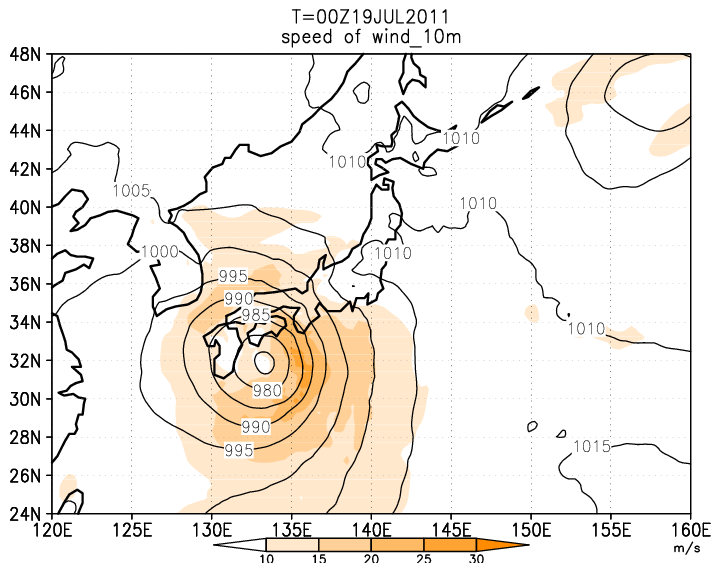 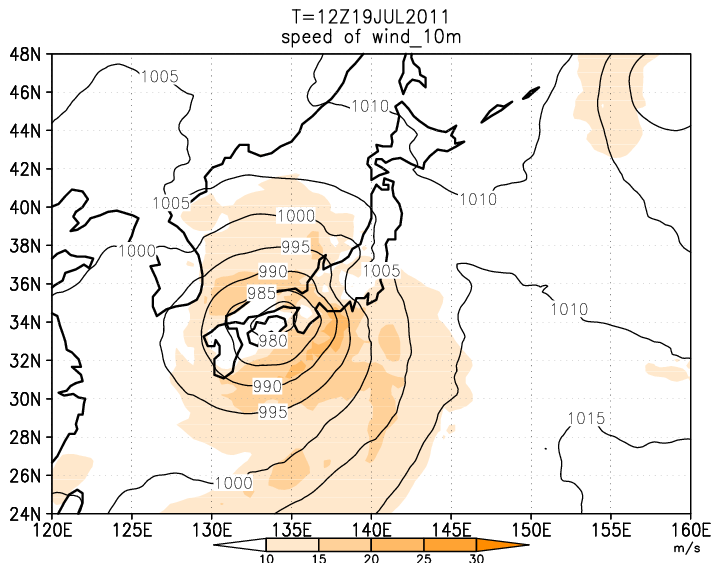 7/20 00UTC
Weak　7/19 00UTC
7/19 12UTC
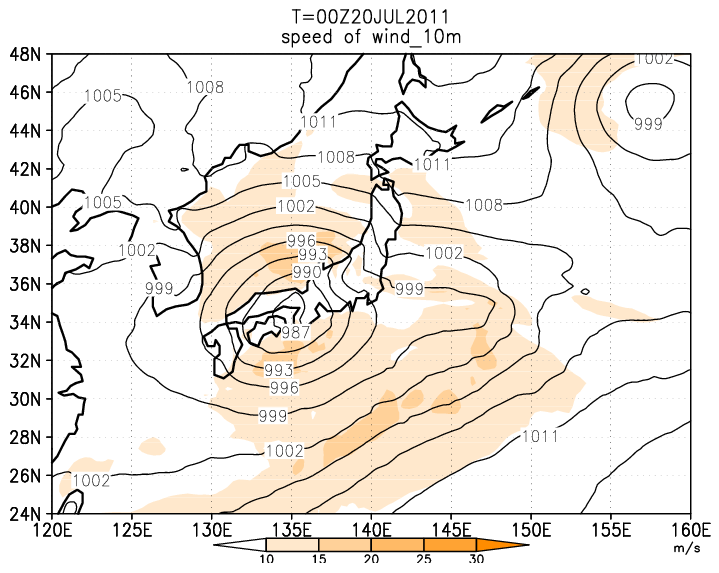 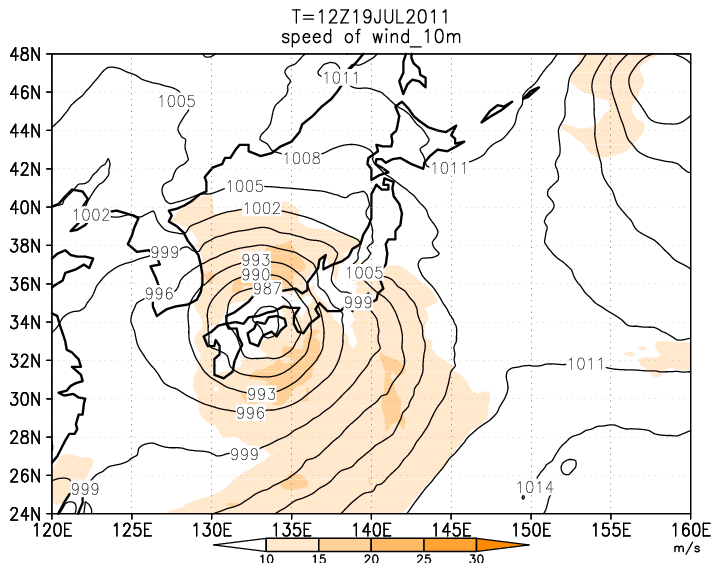 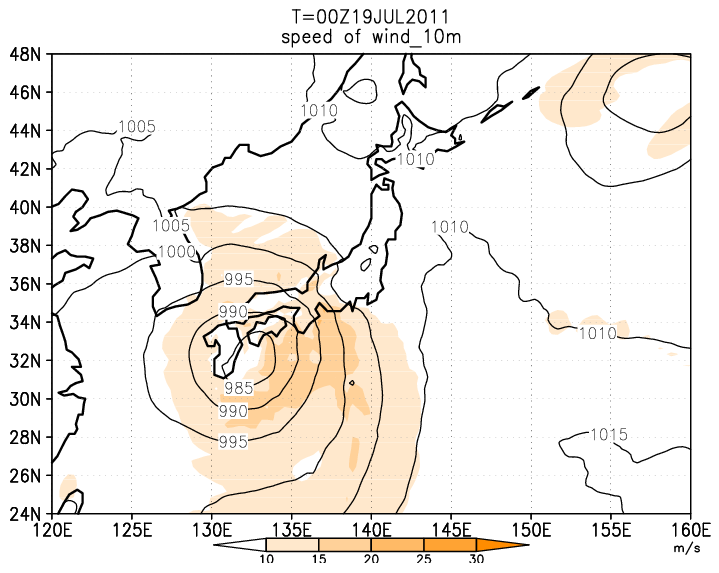 58
Introduction
Data/Method
Conclusion
Result
衛星
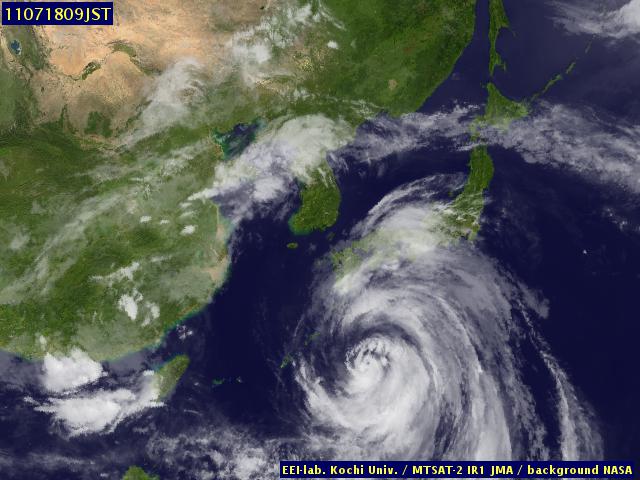 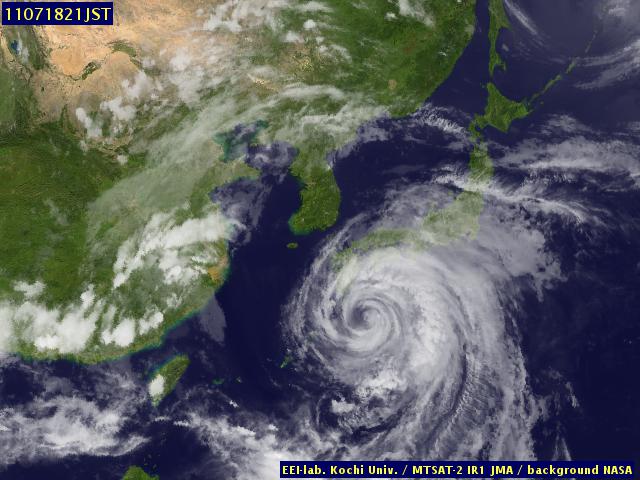 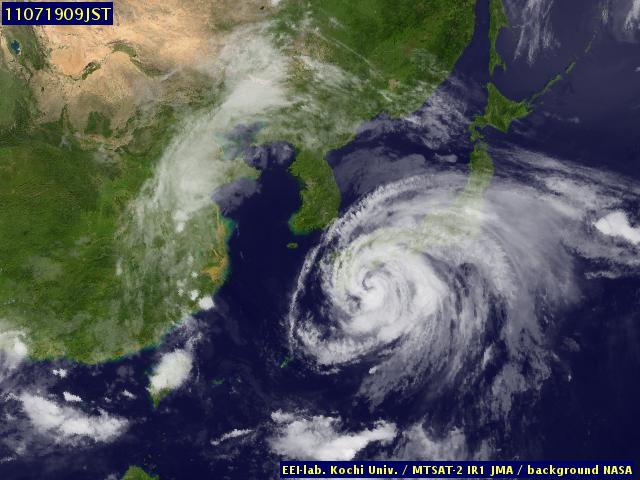 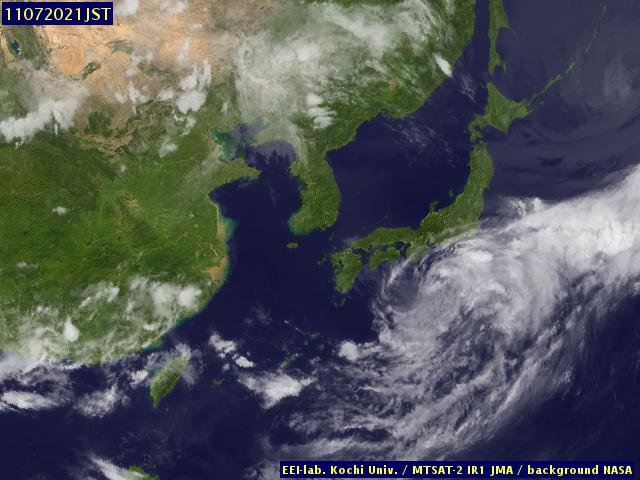 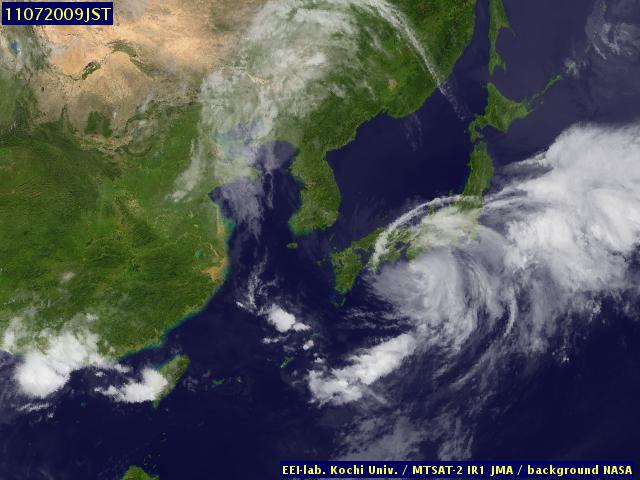 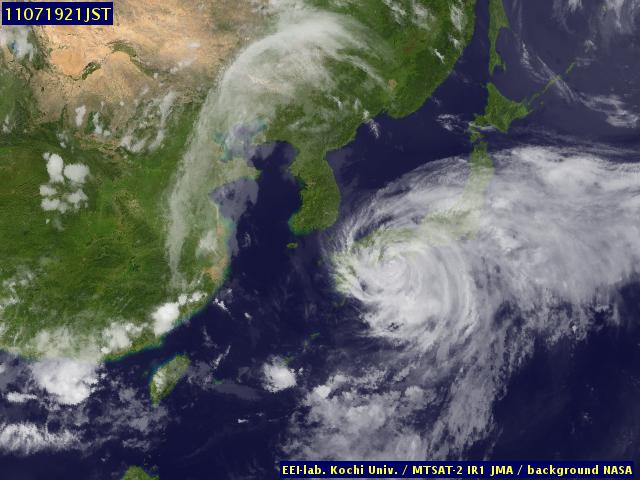 59
Introduction
Data/Method
Conclusion
Result
なぜCTL_Runでは台風強度が再現できなかったのか？
7/20 海上保安庁の海洋速報
7/20 ERA-interim SST（海面水温）
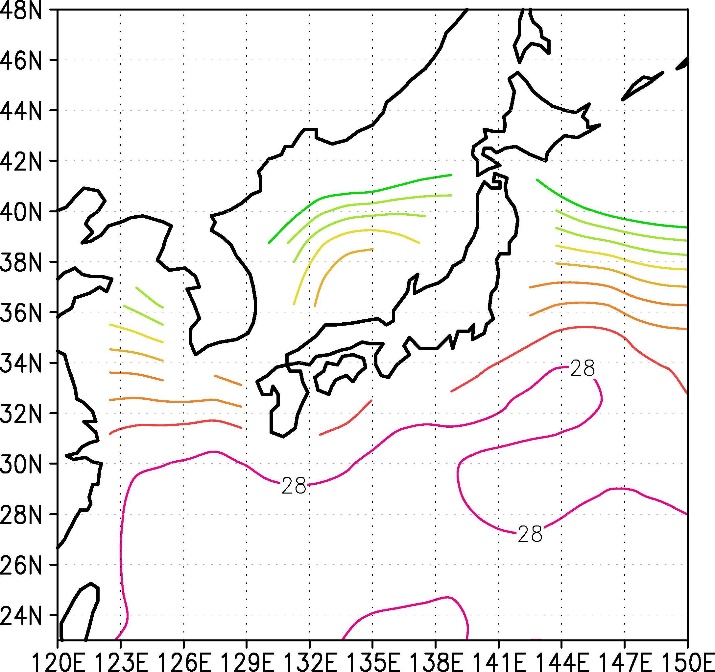 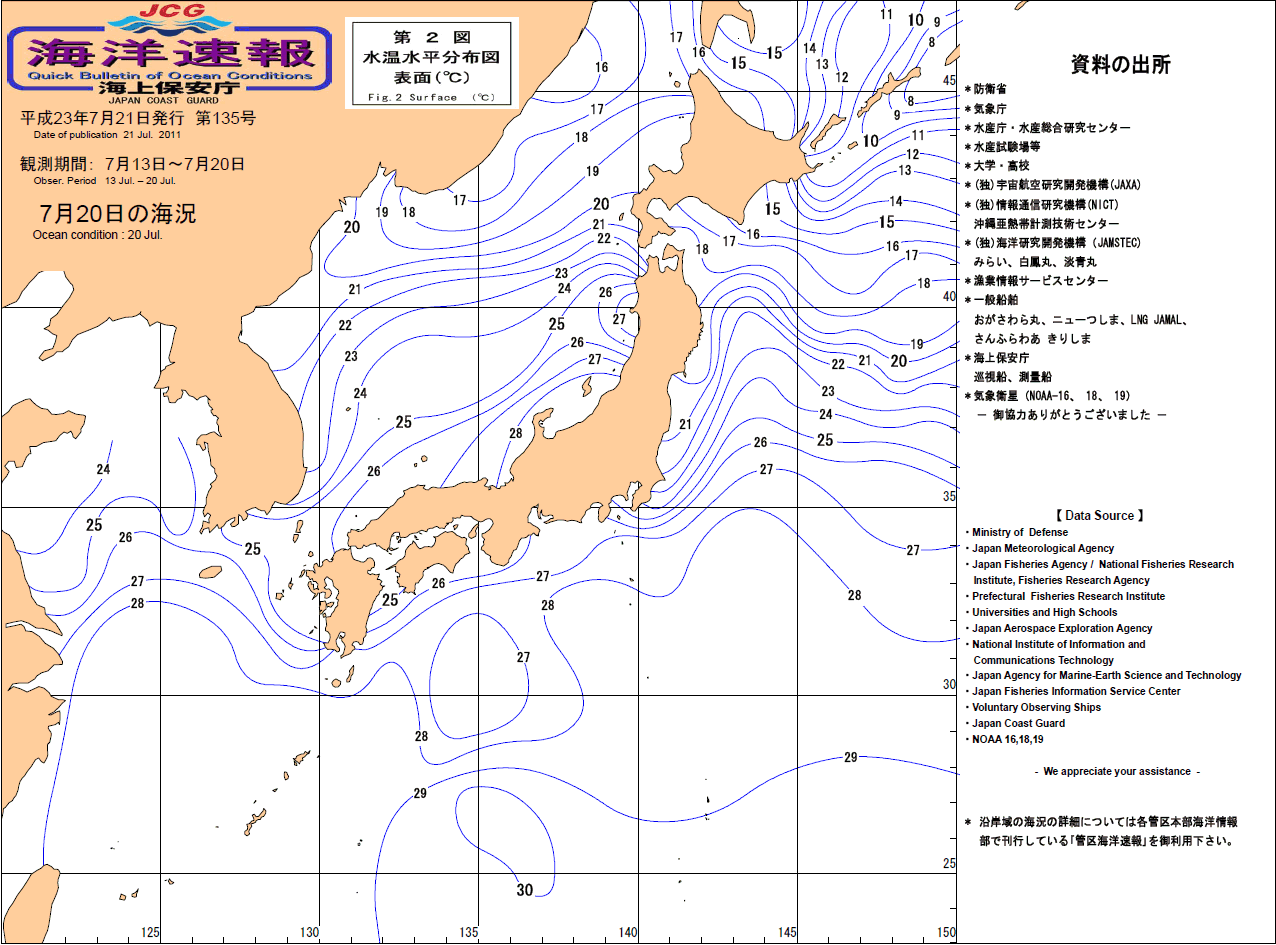 潜熱により過剰に
発達したのでは？
計算に利用した再解析データのSSTでは
台風通過後の水温低下が表現されていない
60
[Speaker Notes: CTL_Run  LATENT HEAT FLUX (W m-2) 19日00UTC　200~250　20日00UTC　200～300
SST_Run  19日　100～200　20nichi 50～100]
Introduction
Data/Method
Conclusion
Result
実験設定
SST_Run:SSTデータをOISSTに差し替えたもの
OISSTでは台風付近の低いSSTが見られる
→台風の弱まり、南進を再現可能か？
7/20 OISST SST
2011年台風6号の中心気圧
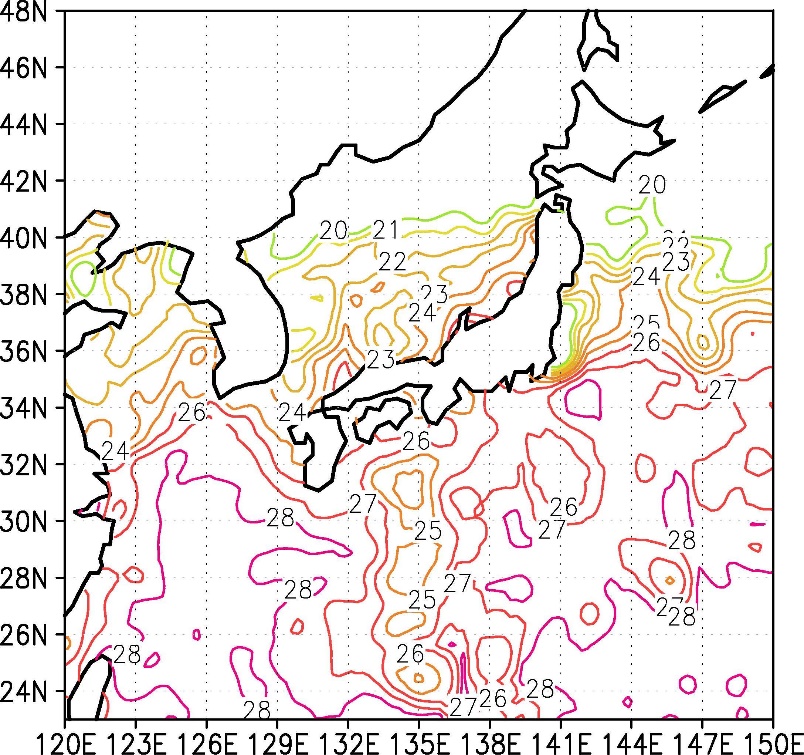 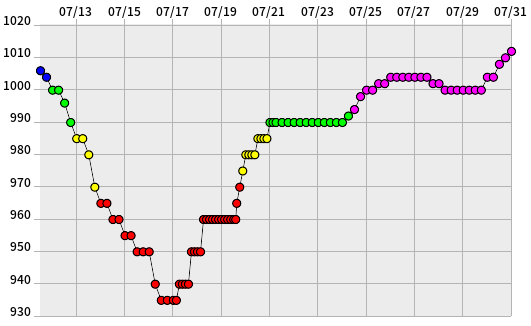 61
Introduction
Data/Method
Conclusion
Result
計算結果
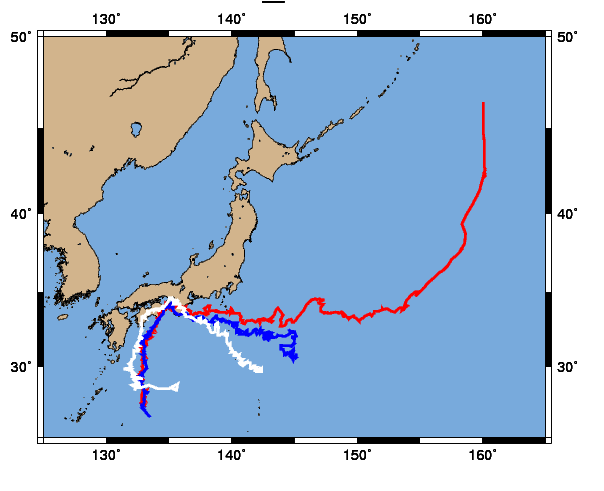 赤:CTL_Run
青:SST_Run
CTL
7/20/00UTC
白:Weak_Run
CTL
7/21/00UTC
Weak，SST
7/20/00UTC
CTLと比較してSST,Weakは
ある程度進路を再現
Weak
7/21/00UTC
20日00UTCまで進路、強度共に
実況に近い順番で並べると
Weak>SST>CTL
(hPa)
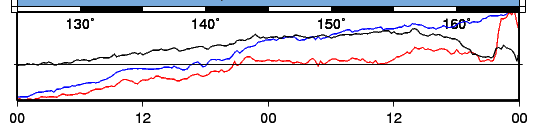 990
970
62
7/19
7/20
7/21
Introduction
Data/Method
Conclusion
Result
CTL vs SST SLP
7/21 00UTC
CTL　7/19 00UTC
7/20 00UTC
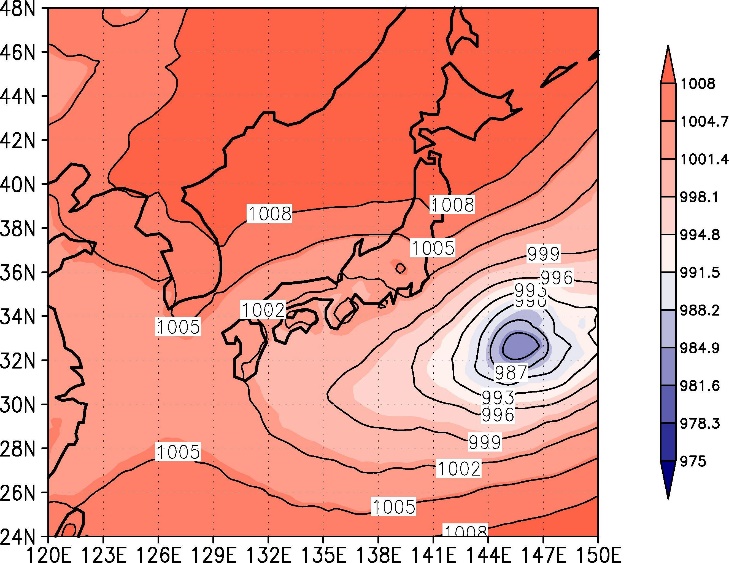 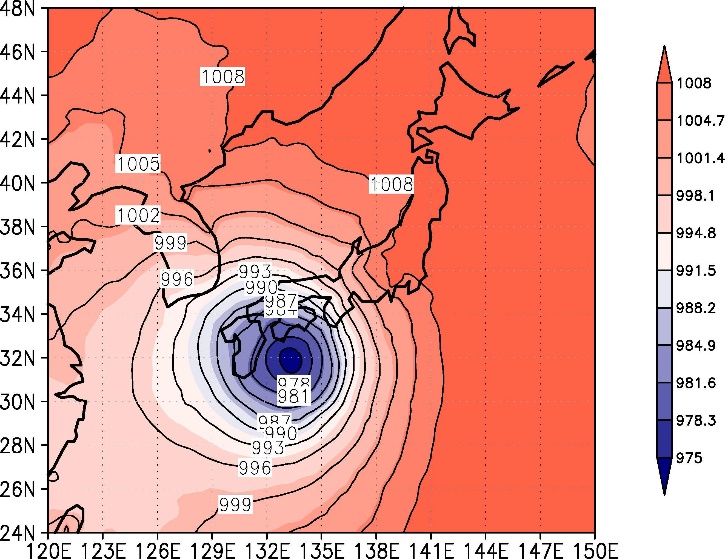 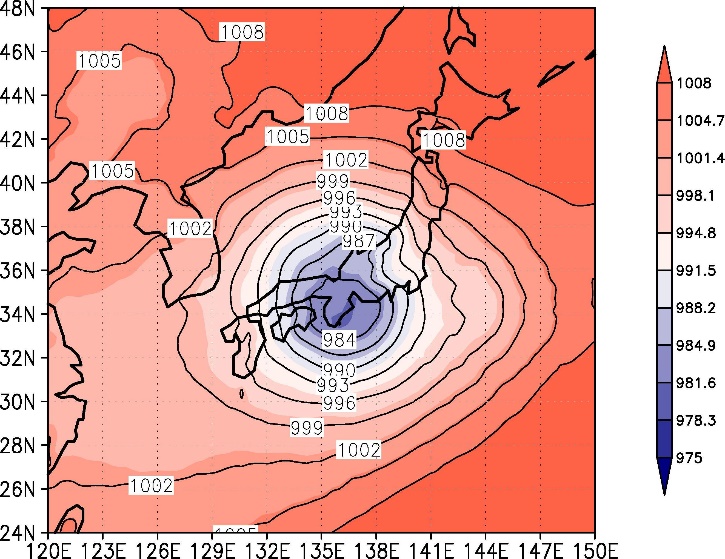 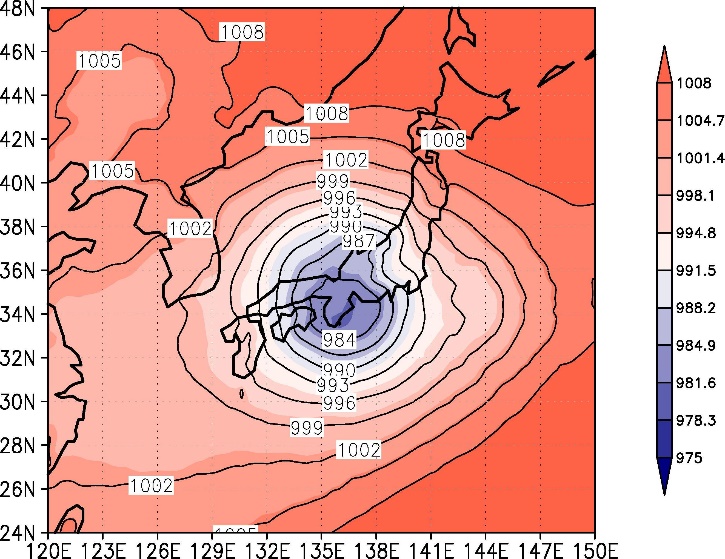 7/21 00UTC
SST　7/19 00UTC
7/20 00UTC
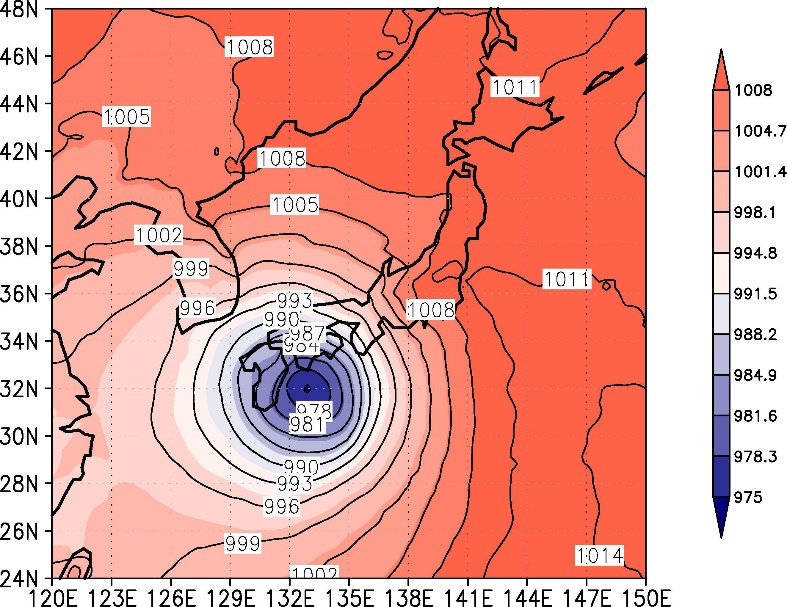 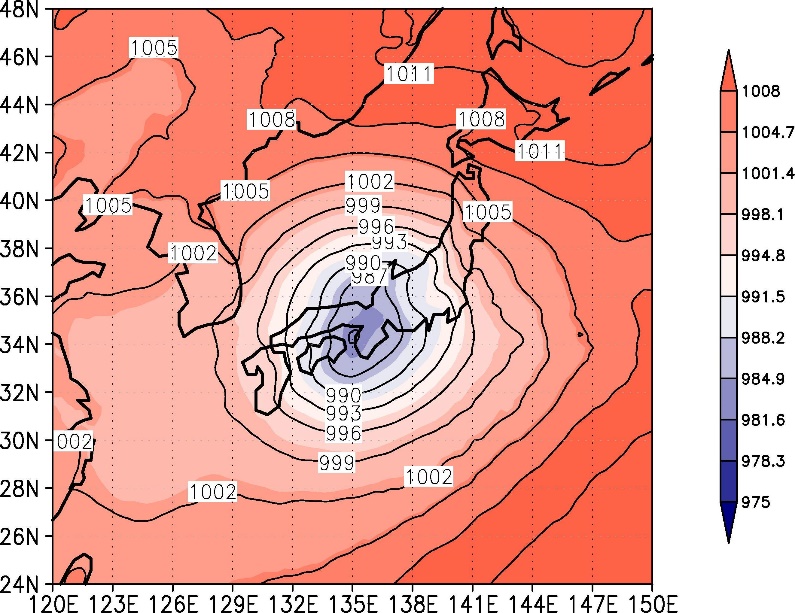 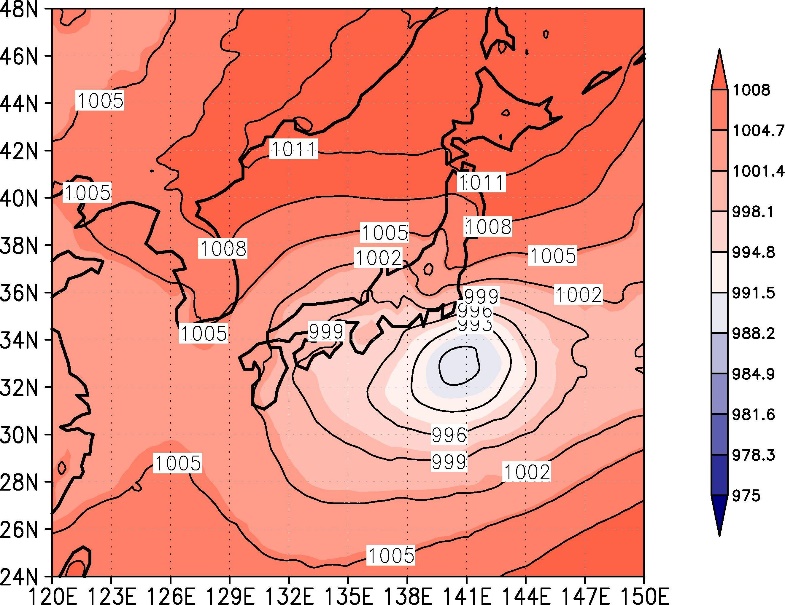 63
Introduction
Data/Method
Conclusion
Result
CTL vs SST　Z500 7/20 00UTC
CTL:Z500
CTL–SST
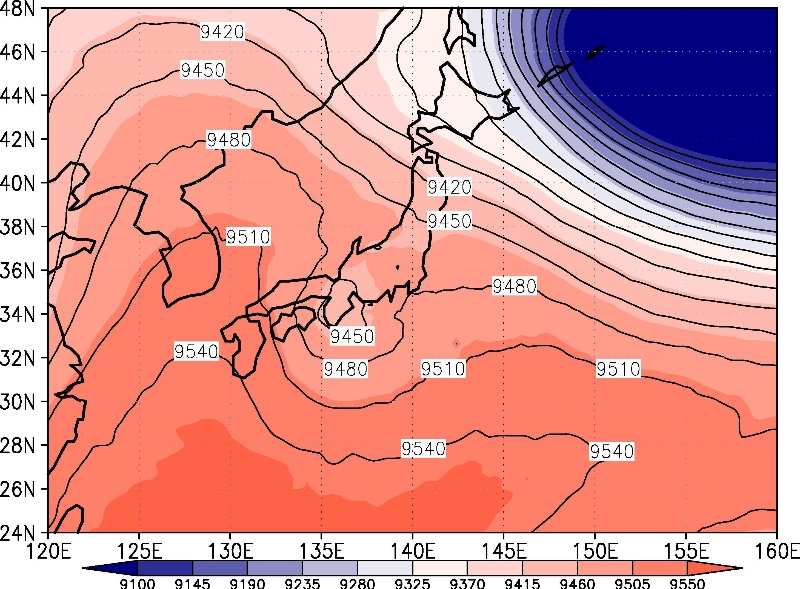 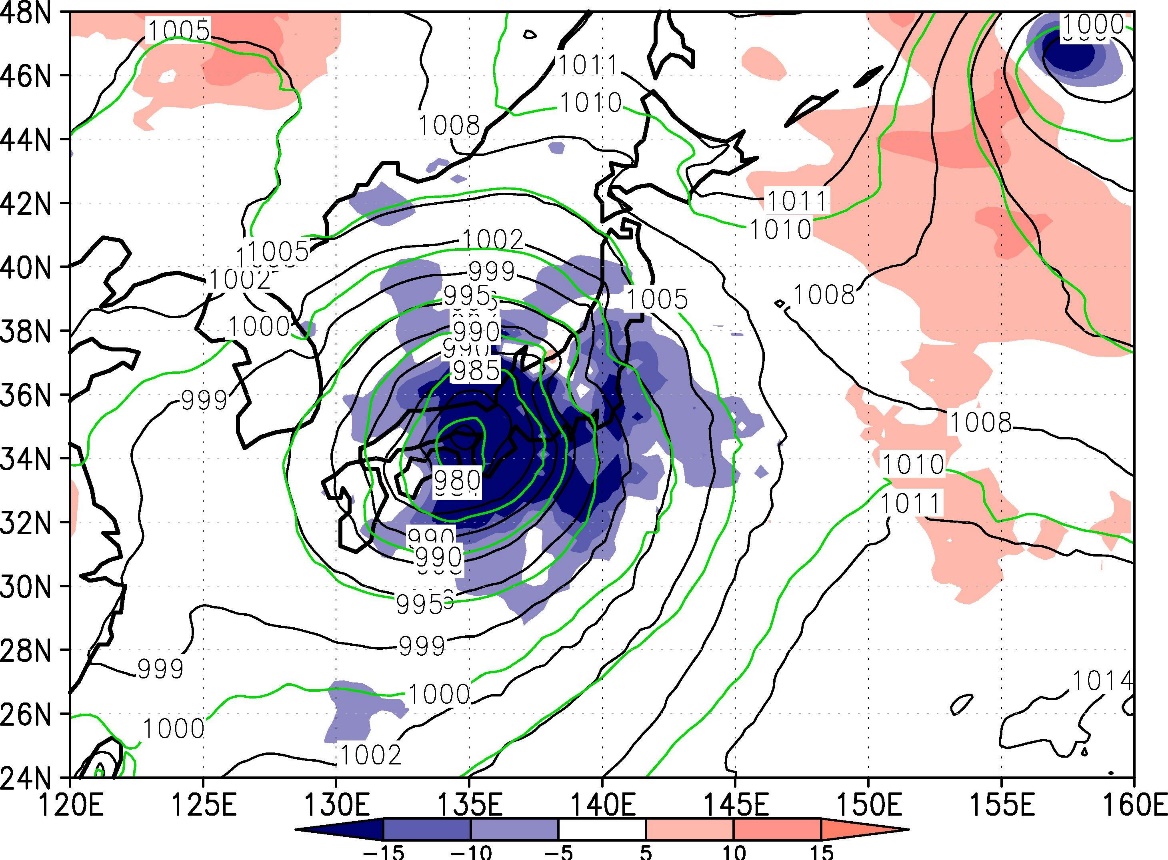 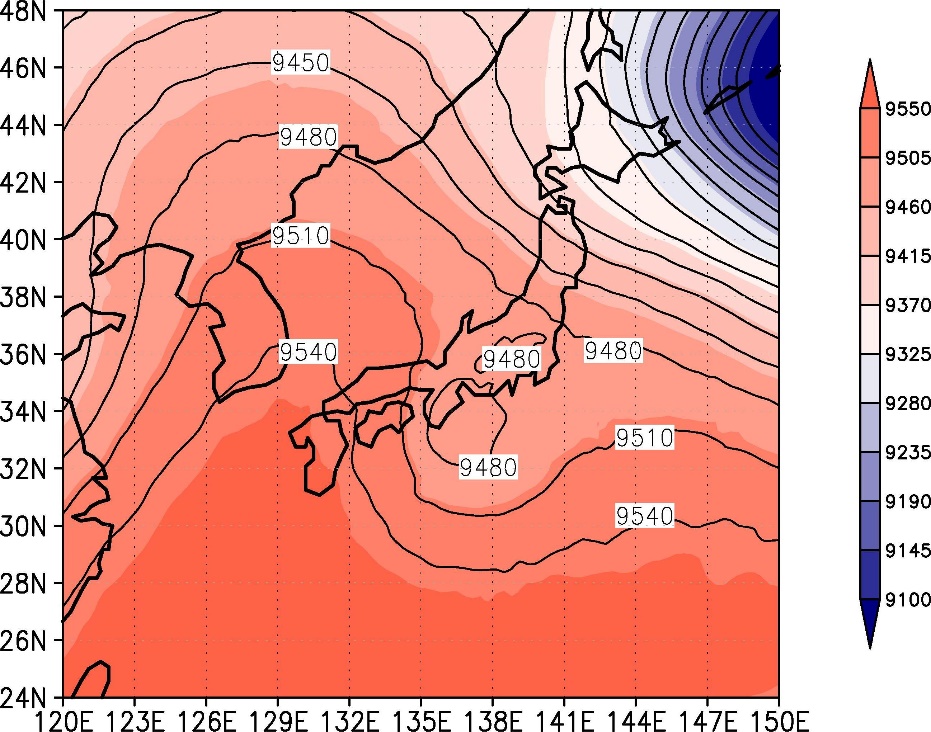 H
台
SST:Z500
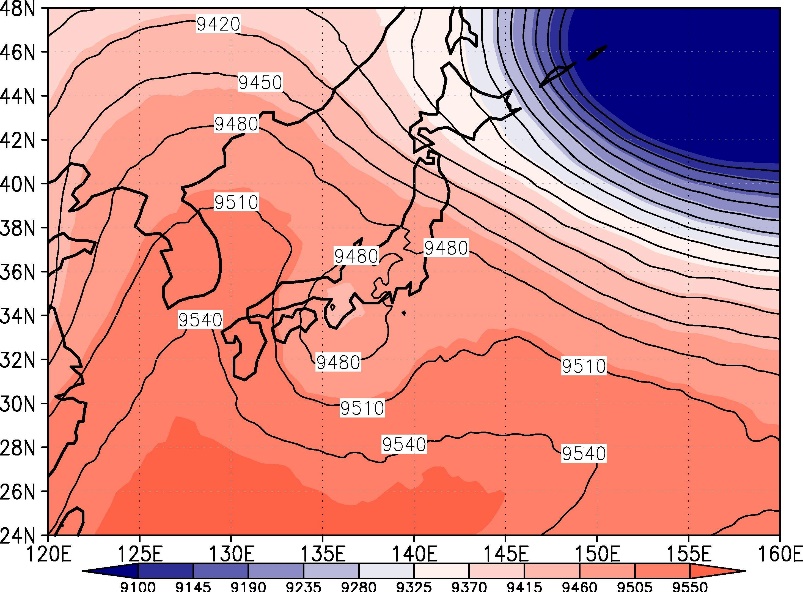 台風の前面で南風はCTL>SST
黒線:CTLのSLP
緑線:SSTのSLP
CTL 5.07m/s SST 4.12m/s
64
[Speaker Notes: 20日　135.55　34.36
22日142.32　29.71]
Introduction
Data/Method
Conclusion
Result
CTL vs SST precipitation
CTL　7/19 00UTC
7/19 12UTC
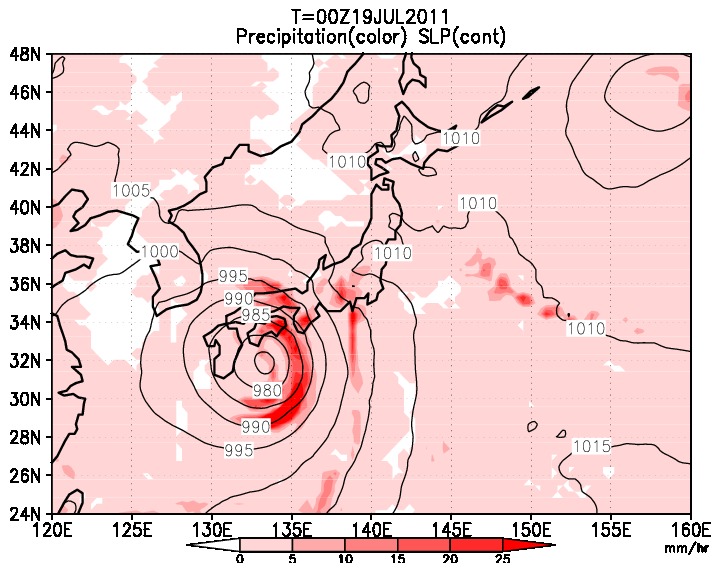 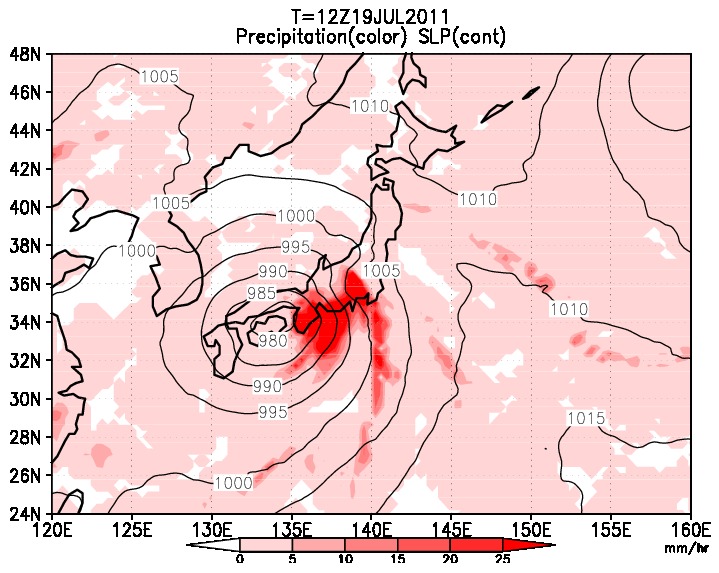 台風の東側が上昇流→ さらに東側で下降流：高気圧
SST　7/19 00UTC
7/19 12UTC
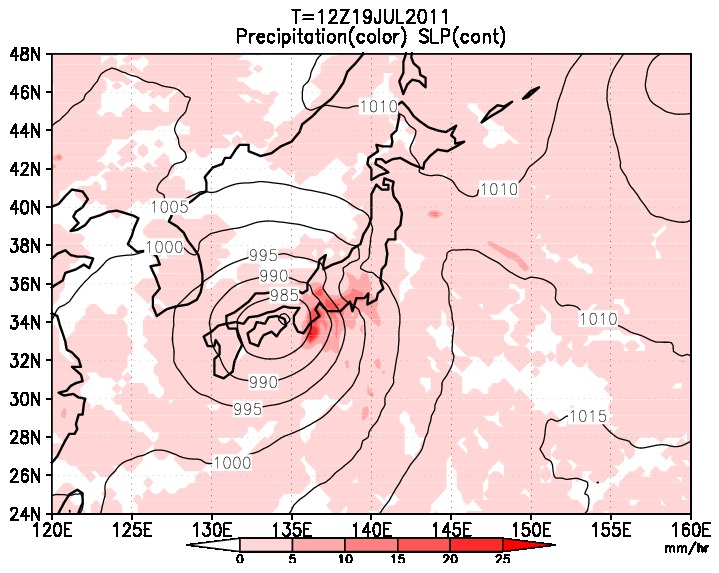 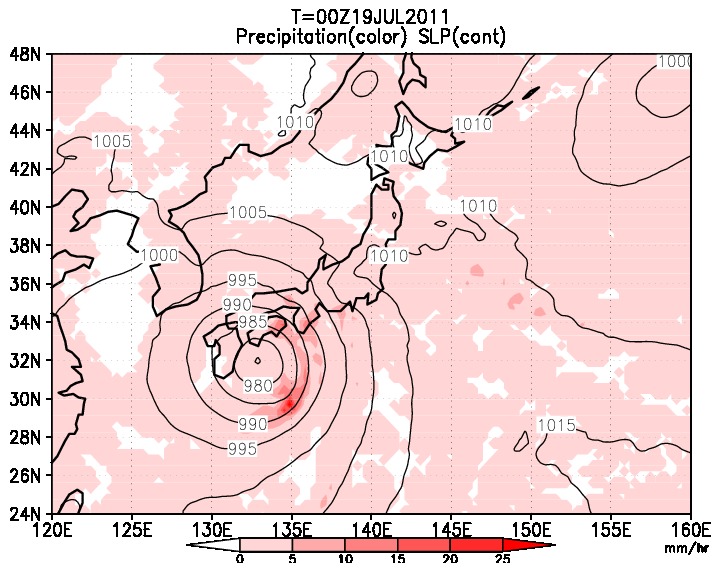 65
Introduction
Data/Method
Conclusion
Result
CTL vs Weak precipitation
7/21 12UTC
CTL　7/20 12UTC
7/21 00UTC
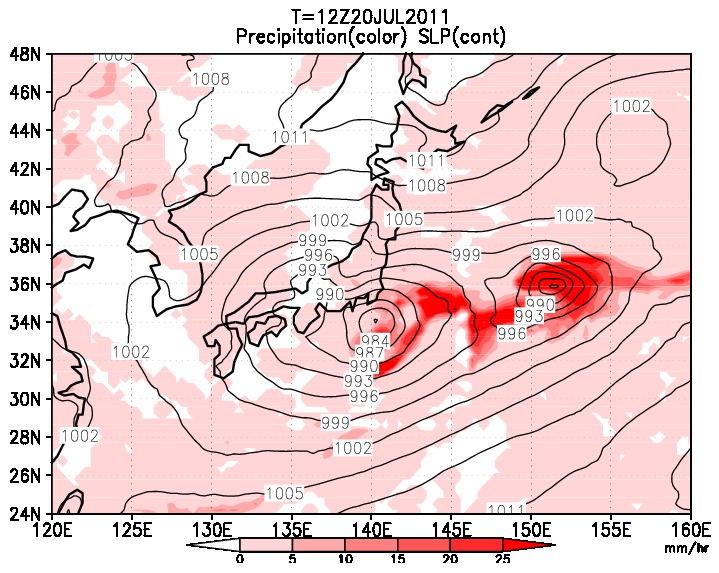 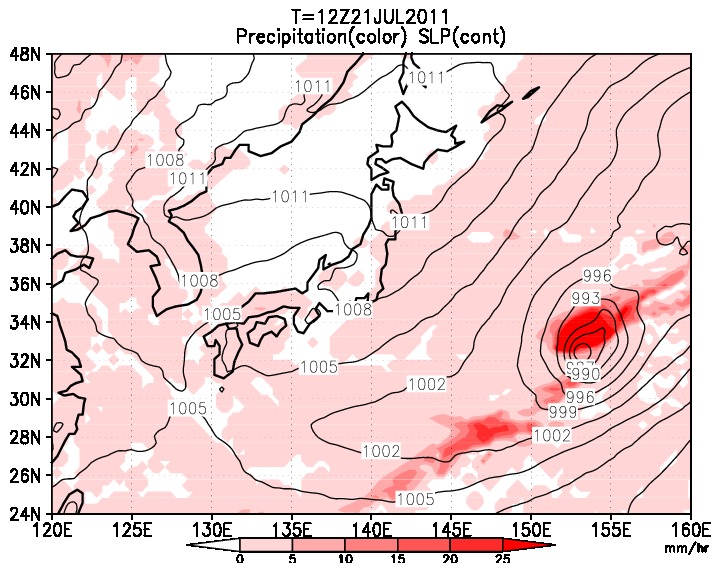 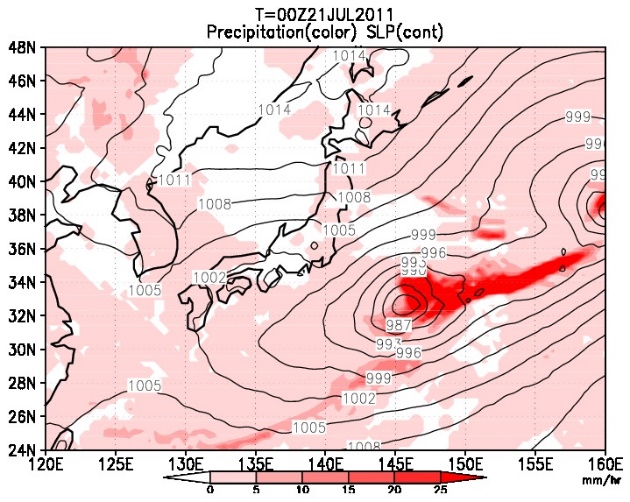 7/21 12UTC
Weak　7/20 12UTC
7/21 00UTC
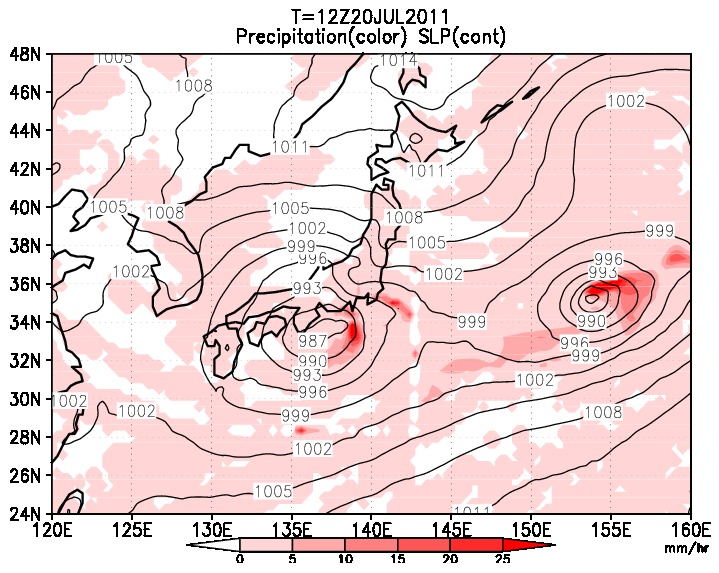 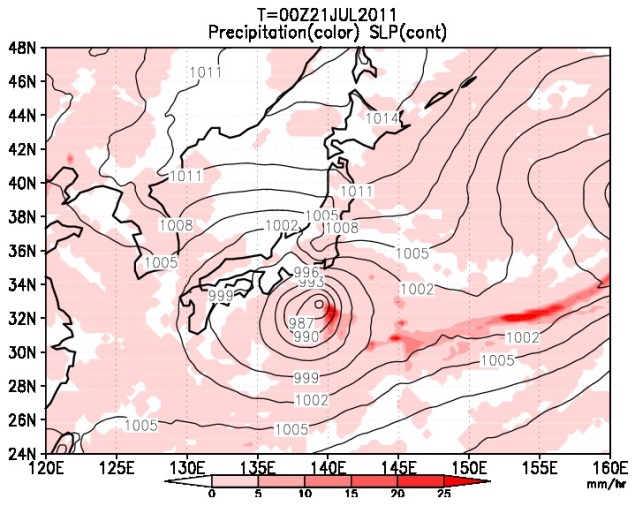 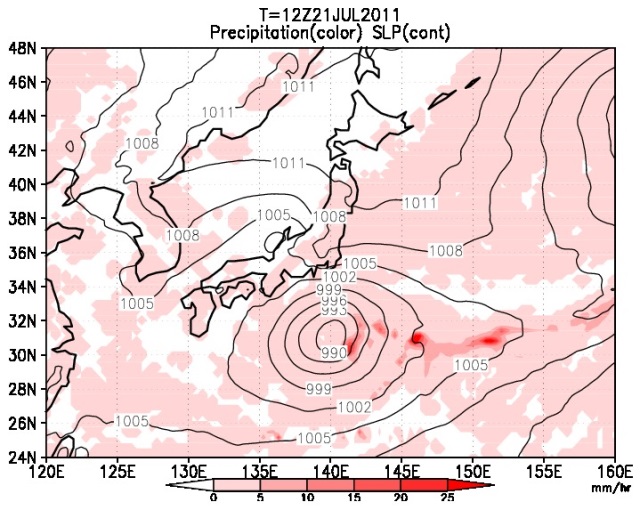 66
Introduction
Data/Method
Conclusion
Result
CTLｰSST　Z500 7/20 00UTC
CTL:Z500
CTL–SST
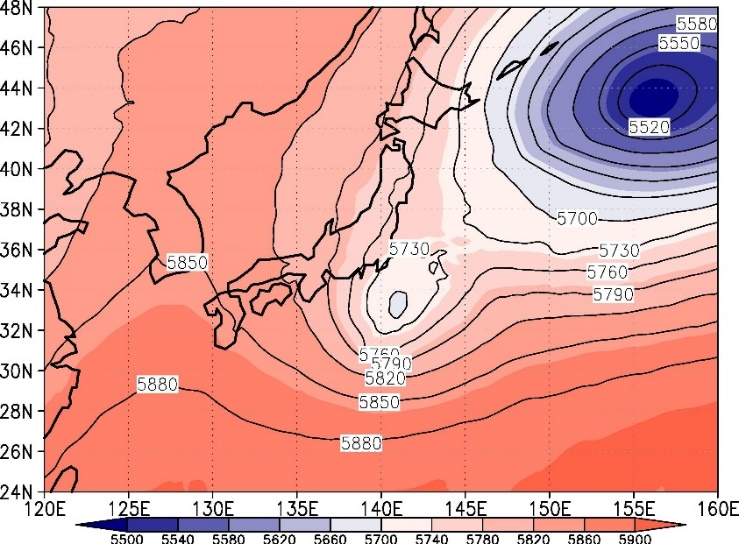 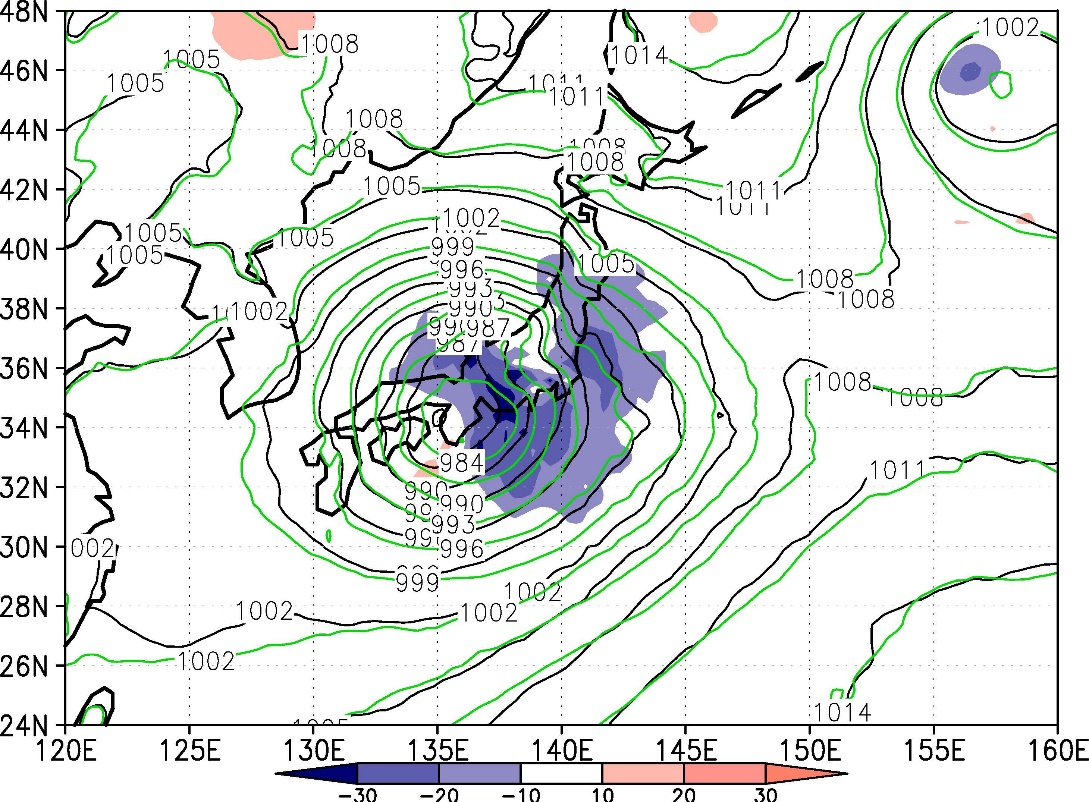 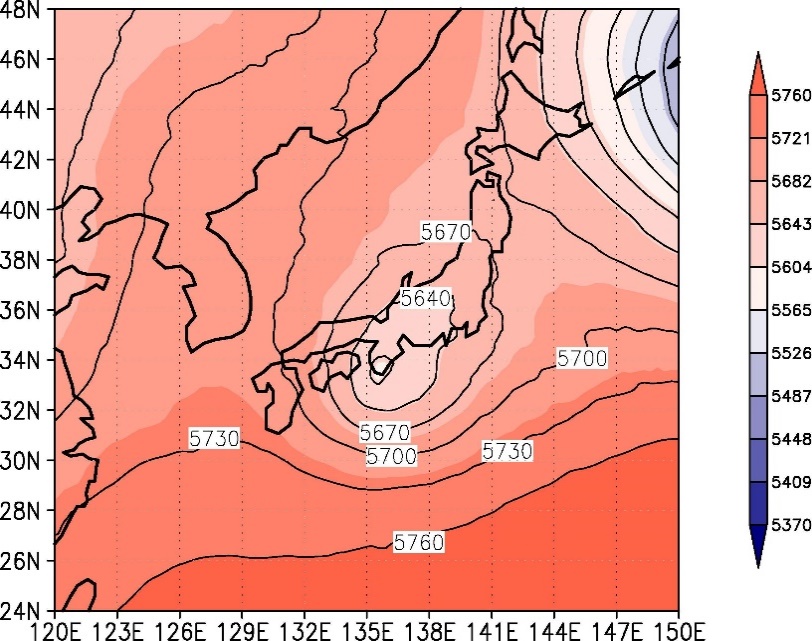 台
SST:Z500
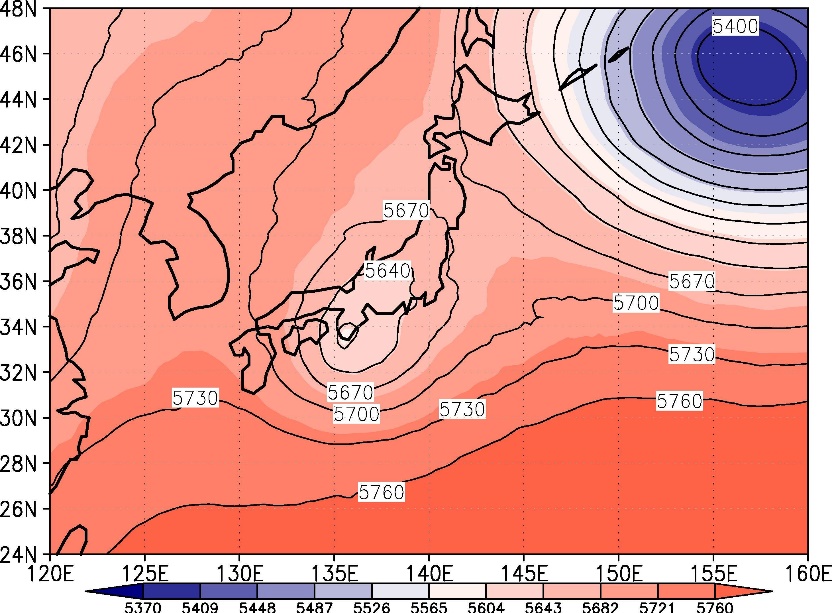 黒線:CTLのSLP
緑線:SSTのSLP
下層～中層では台風周辺の差は小さい
67
[Speaker Notes: 20日　135.55　34.36
22日142.32　29.71]
Introduction
Data/Method
Conclusion
Result
CTL vs Weak SLP
7/20 00UTC
CTL　7/19 00UTC
7/19 12UTC
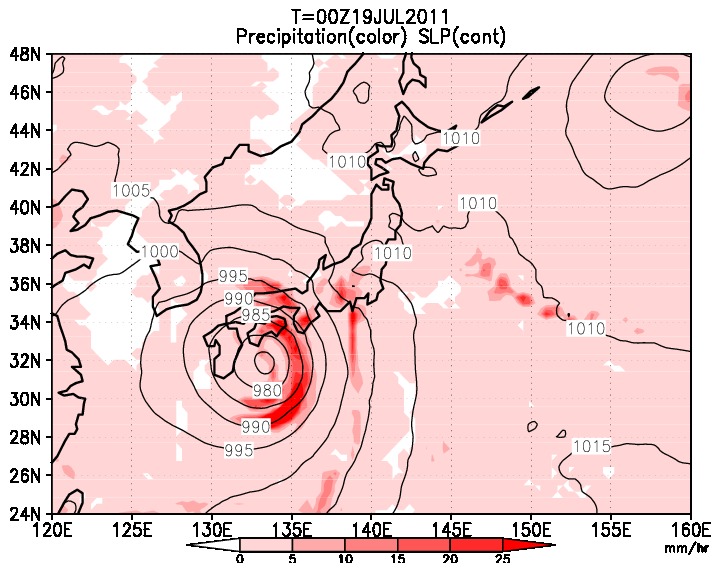 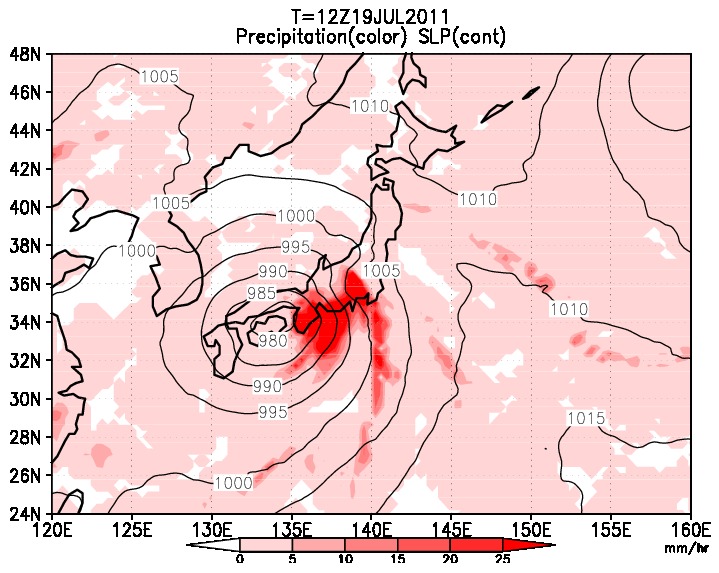 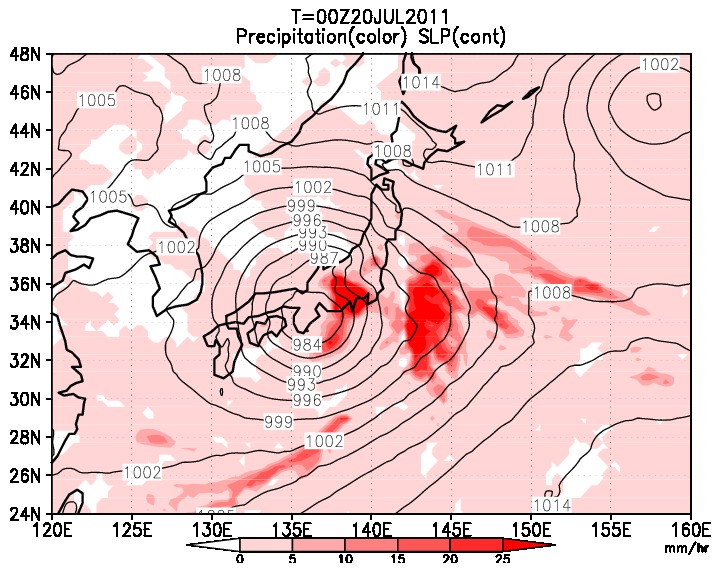 7/20 00UTC
Weak　7/19 00UTC
7/19 12UTC
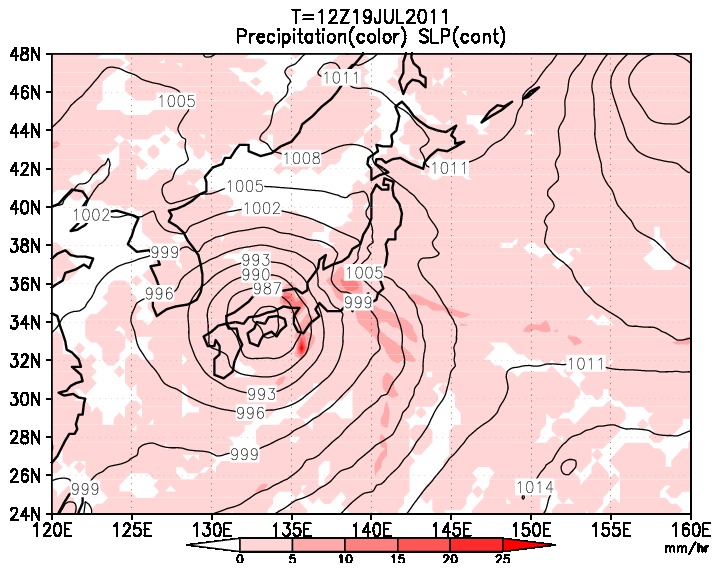 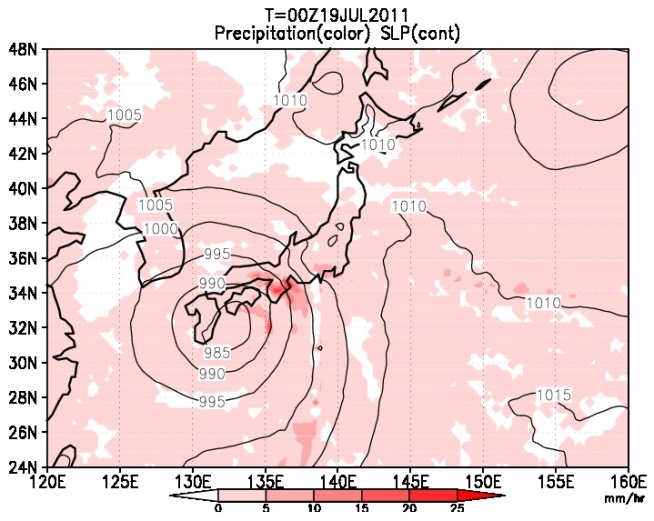 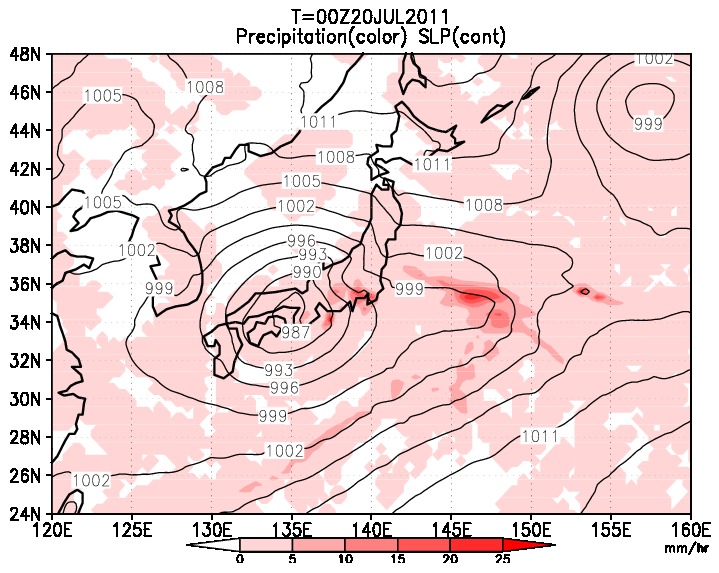 68
Introduction
Data/Method
Conclusion
Result
渦度解析
渦度方程式
水平発散
相対渦度時間変化
移流
ベータ
7/20 00UTCにおける
各領域平均した渦度方程式の各項のWeak-CTLの値を求める
69
[Speaker Notes: ()]
Introduction
Data/Method
Conclusion
Result
渦度解析
Z250:Weak-CTL 7/20 00UTC
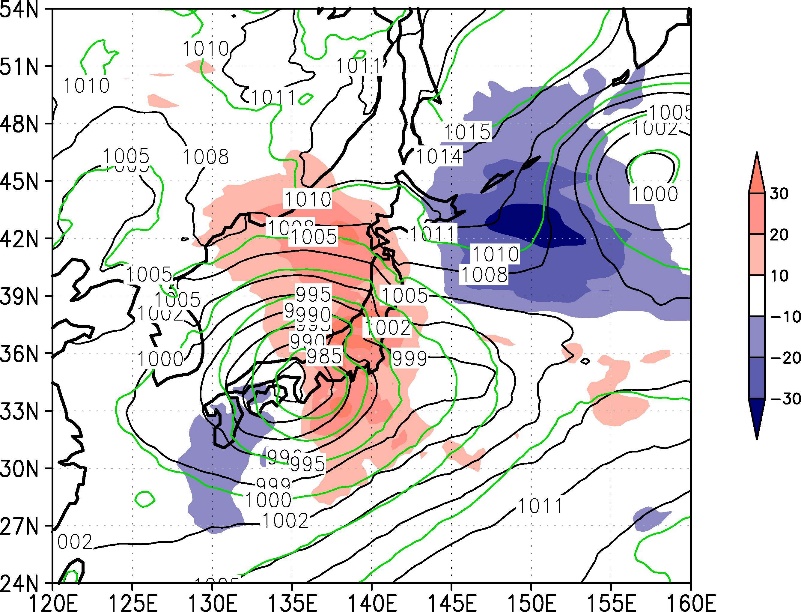 145E
155E
45N
40N
台
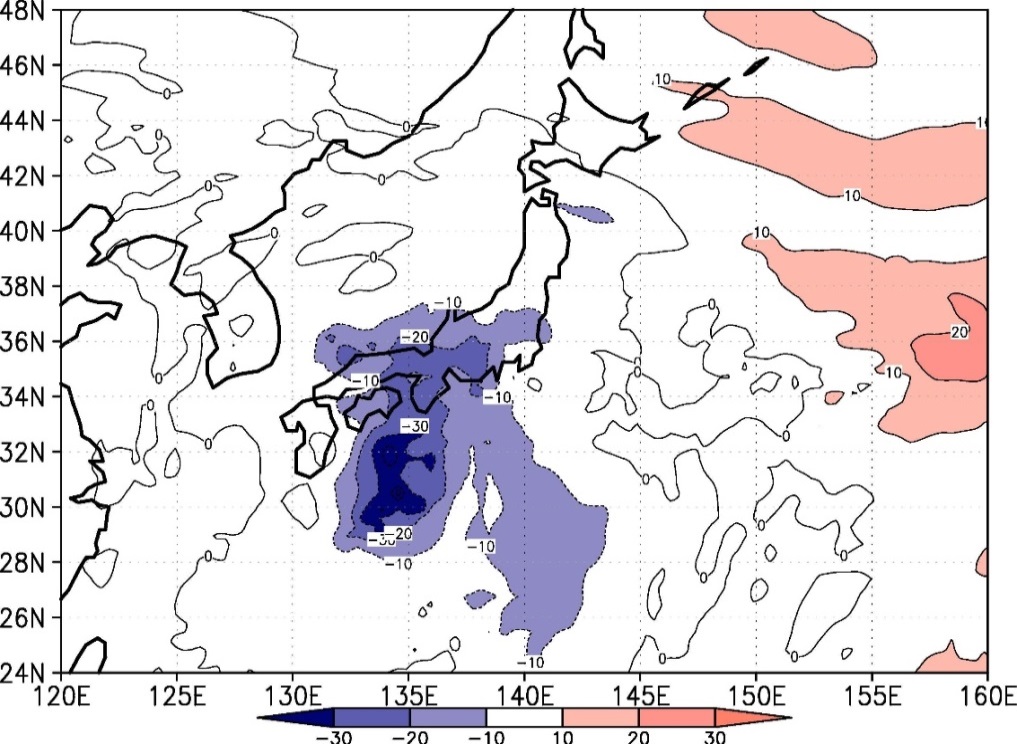 移流項が効いている
→台風の強度が上空の波の進む速さに影響を与えた可能性
70
Introduction
Data/Method
Conclusion
Result
台風の進路決定要因
台風自身の作る流れ
上空の風、気圧配置など大規模な流れ
　一般的に経路決定要因としての強さ
	大規模な流れ＞自身の作る流れ
	周囲の流れに影響されて移動する
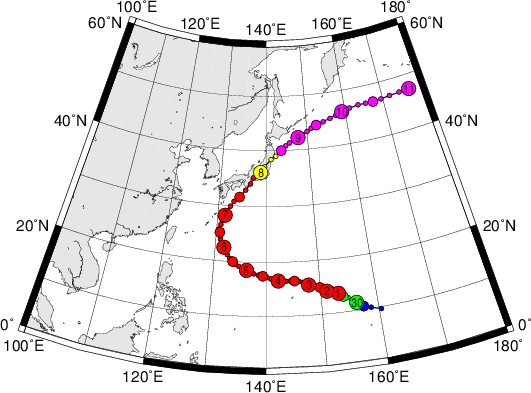 偏西風
太平洋高気圧
台風自身の作る流れ、及びそれが
進路に及ぼす影響についての研究は数少ない
台風の一般的な経路図：2009年台風18号
デジタル台風（http://agora.ex.nii.ac.jp/digital-typhoon/）より
71
Introduction
Data/Method
Conclusion
Result
Dry-Weak　Z500 7/20 03UTC
Weak:Z500
Dry–Weak
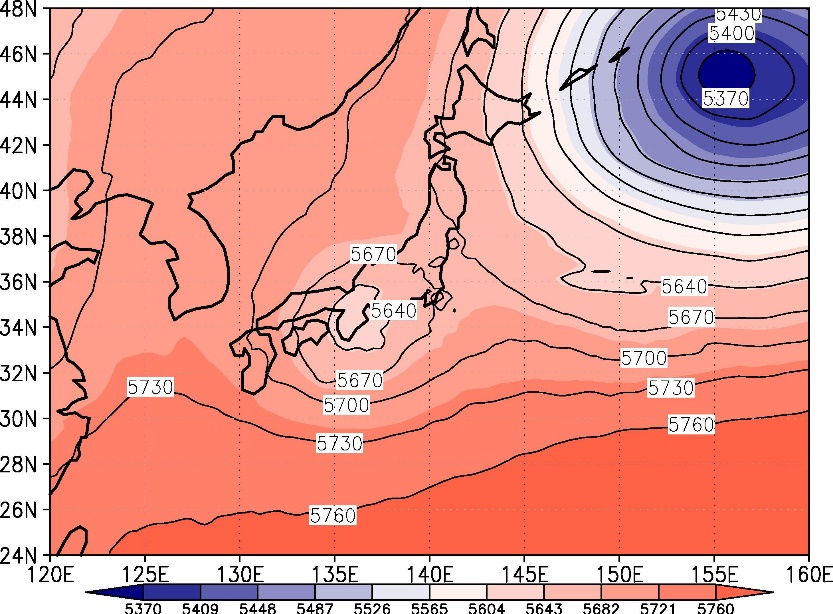 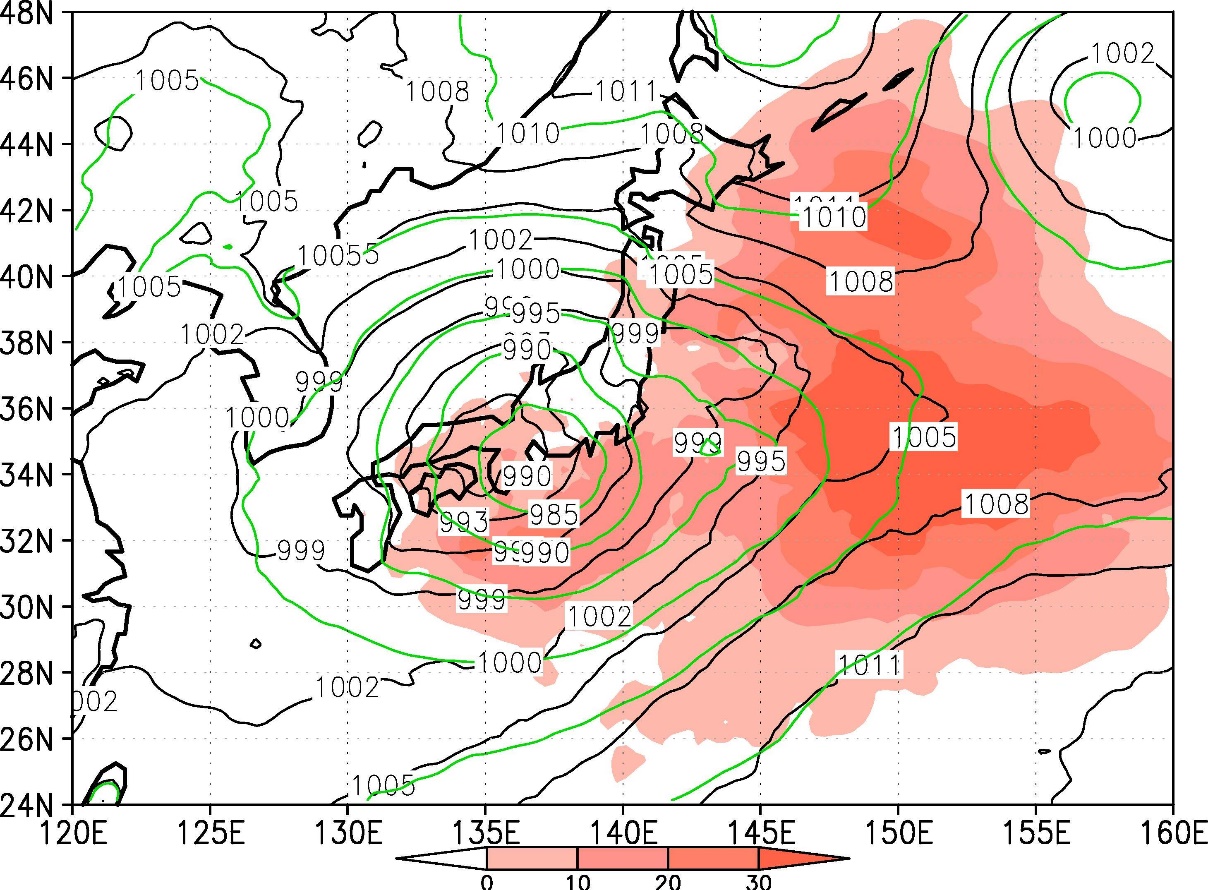 H
台
Dry:Z500
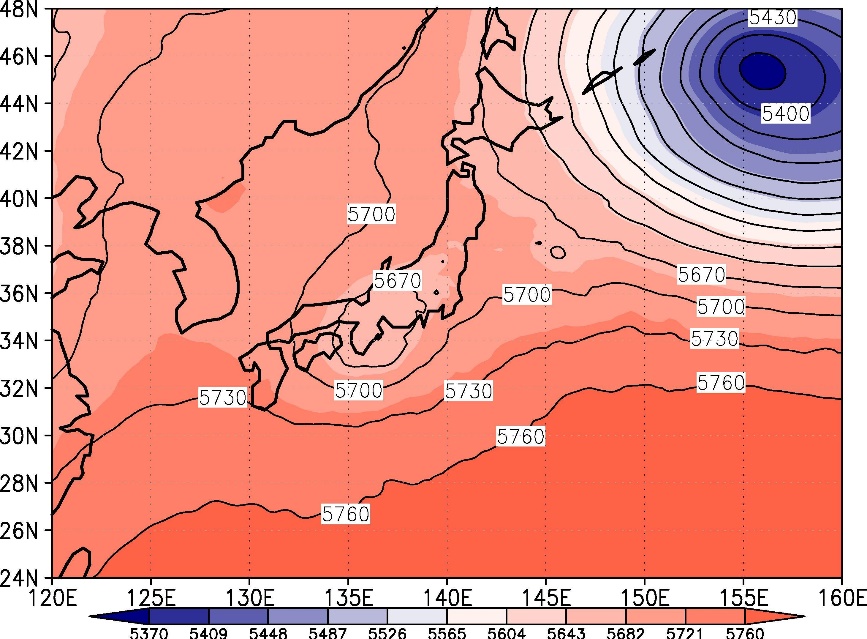 黒線:DryのSLP
緑線:WeakのSLP
なぜ中心気圧のより低いWeakが
南進したのか？
72
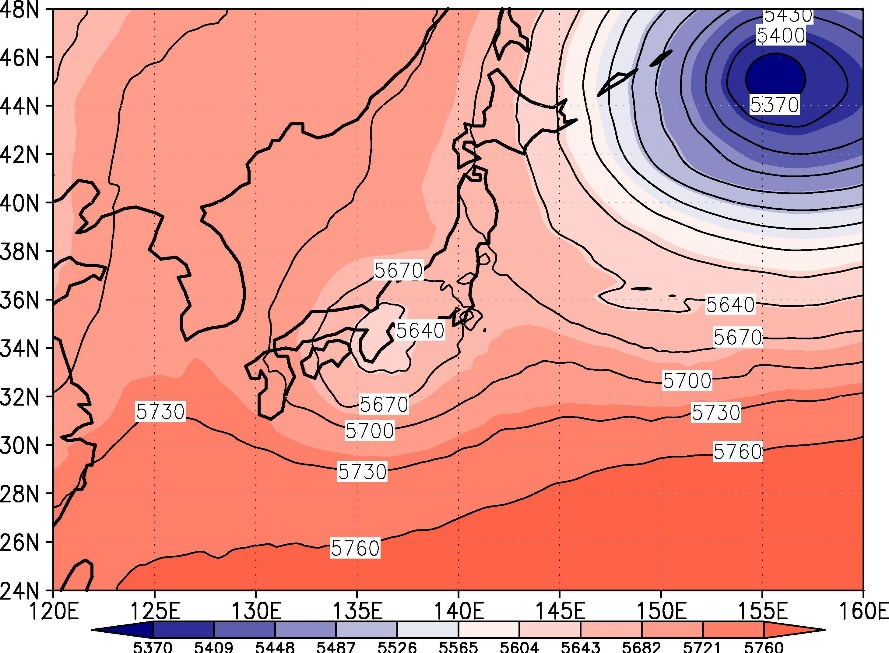 [Speaker Notes: 20日　135.55　34.36
22日142.32　29.71]
Introduction
Data/Method
Conclusion
Result
渦度解析
SLP:Weak-CTL 7/20 00UTC
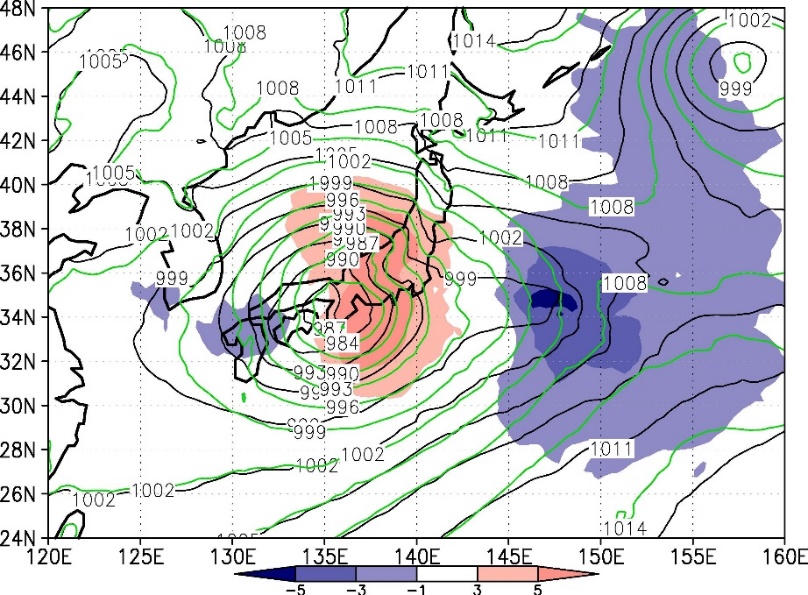 140E
140E
150E
150E
35N
35N
台
30N
30N
Z500:Weak-CTL 7/20 00UTC
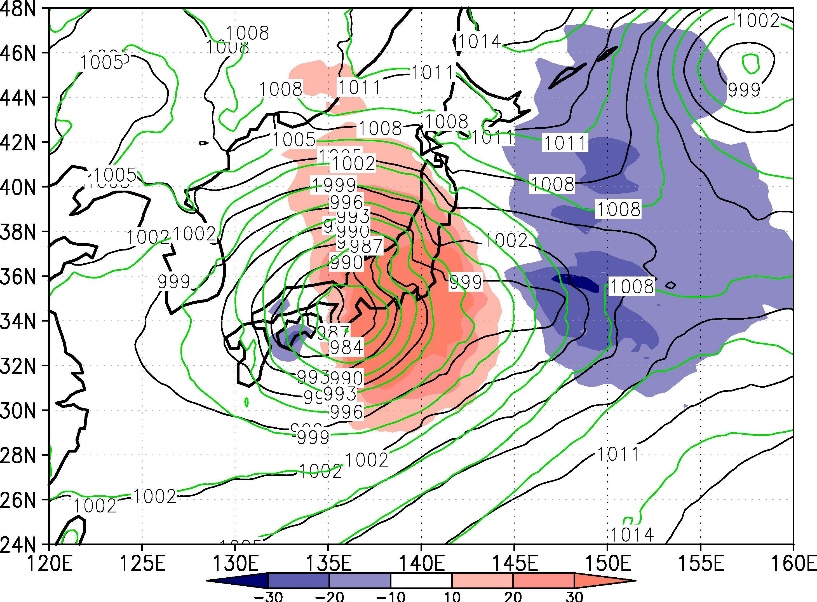 台
水平発散項が効いている
　→下層の低気圧偏差は収束によって生じたもの
73
Introduction
Data/Method
Conclusion
Result
CTL-Weak　SLP
7/19 12UTC
7/19 00UTC
7/19 18UTC
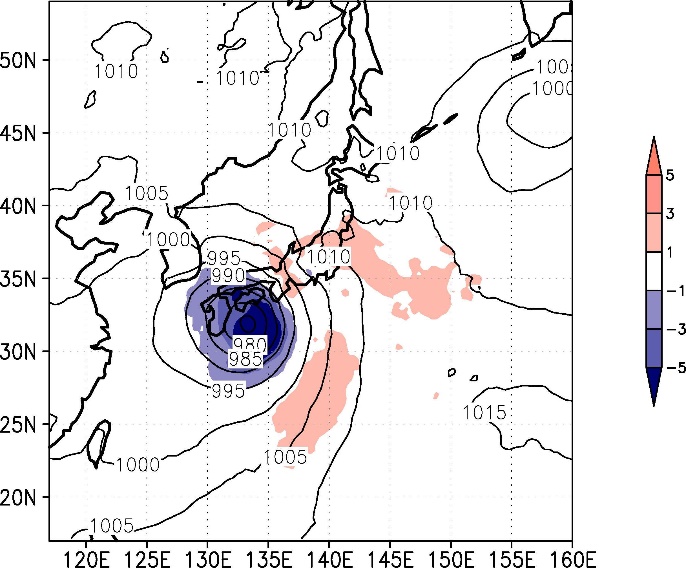 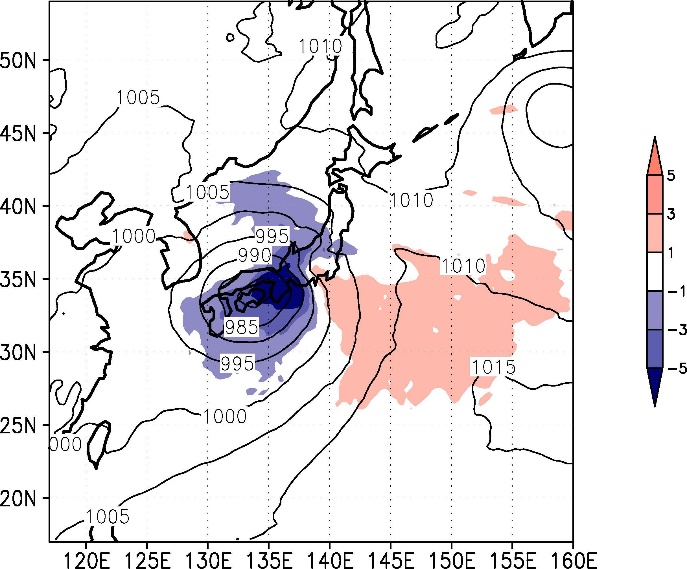 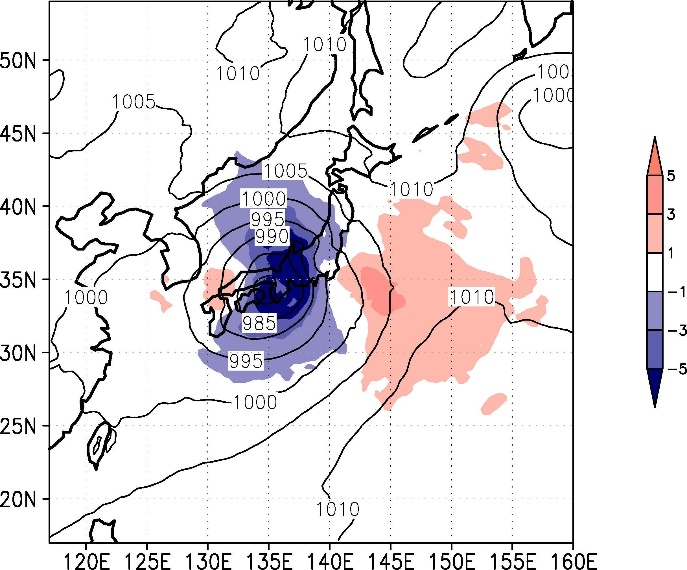 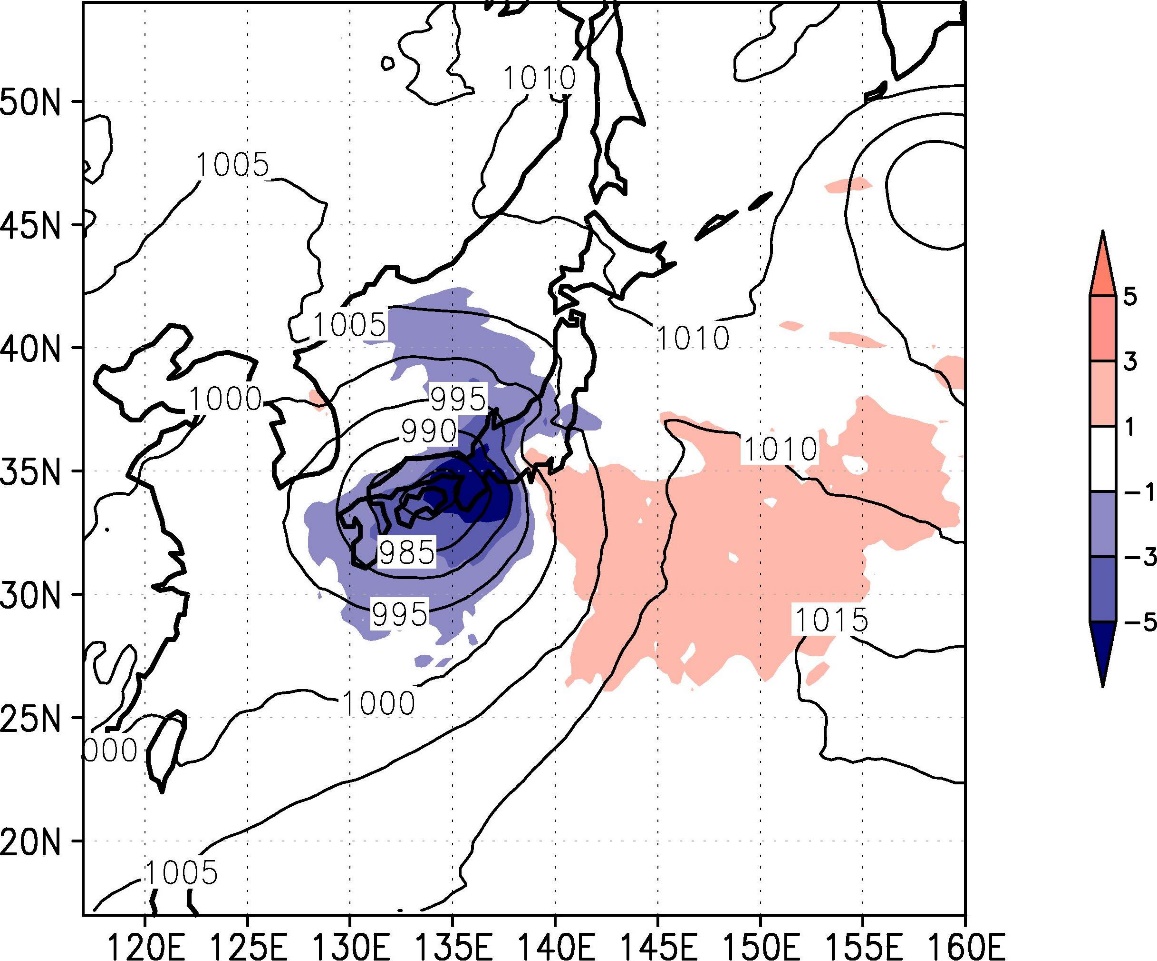 7/20 00UTC
7/20 06UTC
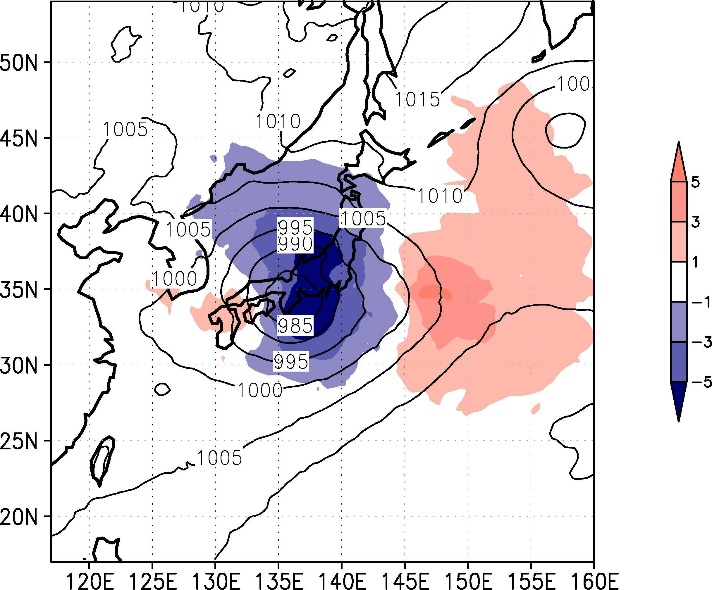 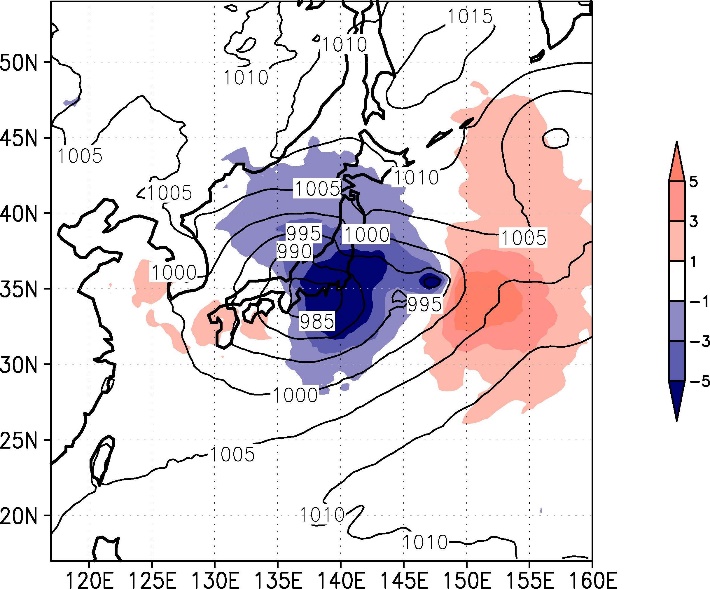 台風東側に高気圧偏差
黒線:CTLのSLP
74
Introduction
Data/Method
Conclusion
Result
渦度解析
渦度方程式
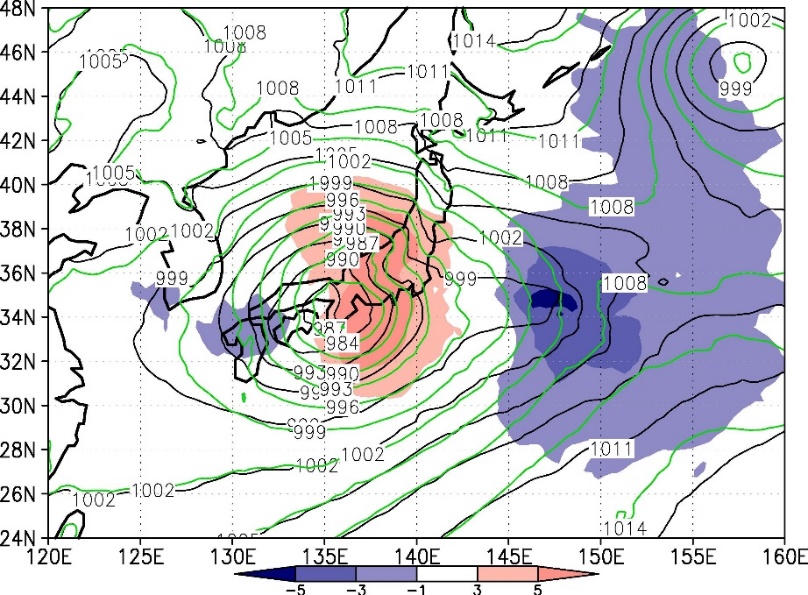 145E
150E
35N
30N
台
移流
ベータ
水平発散
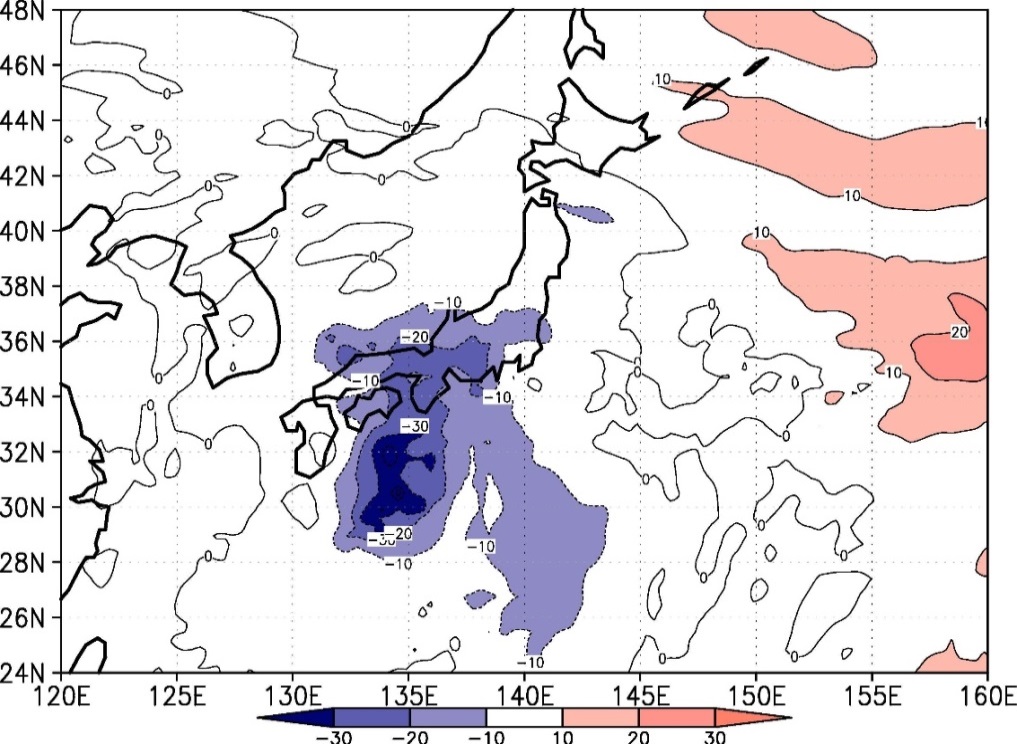 7/20 00UTCにおける
各領域平均した渦度方程式の各項のWeak-CTLの値を求める
下層の低気圧偏差は収束によって生じたもの
75
Introduction
Data/Method
Conclusion
Result
2011年台風6号の予報とは？　-7月18日時点の予報-
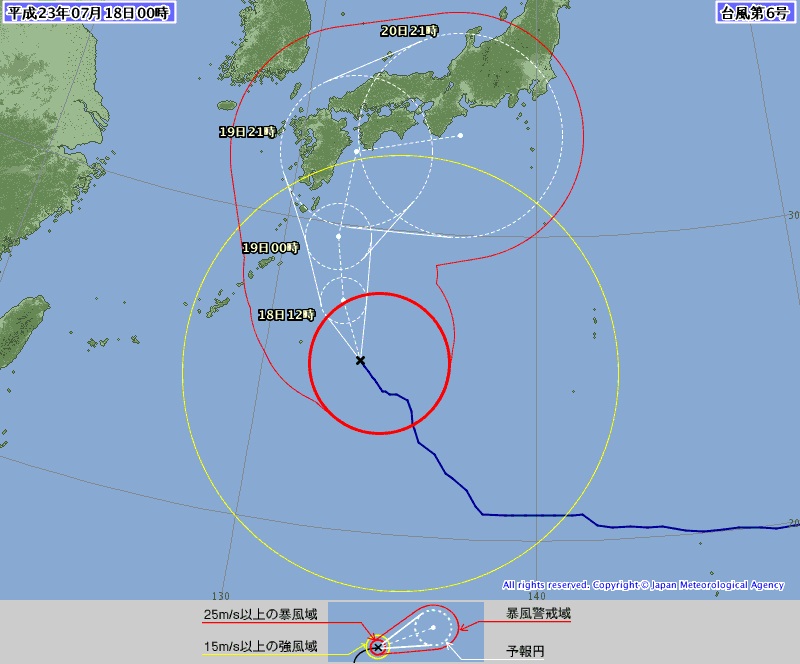 20日ごろから東に進む予報
76
Introduction
Data/Method
Conclusion
Result
2011年台風6号とは？
コンター:SLP
色:絶対風速
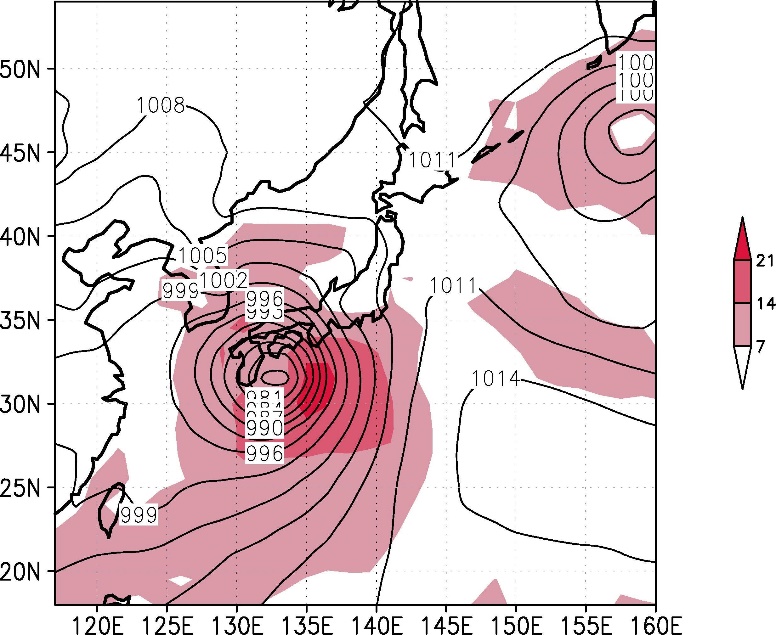 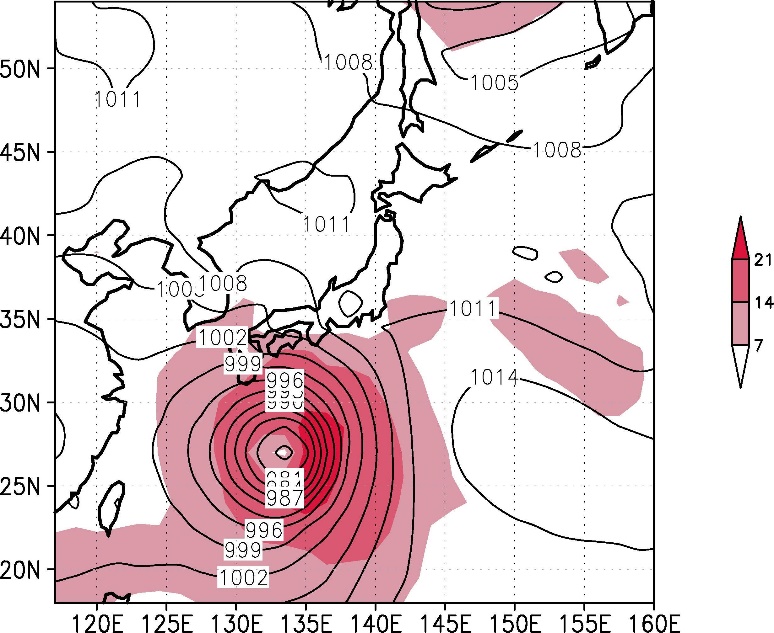 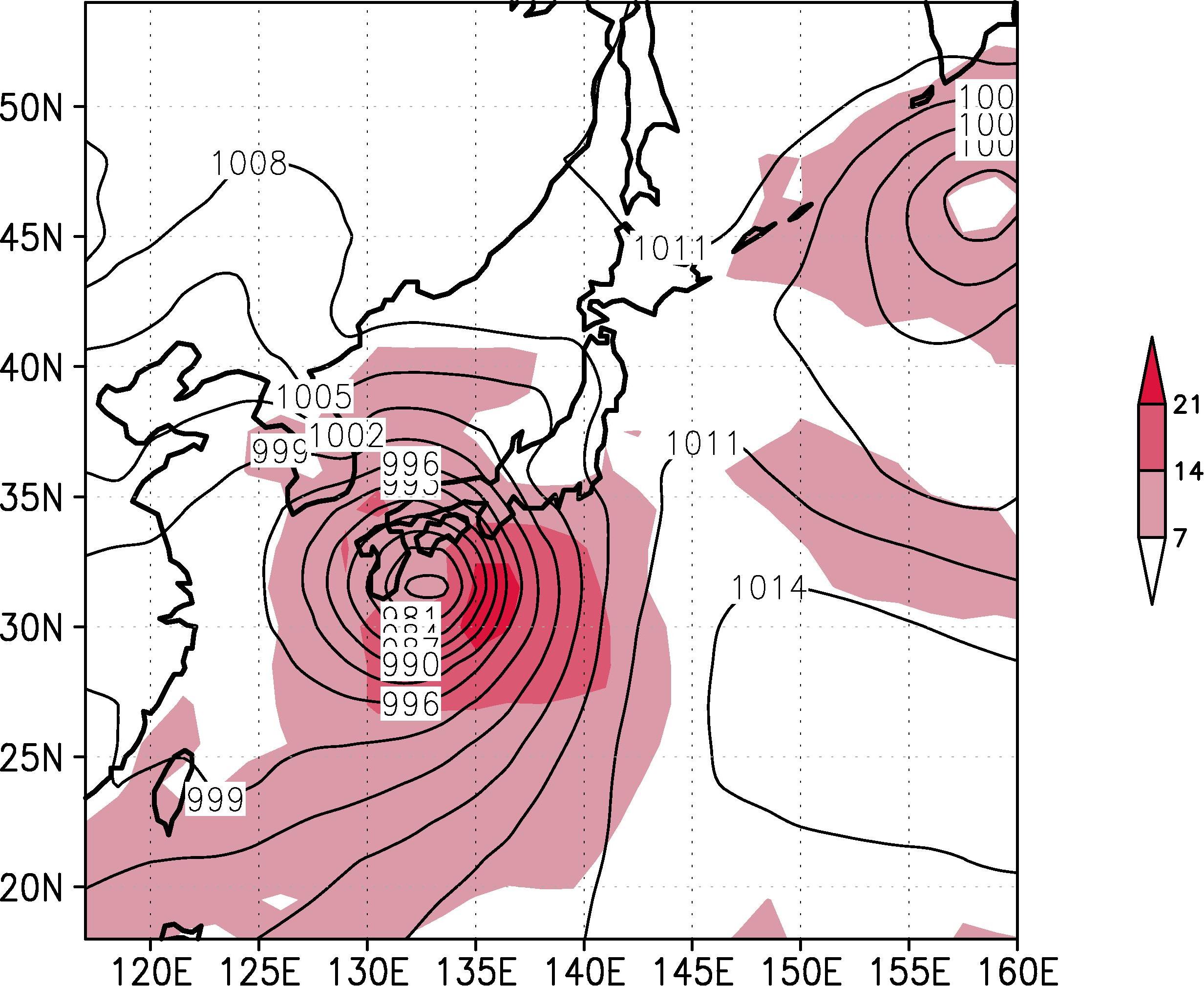 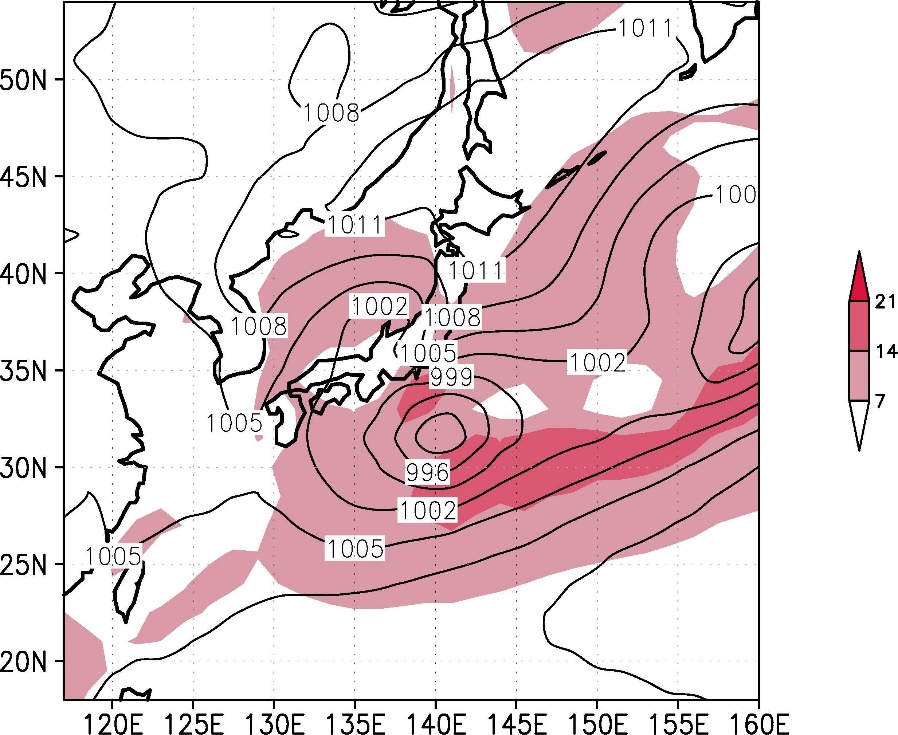 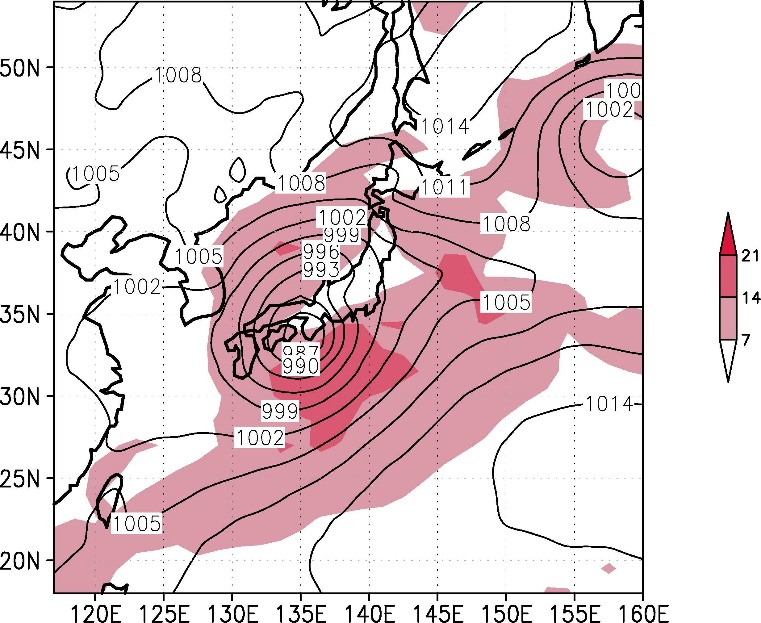 77
Introduction
Data/Method
Conclusion
Result
CTL-Weak　v
7/20 12UTC
+南風（北へ）　-北風（南へ）
10m -1.055 -1.57
900 -1.27 -2.30
700-1.81 -3.31
850 -1.21 -2.72
600 -2.659 -3.962
500  -5.42
400  -6.326 -7.63
-8.20 -9.86
200 -6.977 -7.209

aave(v.2,lon=127,lon=145,lat=28,lat=42)
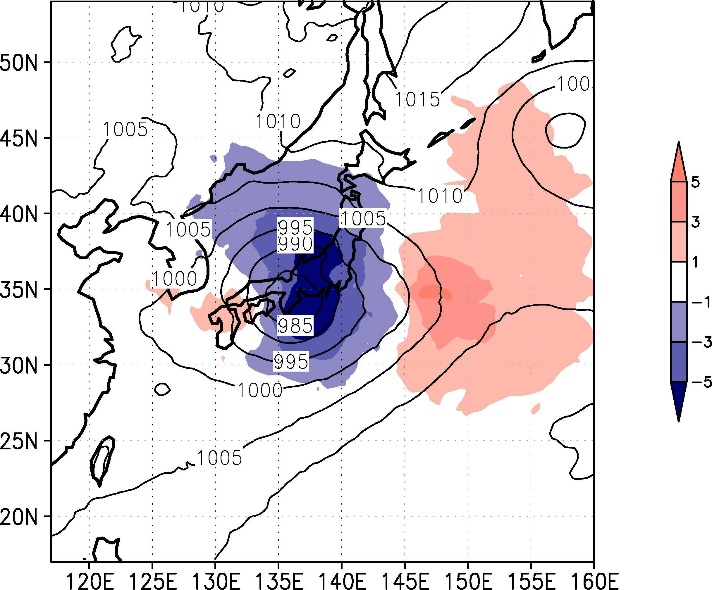 -4.23
78
Introduction
Data/Method
Conclusion
Result
渦度解析
（※　各項の値はそれぞれ10乗した値）
台風の横 Z500:CTL-Weak 7/19 12UTC
台風の横 Z500:CTL-Weak 7/20 00UTC
79